Advanced Trigonometry
Advanced Trigonometry
Old Spec Q’s
SAM
2H Q21
June 2019
2H Q19
June 2018
2H Q18
May 2018
1HR Q18
Jan 2019
1H Q17
Jan 2019
1HR Q21
Jan 2019
2HR Q19
May 2019
1H Q18
With Functions*
SAM 2H Q21
Advanced Trigonometry
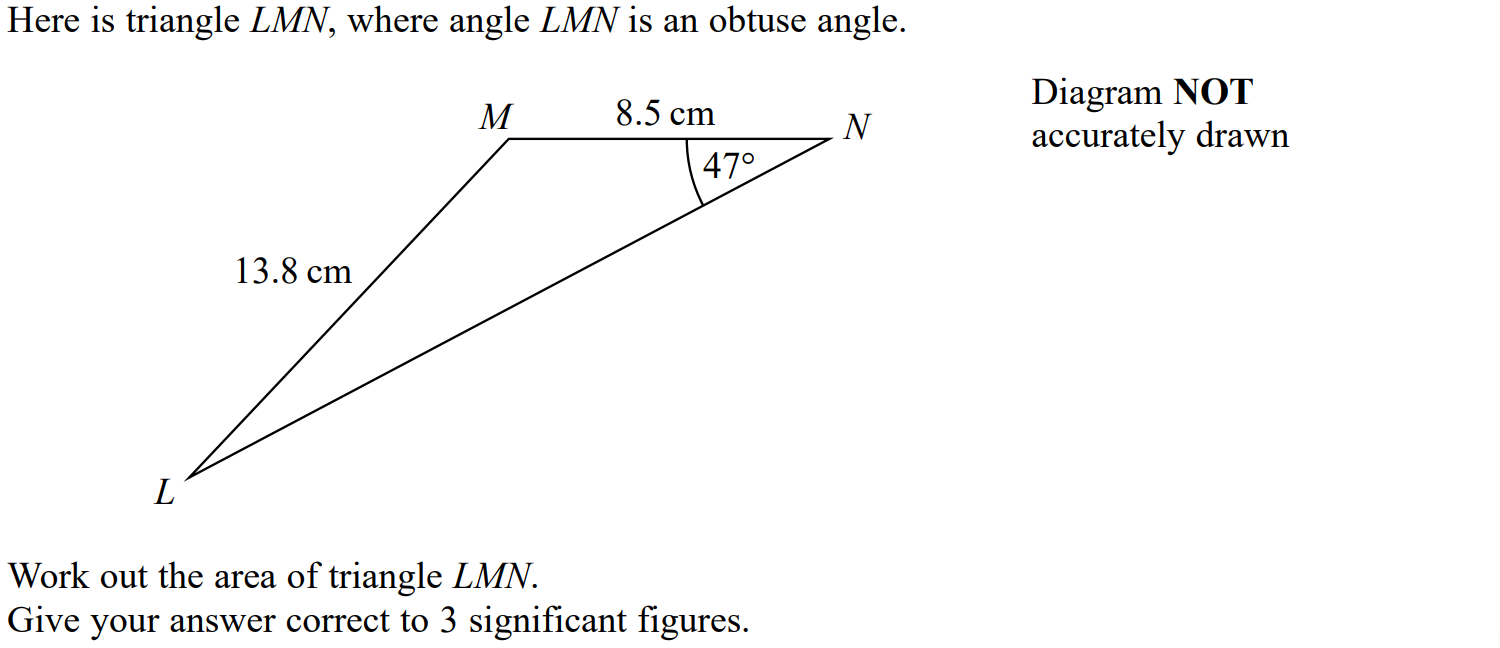 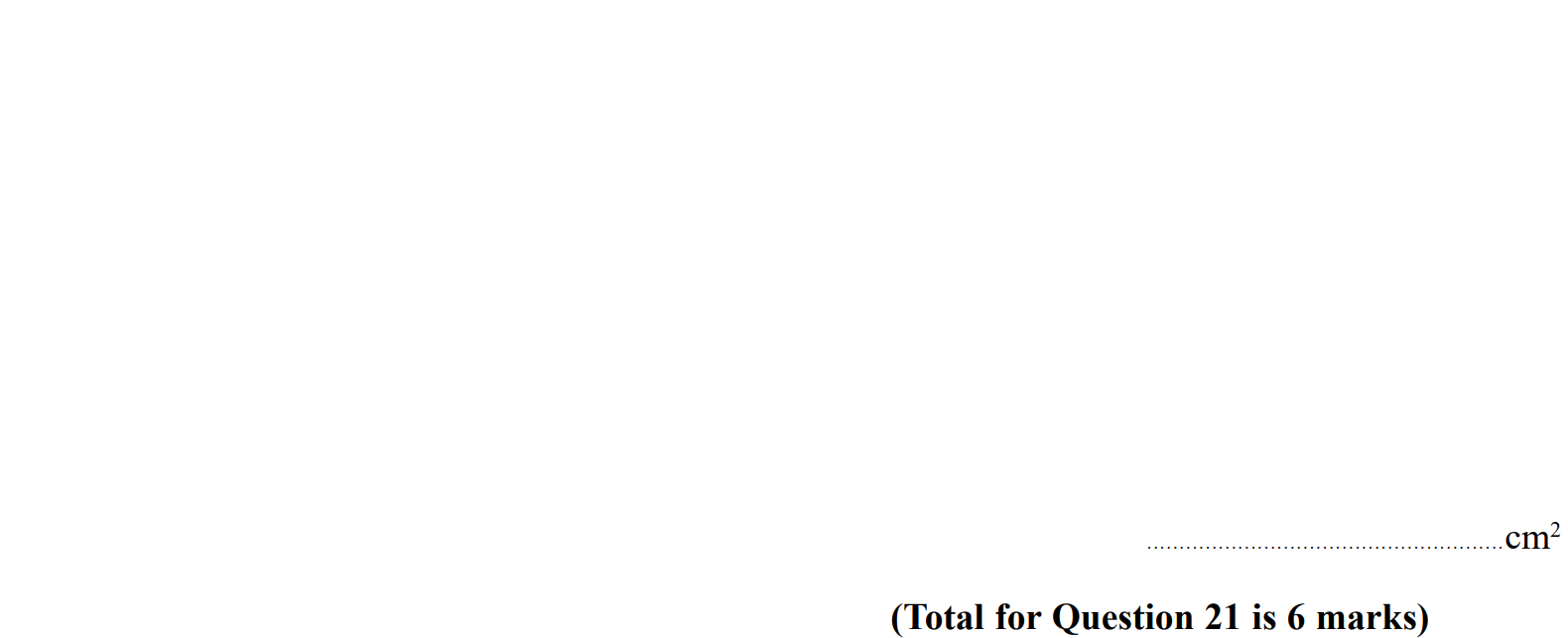 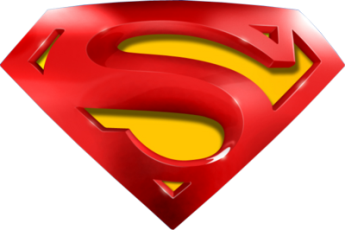 SAM 2H Q21
Advanced Trigonometry
A
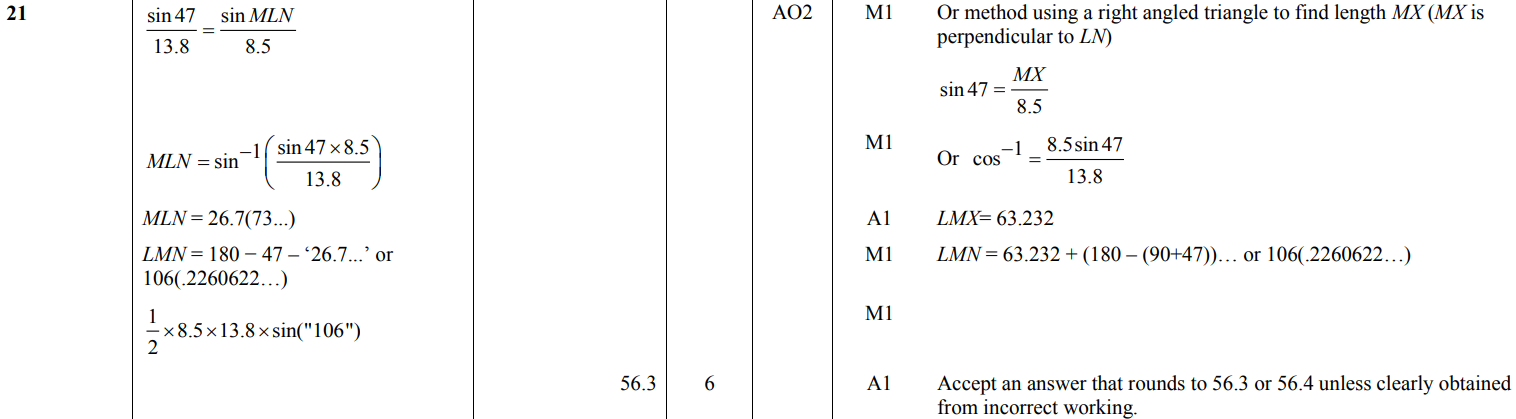 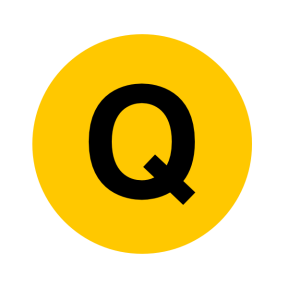 June 2018 2H Q18
Advanced Trigonometry
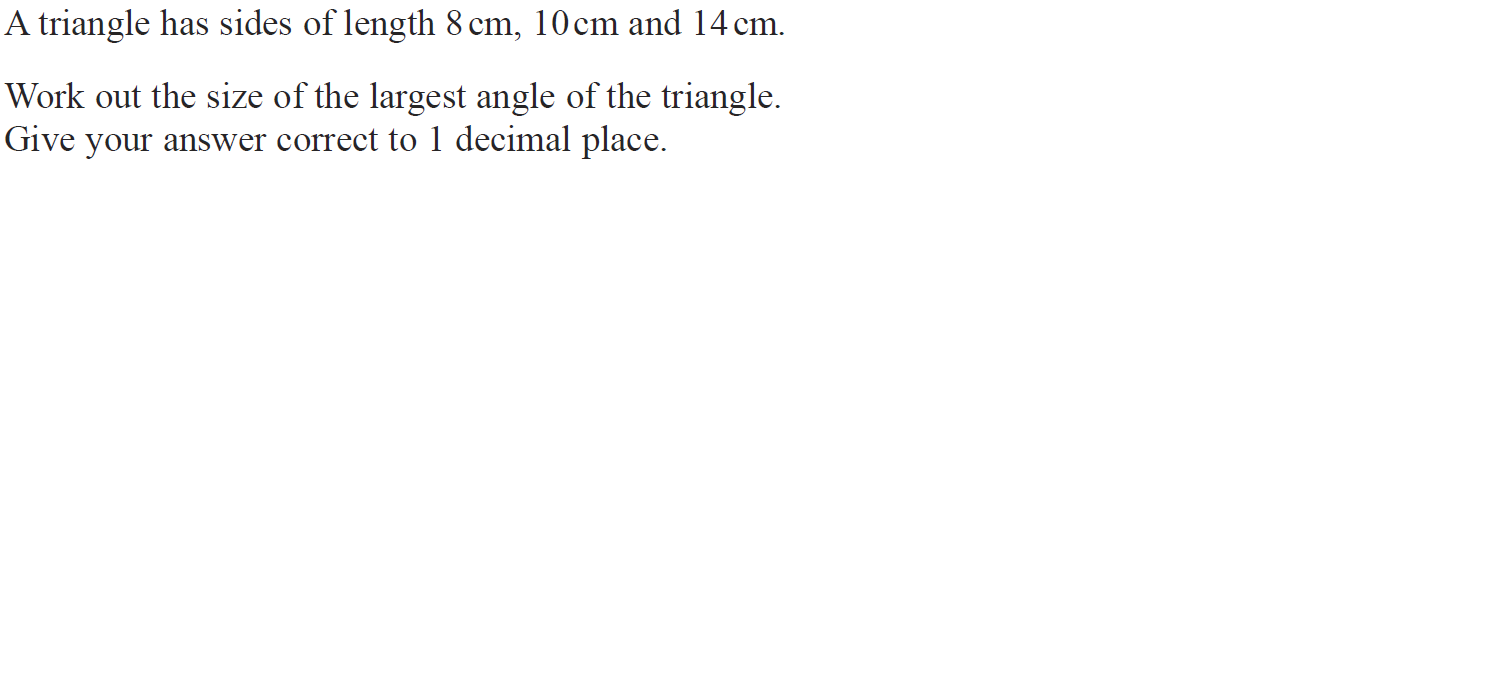 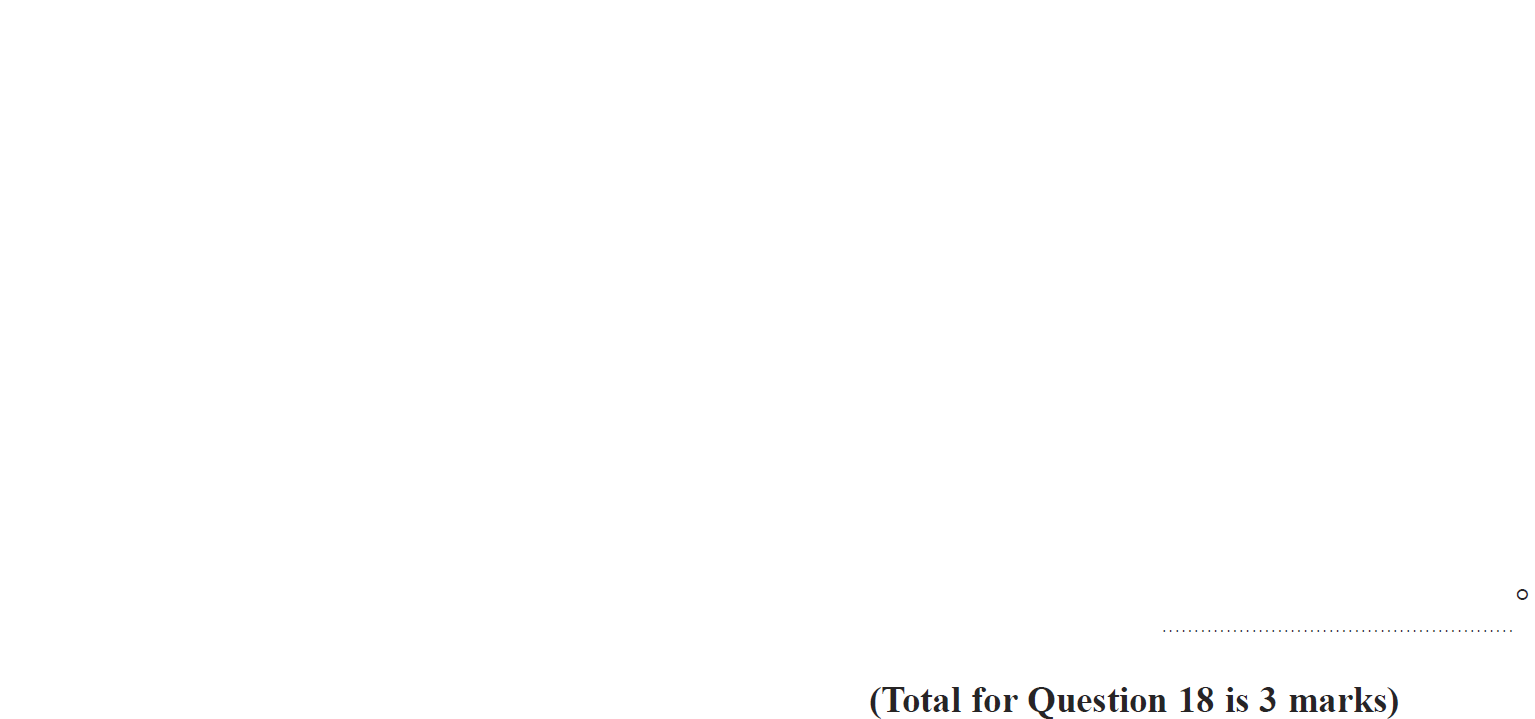 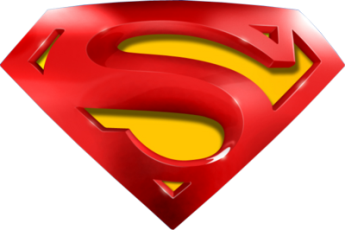 June 2018 2H Q18
Advanced Trigonometry
A
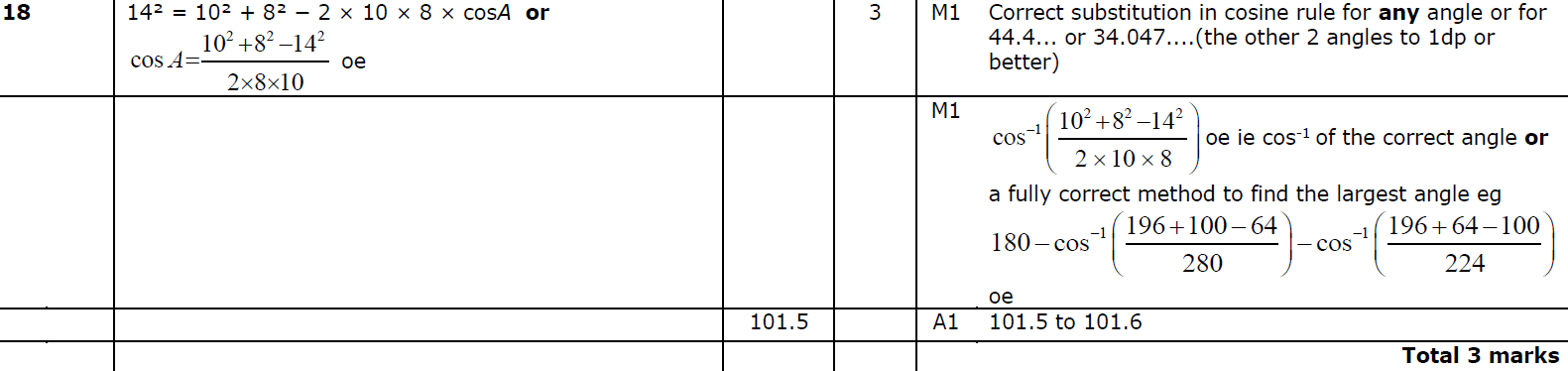 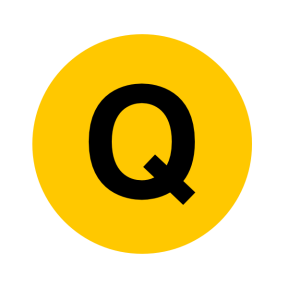 May 2018 1HR Q18
Advanced Trigonometry
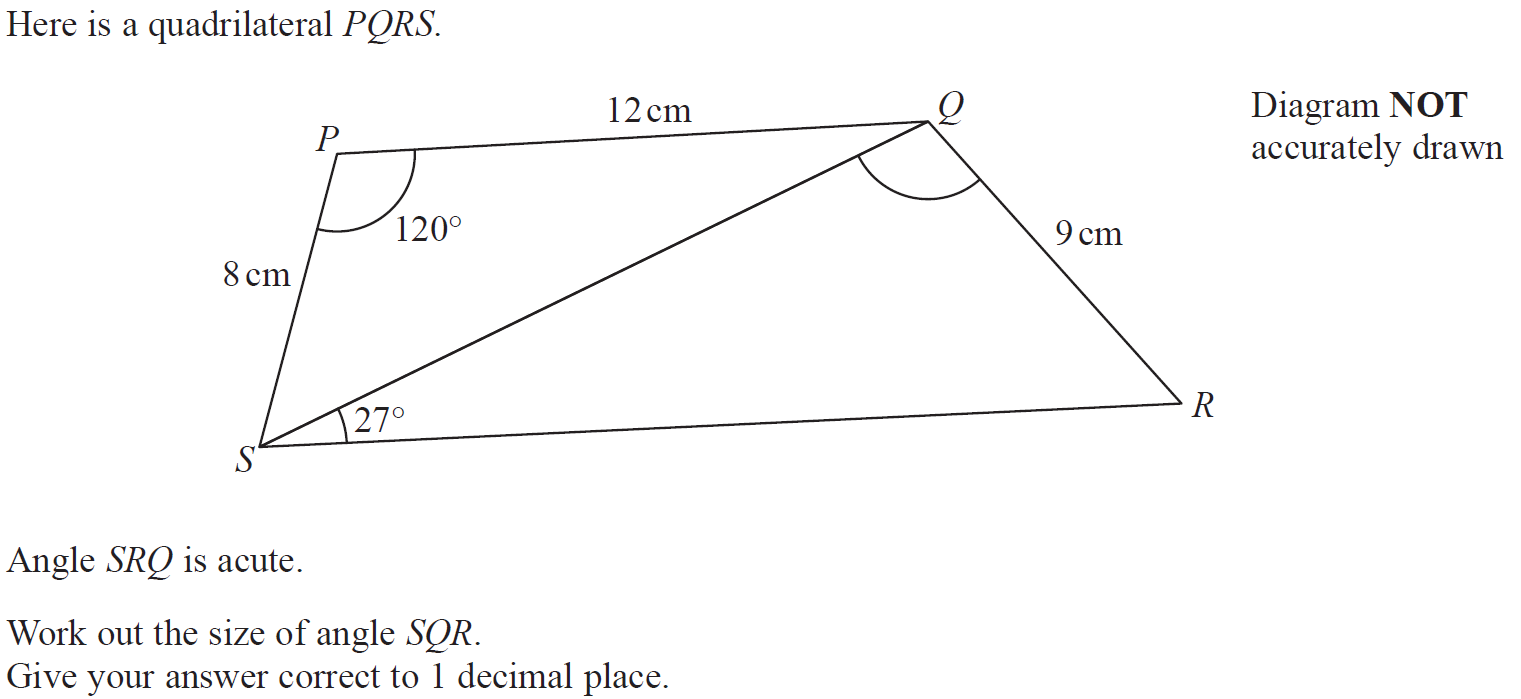 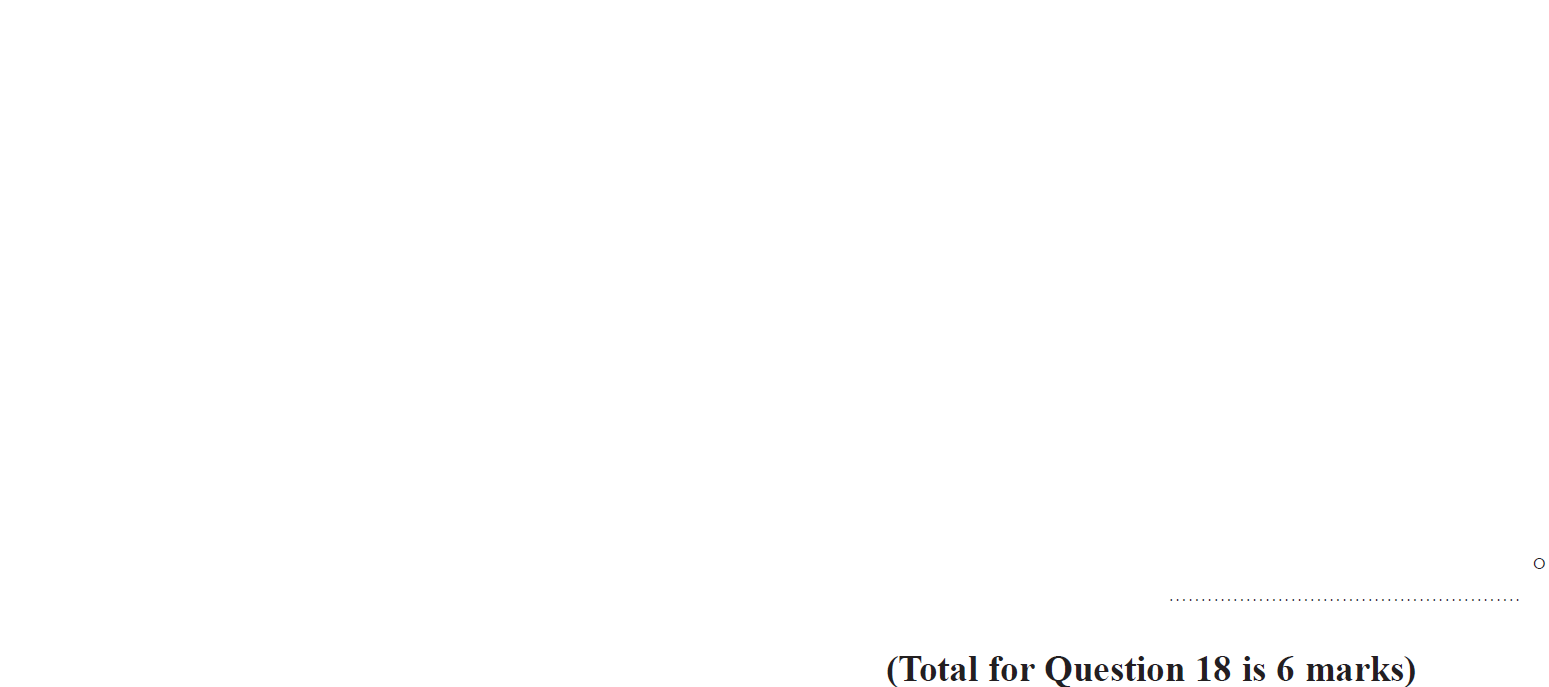 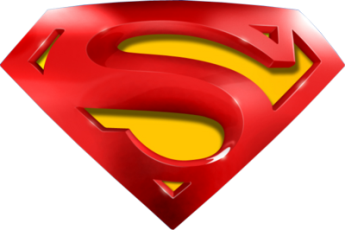 May 2018 1HR Q18
Advanced Trigonometry
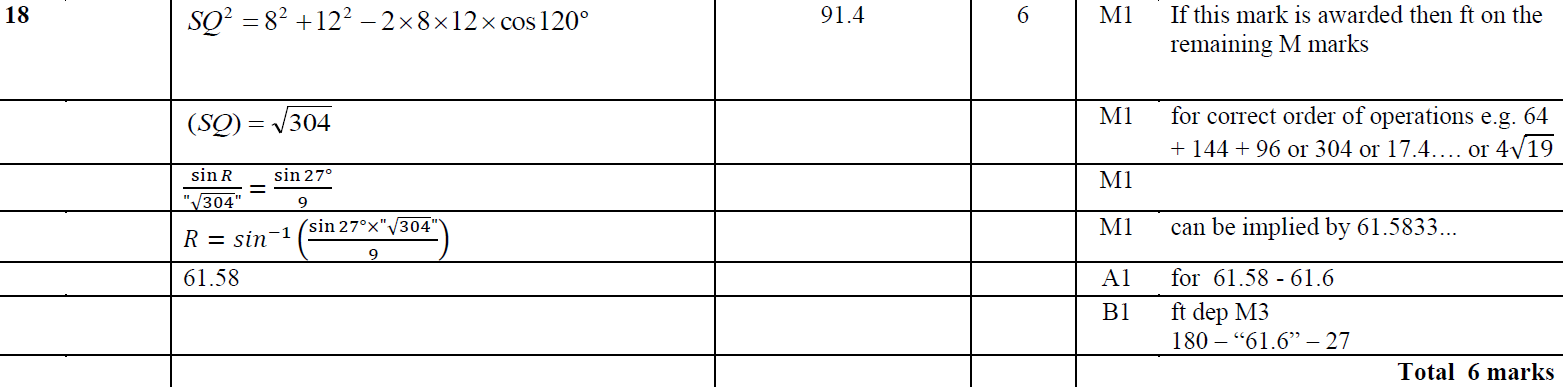 A
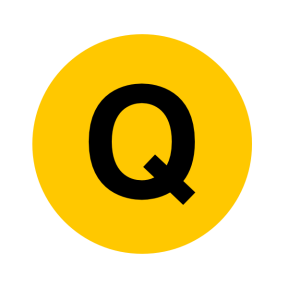 Jan 2019 1H Q17
Advanced Trigonometry
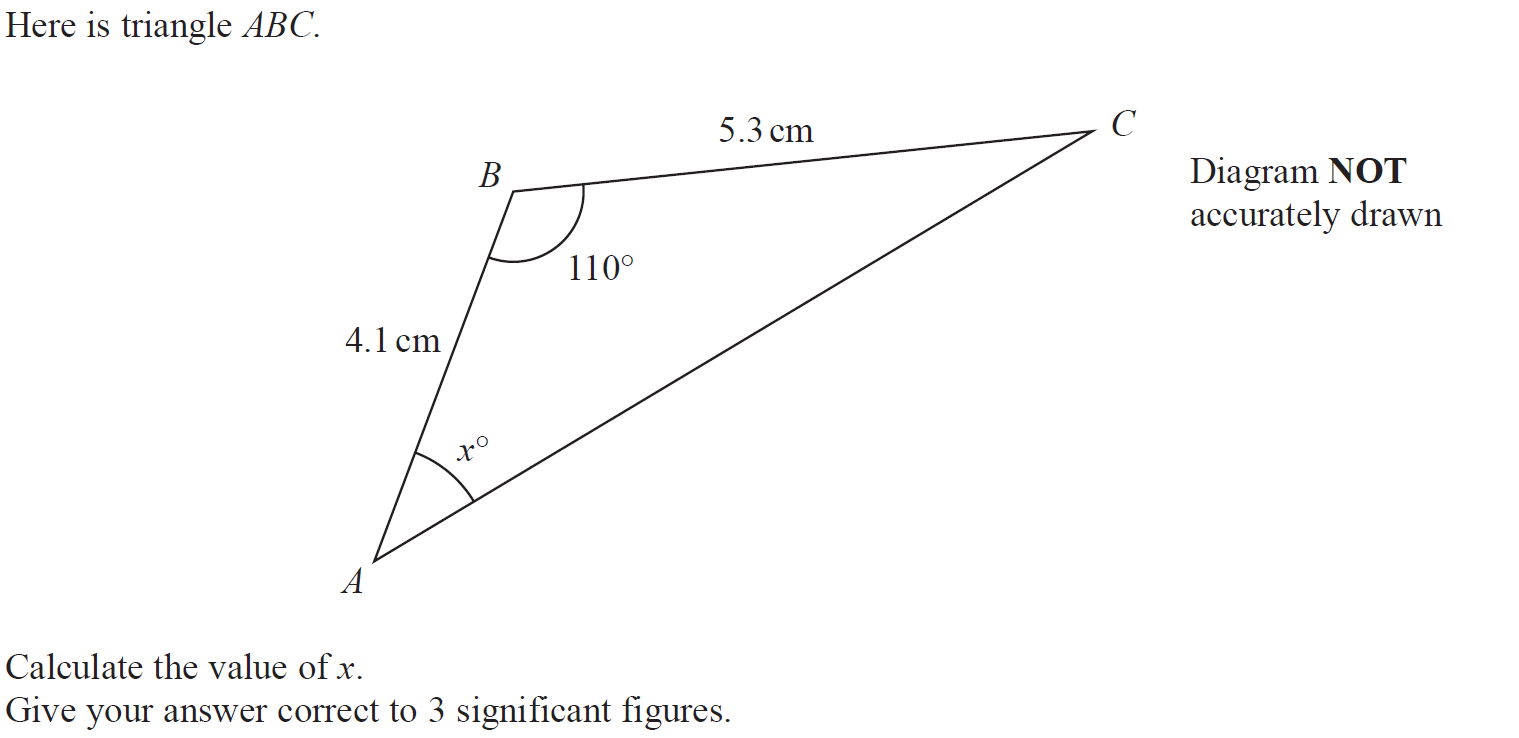 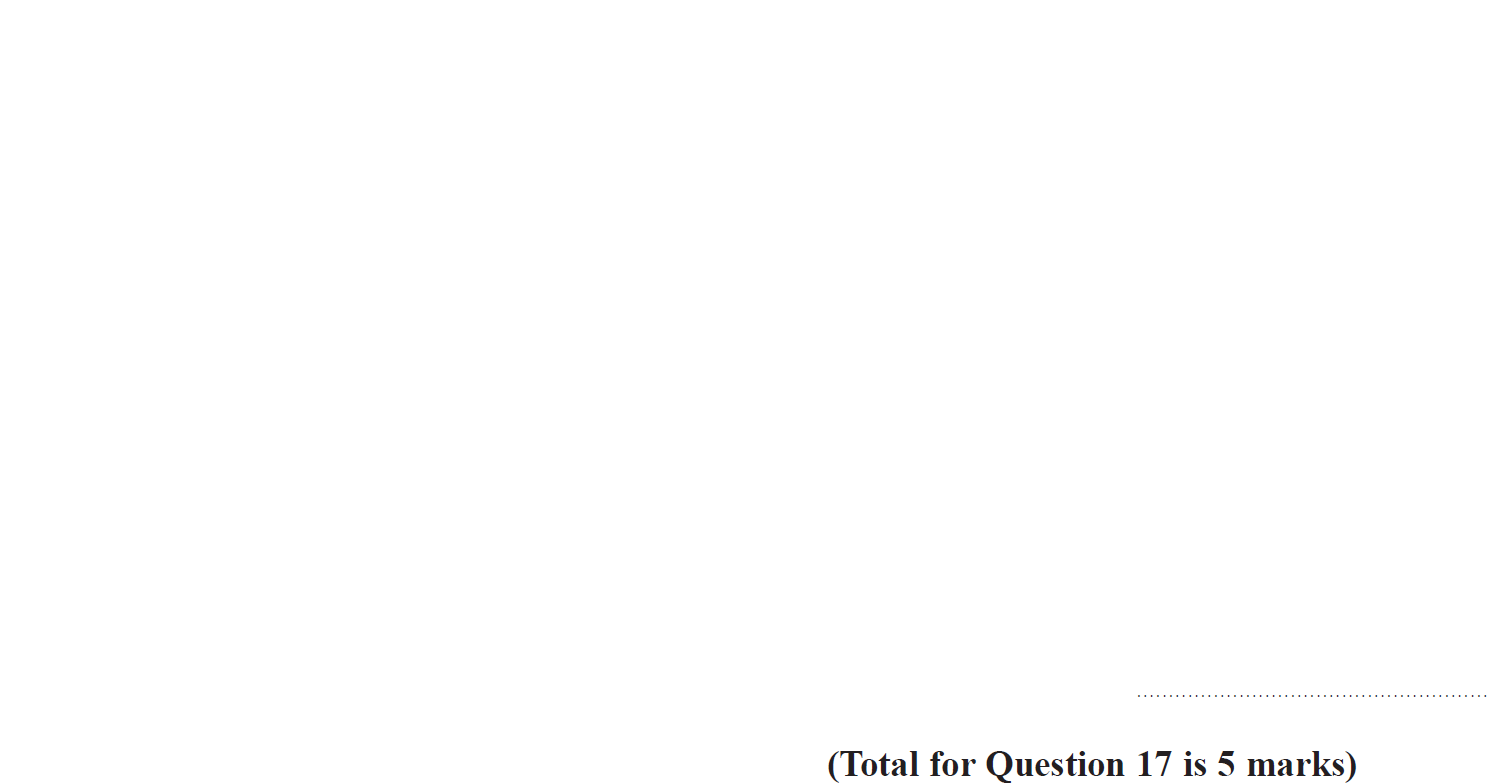 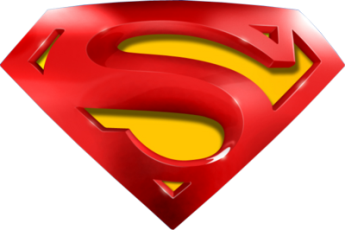 Jan 2019 1H Q17
Advanced Trigonometry
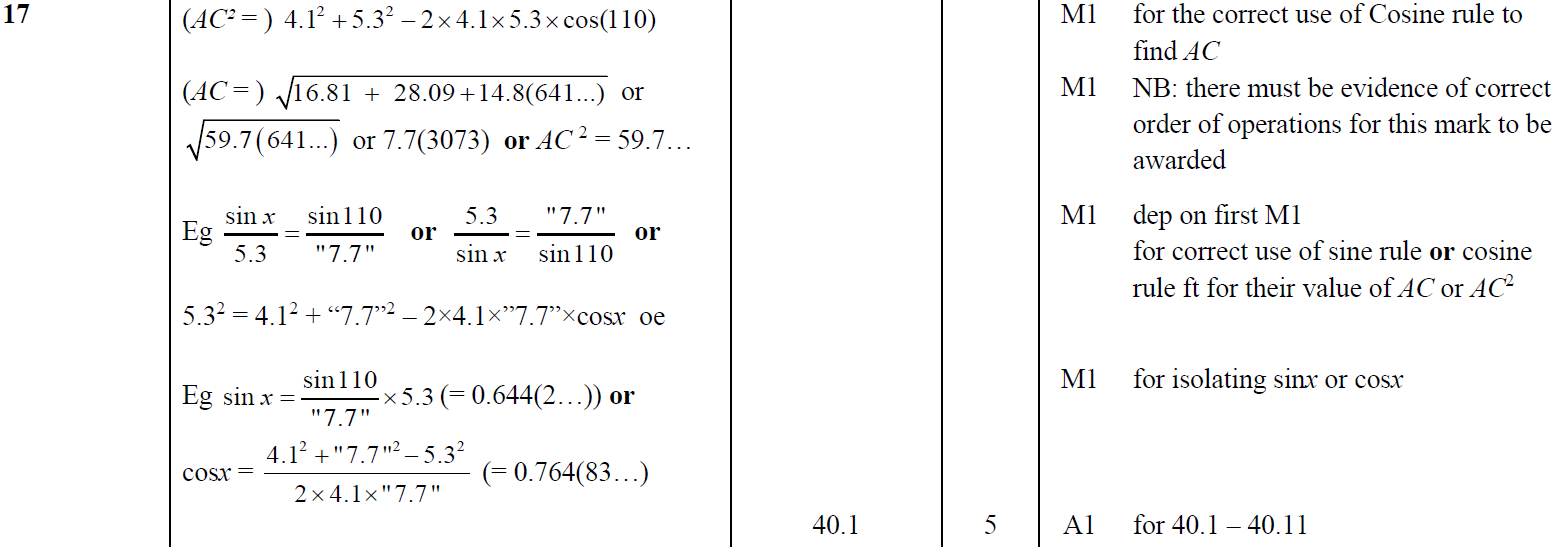 A
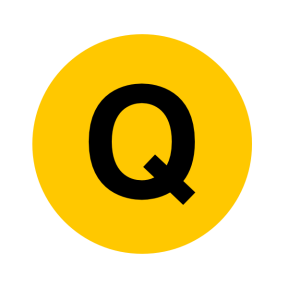 Jan 2019 1HR Q21
Advanced Trigonometry
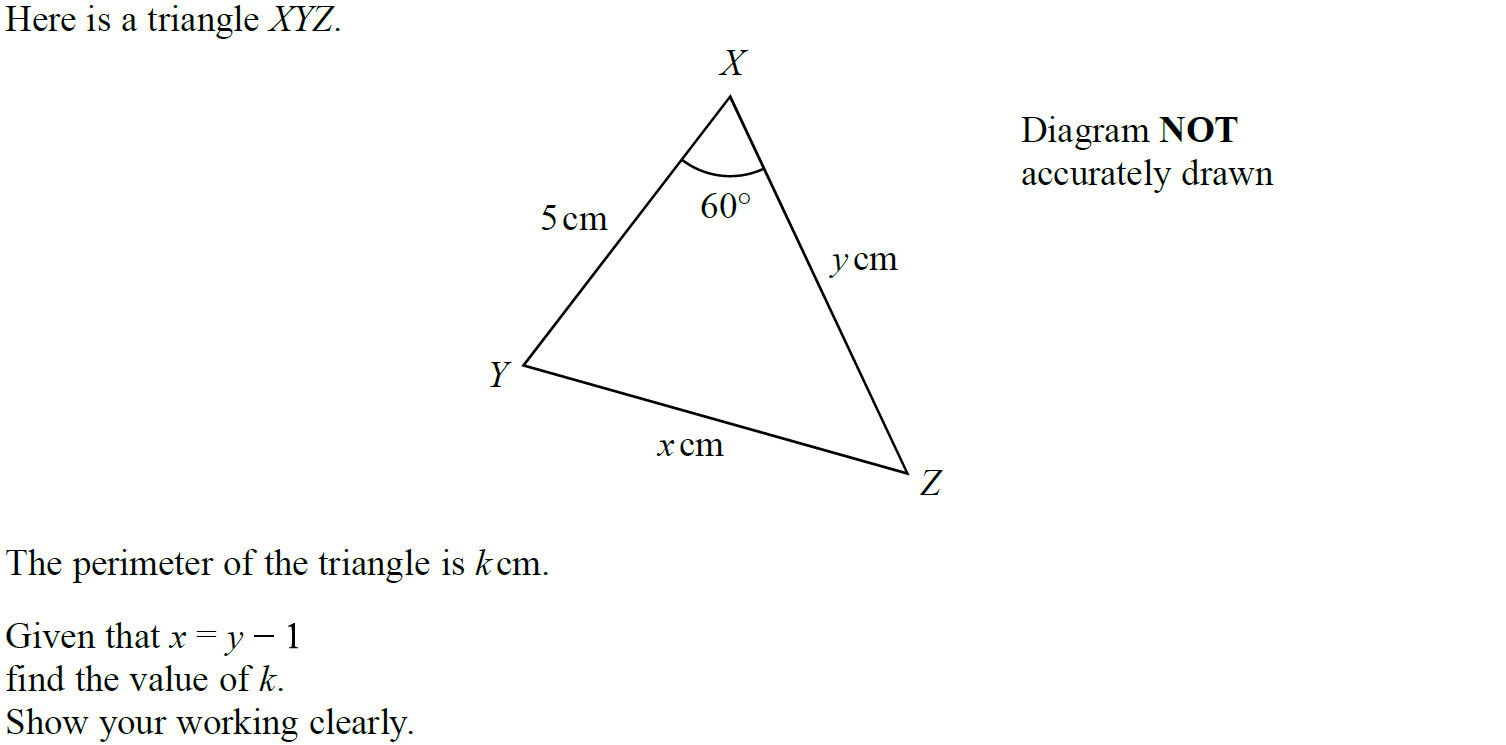 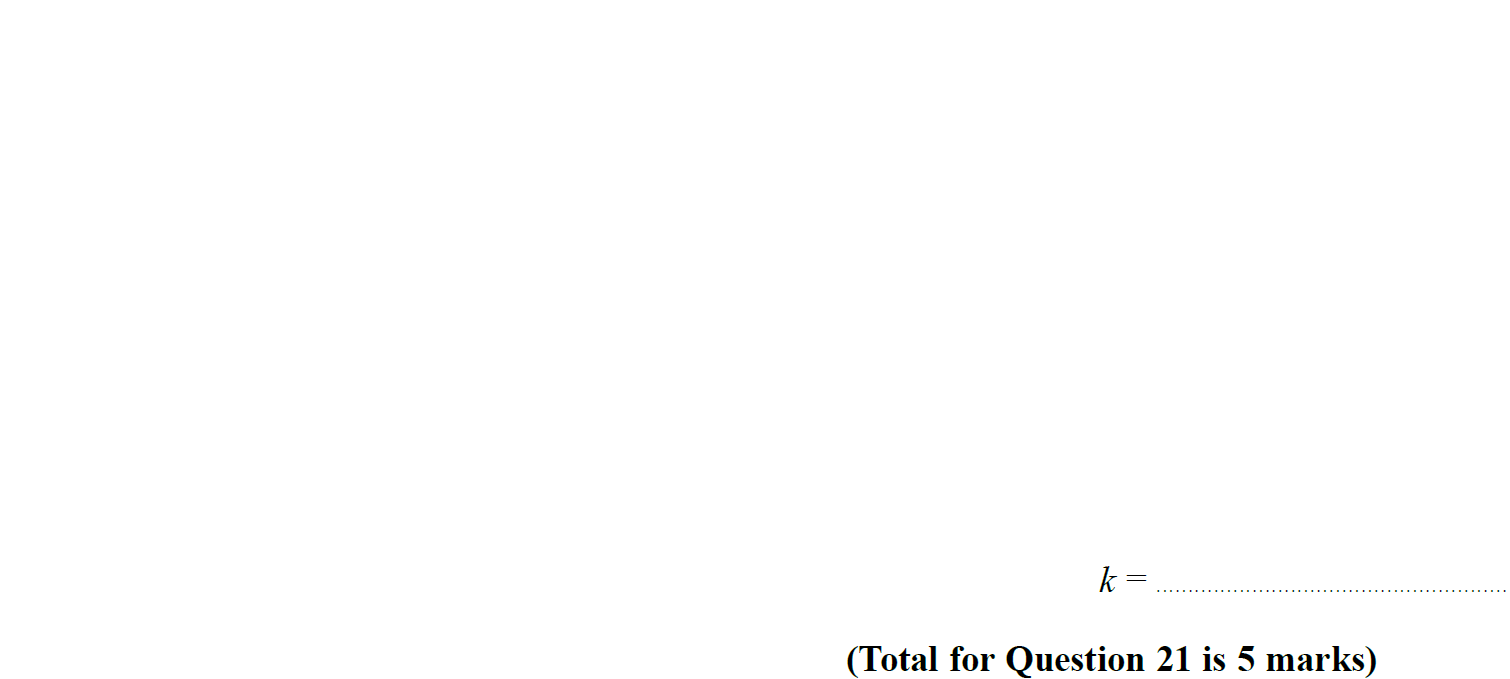 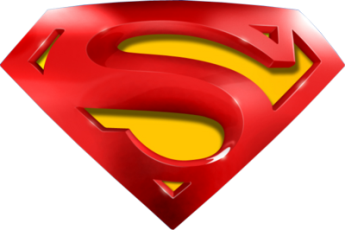 Jan 2019 1HR Q21
Advanced Trigonometry
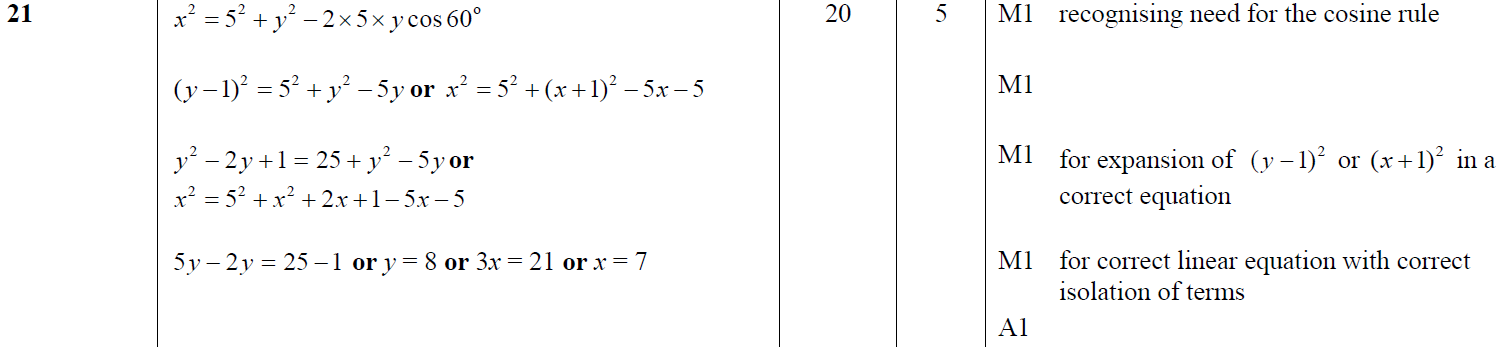 A
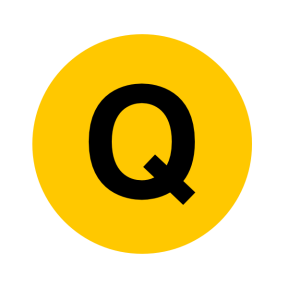 Jan 2019 2HR Q19
Advanced Trigonometry
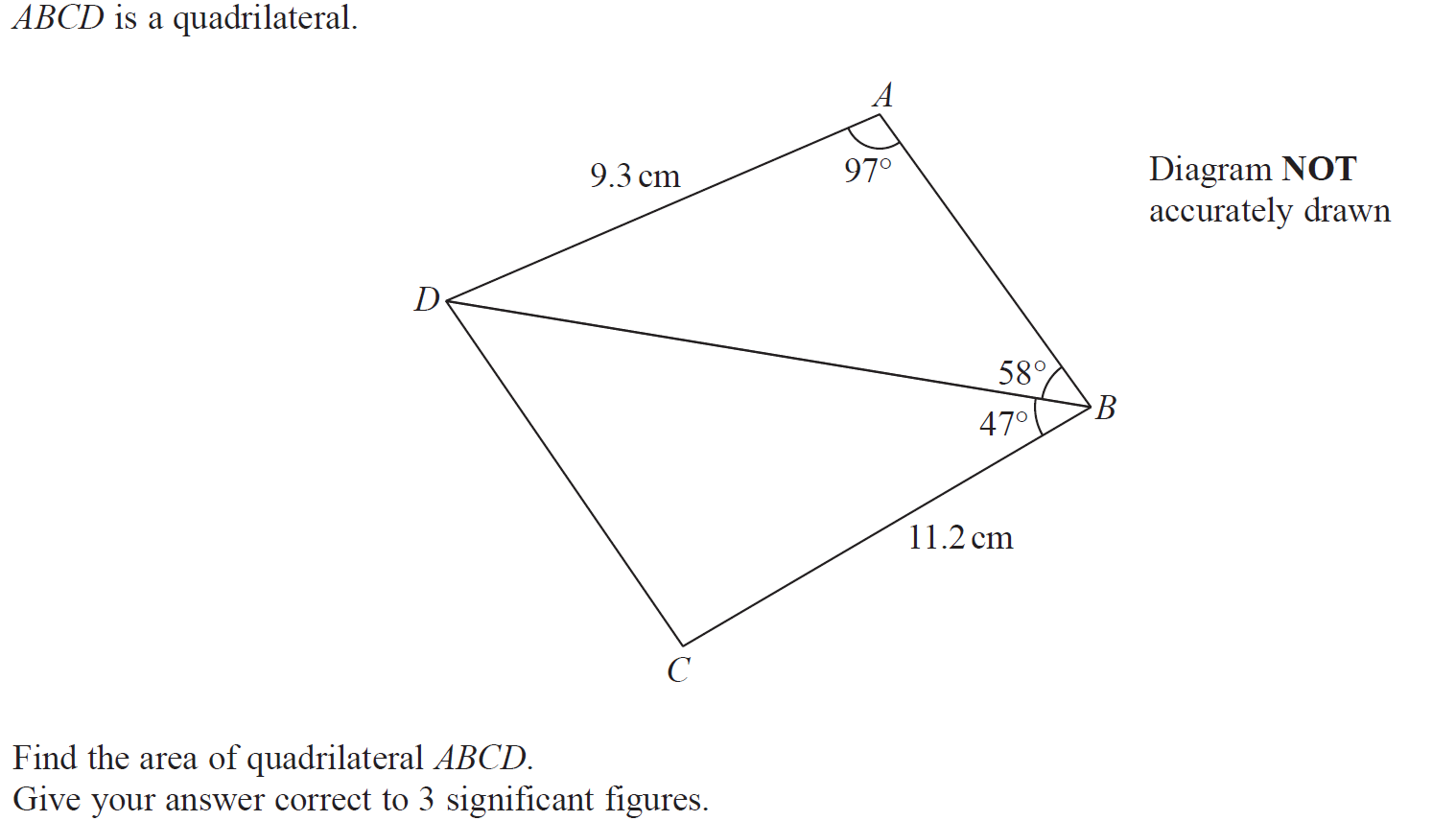 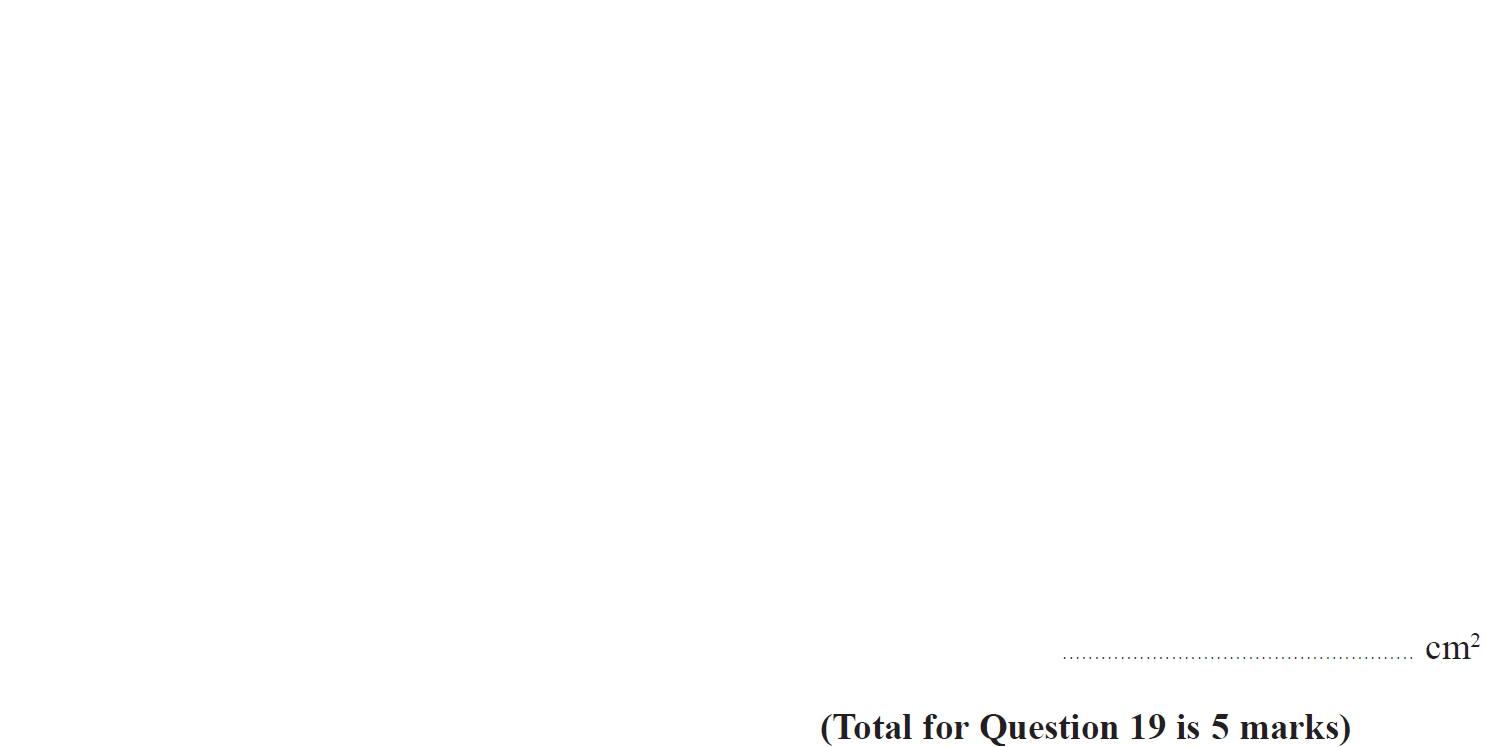 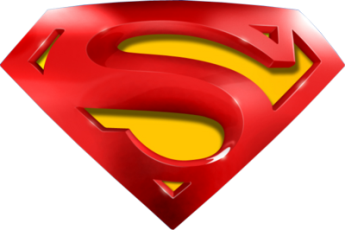 Jan 2019 2HR Q19
Advanced Trigonometry
A
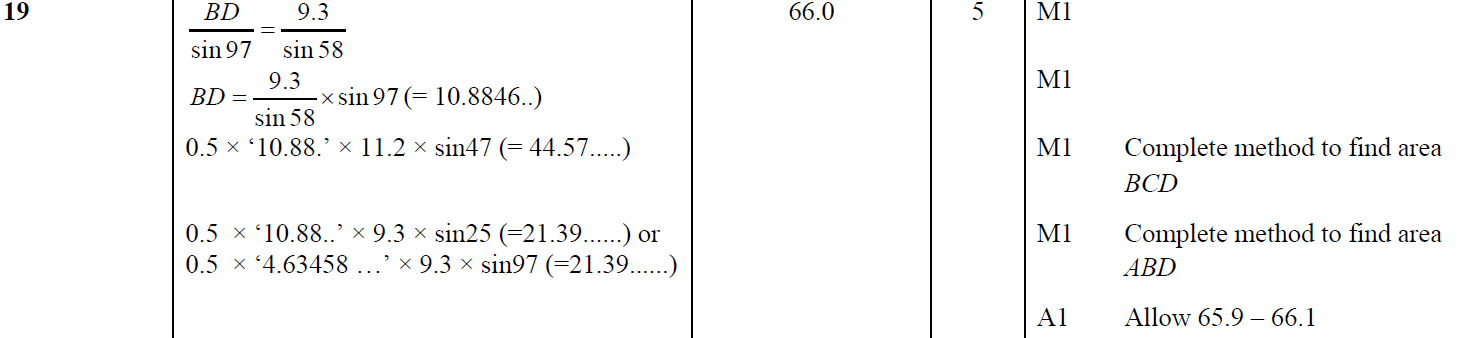 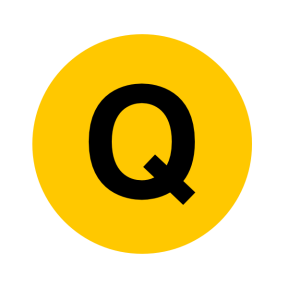 May 2019 1H Q18
Advanced Trigonometry
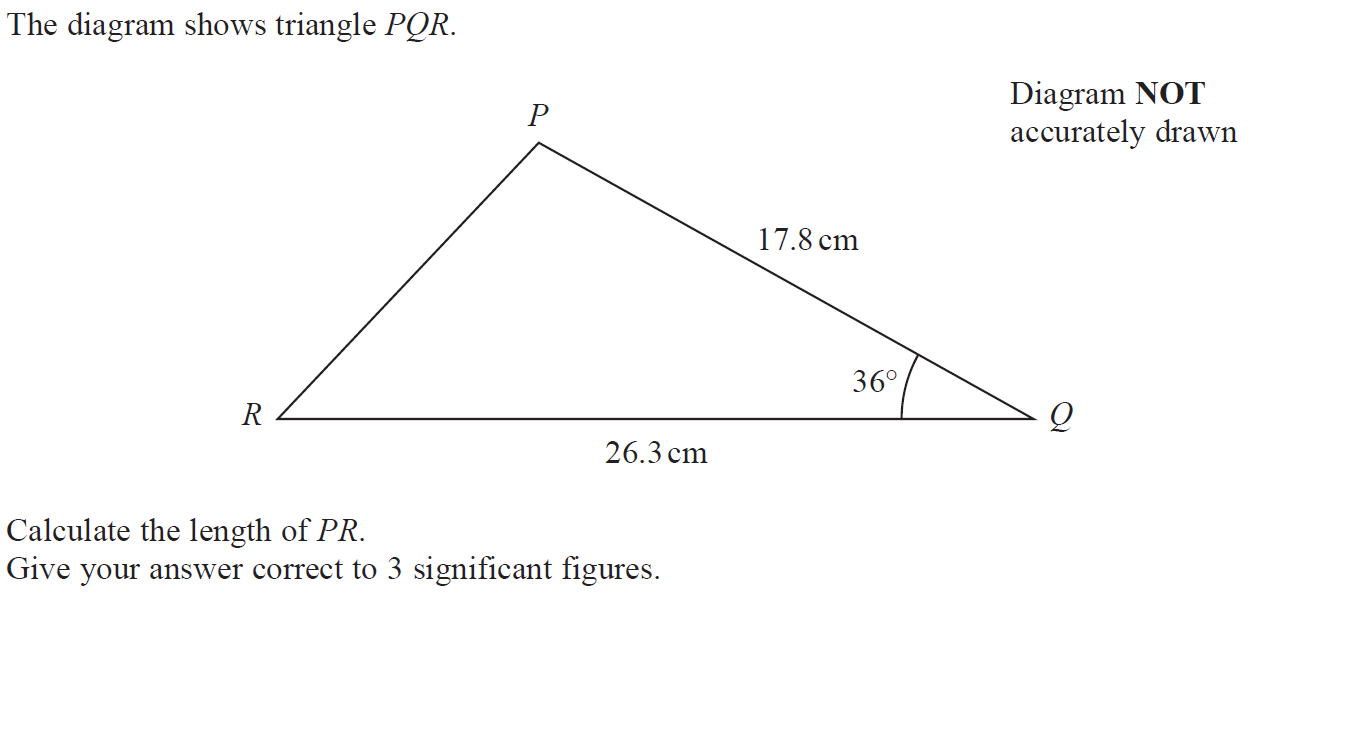 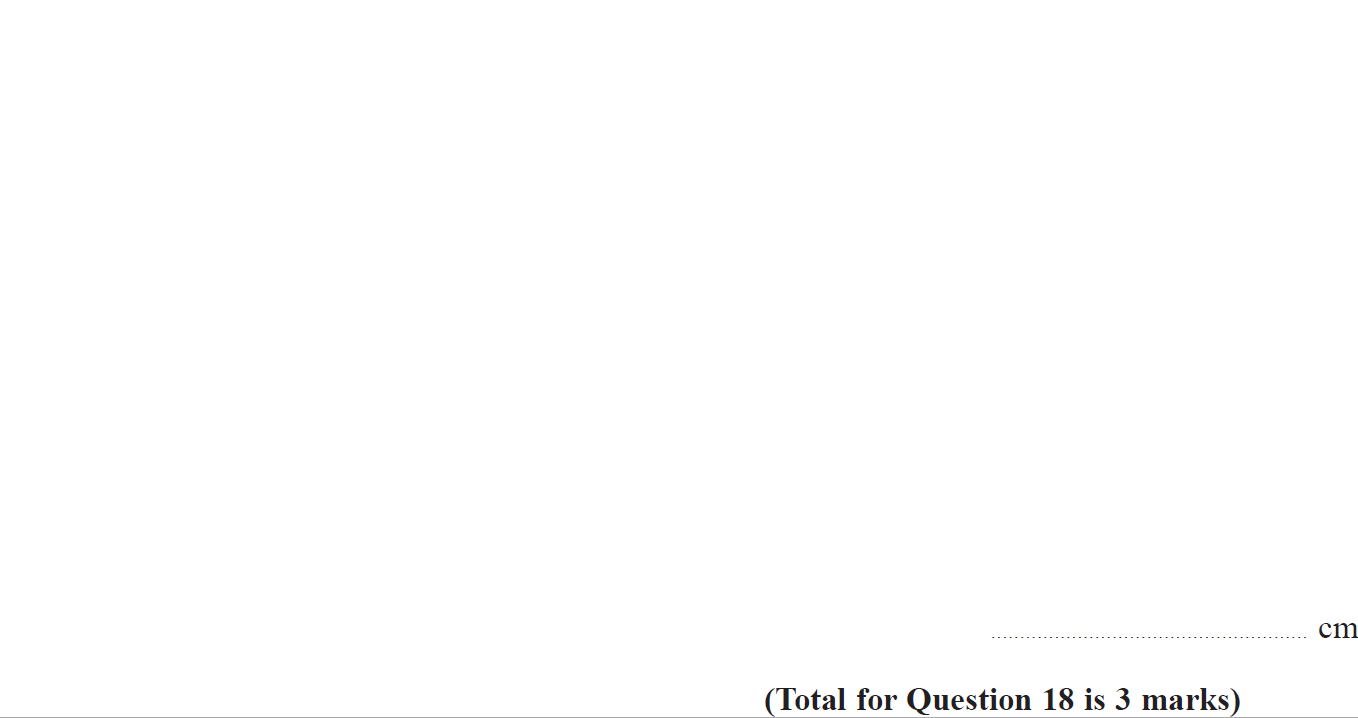 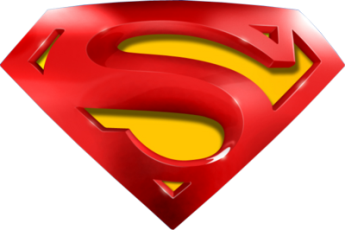 May 2019 1H Q18
Advanced Trigonometry
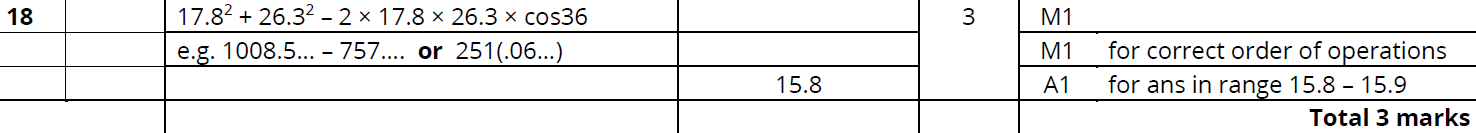 A
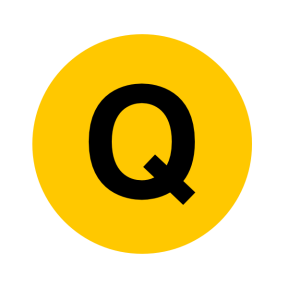 June 2019 2H Q19
Advanced Trigonometry
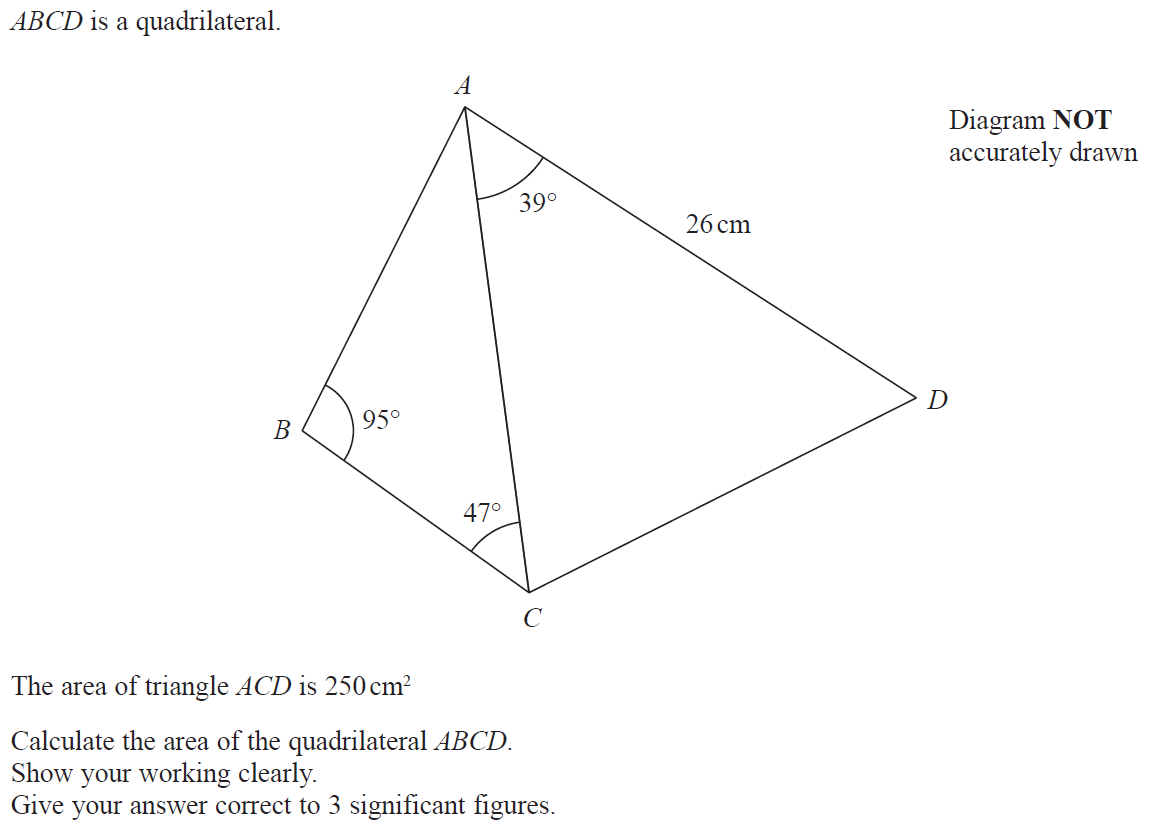 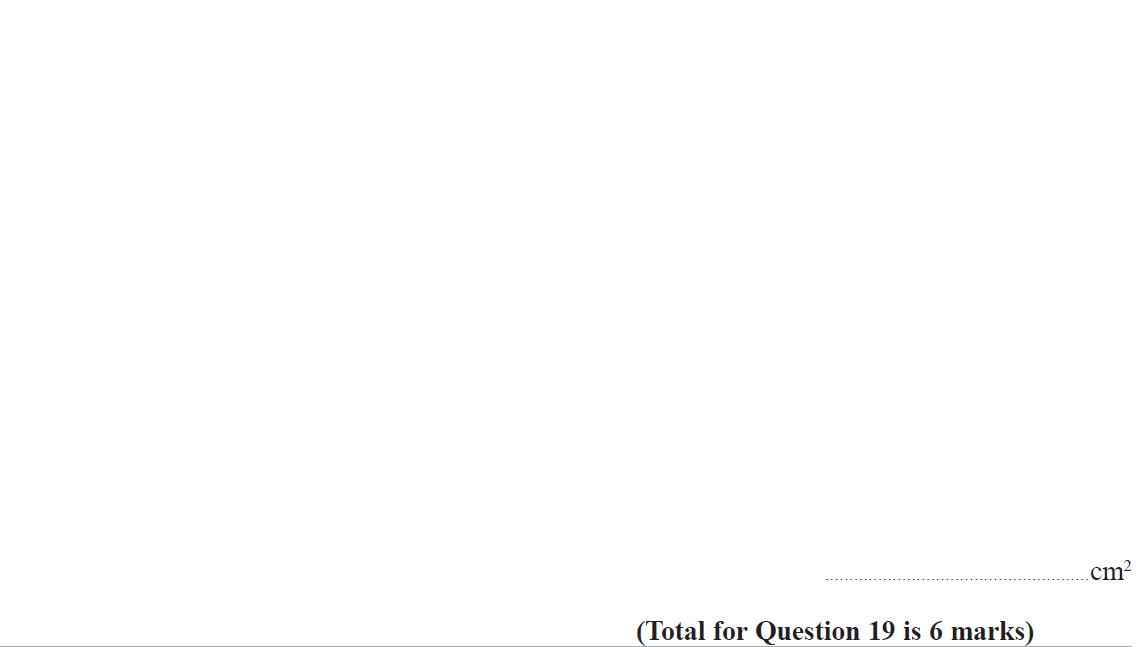 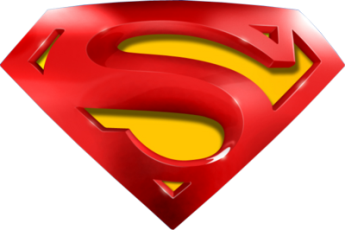 June 2019 2H Q19
Advanced Trigonometry
A
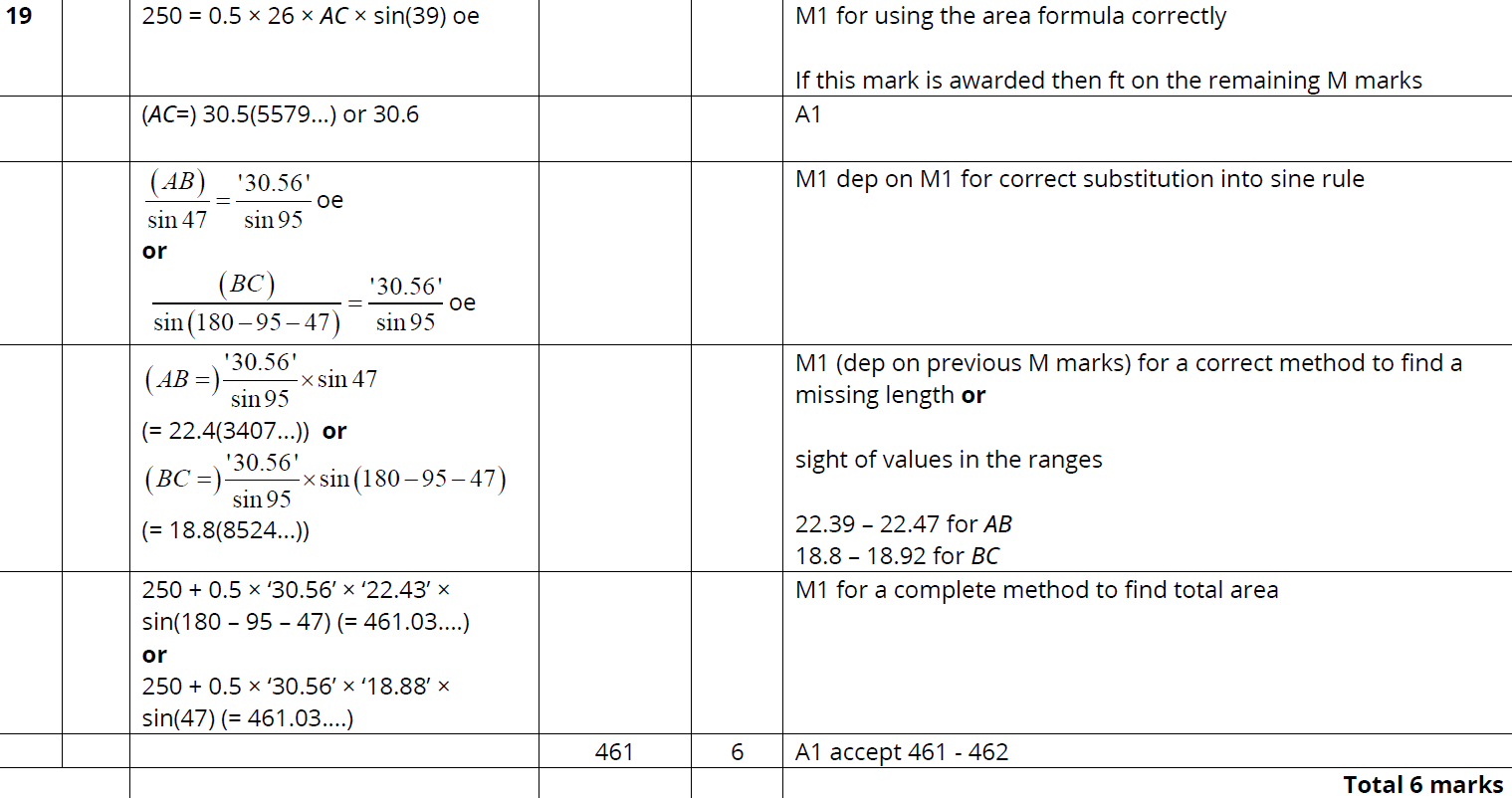 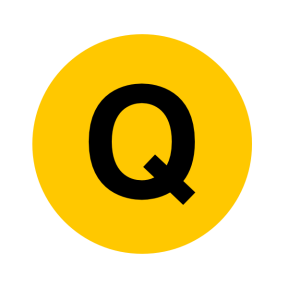 Advanced Trigonometry
Advanced Trigonometry
New Spec Q’s
May 2004 
3H Q18
May 2008 
3H Q18
June 2010 
4H Q18
May 2013 3H Q18
Jan 2015 4H Q24
Jan 2018 4H Q16
May 2016 3HR Q22
Nov 2010 
3H Q19
Jan 2015 3HR Q23
Nov 2004 
4H Q20
May 2013 3H Q21
Jan 2017 3H Q15
Jan 2018 4HR Q15
May 2008 
4H Q15
June 2015 4H Q16
May 2008 
4H Q22
Nov 2010 
4H Q19
May 2013 4H Q19
May 2018 3H Q16
Jan 2017 4H Q21
May 2005 
3H Q18
June 2011 4H Q19
June 2015 4H Q22
Nov 2008 
3H Q19
May 2013 4HR Q16
Nov 2005 
3H Q14
Jan 2017 3HR Q21
May 2018 3HR Q21
June 2017 4H Q19
Nov 2005 
4H Q17*
Nov 2008 
4H Q14
Jan 2012 3H Q18
May 2013 4HR Q22
May 2015 3HR Q16
June 2018 4HR Q24
June 2015 4HR Q20
June 2017 4H Q21
Nov 2008 
4H Q22
Jan 2014 4H Q17
May 2006 
4H Q9
Jan 2012 4H Q18
Nov 2006 
4H Q24
May 2012 3H Q19
Jan 2014 3HR Q21
Jan 2016 3H Q20
May 2009 
3H Q19
May 2017 3HR Q14
May 2014 3H Q22
May 2017 3HR Q21
May 2007 
4H Q16
May 2012 4H Q16
May 2009 
3H Q21
Jan 2016 4H Q21
June 2017 4HR Q24
Jan 2013 3H Q16
Jan 2016 4HR Q23
May 2007 
4H Q19
Nov 2009 
3H Q22
May 2014 4HR Q19
Jan 2018 3H Q25
Nov 2007 
3H Q20
June 2010 
4H Q14
Jan 2013 4H Q25
Jan 2015 3H Q22
May 2016 3H Q22
With Functions*
May 2004 3H Q18
Advanced Trigonometry
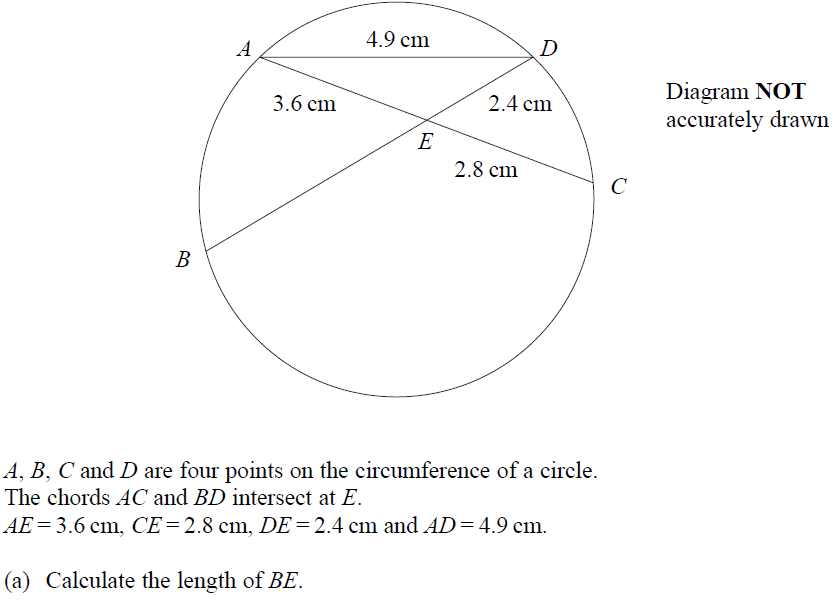 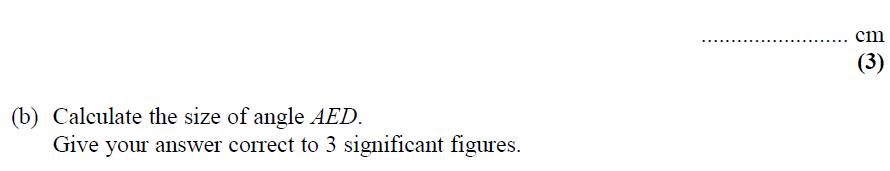 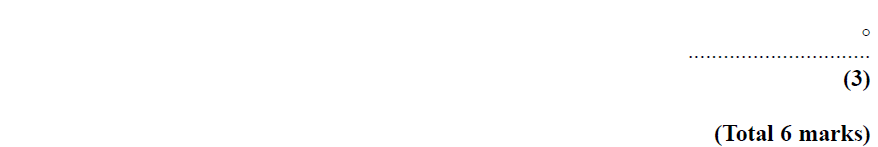 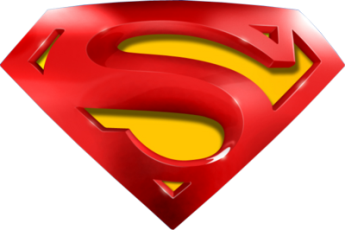 May 2004 3H Q18
Advanced Trigonometry
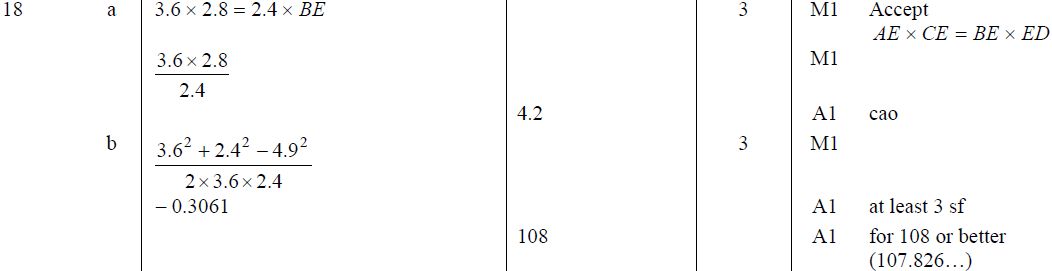 A
B
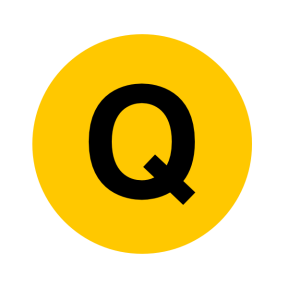 Nov 2004 4H Q20
Advanced Trigonometry
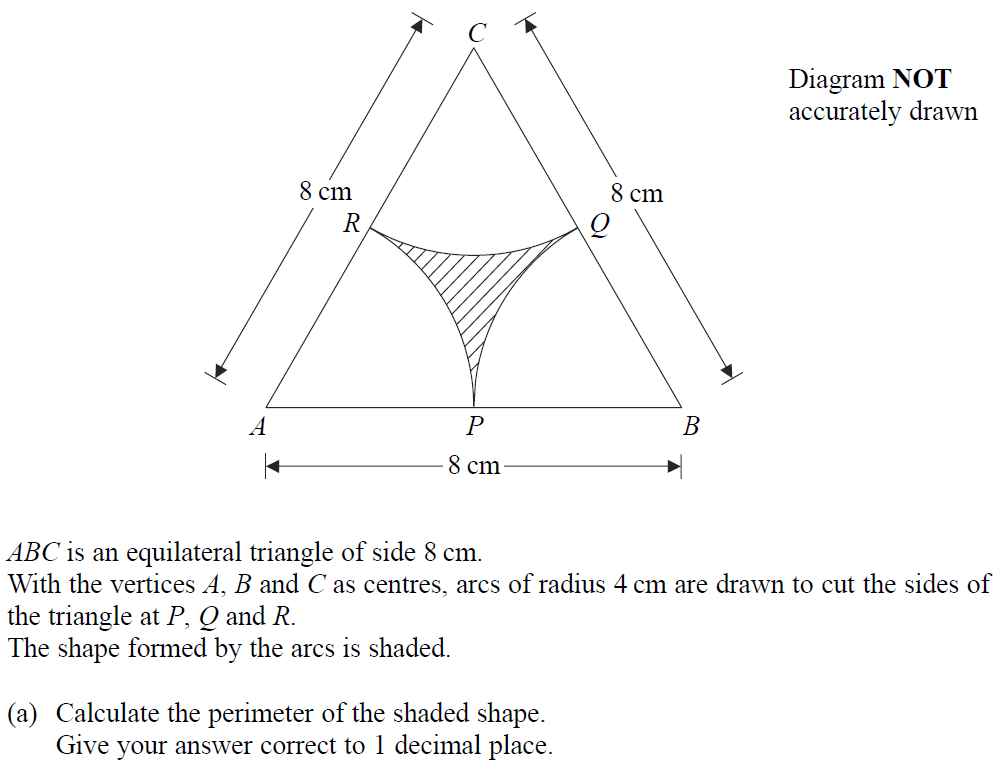 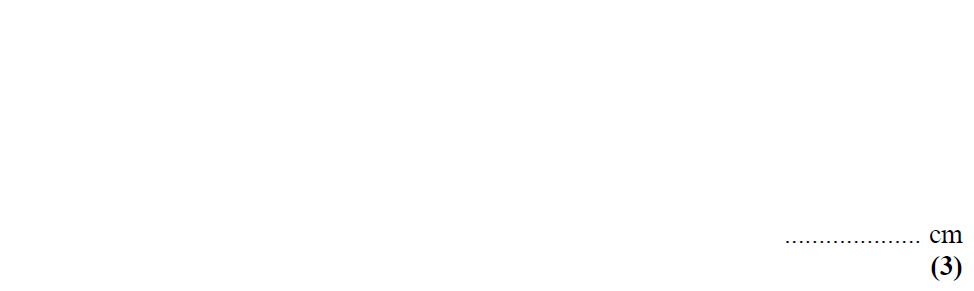 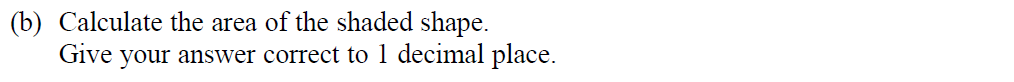 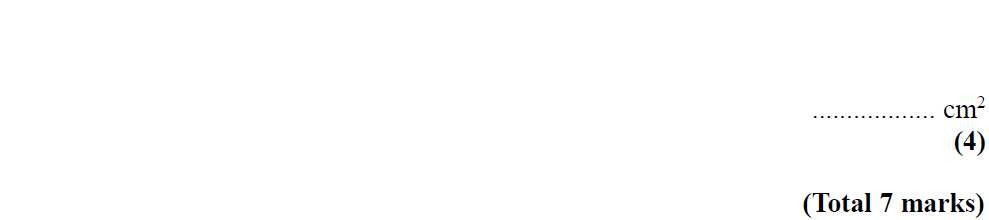 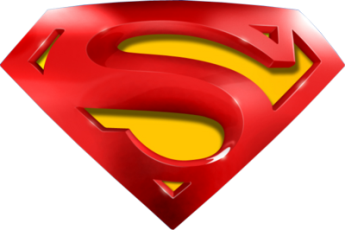 Nov 2004 4H Q20
Advanced Trigonometry
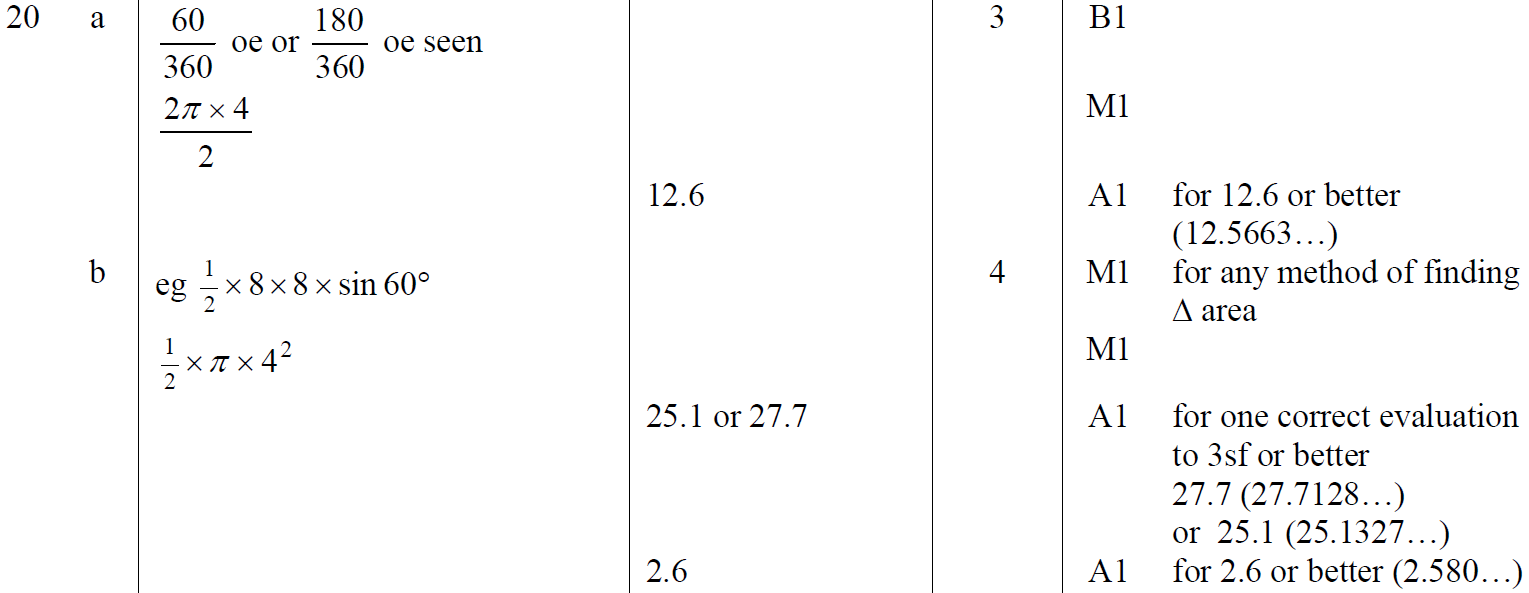 A
B
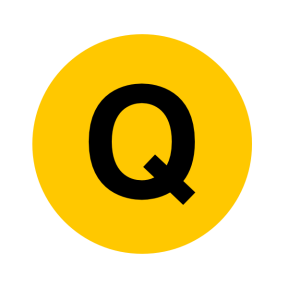 May 2005 3H Q18
Advanced Trigonometry
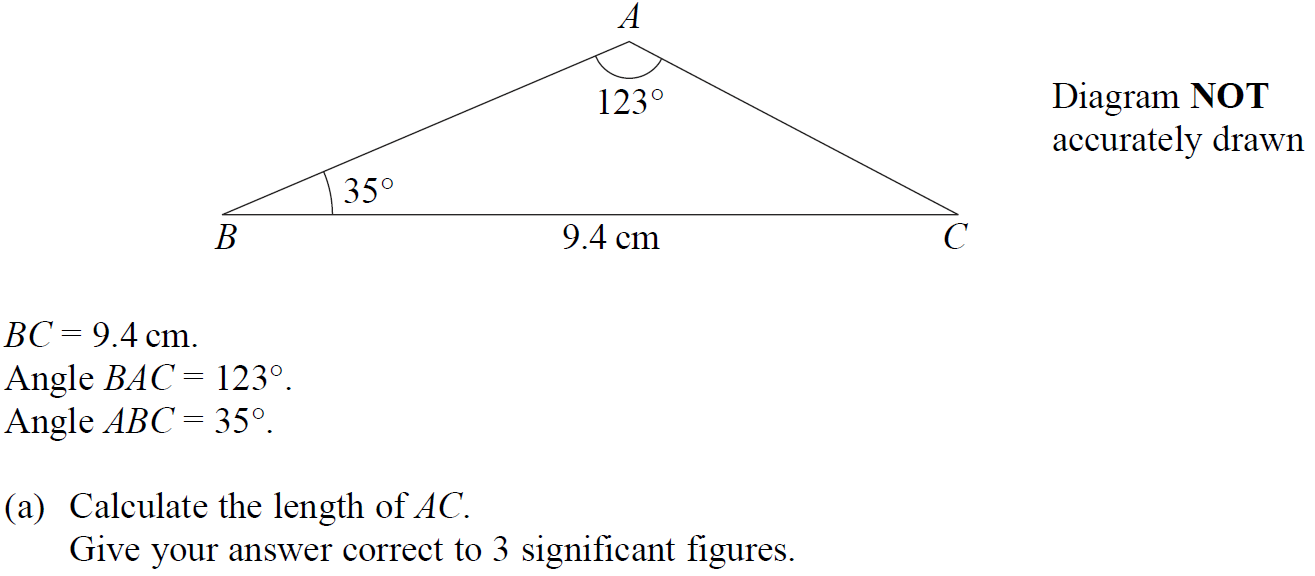 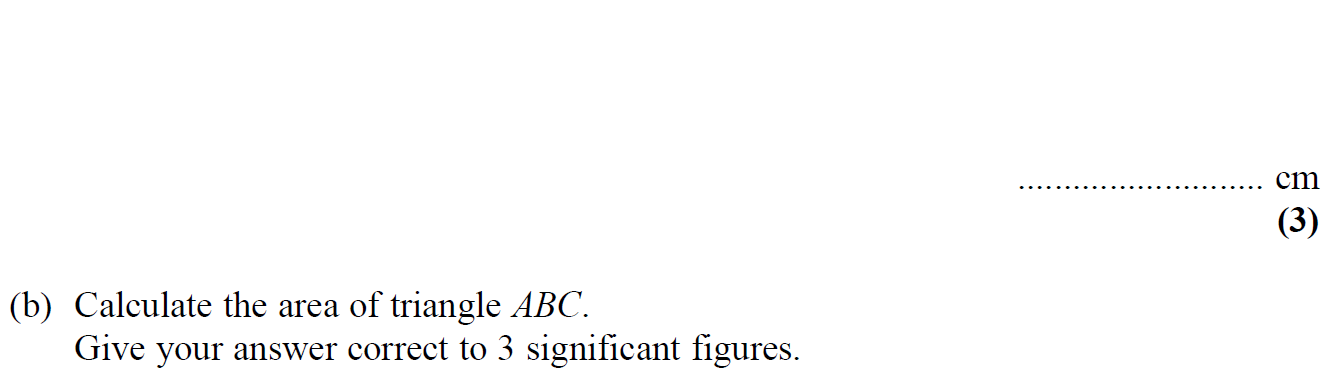 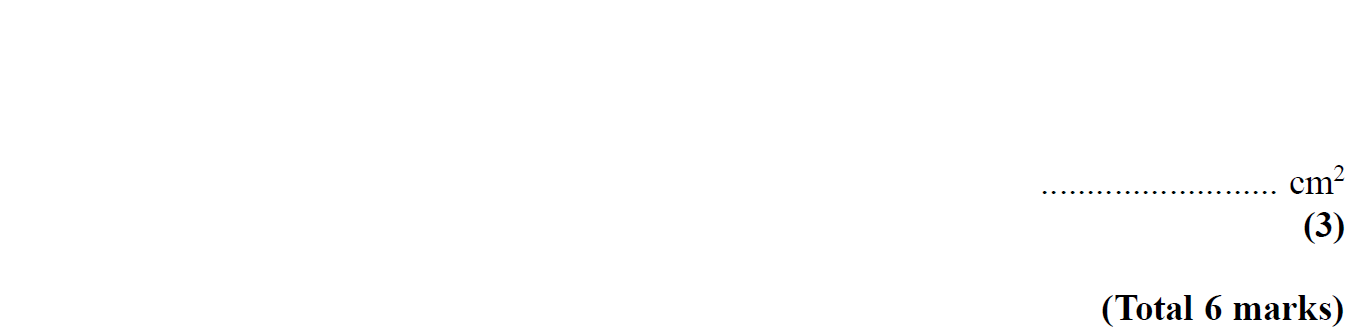 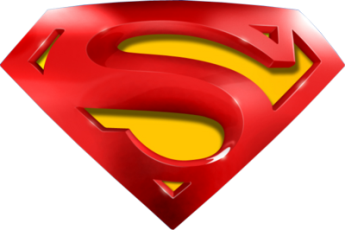 May 2005 3H Q18
Advanced Trigonometry
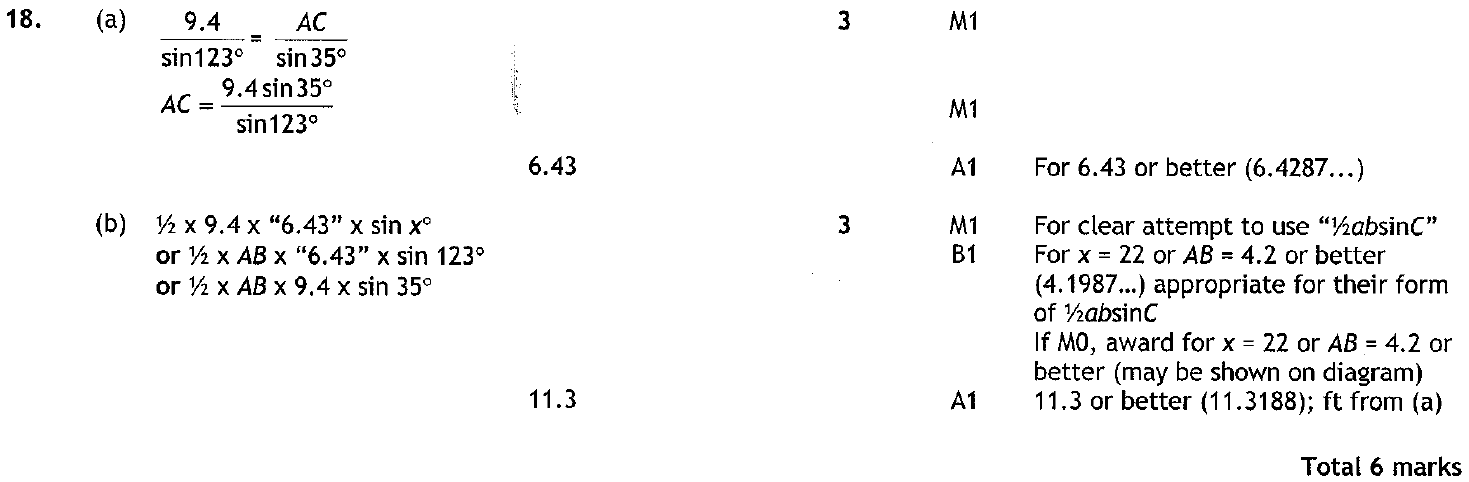 A
B
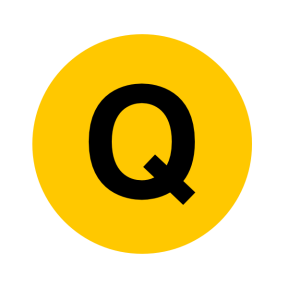 Nov 2005 3H Q14
Advanced Trigonometry
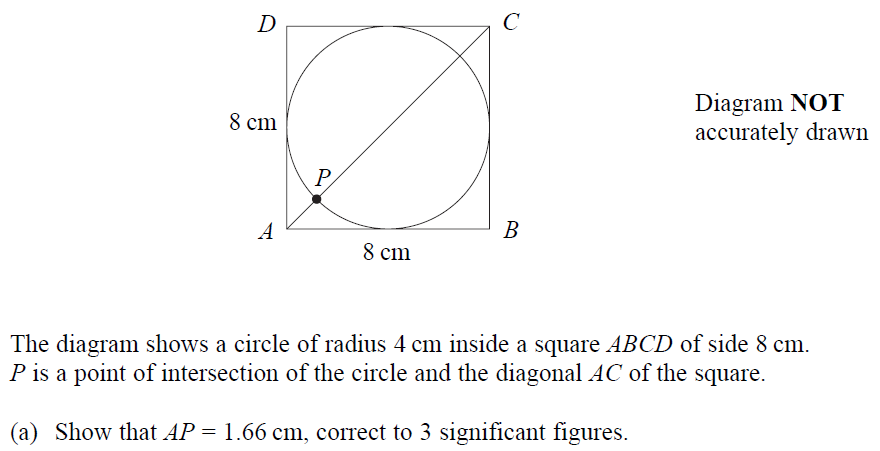 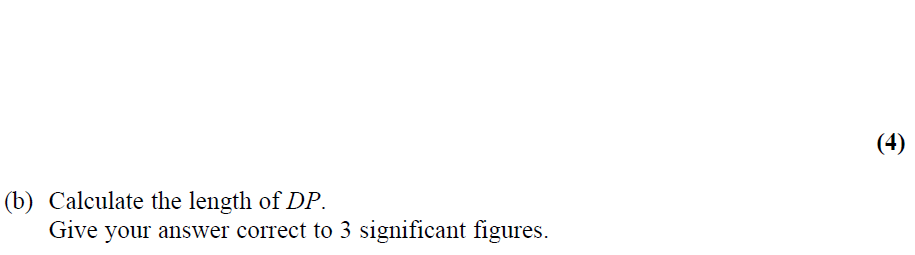 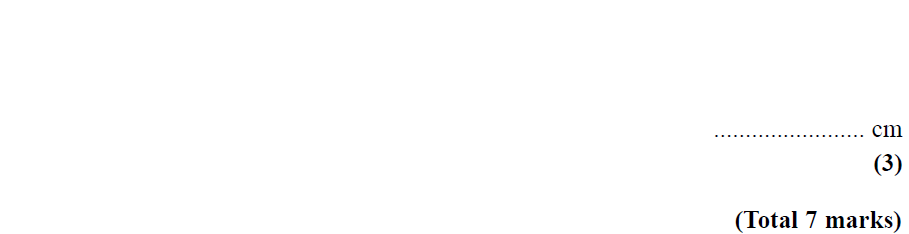 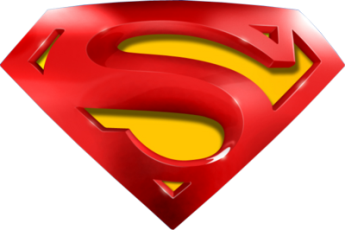 Nov 2005 3H Q14
Advanced Trigonometry
A
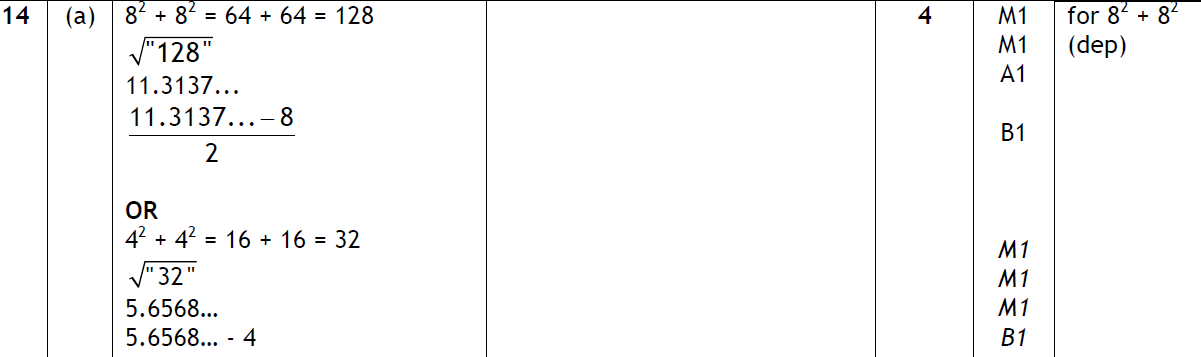 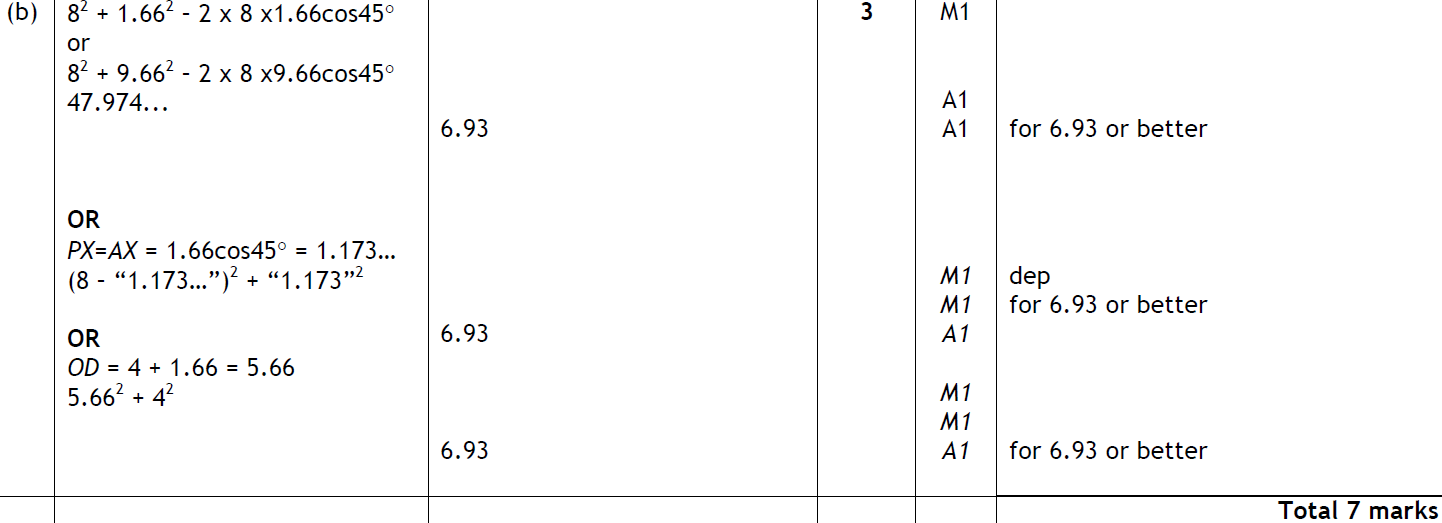 B
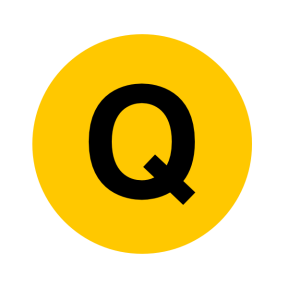 Nov 2005 4H Q17
Advanced Trigonometry
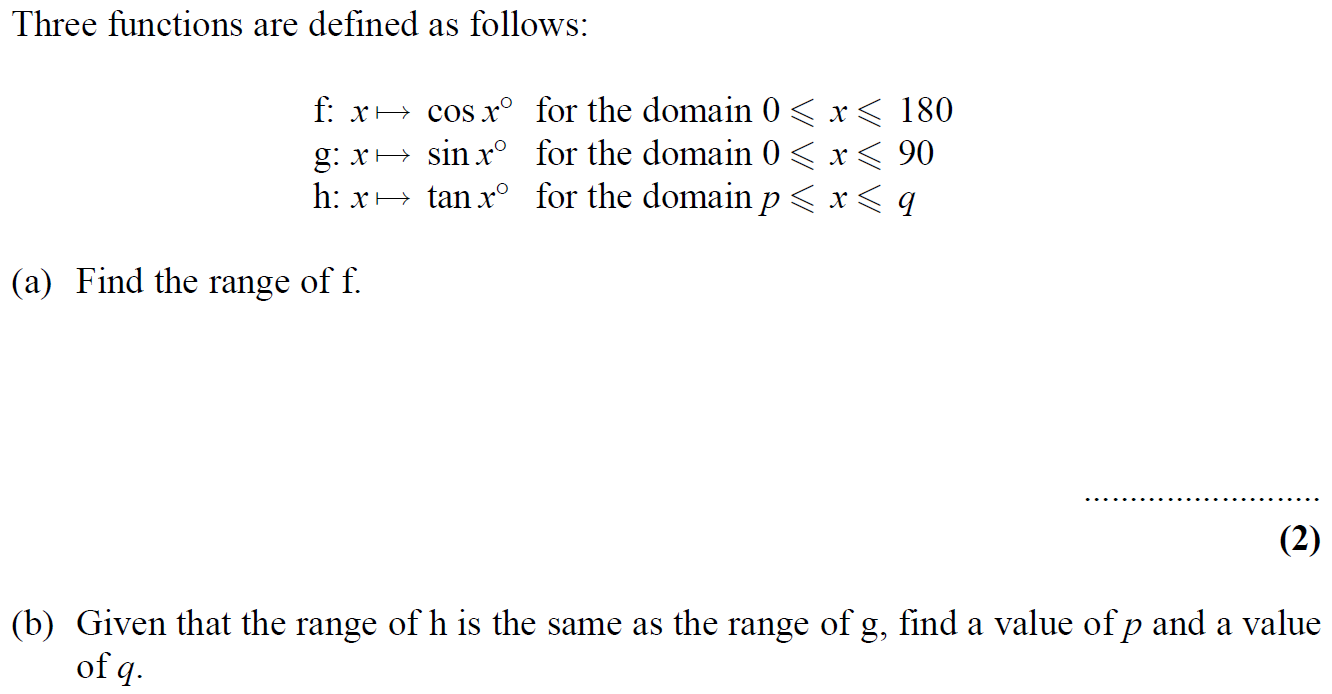 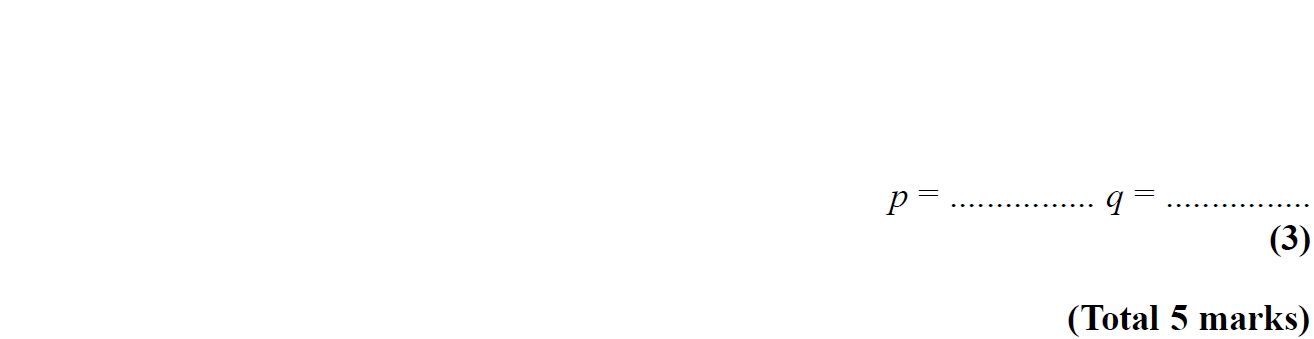 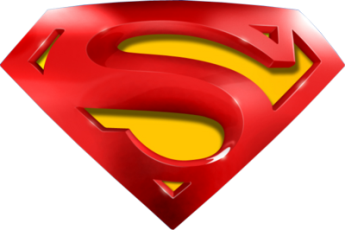 Nov 2005 4H Q17
Advanced Trigonometry
A
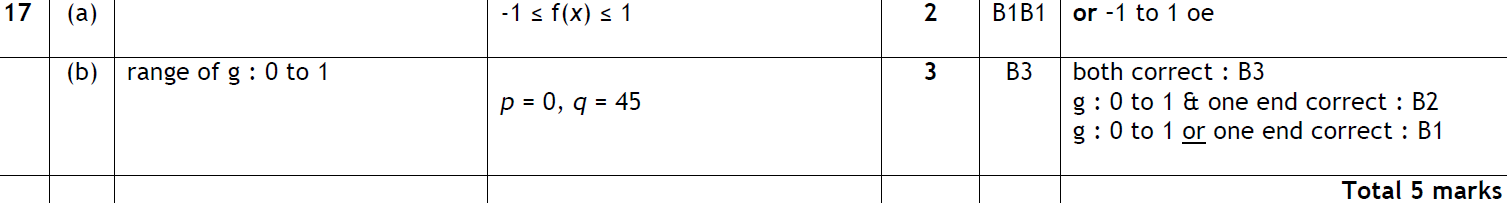 B
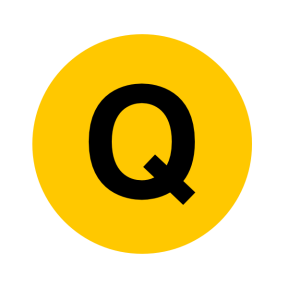 May 2006 4H Q9
Advanced Trigonometry
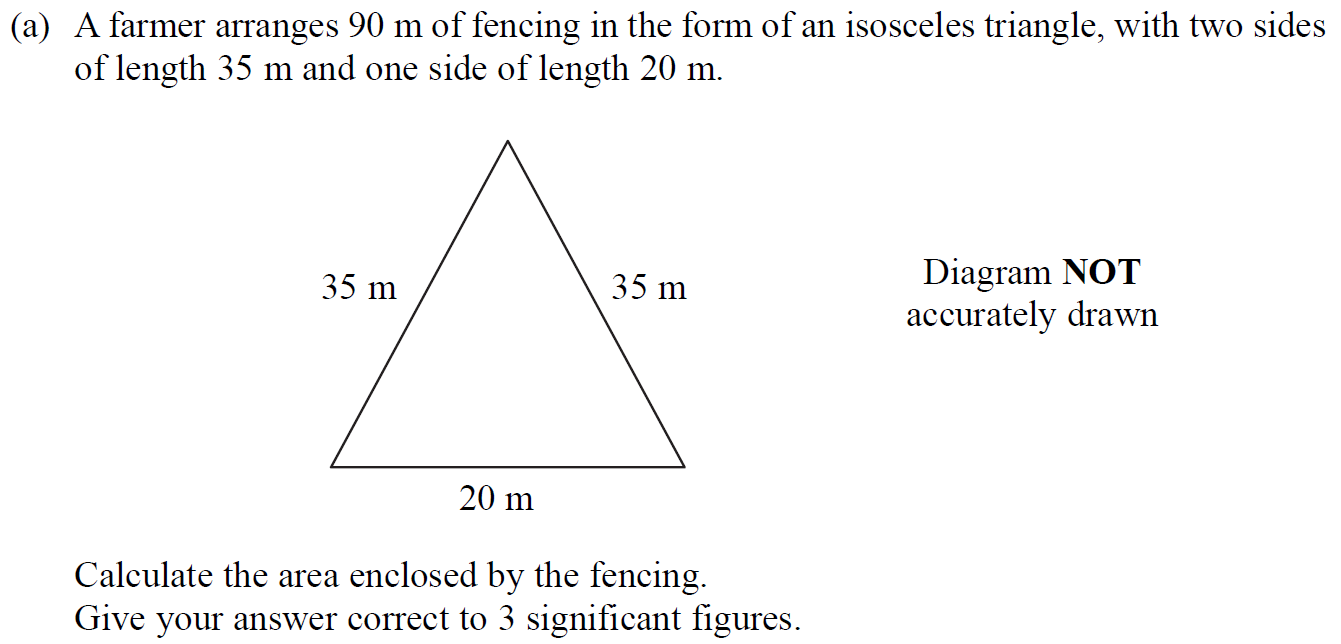 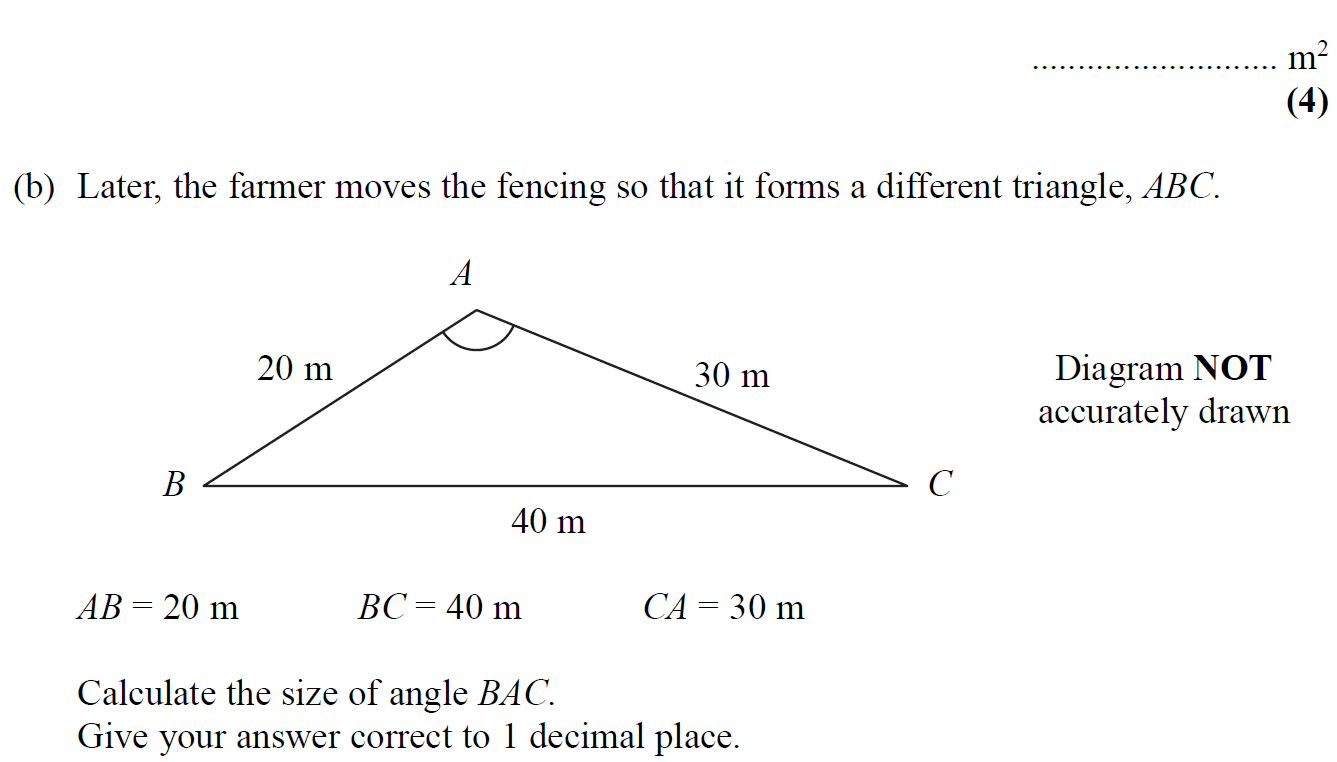 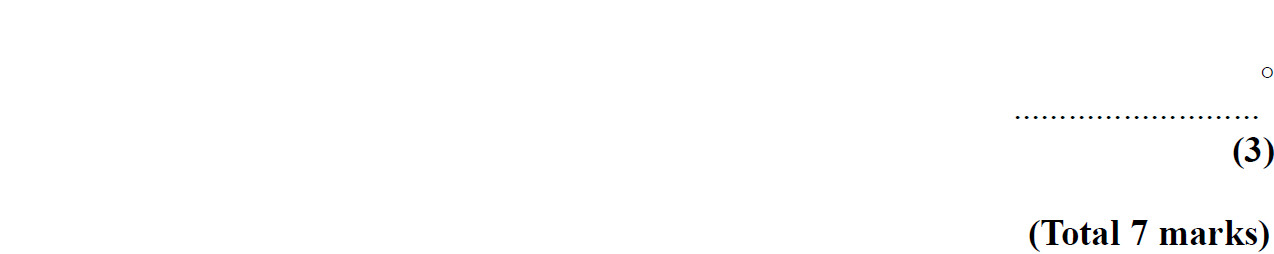 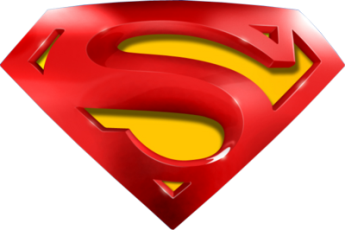 May 2006 4H Q9
Advanced Trigonometry
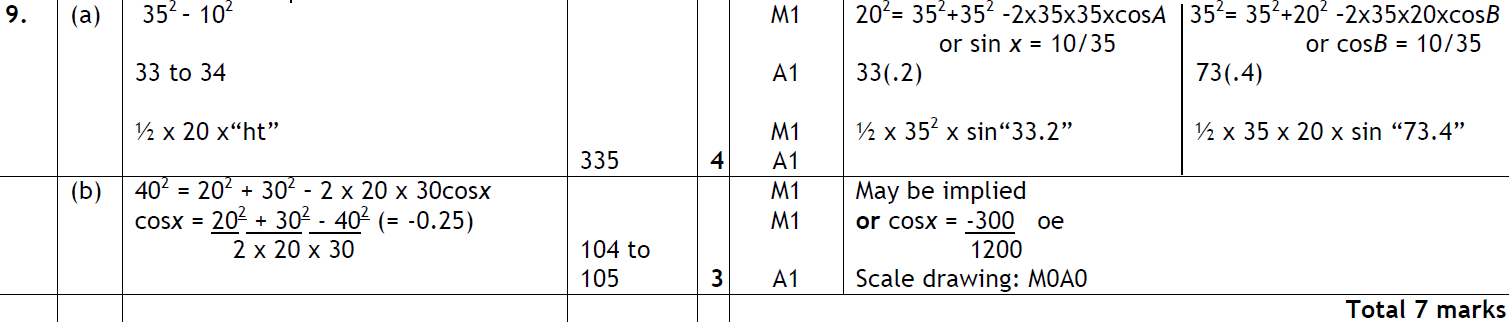 A
B
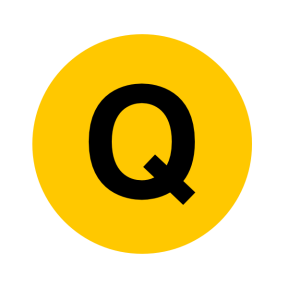 Nov 2006 4H Q24
Advanced Trigonometry
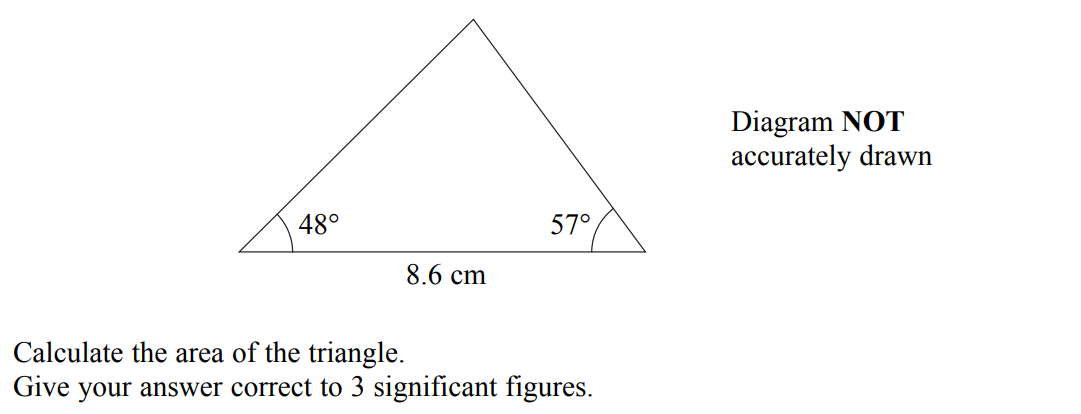 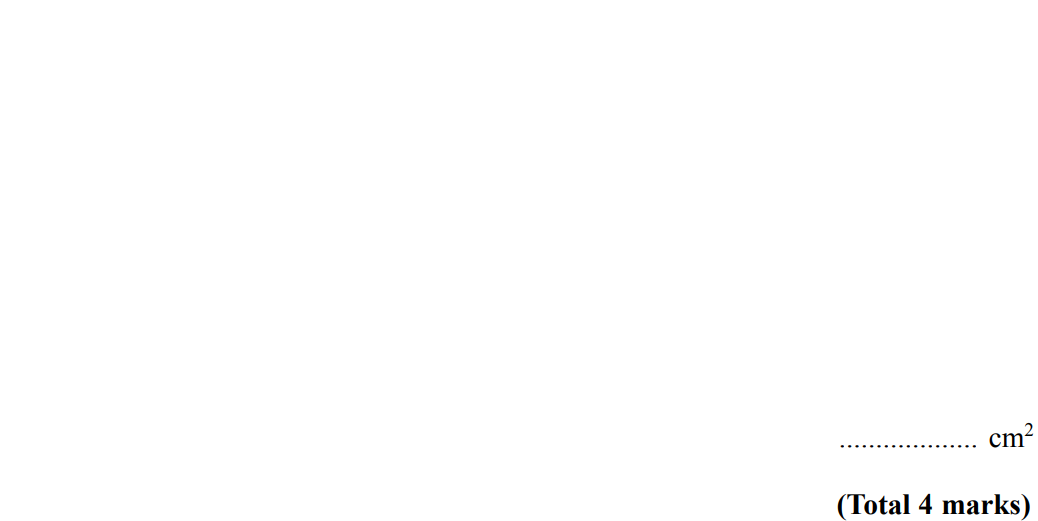 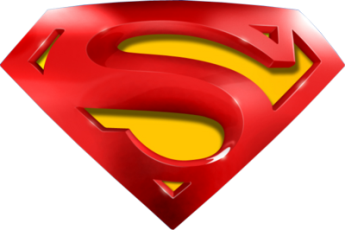 Nov 2006 4H Q24
Advanced Trigonometry
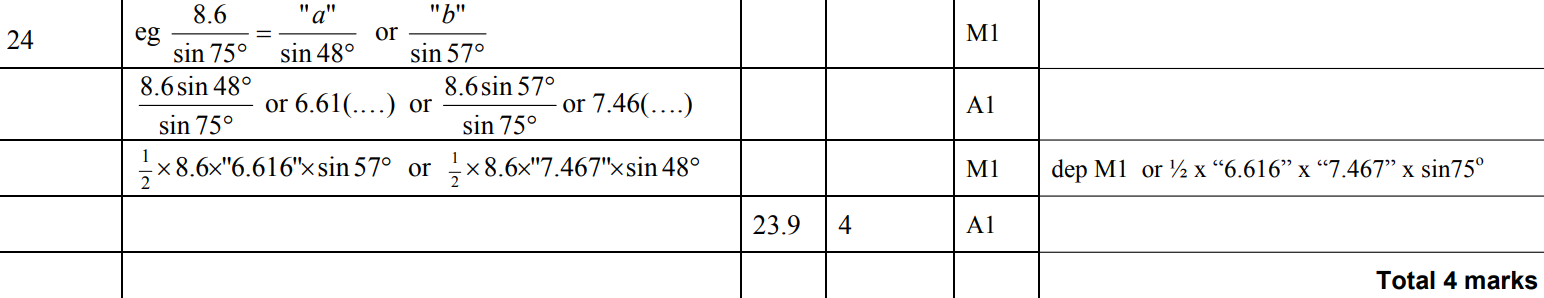 A
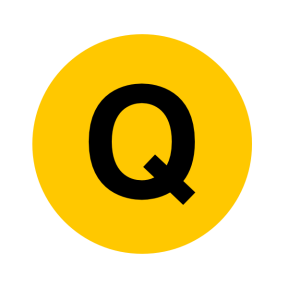 May 2007 4H Q16
Advanced Trigonometry
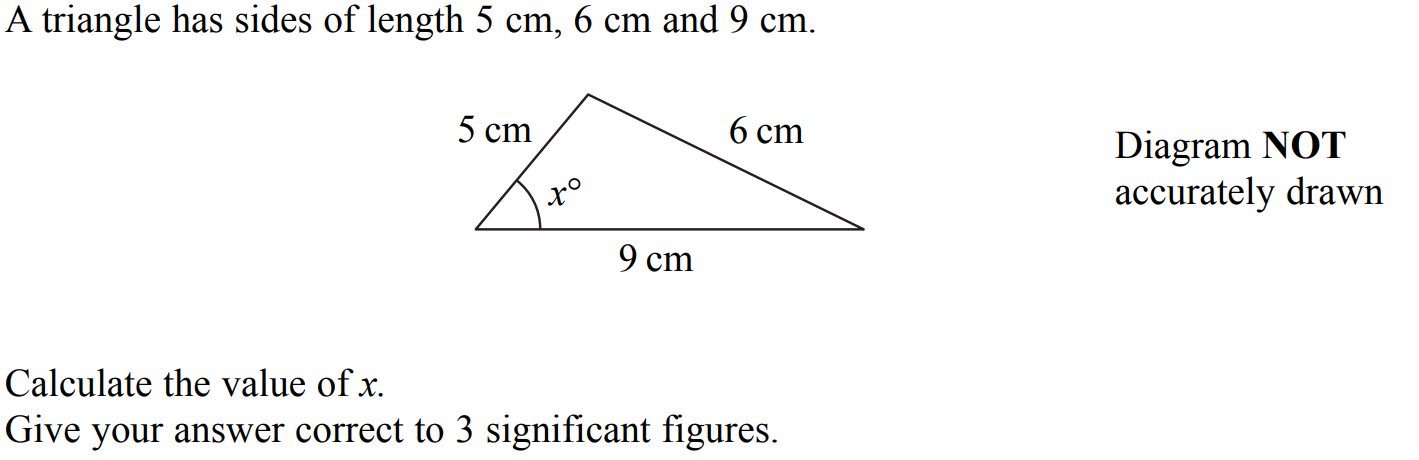 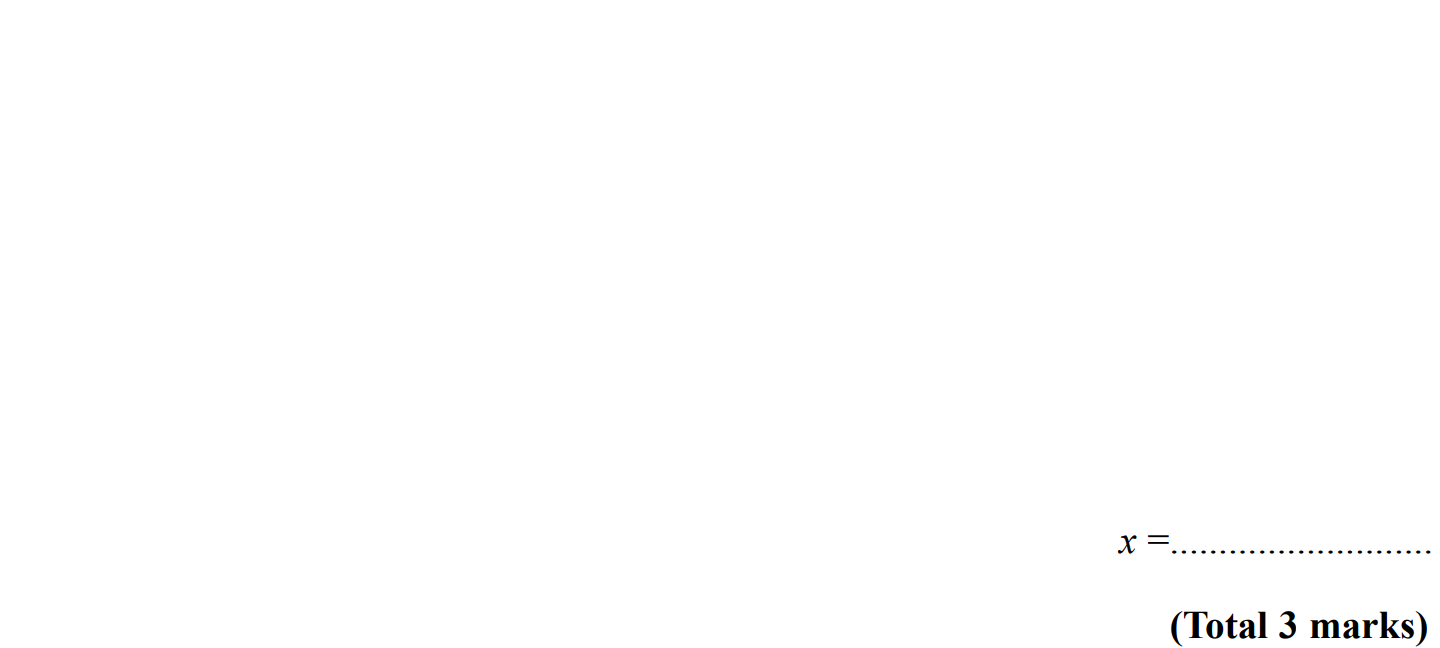 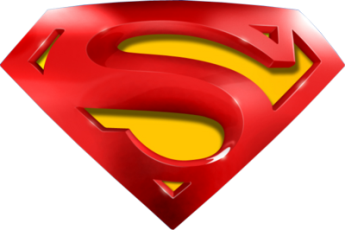 May 2007 4H Q16
Advanced Trigonometry
A
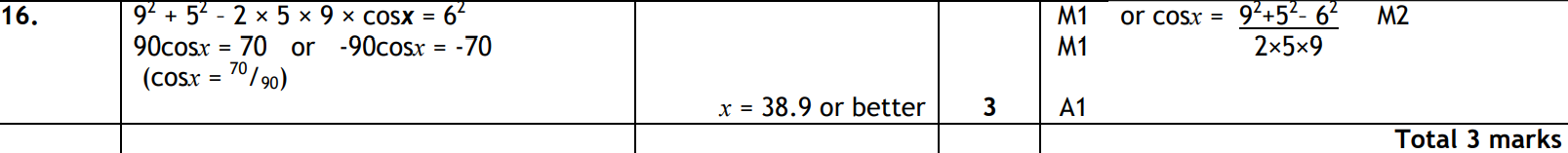 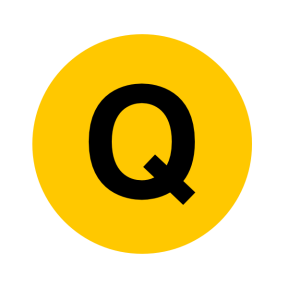 May 2007 4H Q19
Advanced Trigonometry
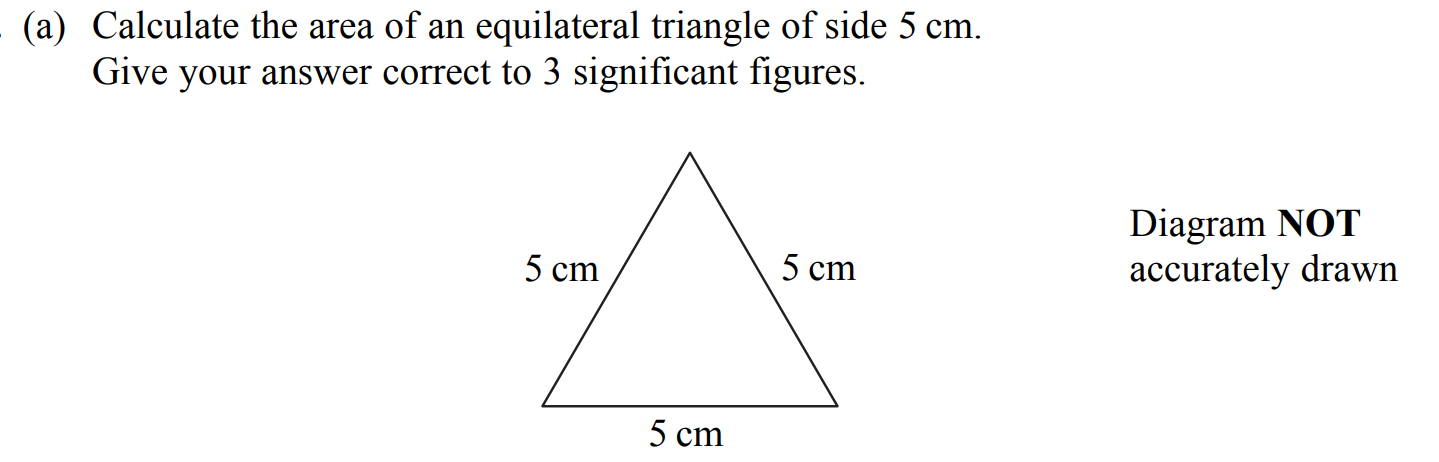 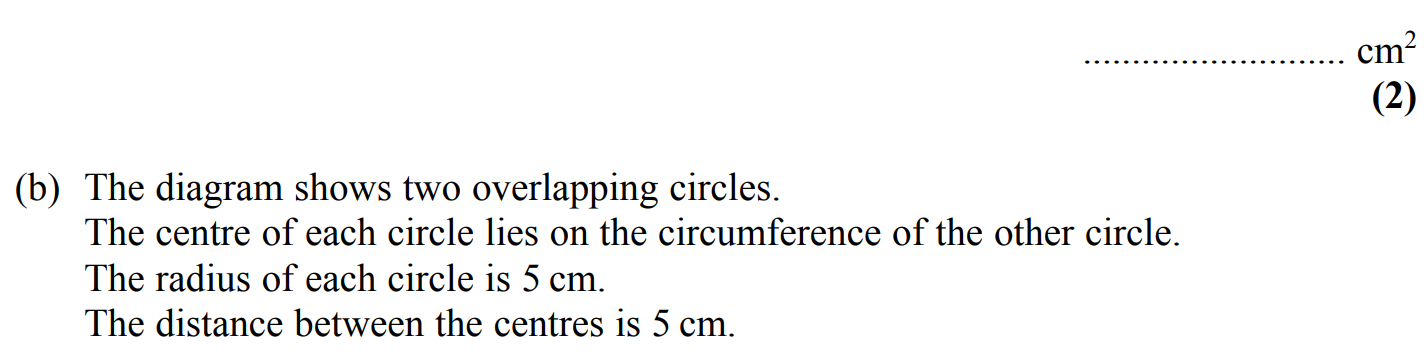 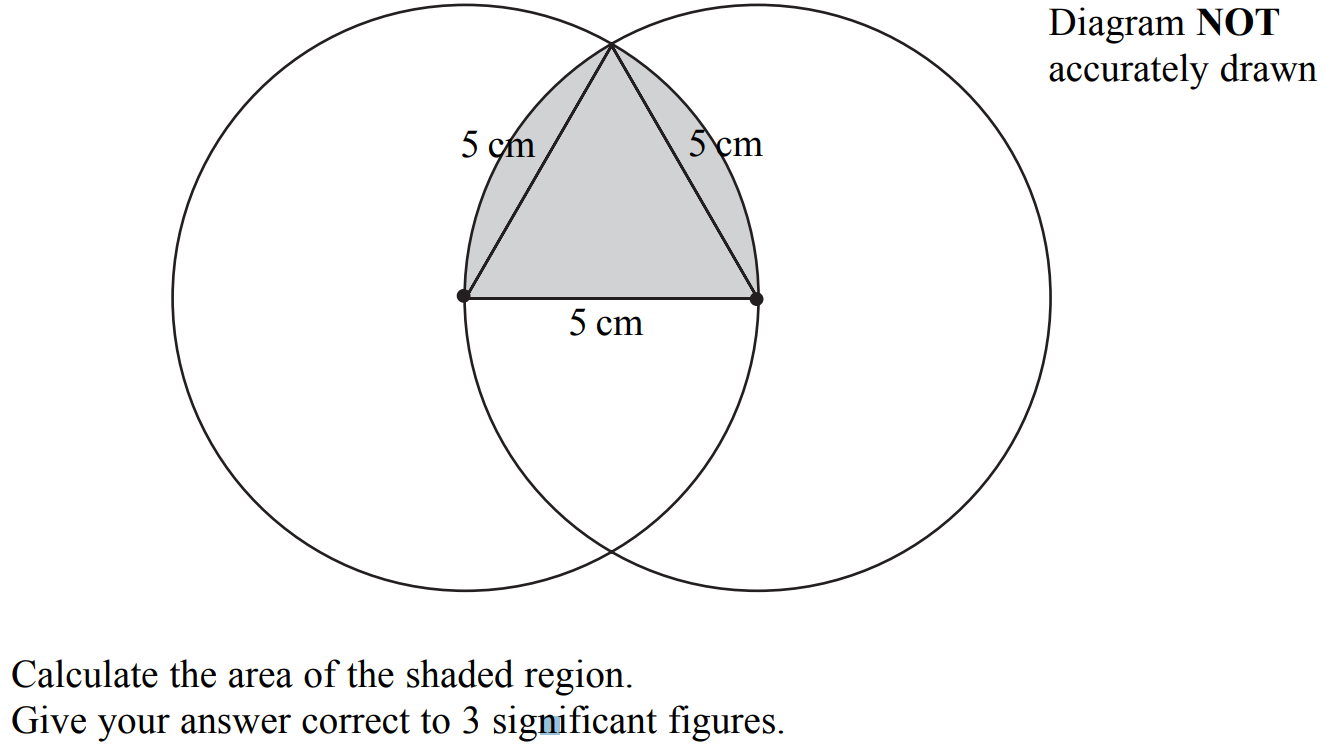 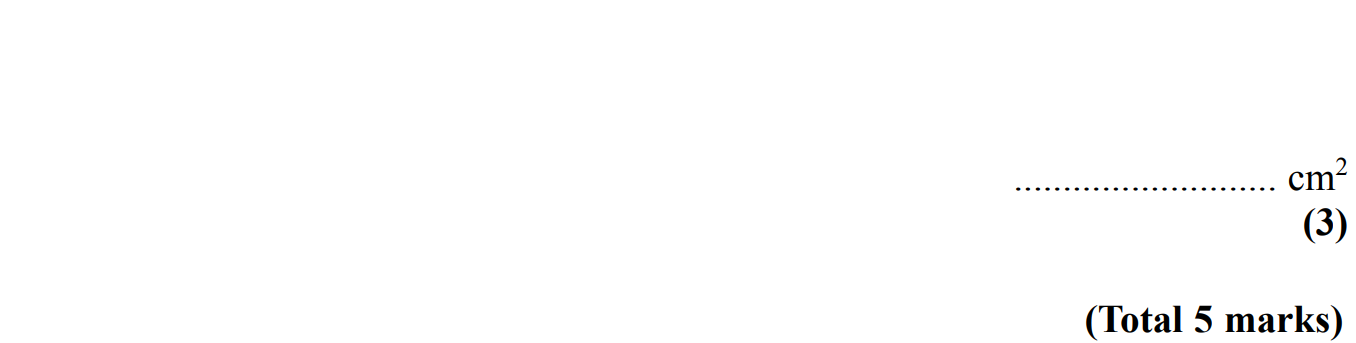 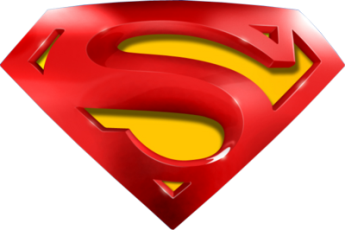 May 2007 4H Q19
Advanced Trigonometry
A
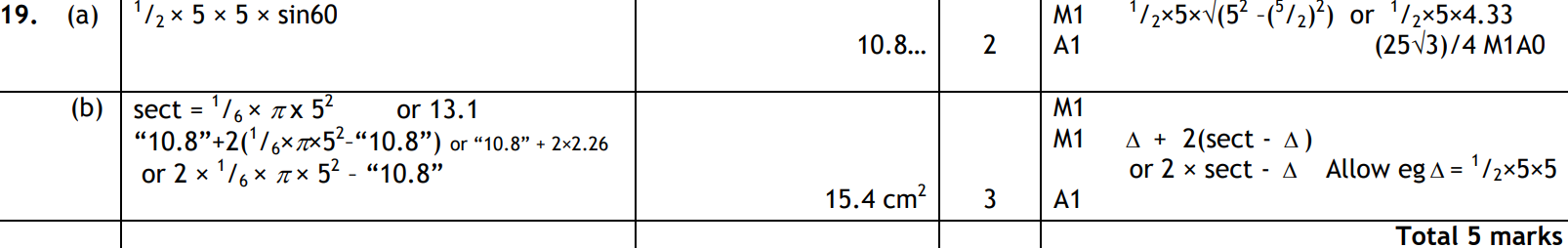 B
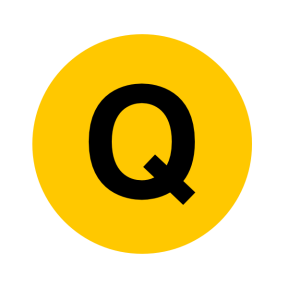 Nov 2007 3H Q20
Advanced Trigonometry
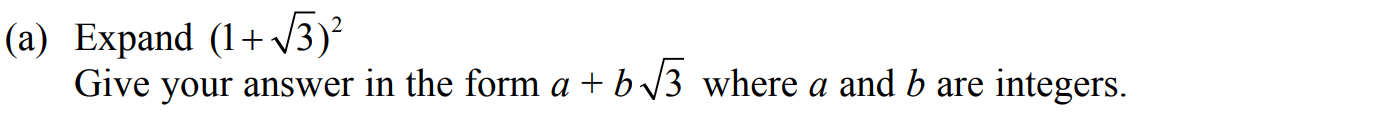 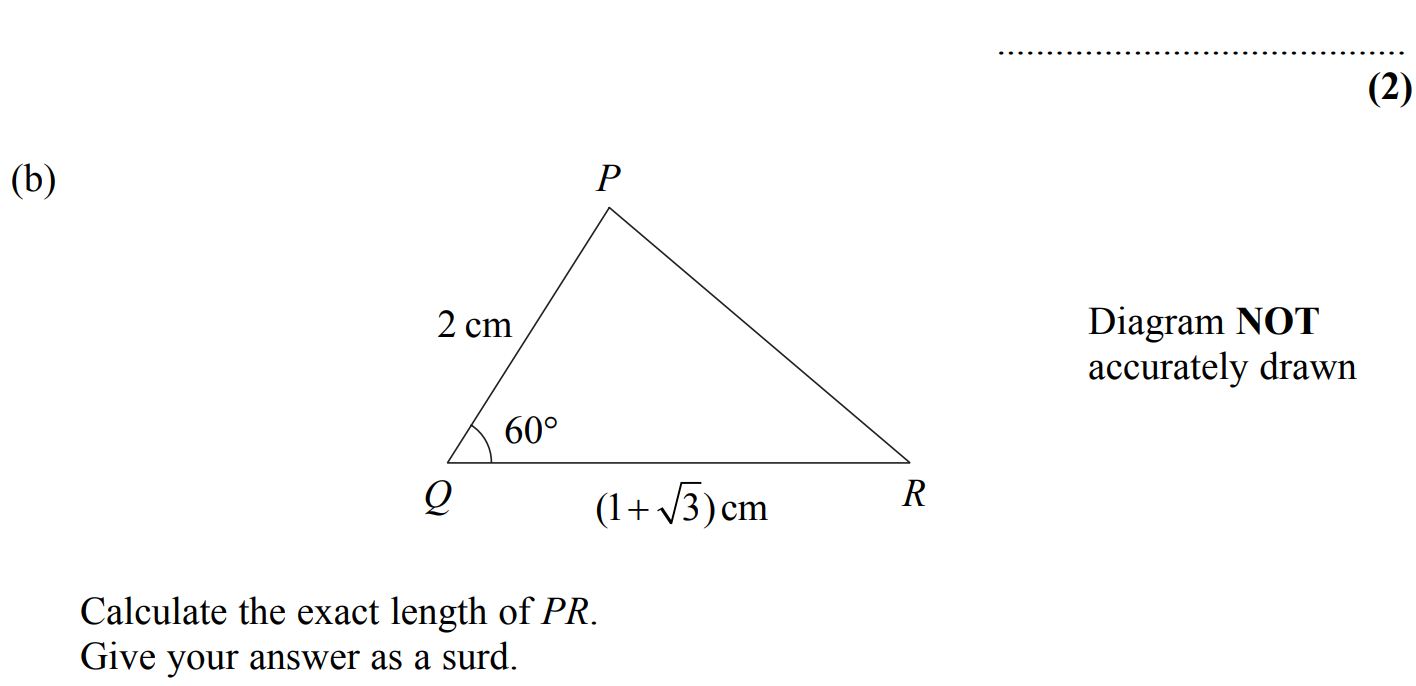 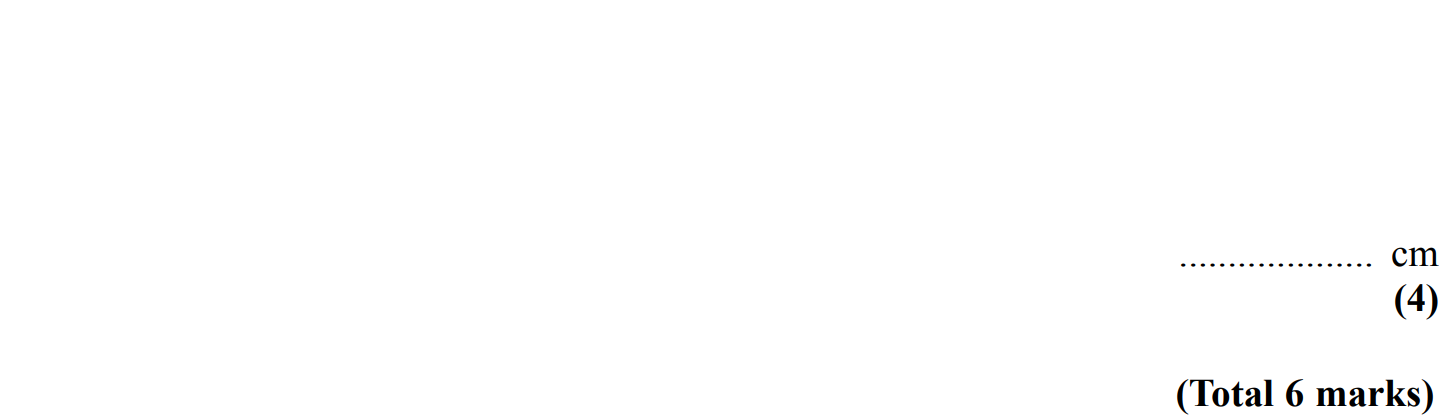 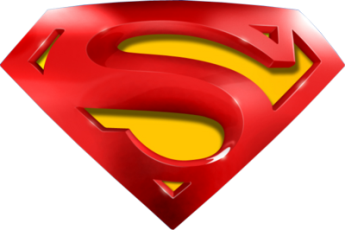 Nov 2007 3H Q20
Advanced Trigonometry
A
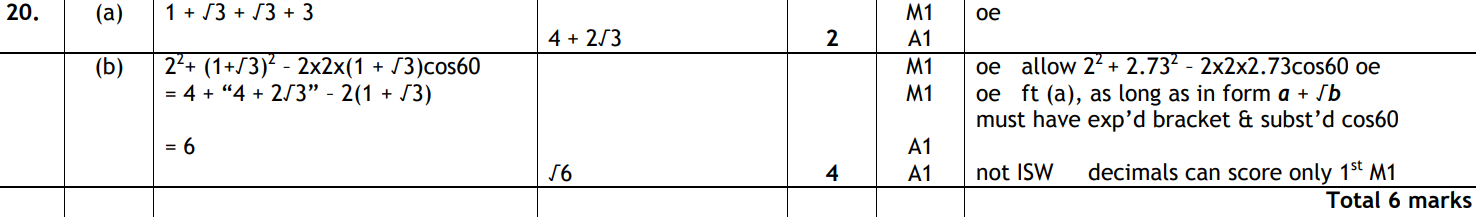 B
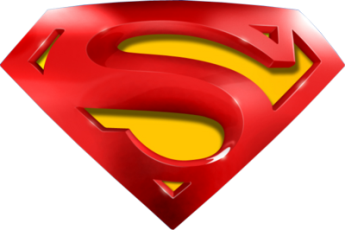 May 2008 3H Q18
Advanced Trigonometry
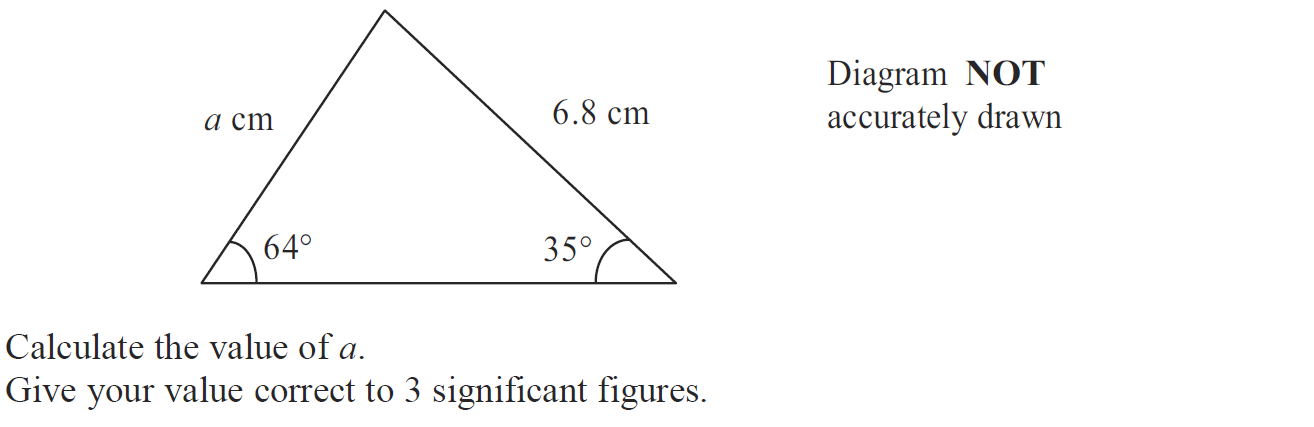 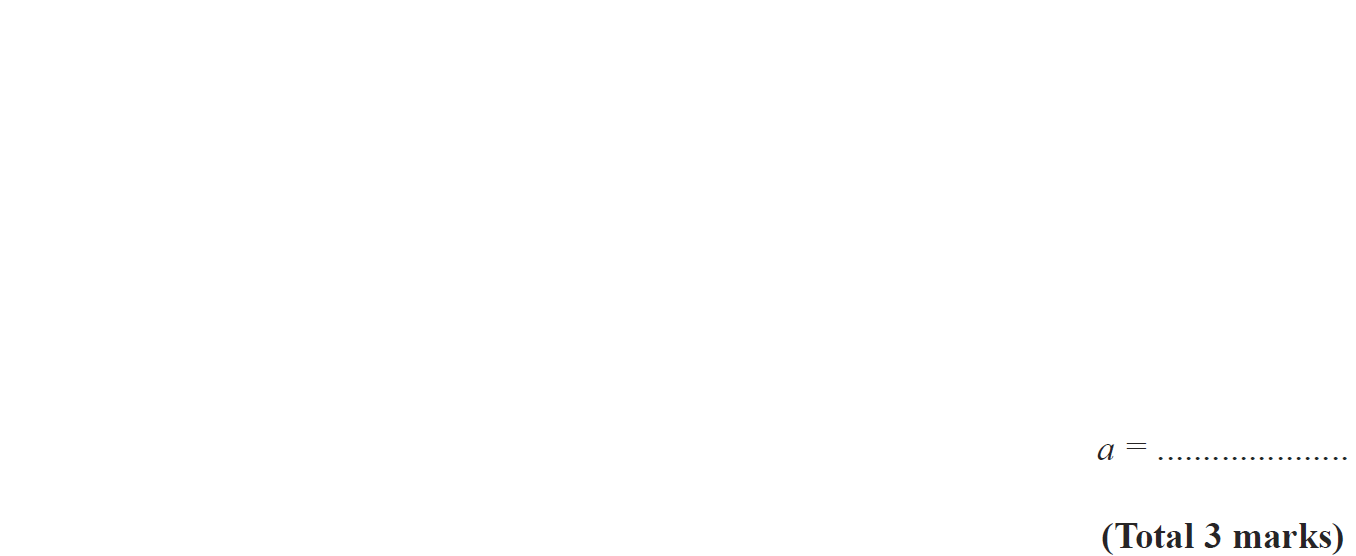 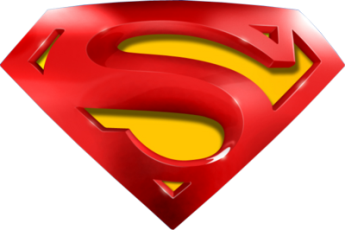 May 2008 3H Q18
Advanced Trigonometry
A
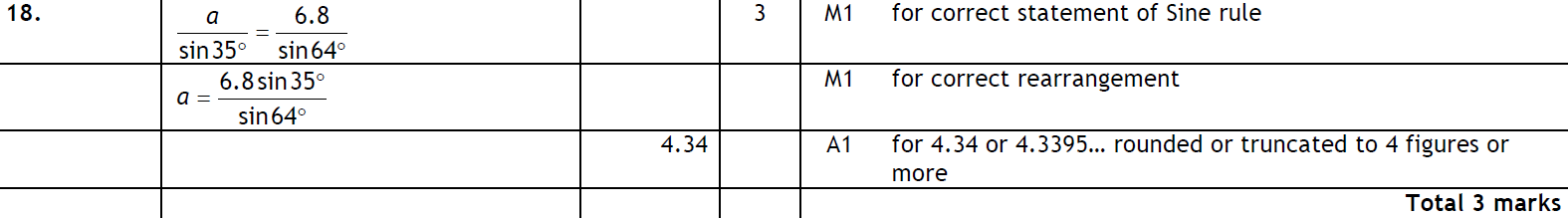 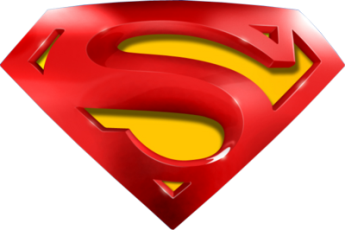 May 2008 4H Q15
Advanced Trigonometry
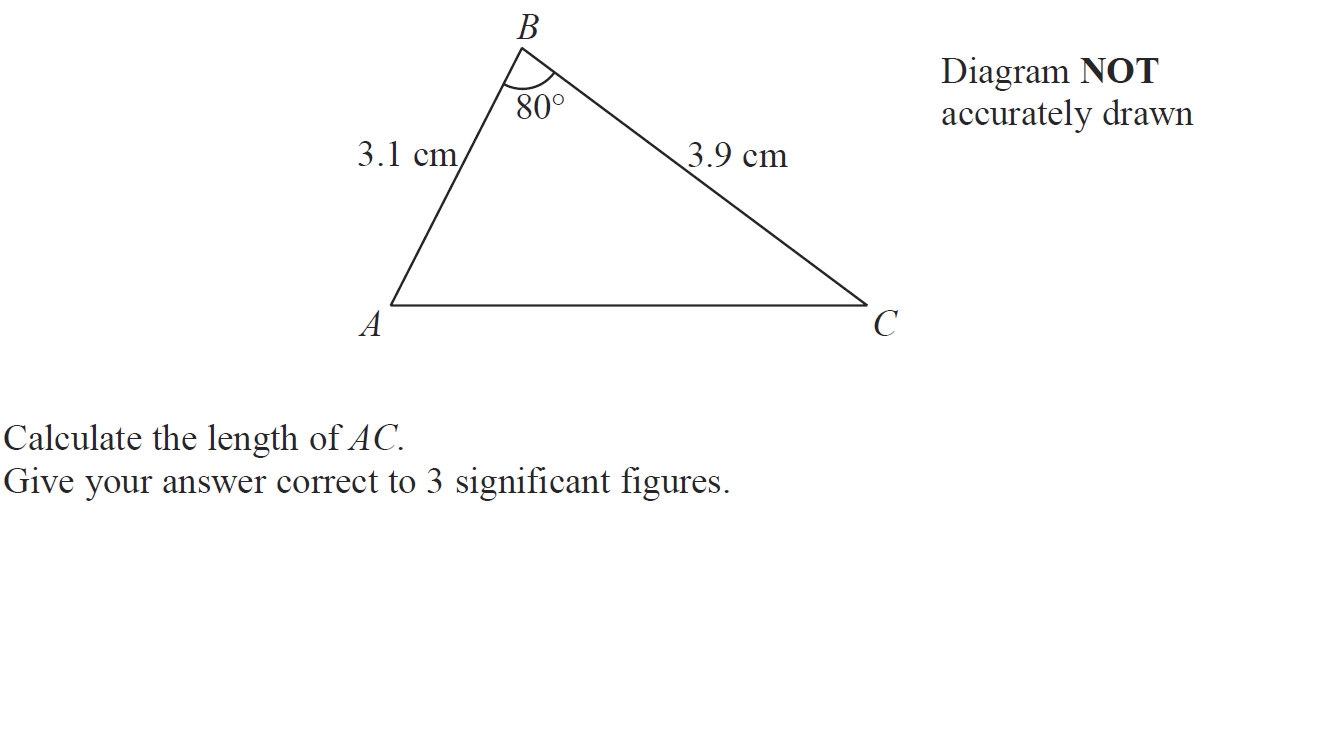 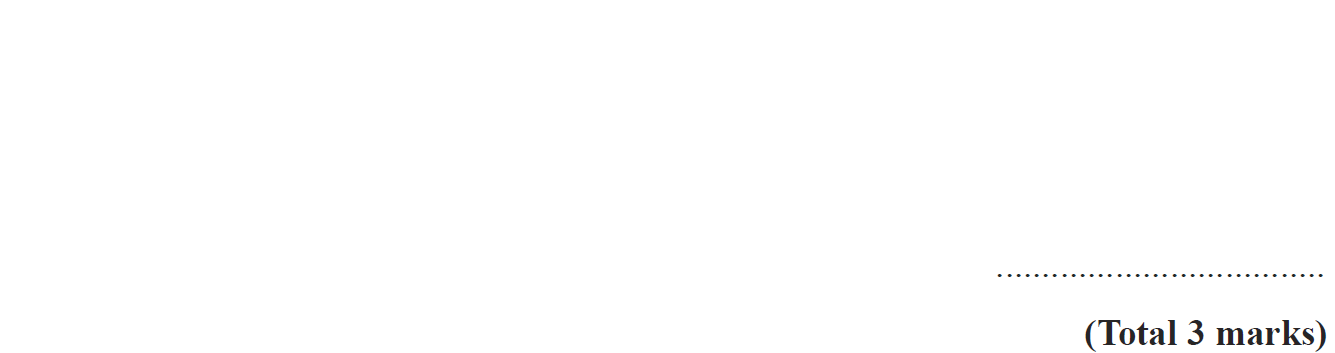 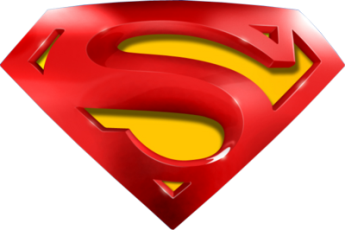 May 2008 4H Q15
Advanced Trigonometry
A
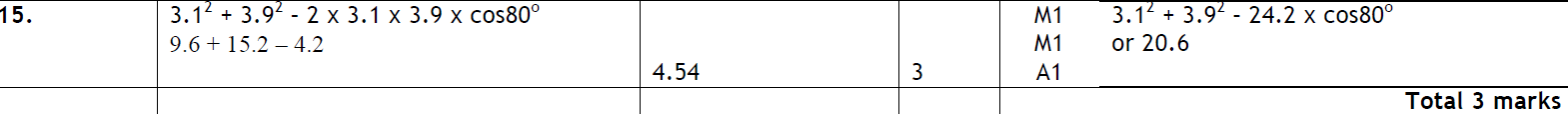 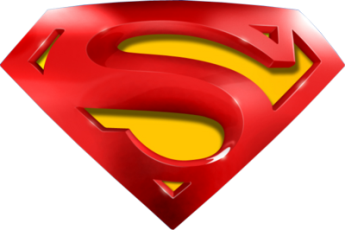 May 2008 4H Q22
Advanced Trigonometry
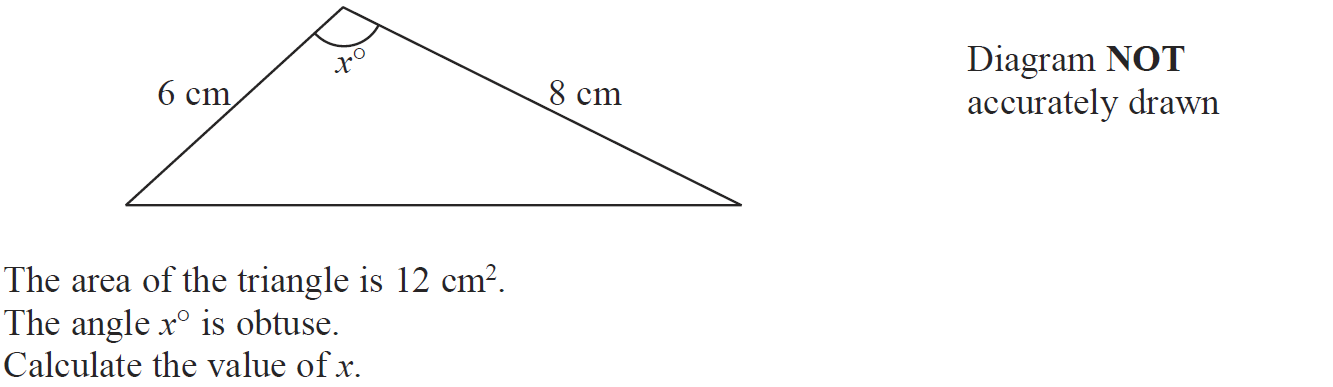 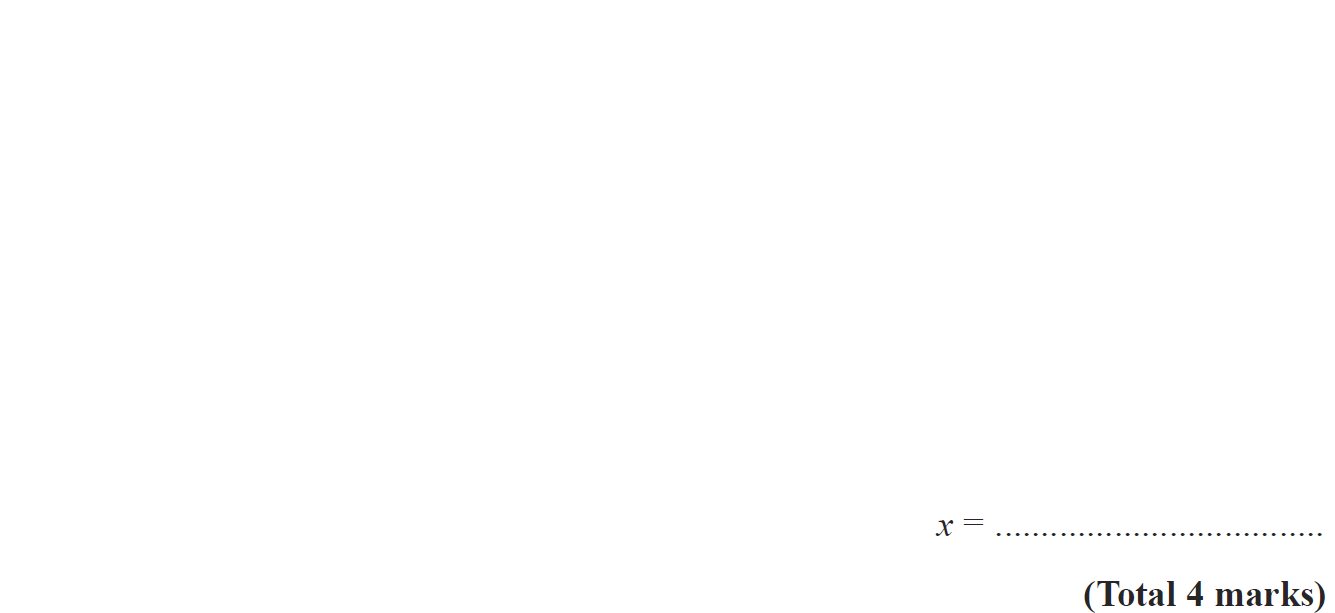 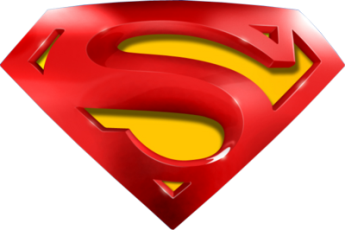 May 2008 4H Q22
Advanced Trigonometry
A
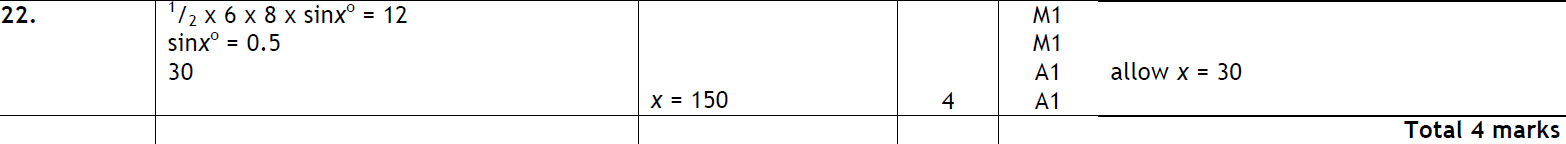 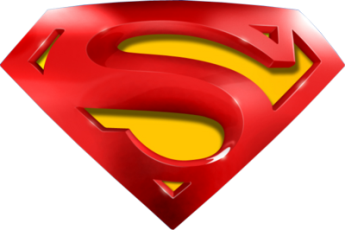 Nov 2008 3H Q19
Advanced Trigonometry
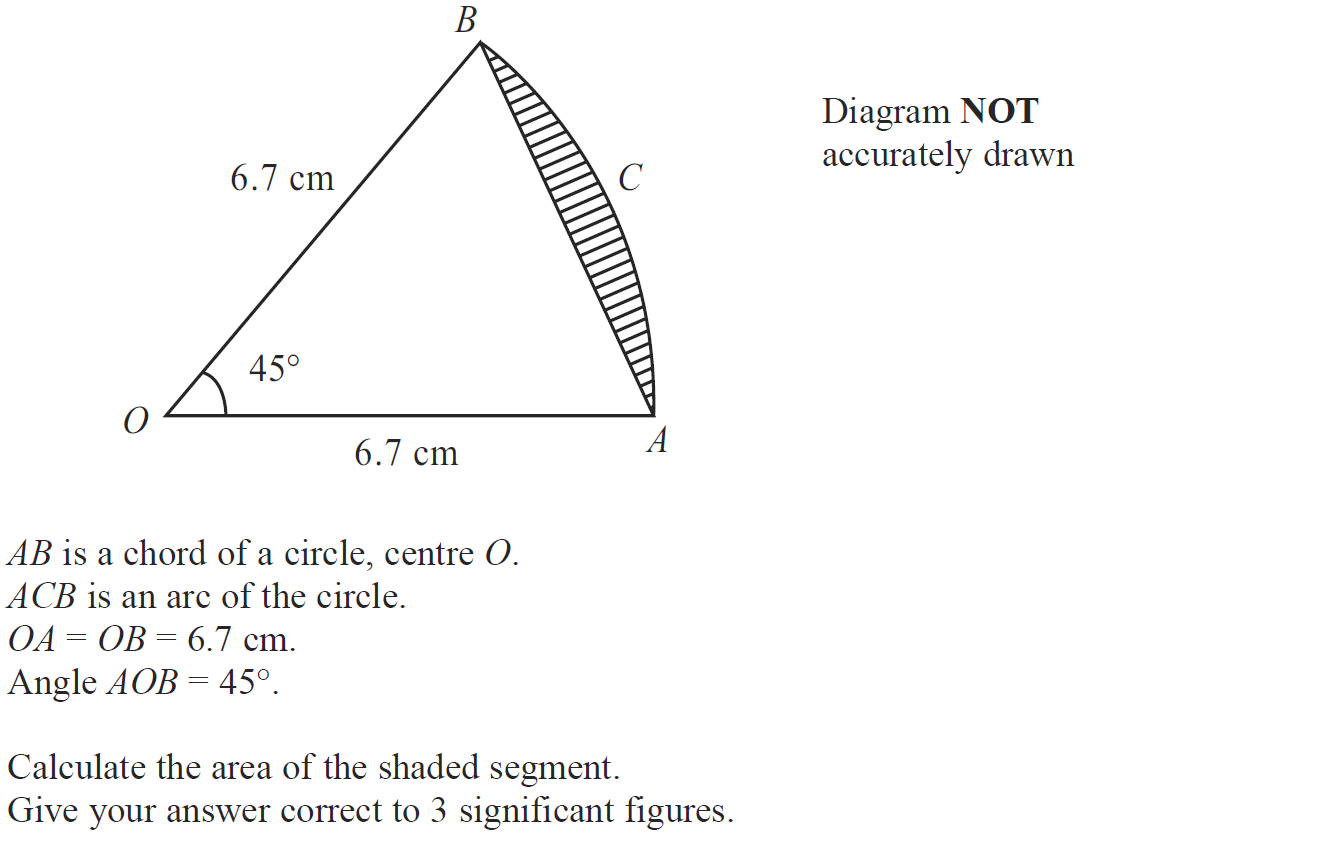 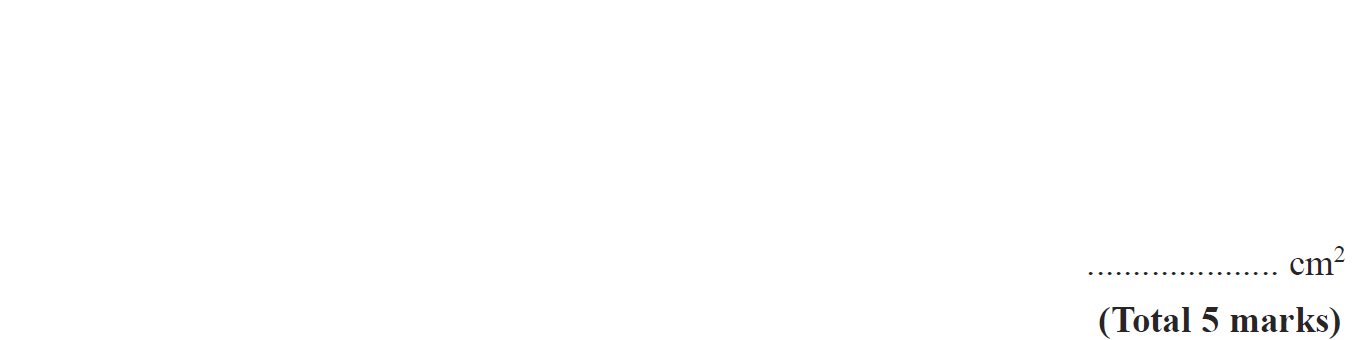 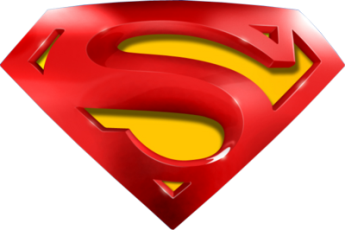 Nov 2008 3H Q19
Advanced Trigonometry
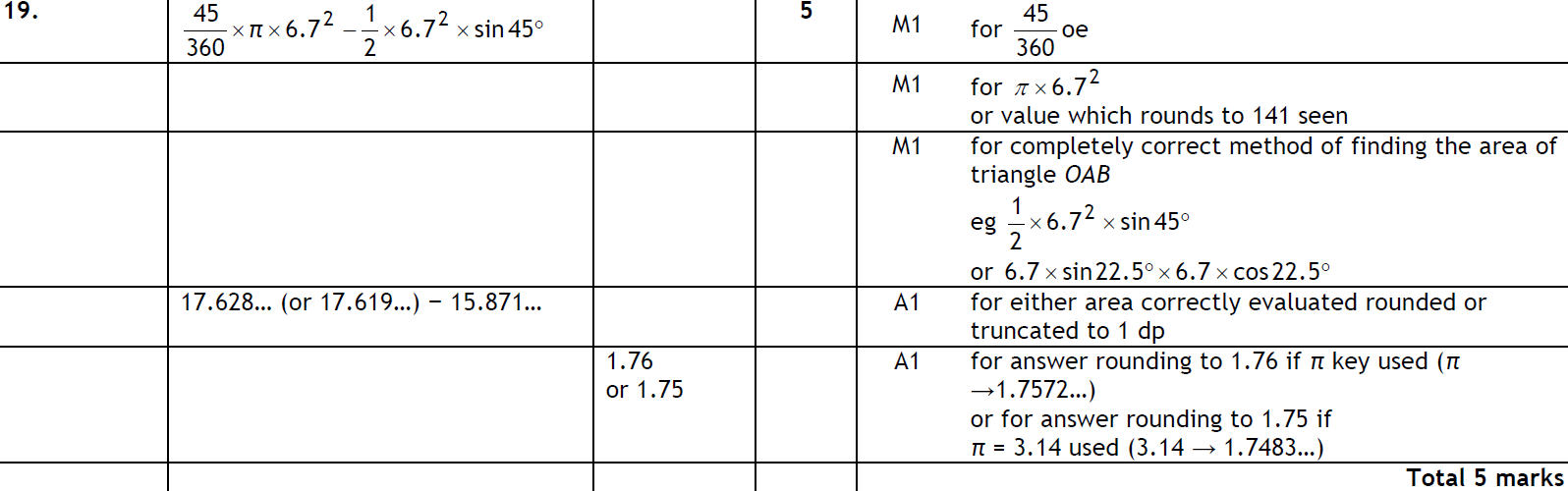 A
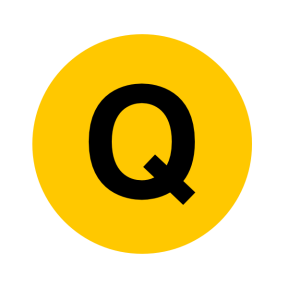 Nov 2008 4H Q14
Advanced Trigonometry
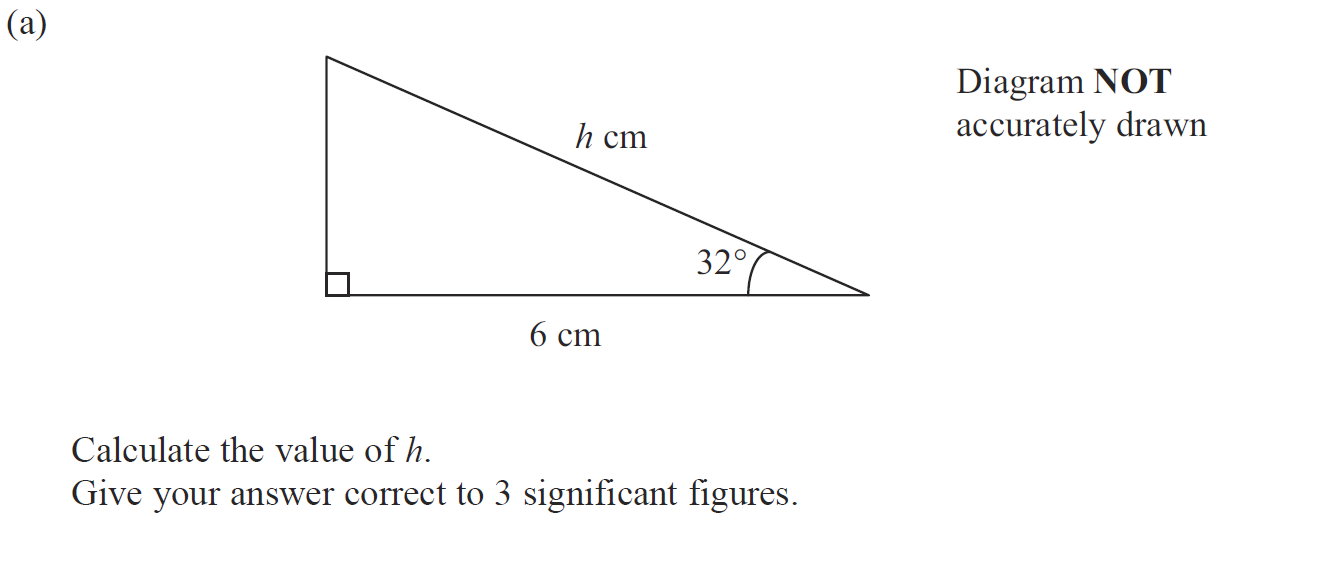 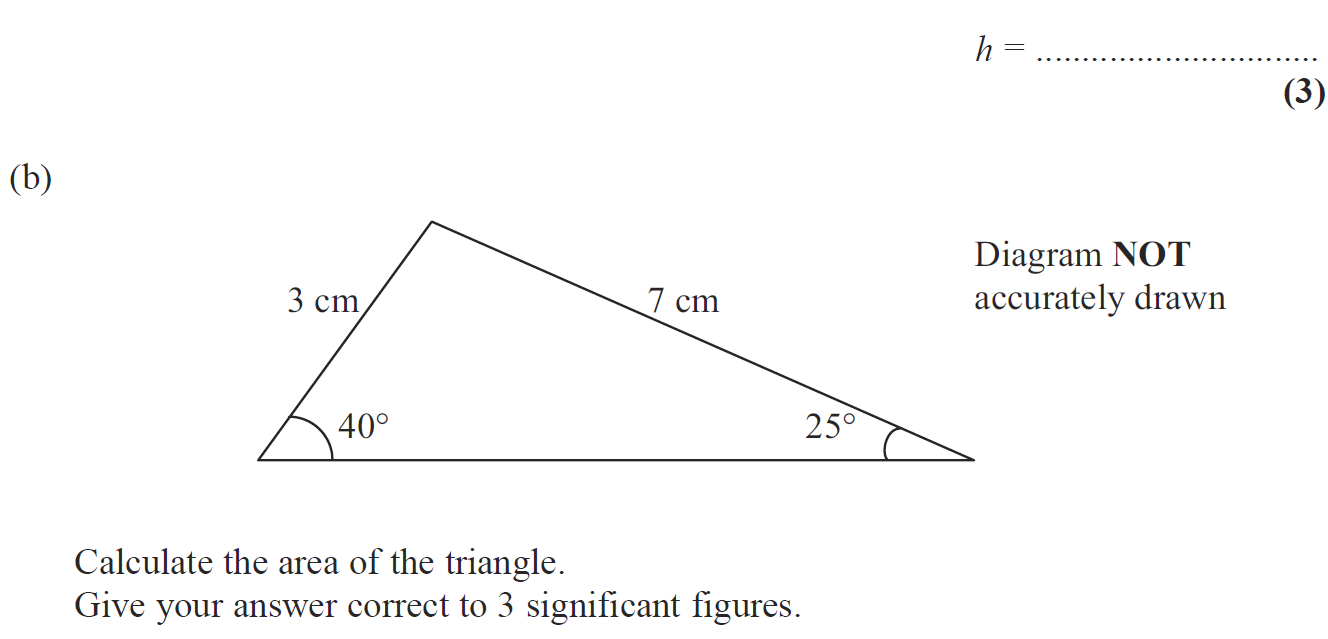 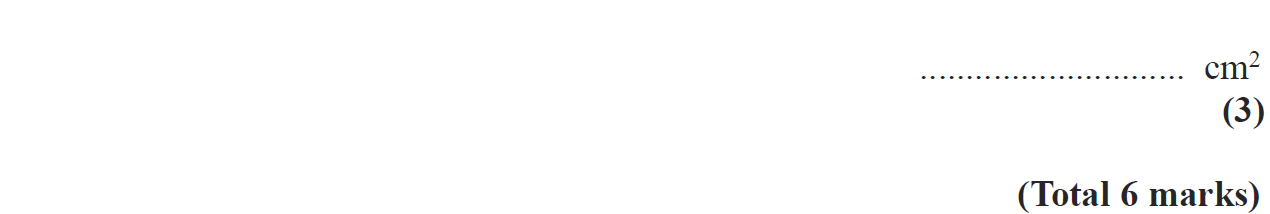 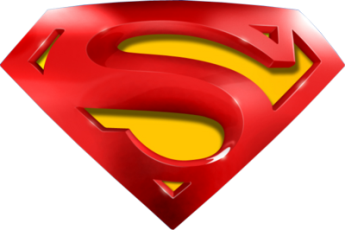 Nov 2008 4H Q14
Advanced Trigonometry
A
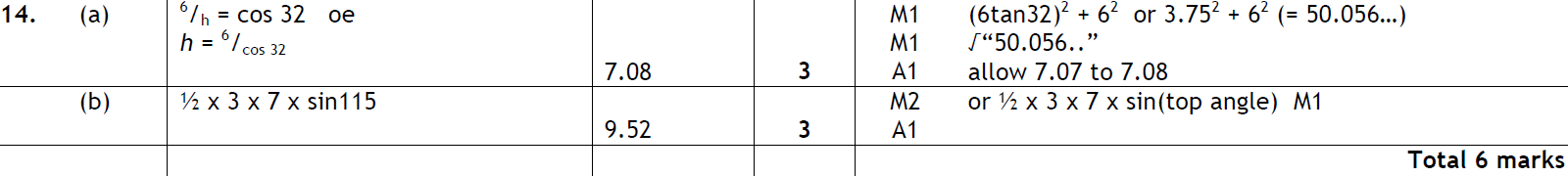 B
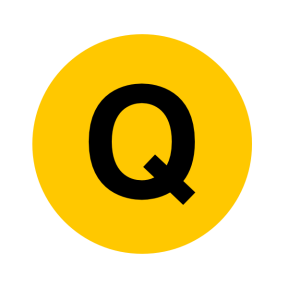 Nov 2008 4H Q22
Advanced Trigonometry
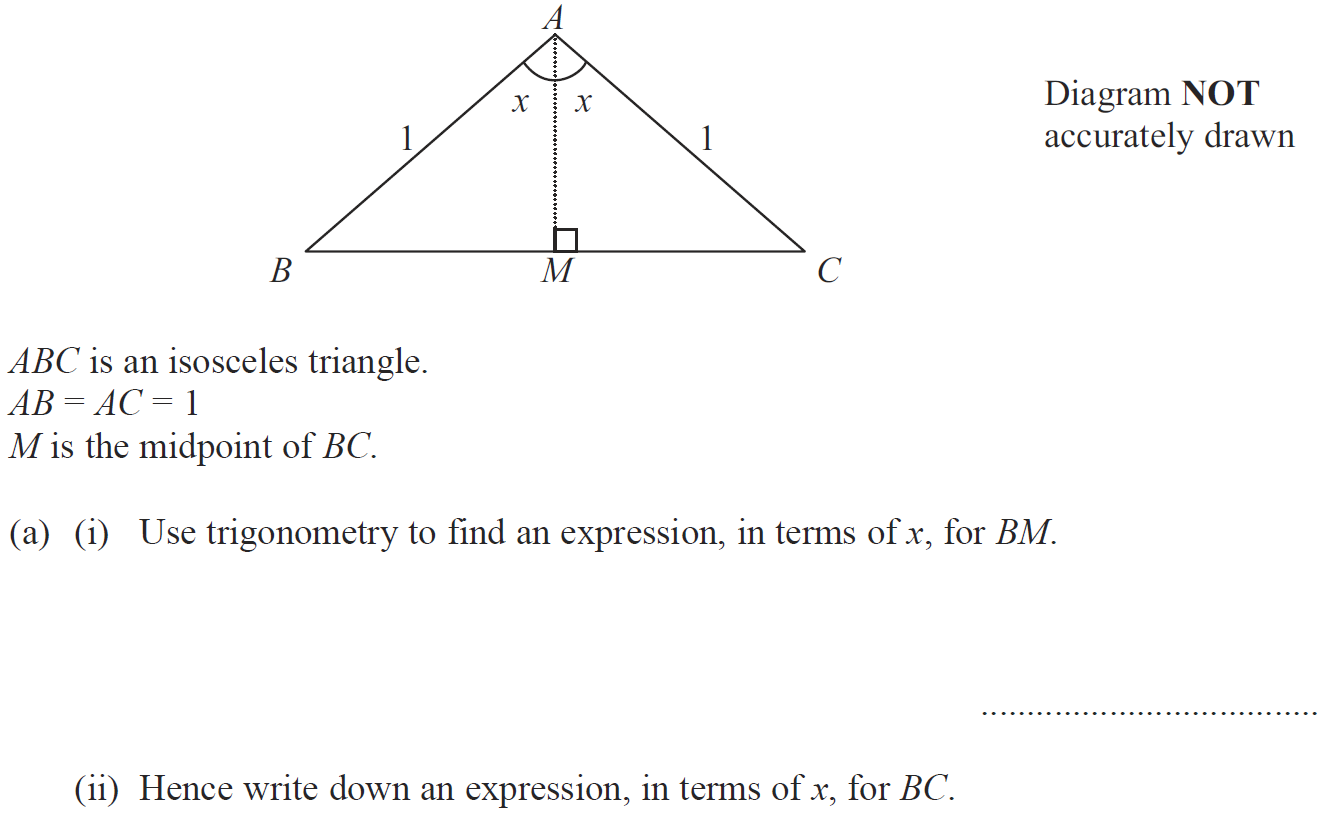 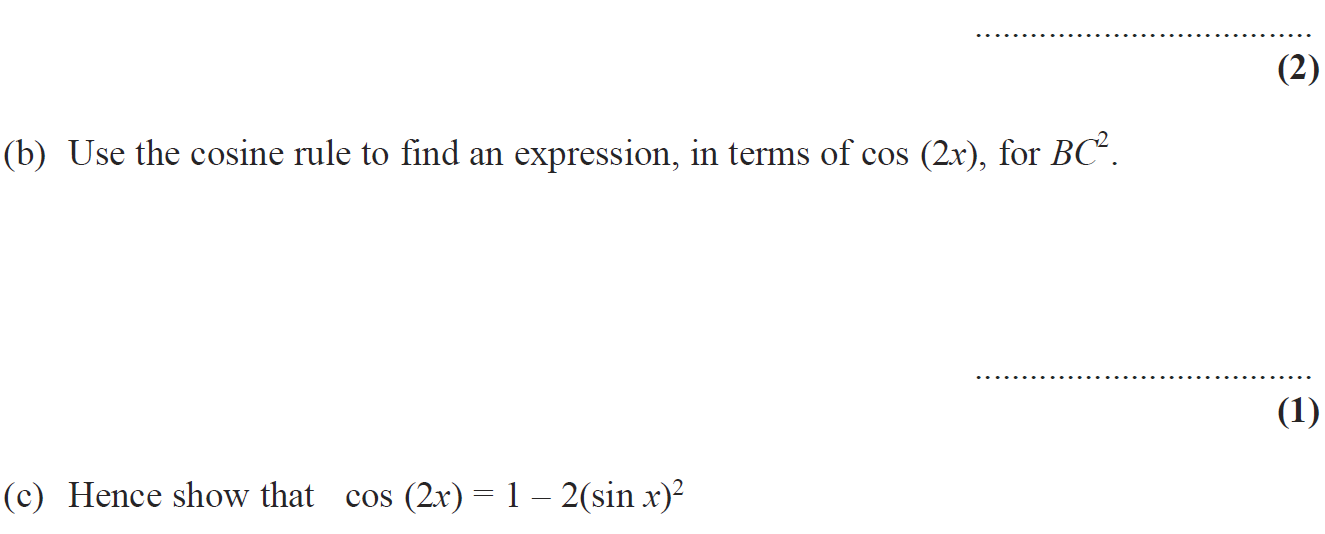 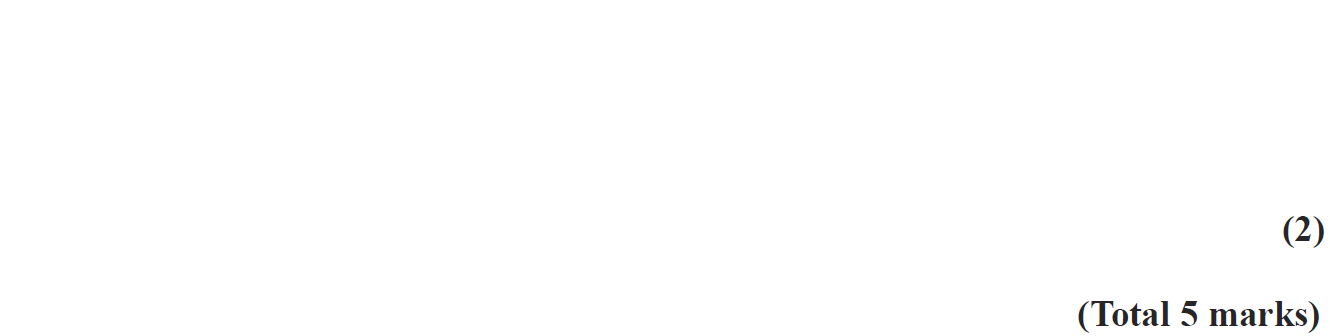 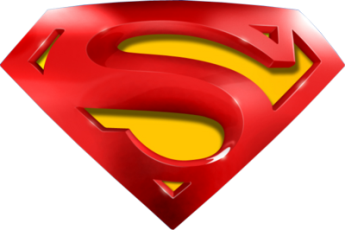 Nov 2008 4H Q22
Advanced Trigonometry
A (i)
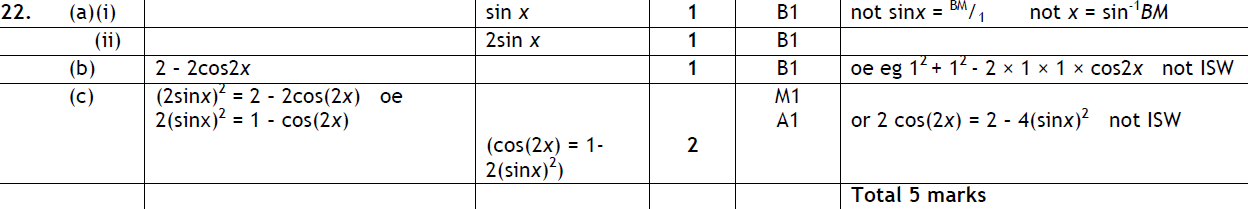 A (ii)
B
C
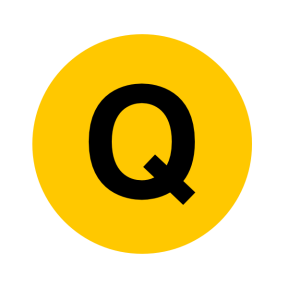 May 2009 3H Q19
Advanced Trigonometry
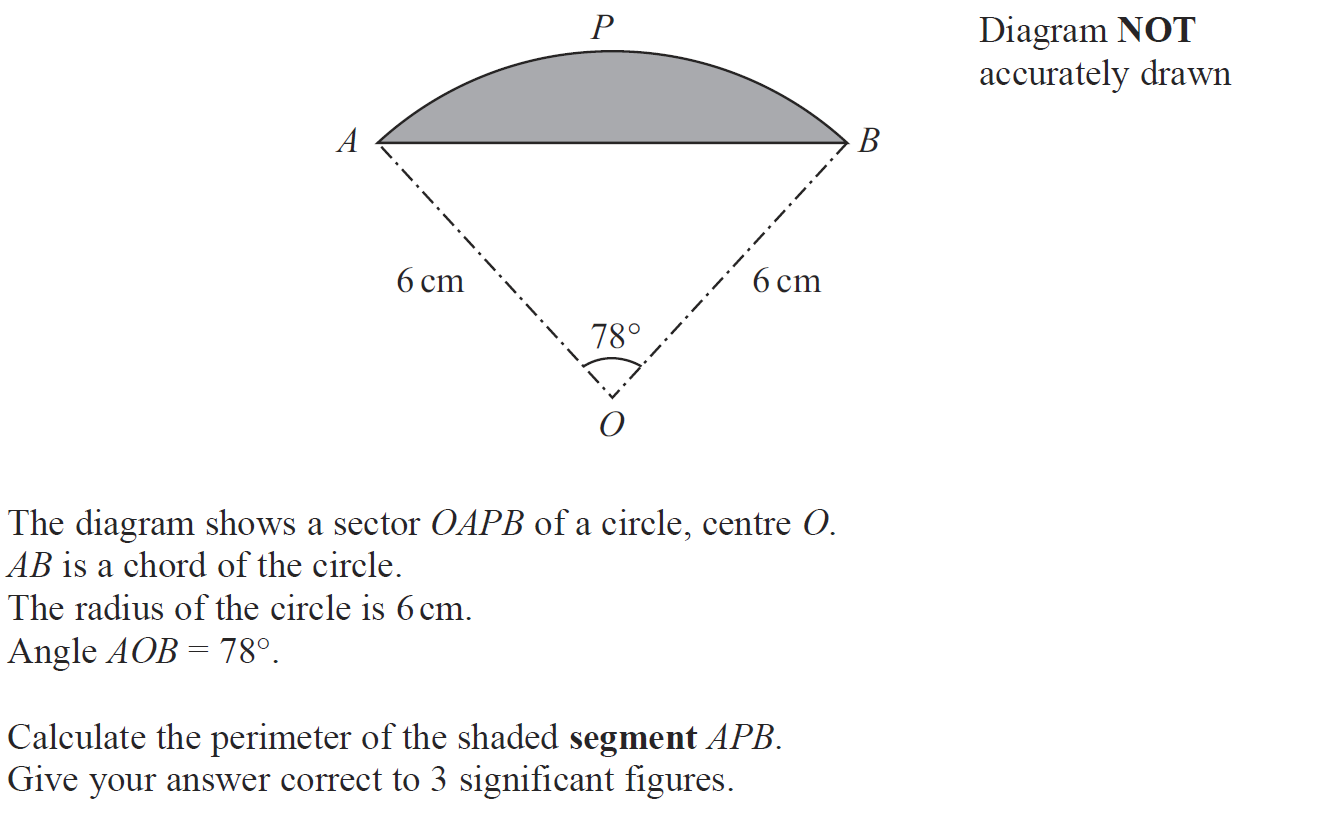 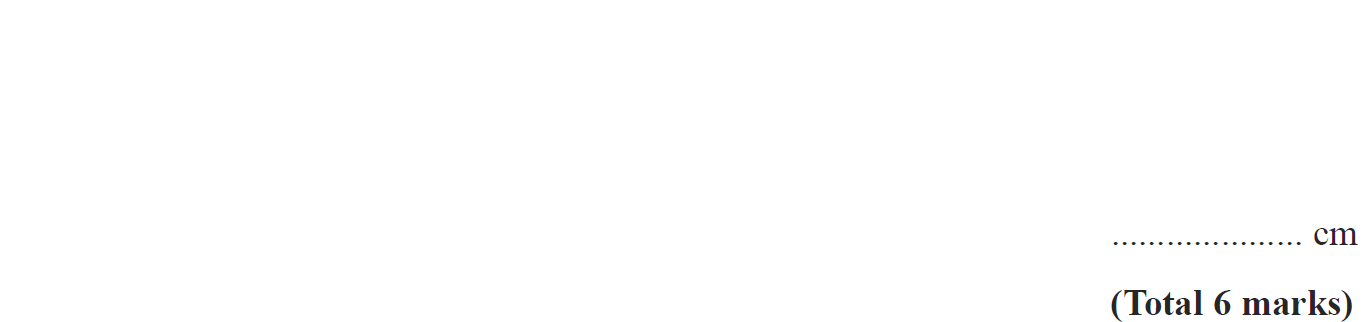 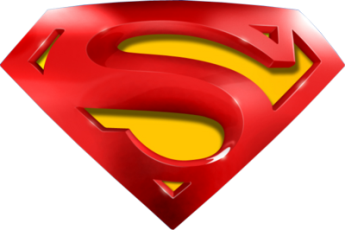 May 2009 3H Q19
Advanced Trigonometry
A
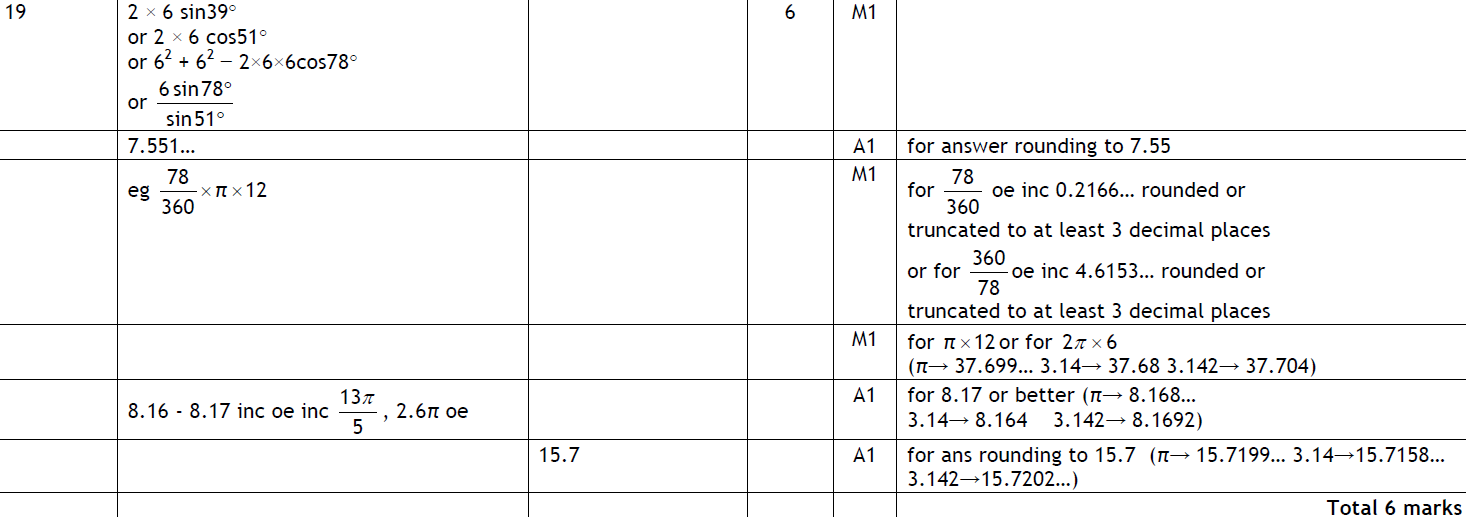 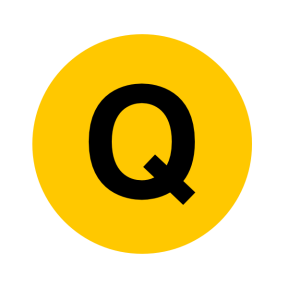 May 2009 3H Q21
Advanced Trigonometry
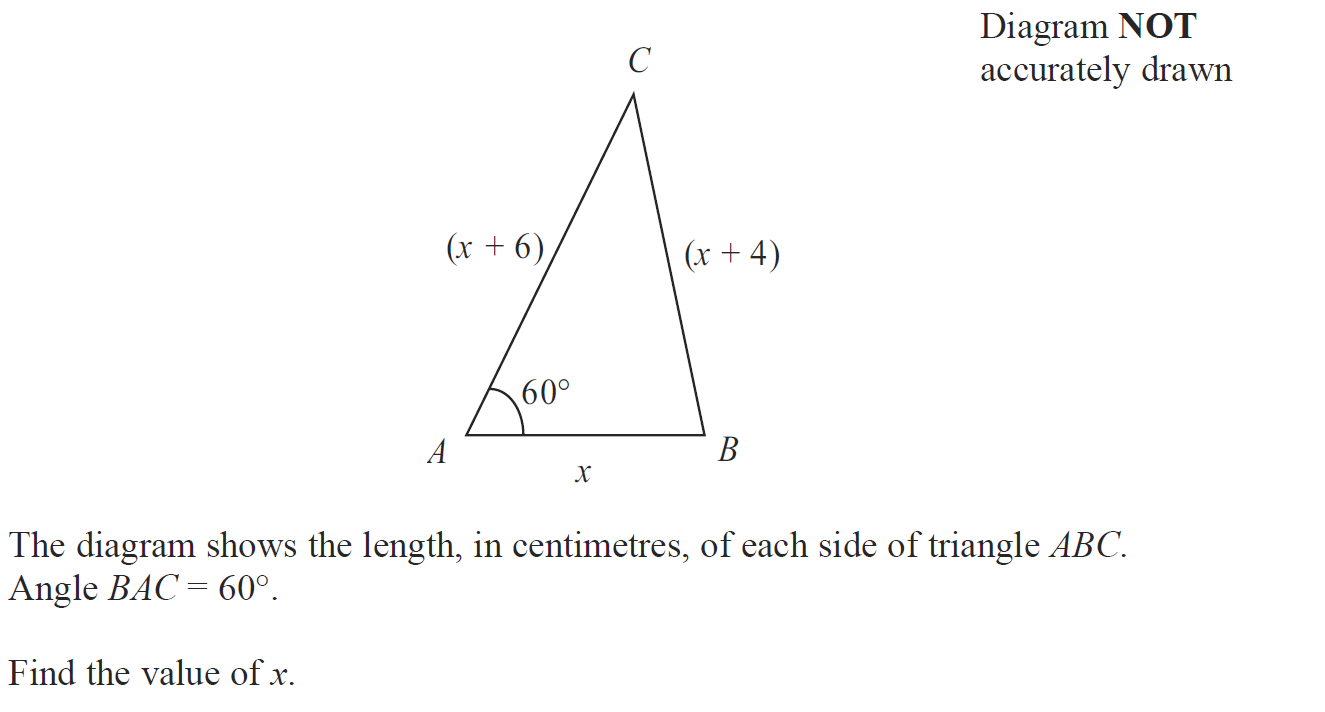 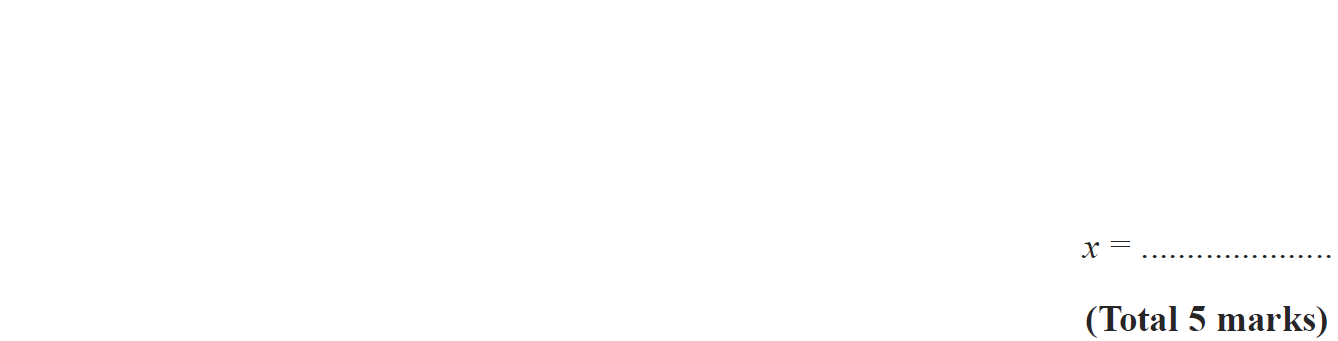 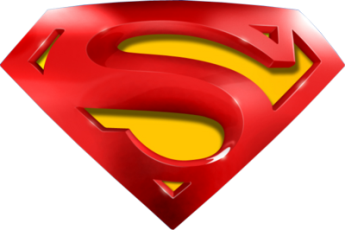 May 2009 3H Q21
Advanced Trigonometry
A
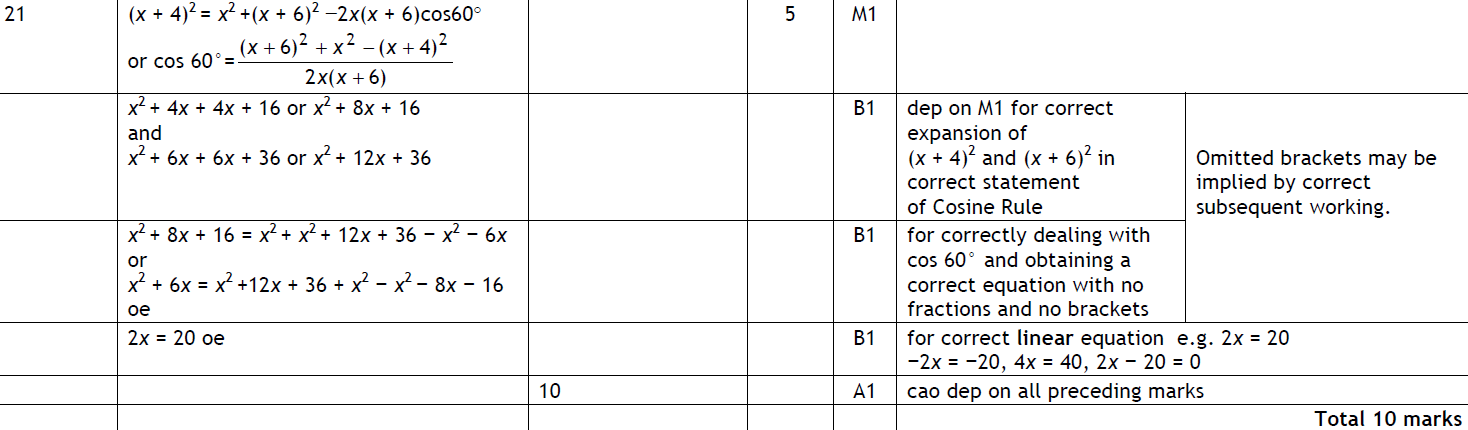 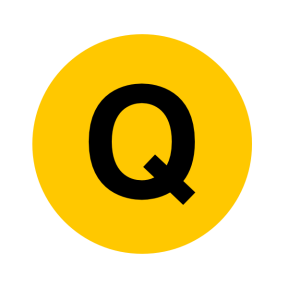 Nov 2009 3H Q22
Advanced Trigonometry
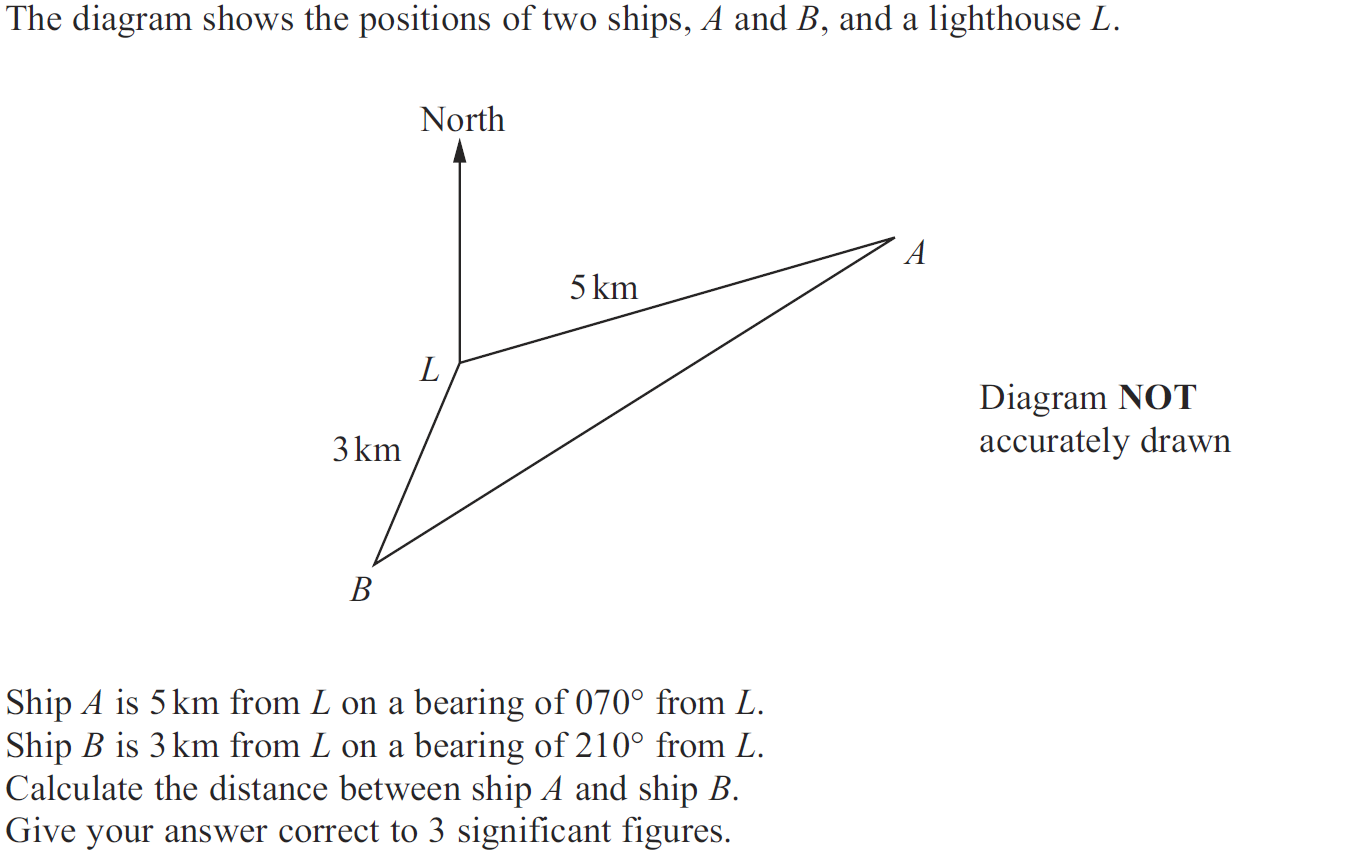 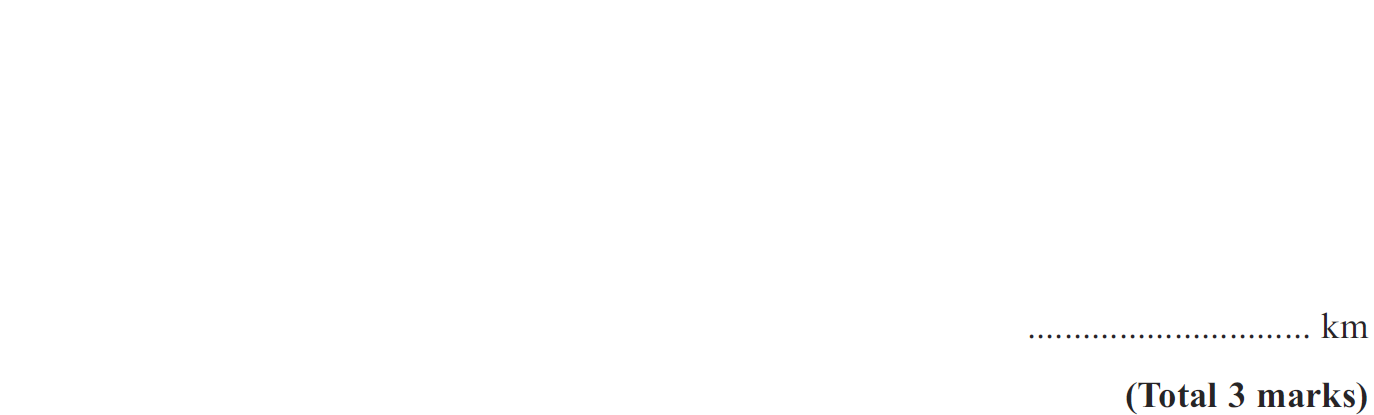 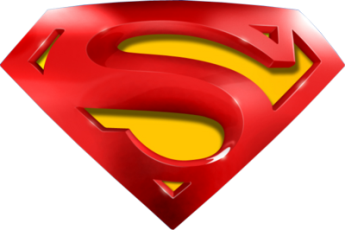 Nov 2009 3H Q22
Advanced Trigonometry
A
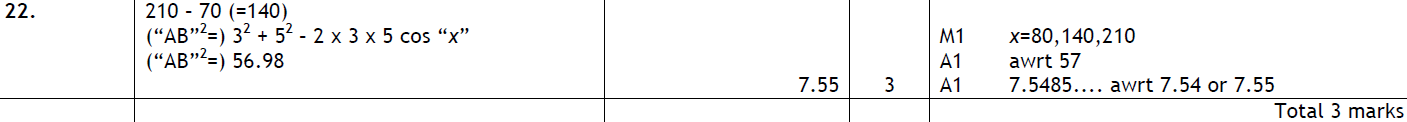 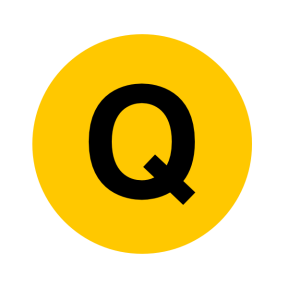 June 2010 4H Q14
Advanced Trigonometry
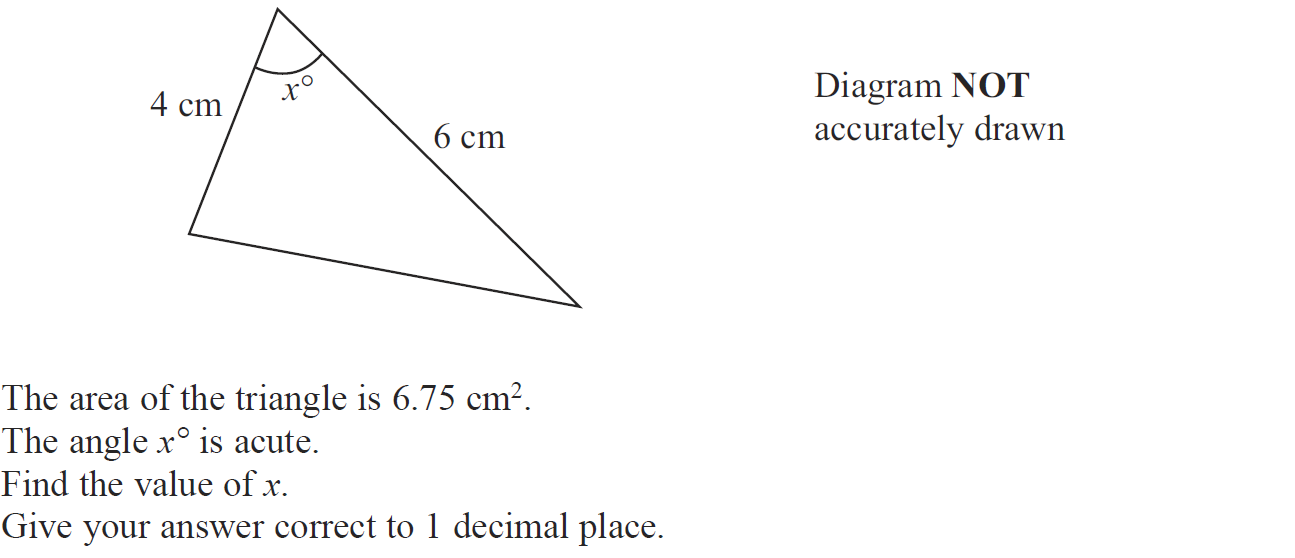 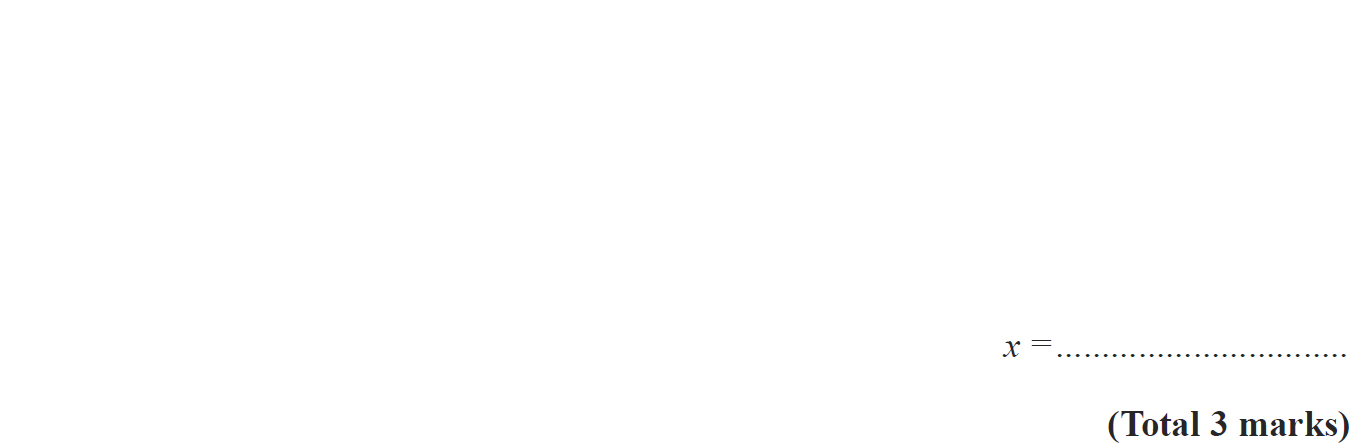 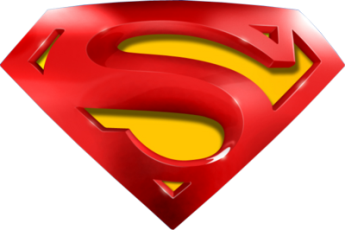 June 2010 4H Q14
Advanced Trigonometry
A
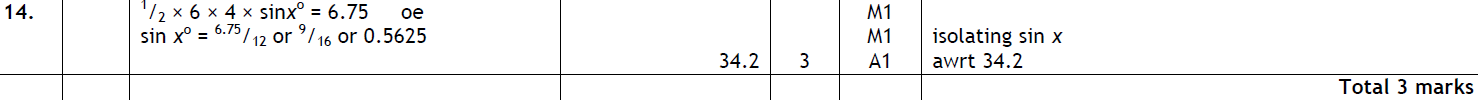 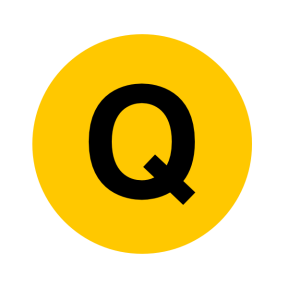 June 2010 4H Q18
Advanced Trigonometry
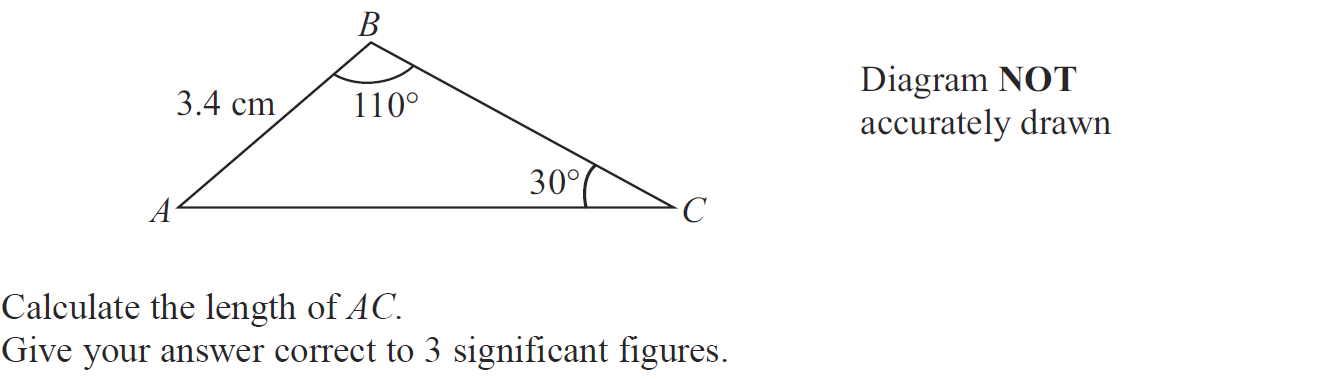 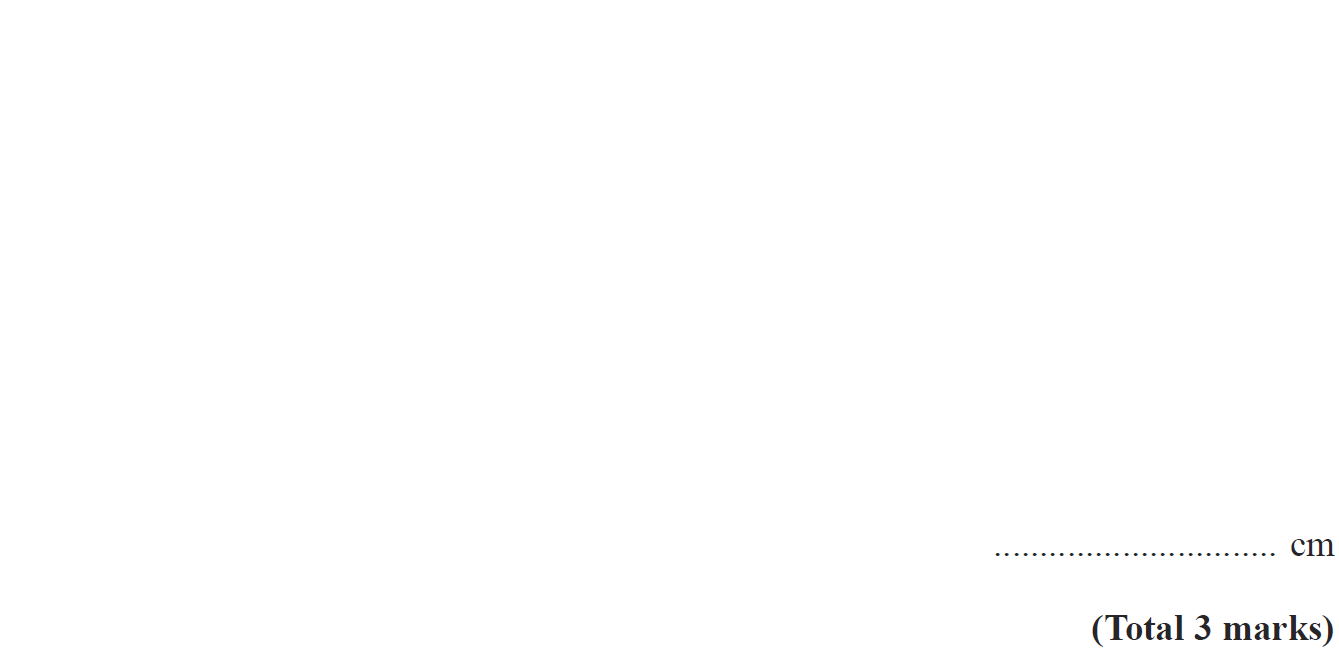 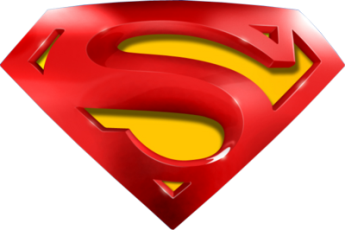 June 2010 4H Q18
Advanced Trigonometry
A
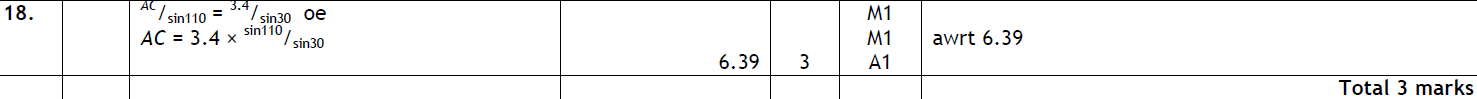 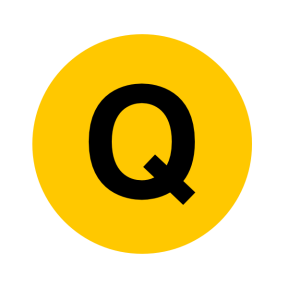 Nov 2010 3H Q19
Advanced Trigonometry
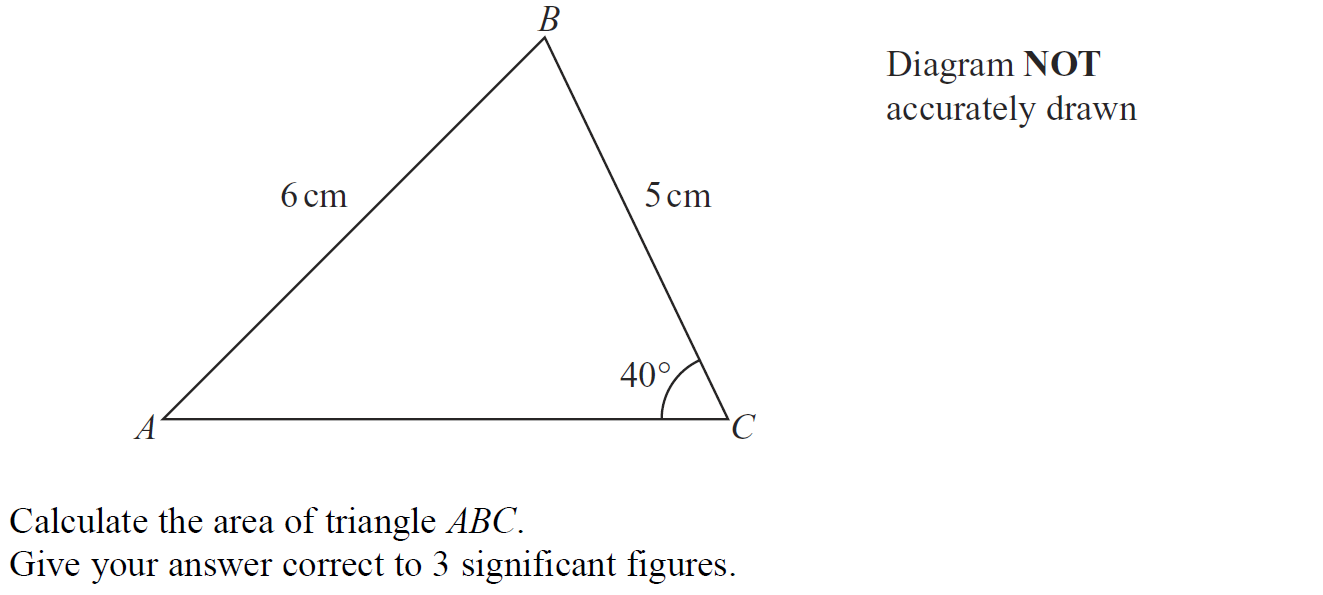 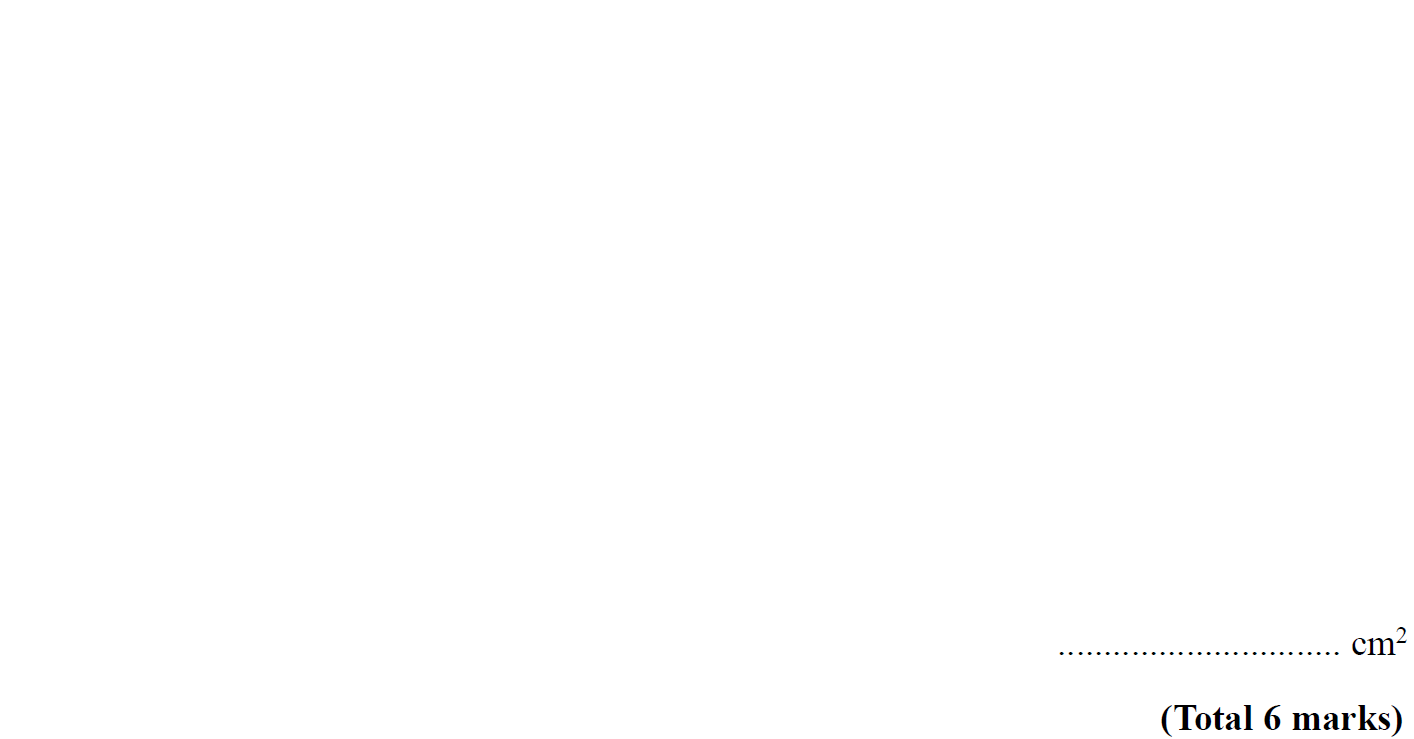 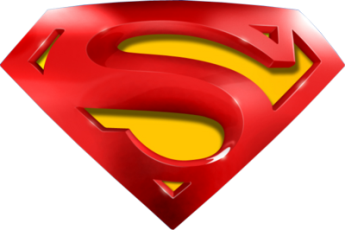 Nov 2010 3H Q19
Advanced Trigonometry
A
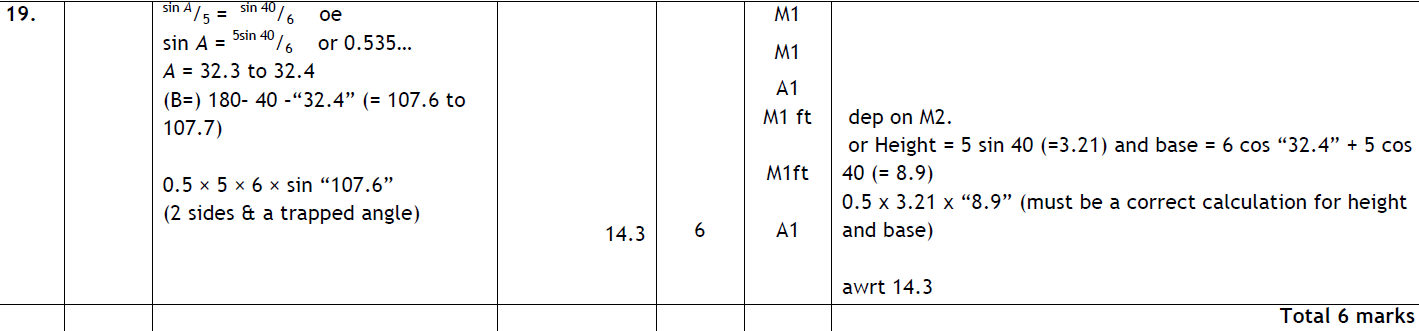 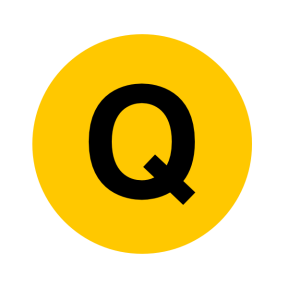 Nov 2010 4H Q19
Advanced Trigonometry
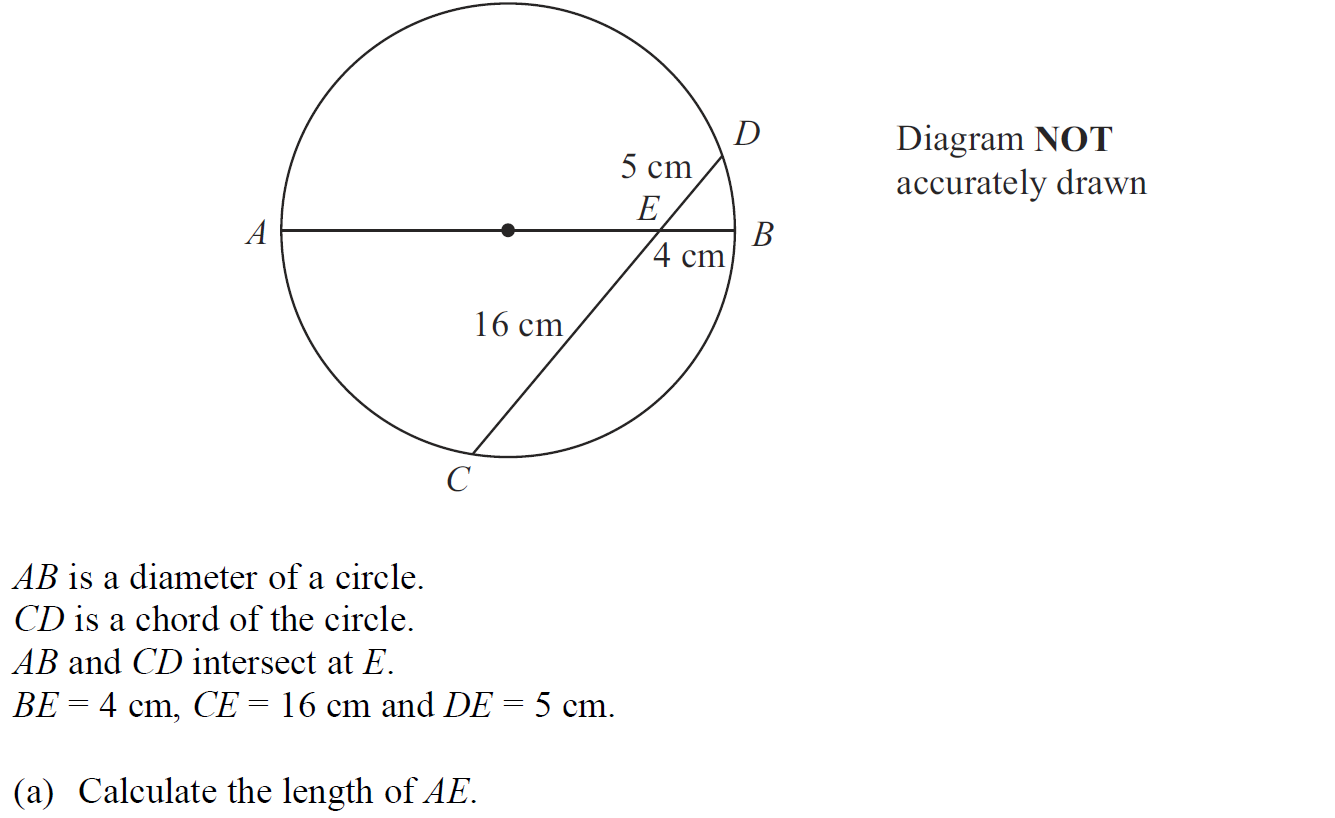 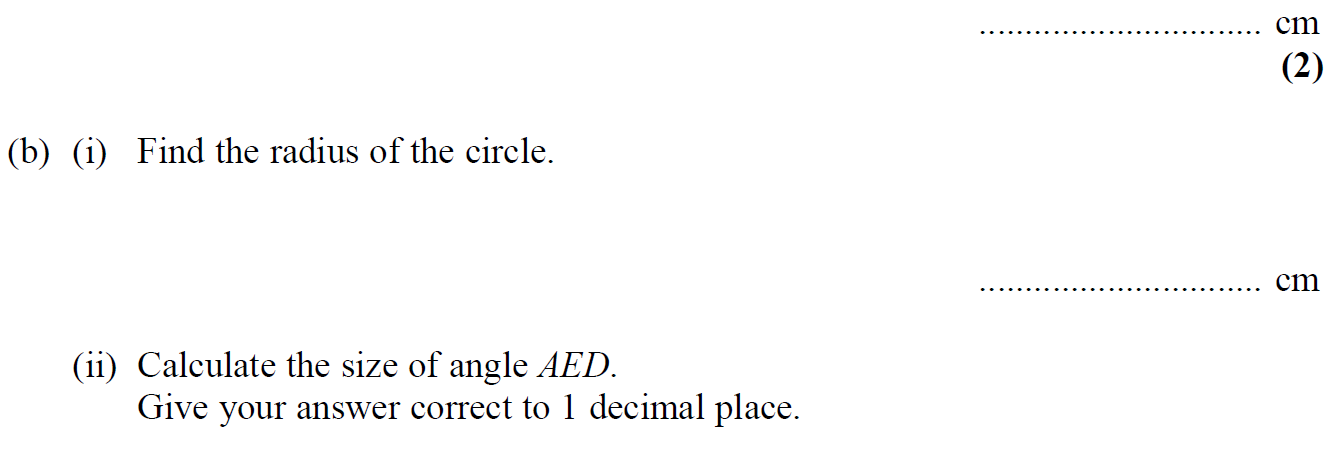 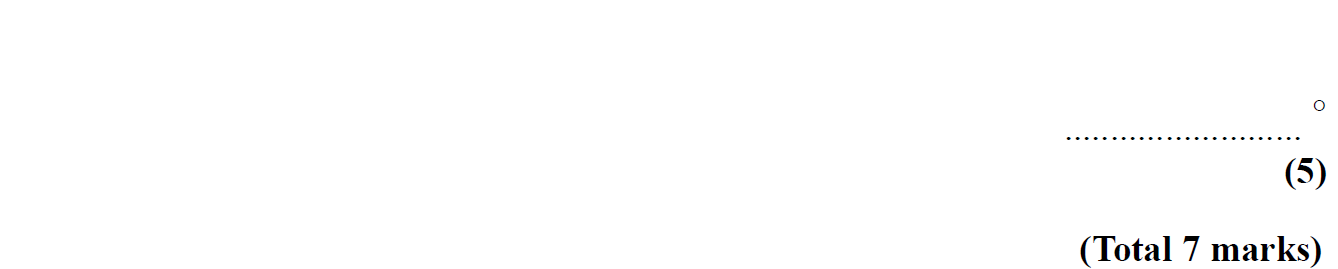 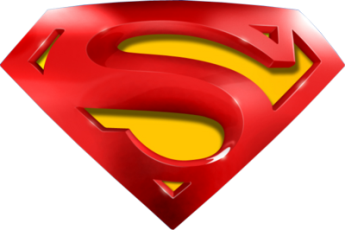 Nov 2010 4H Q19
Advanced Trigonometry
A
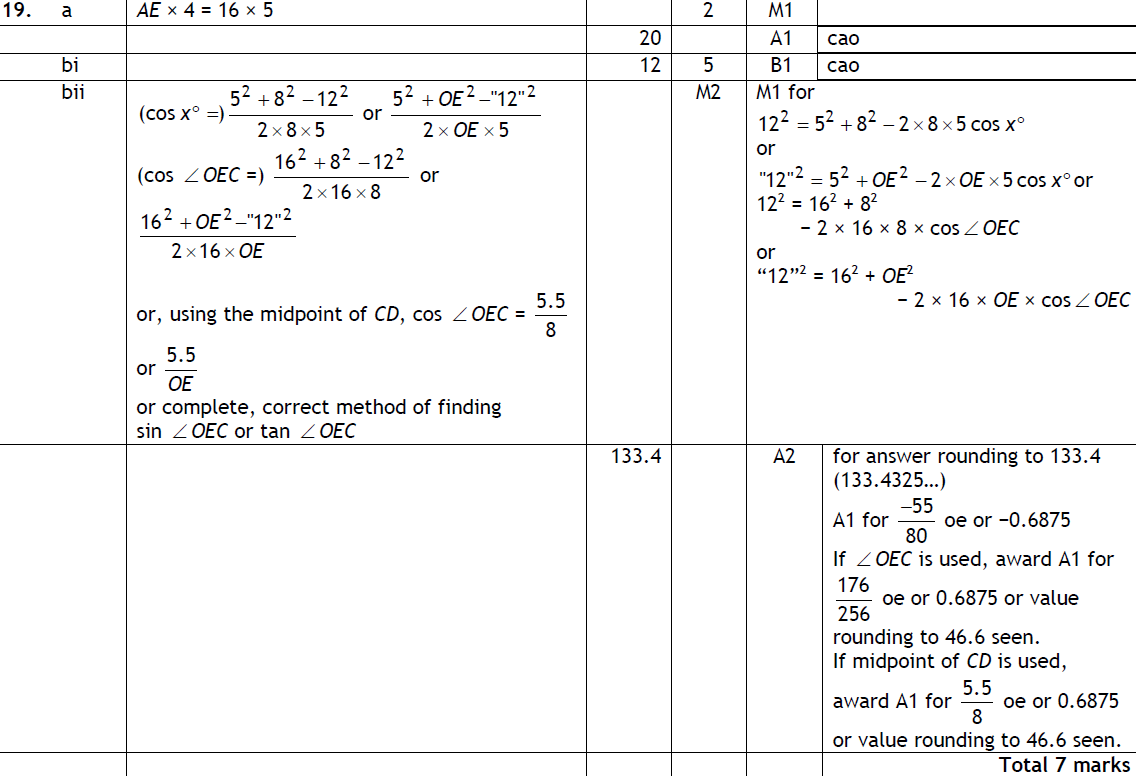 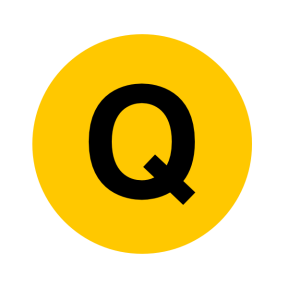 June 2011 4H Q19
Advanced Trigonometry
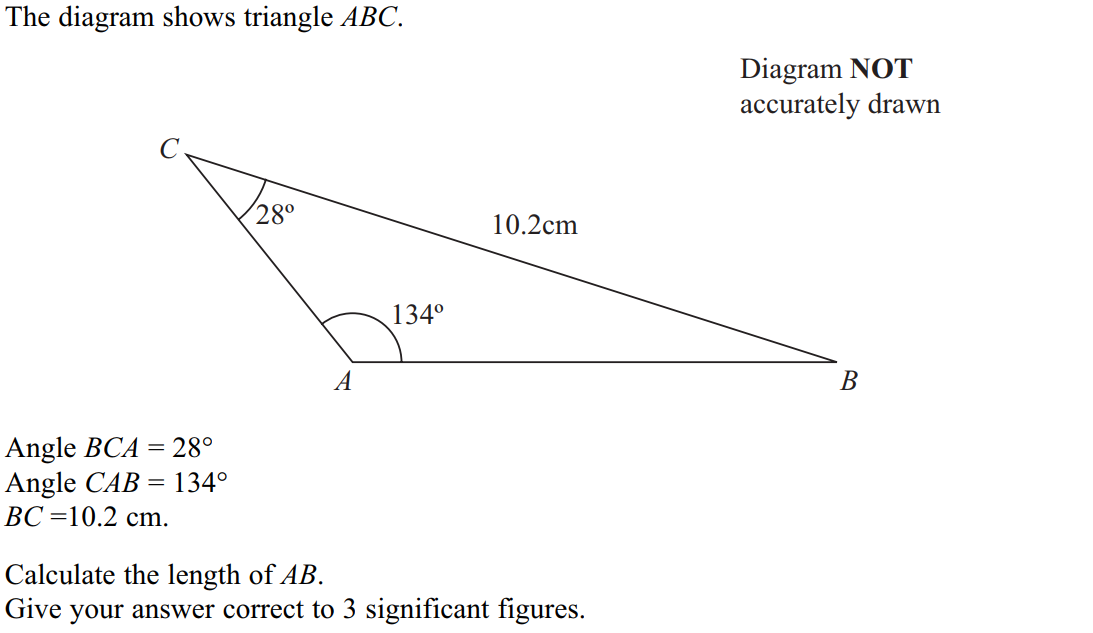 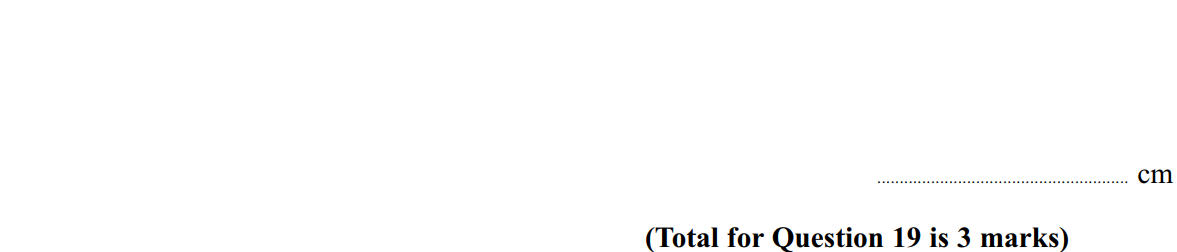 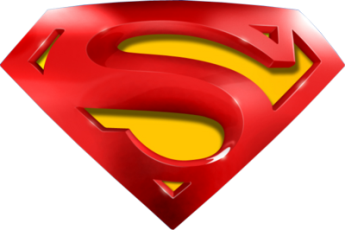 June 2011 4H Q19
Advanced Trigonometry
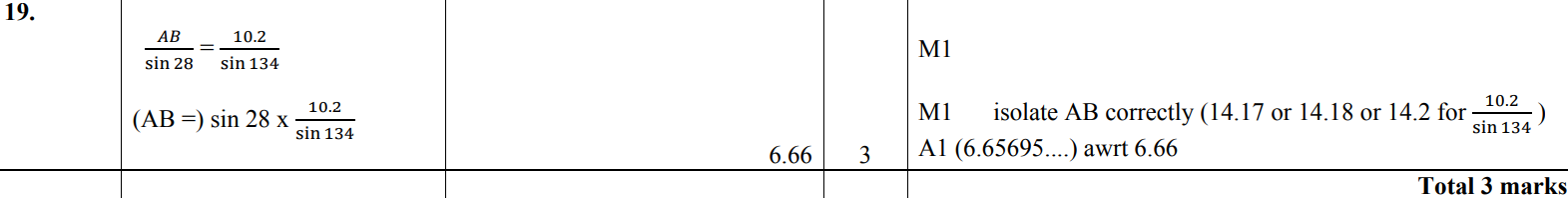 A
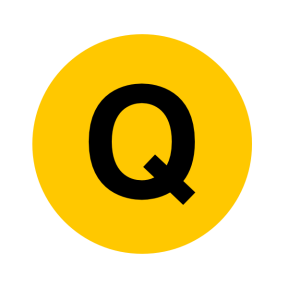 Jan 2012 3H Q18
Advanced Trigonometry
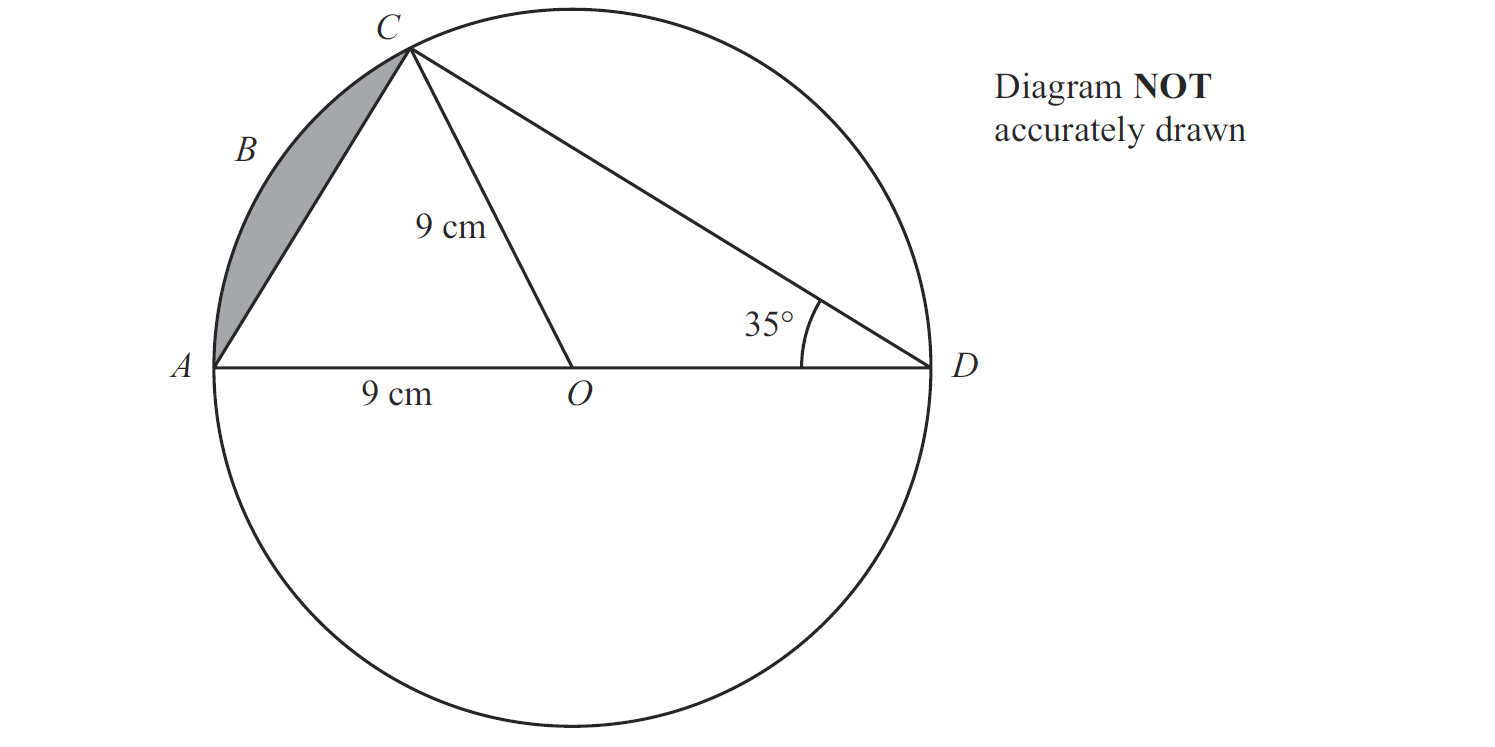 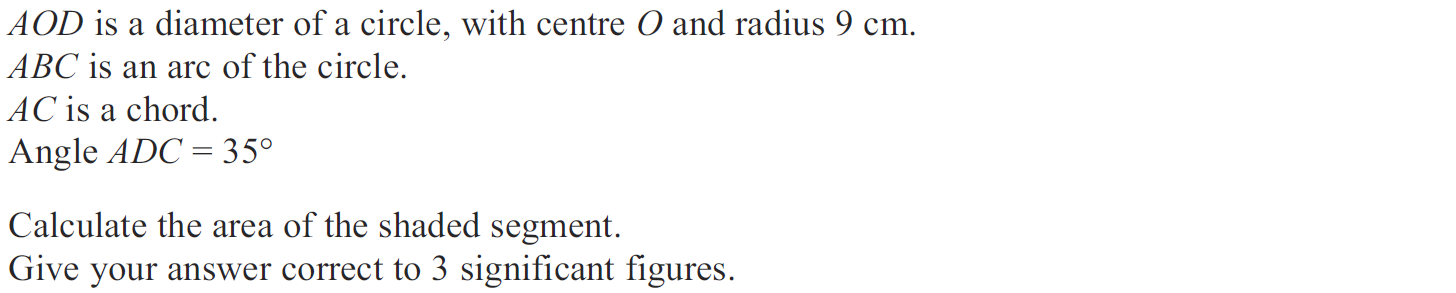 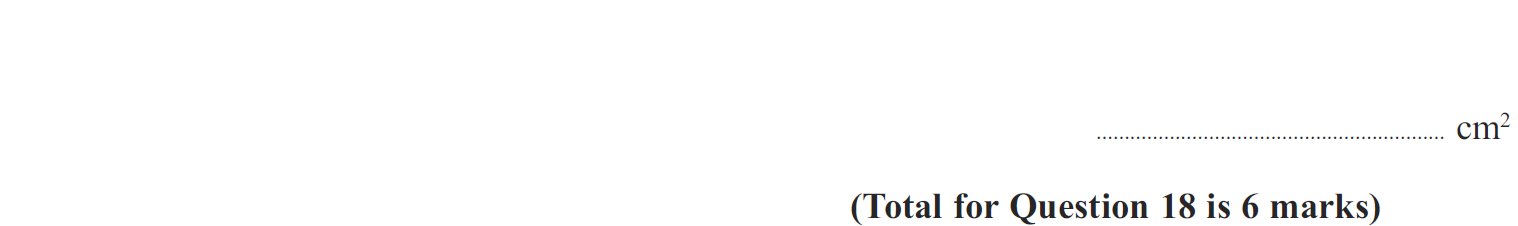 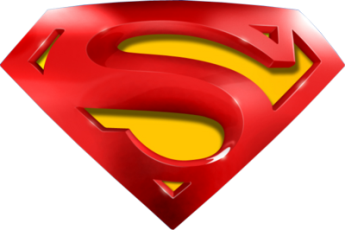 Jan 2012 3H Q18
Advanced Trigonometry
A
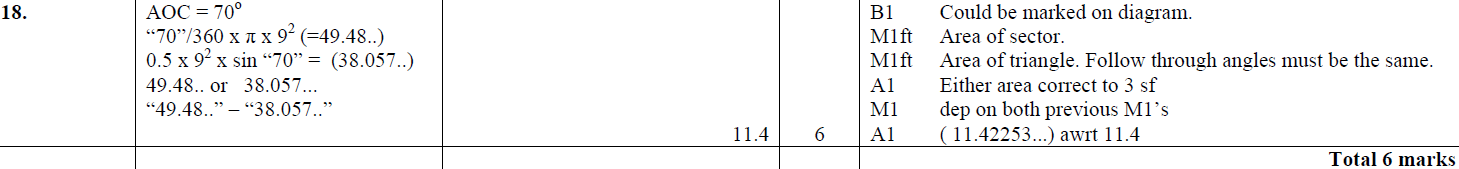 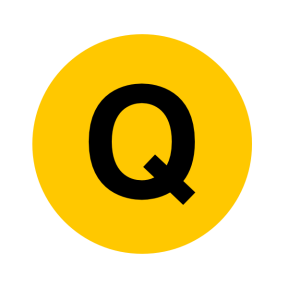 Jan 2012 4H Q18
Advanced Trigonometry
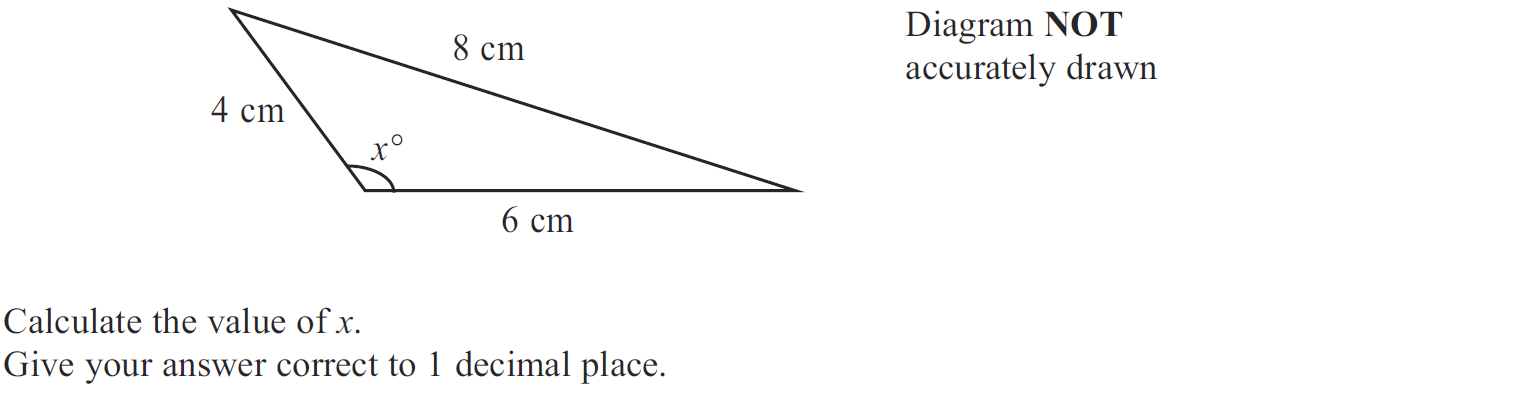 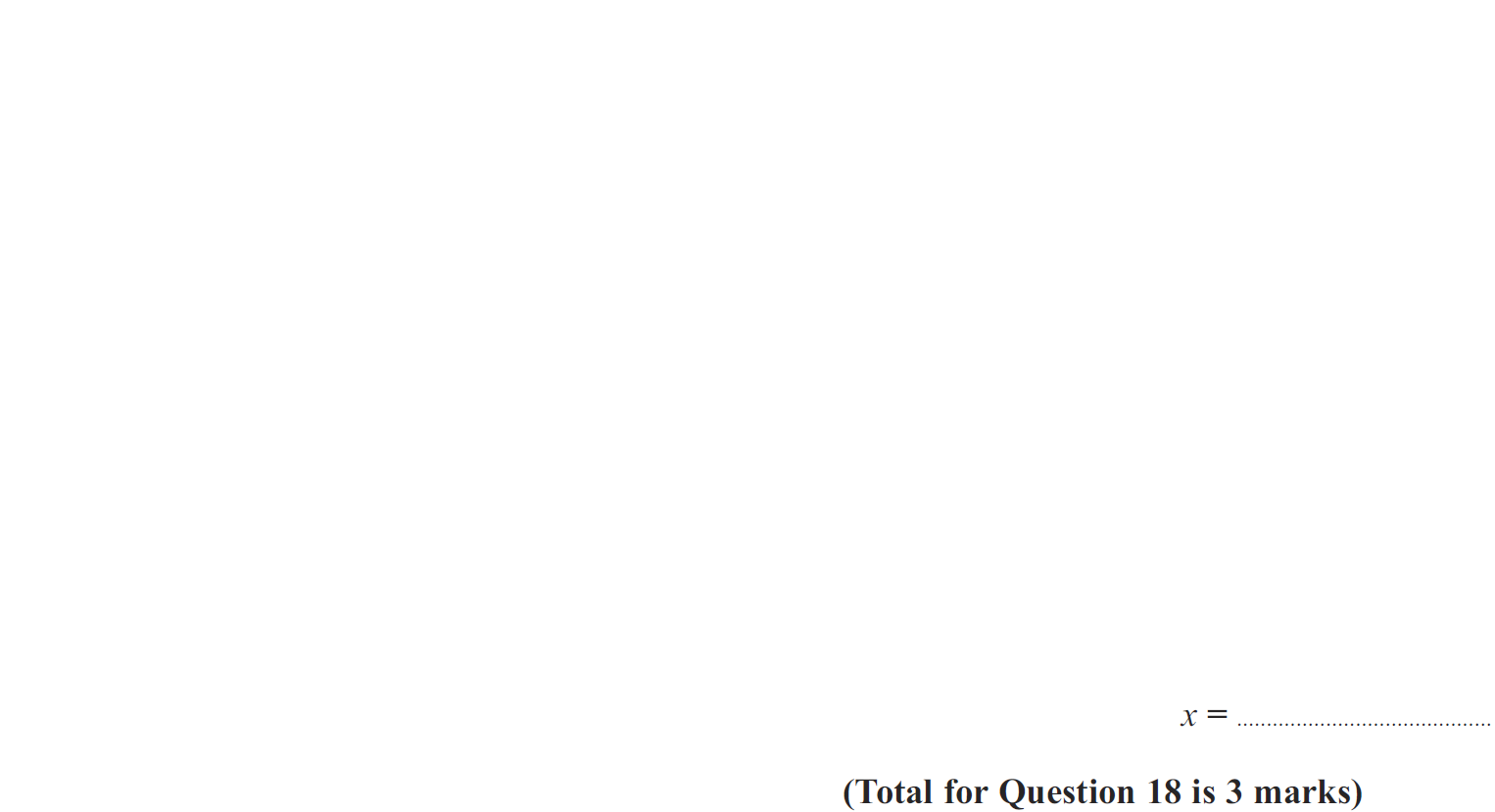 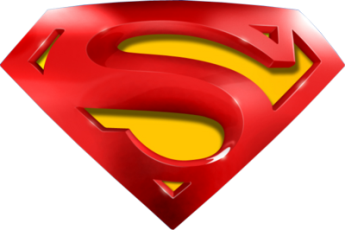 Jan 2012 4H Q18
Advanced Trigonometry
A
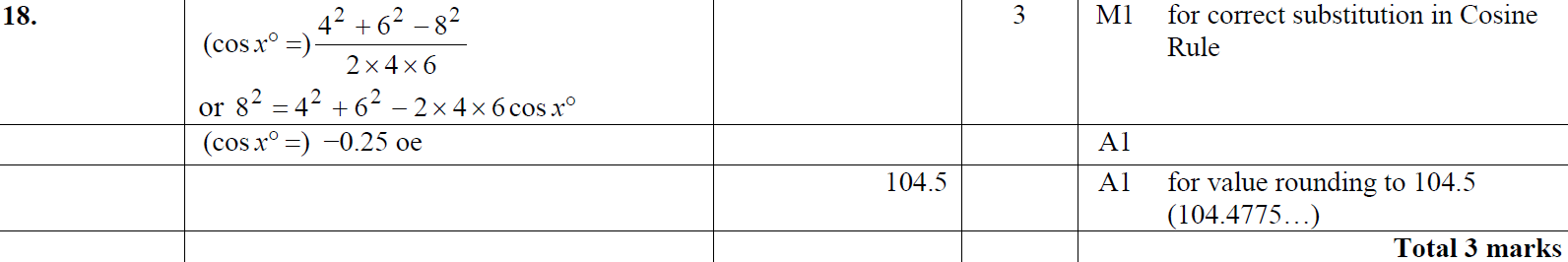 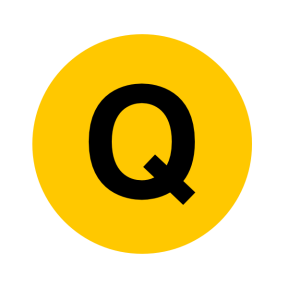 May 2012 3H Q19
Advanced Trigonometry
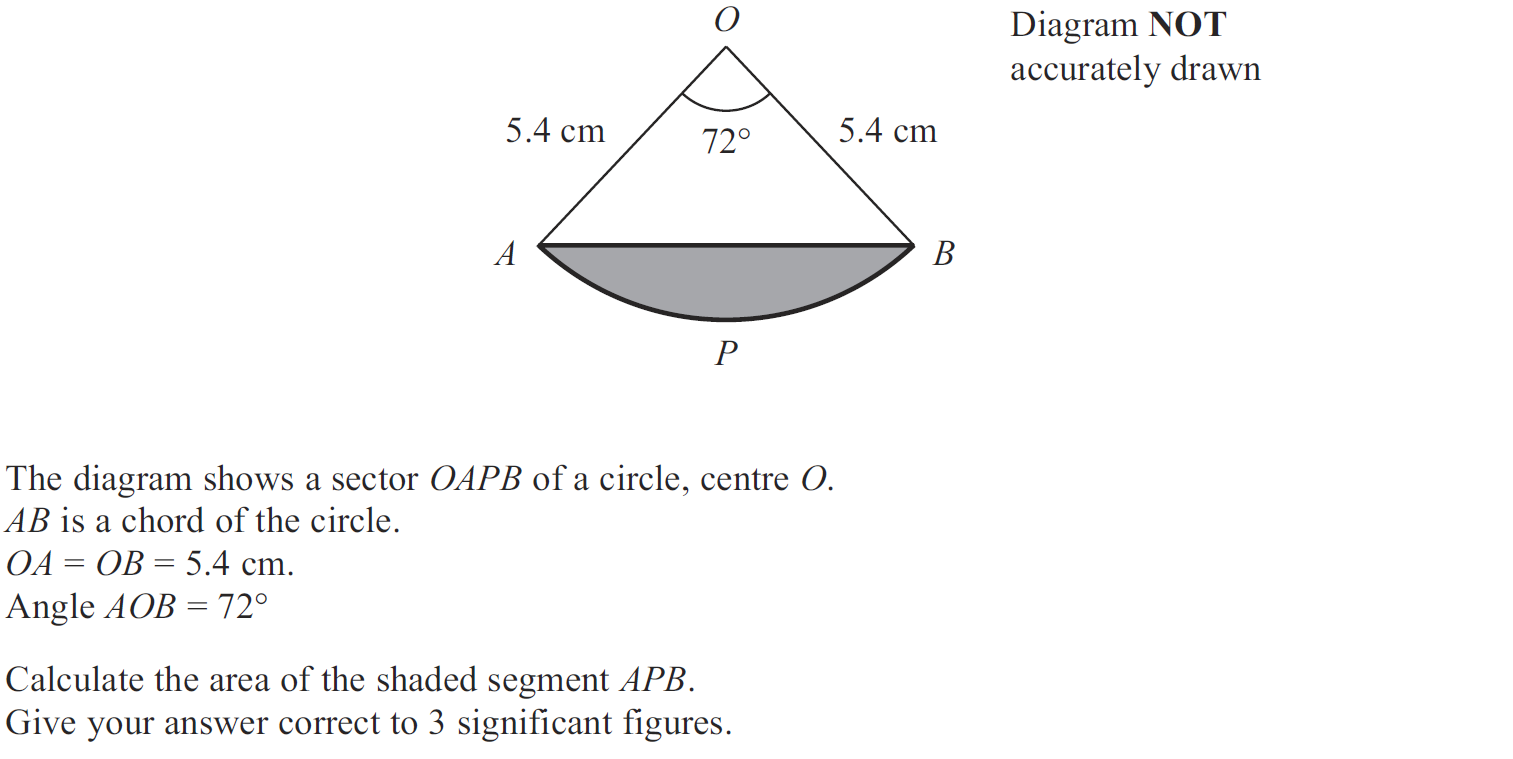 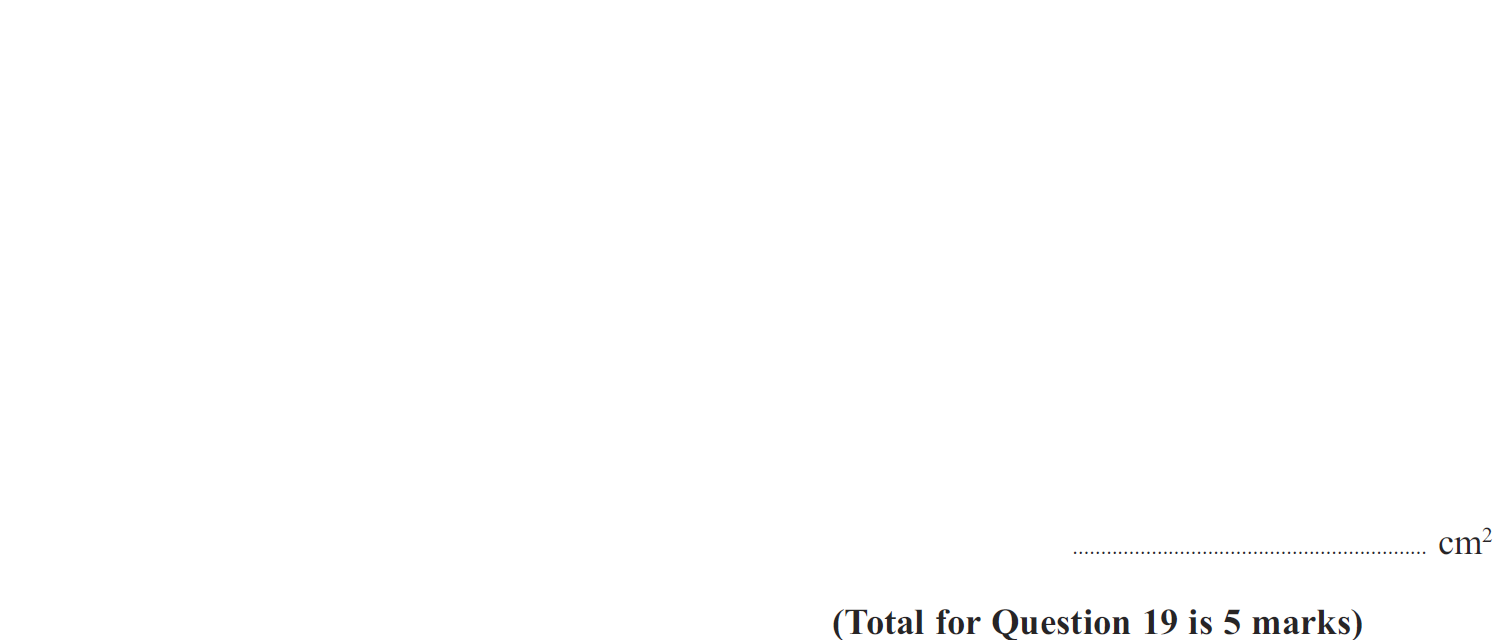 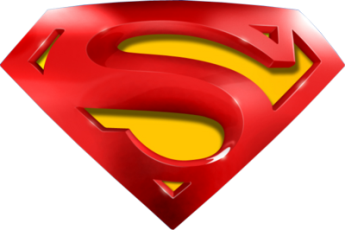 May 2012 3H Q19
Advanced Trigonometry
A
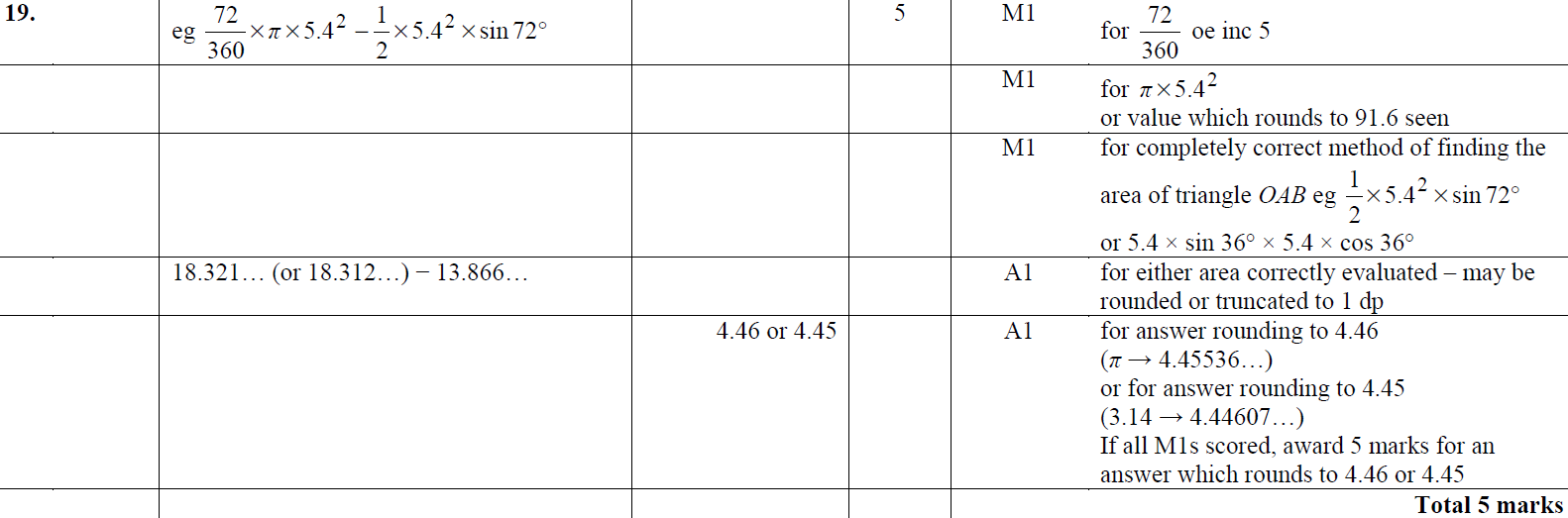 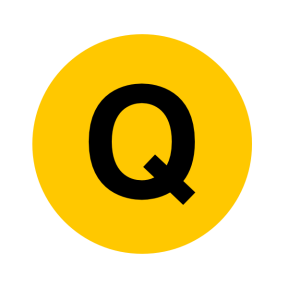 May 2012 4H Q16
Advanced Trigonometry
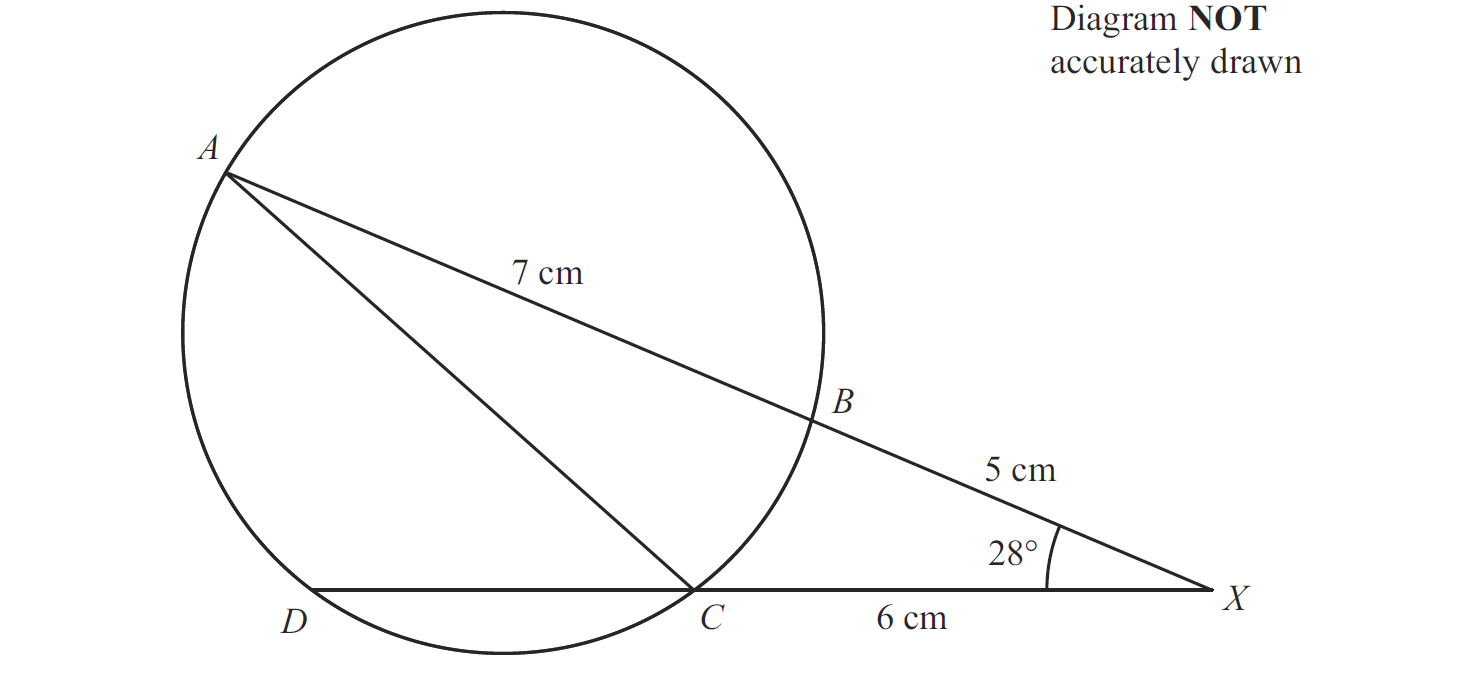 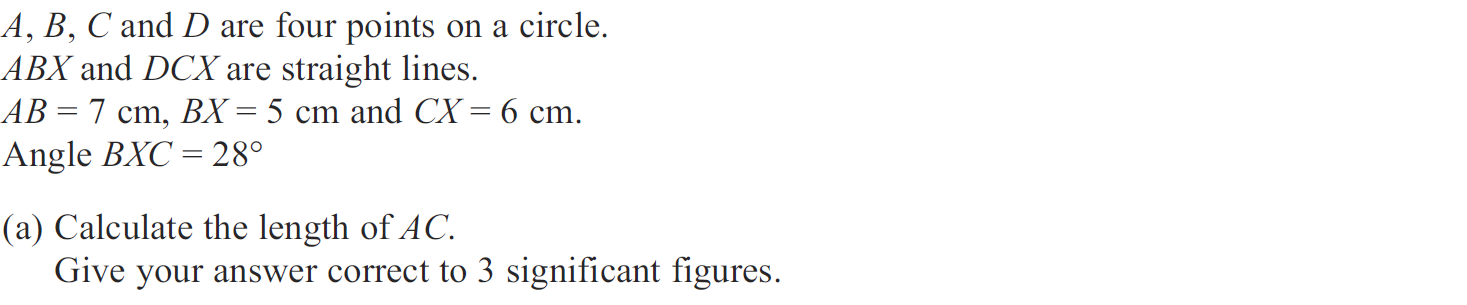 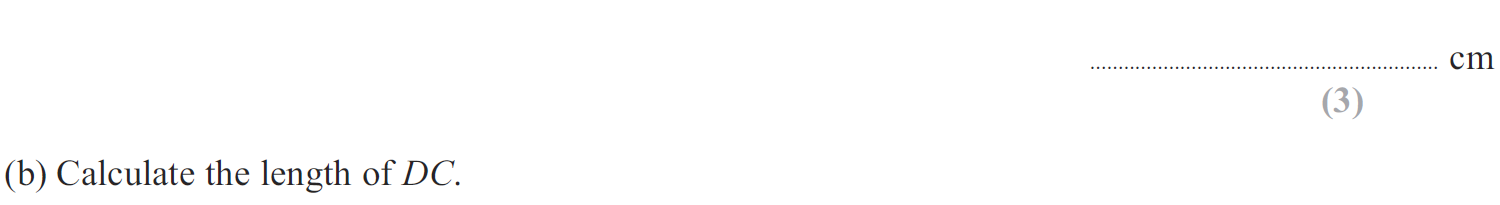 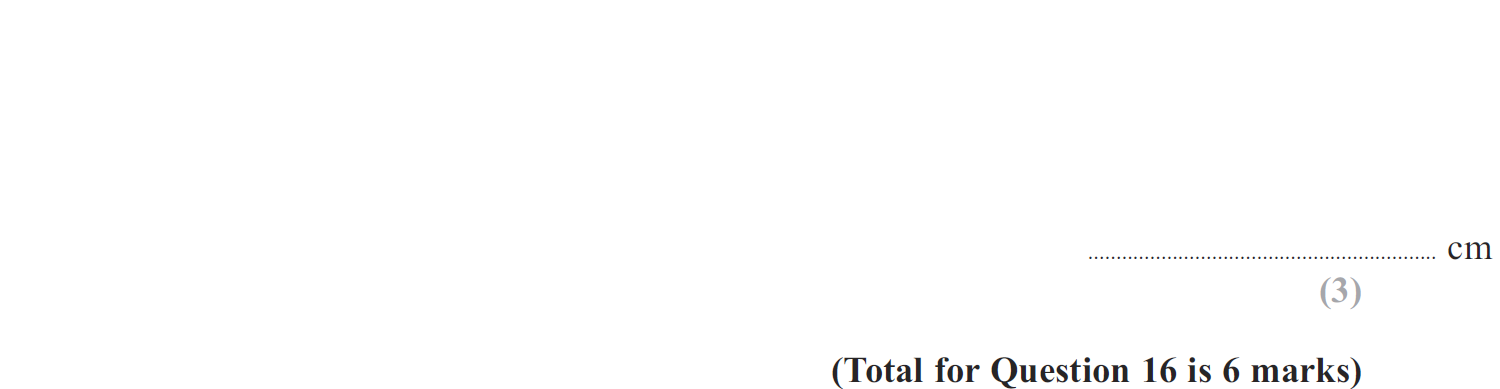 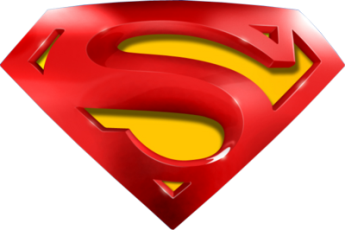 May 2012 4H Q16
Advanced Trigonometry
A
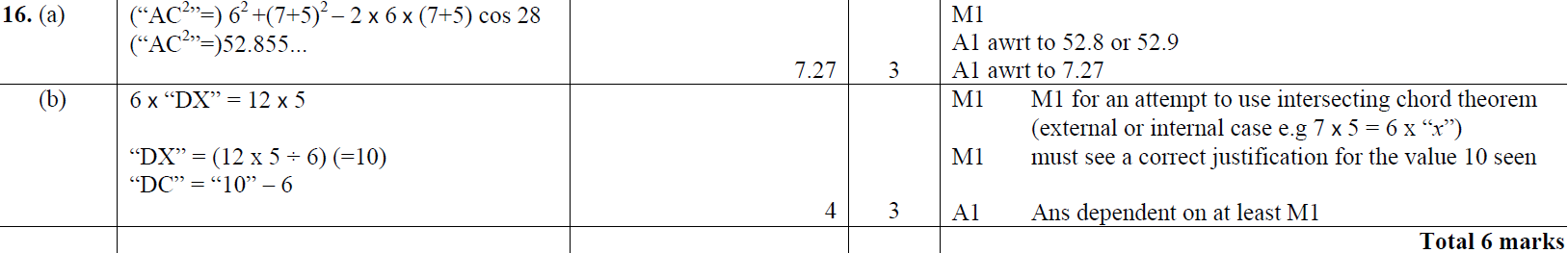 B
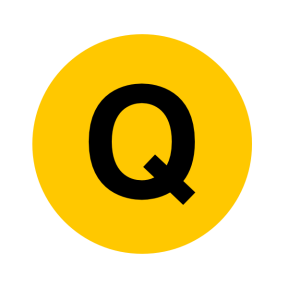 Jan 2013 3H Q16
Advanced Trigonometry
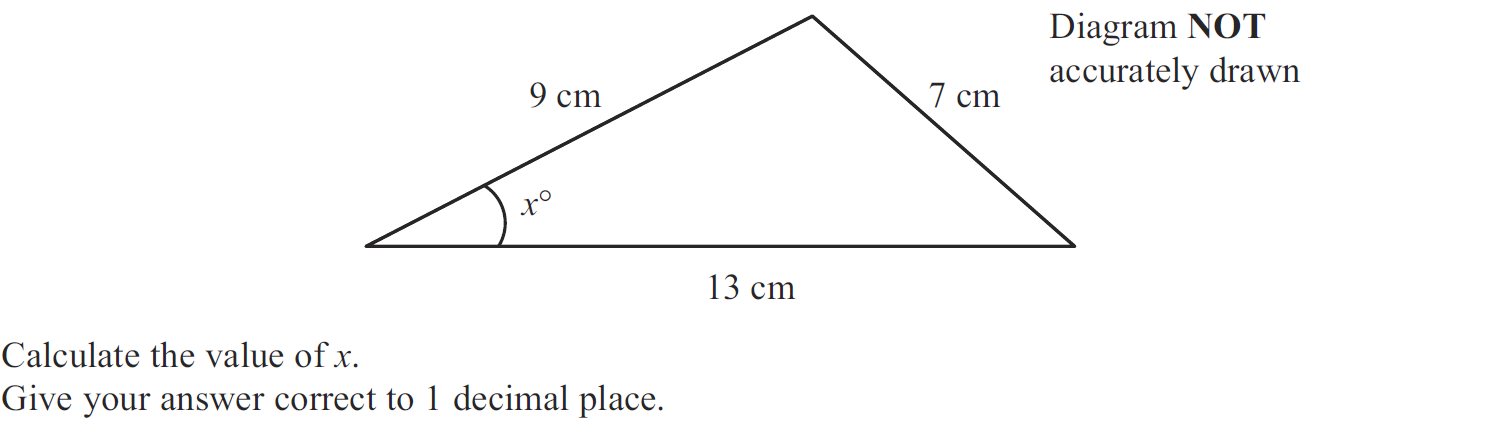 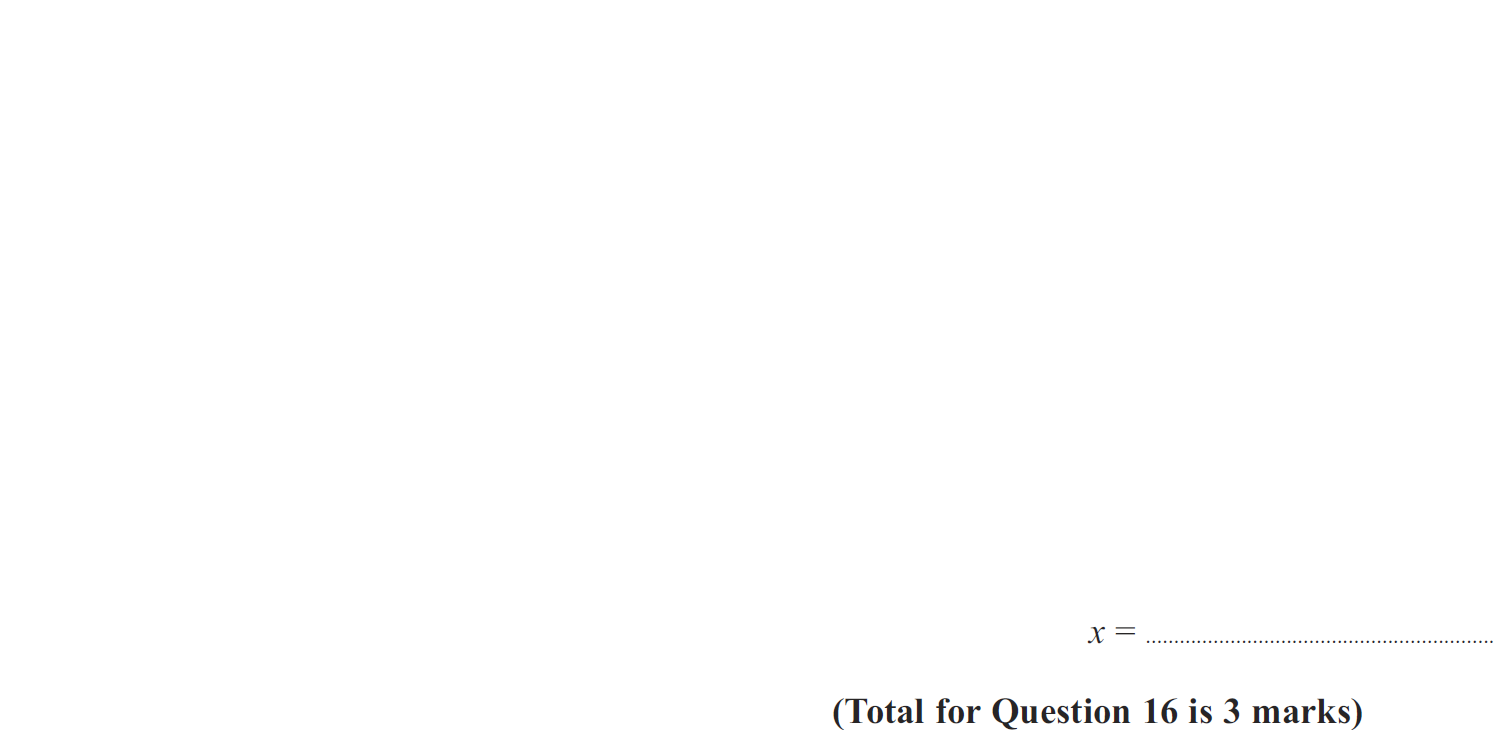 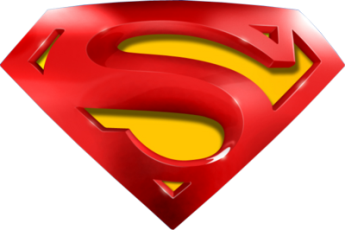 Jan 2013 3H Q16
Advanced Trigonometry
A
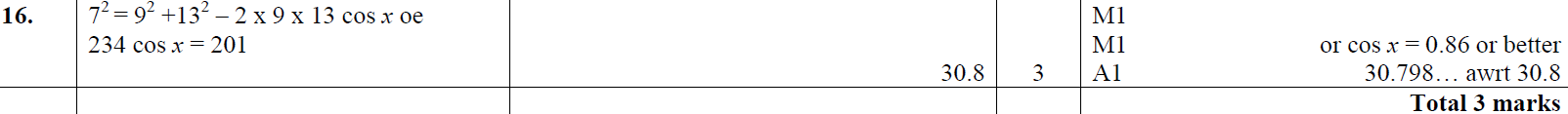 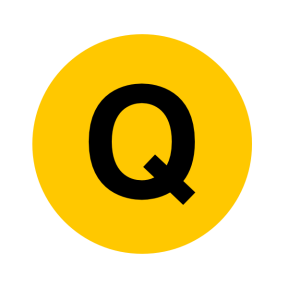 Jan 2013 4H Q25
Advanced Trigonometry
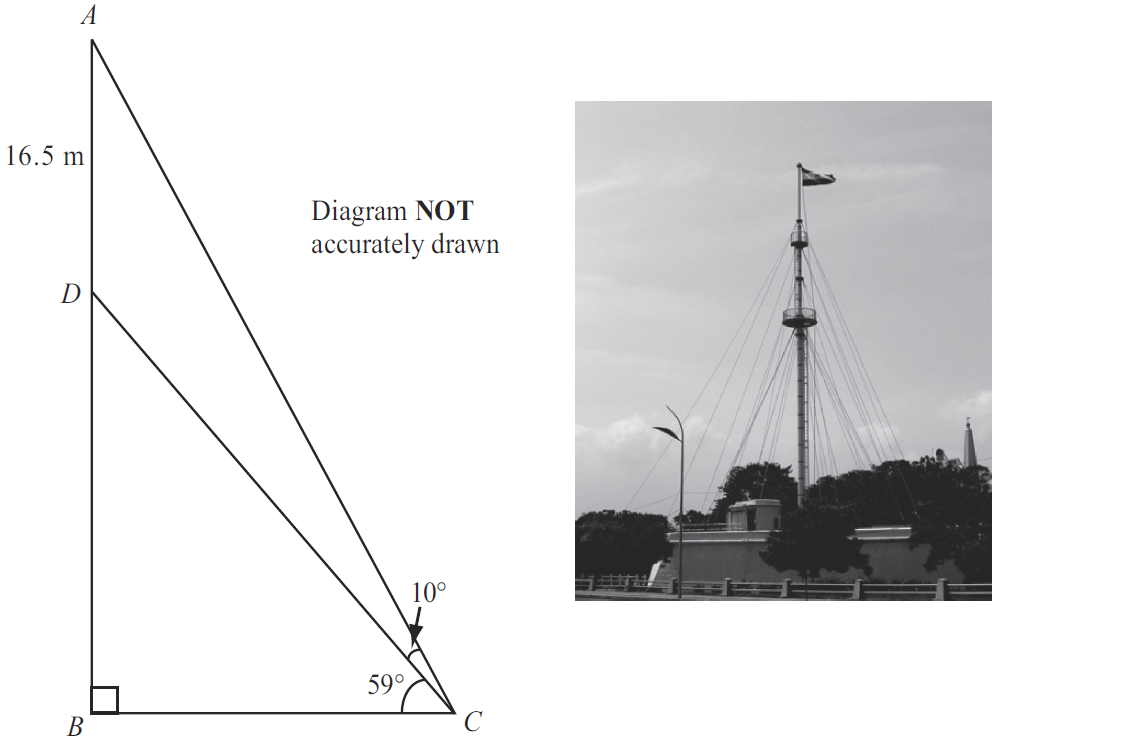 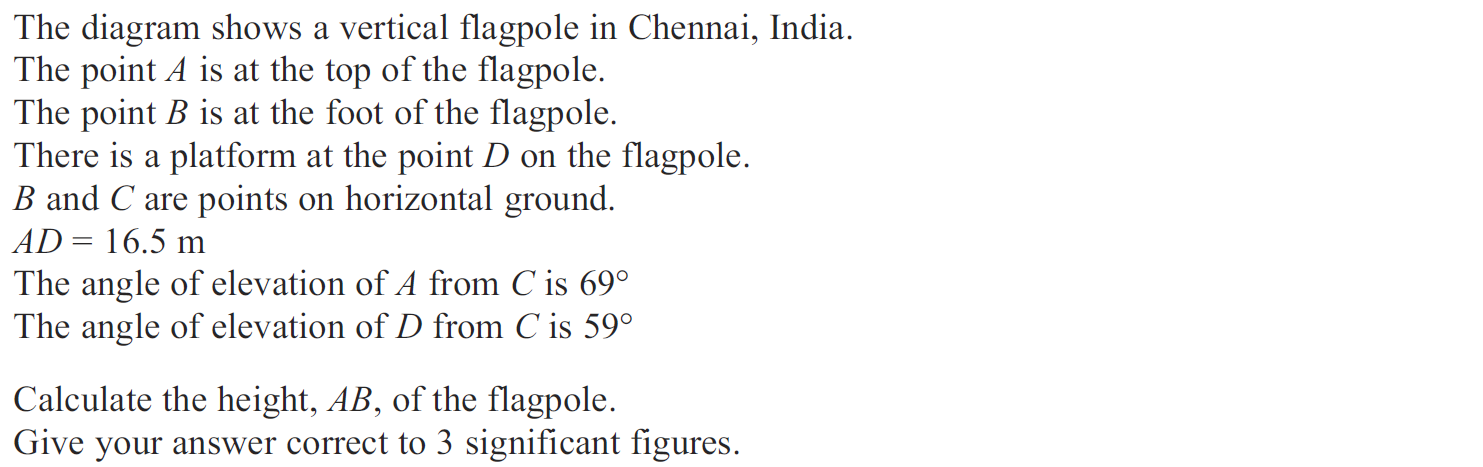 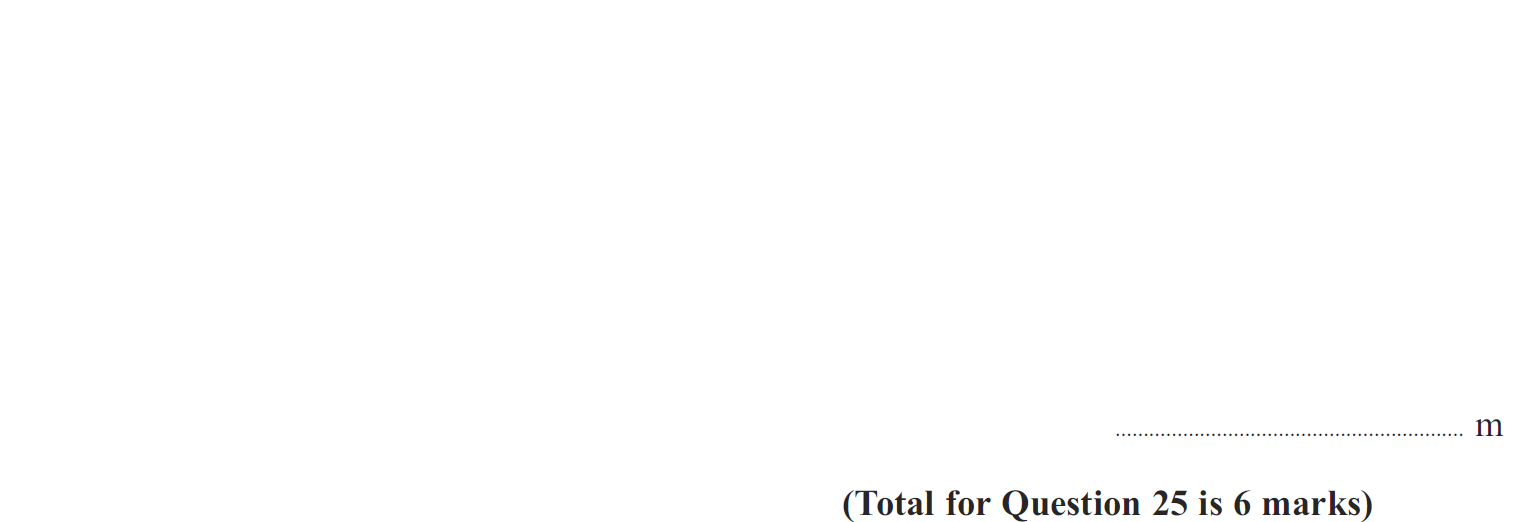 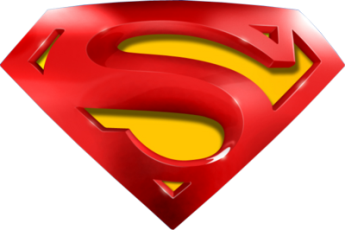 Jan 2013 4H Q25
Advanced Trigonometry
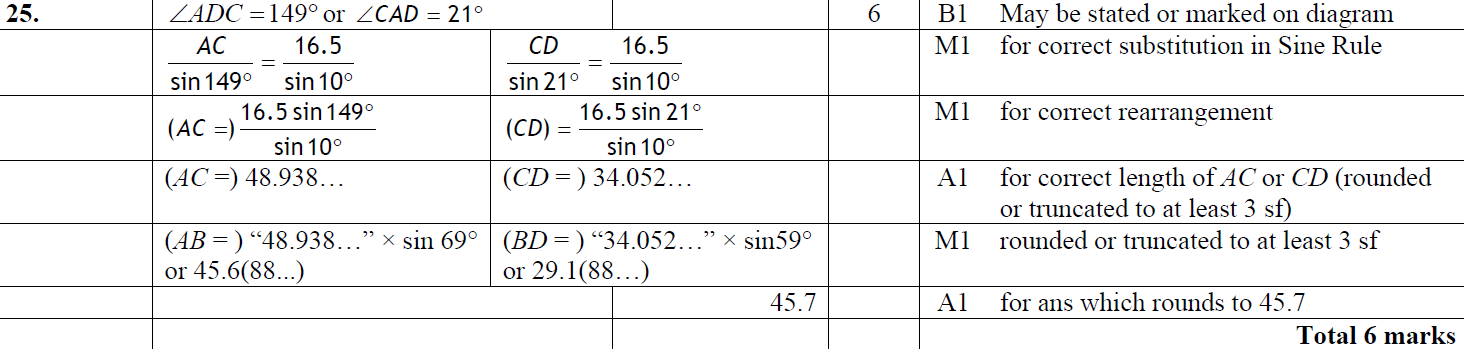 A
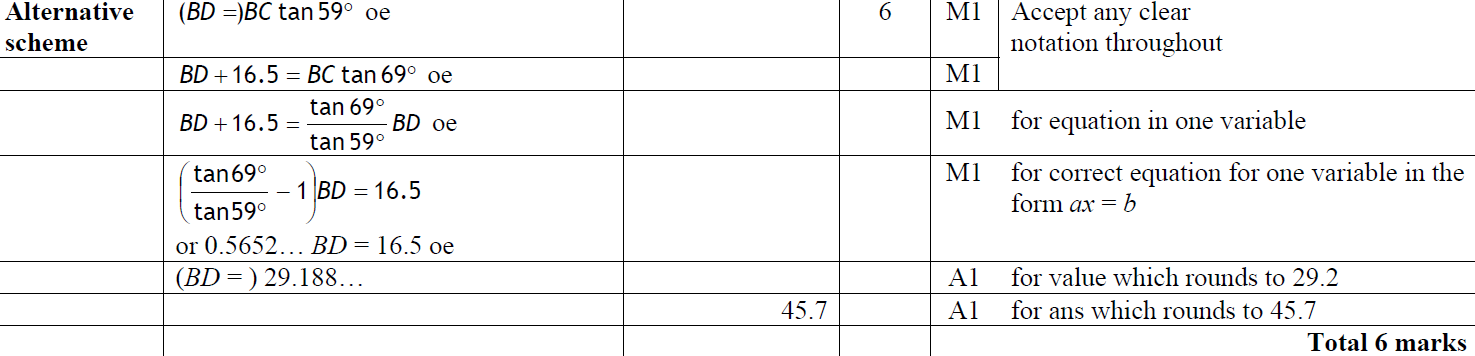 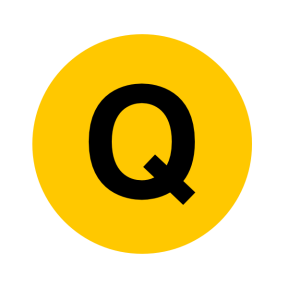 May 2013 3H Q18
Advanced Trigonometry
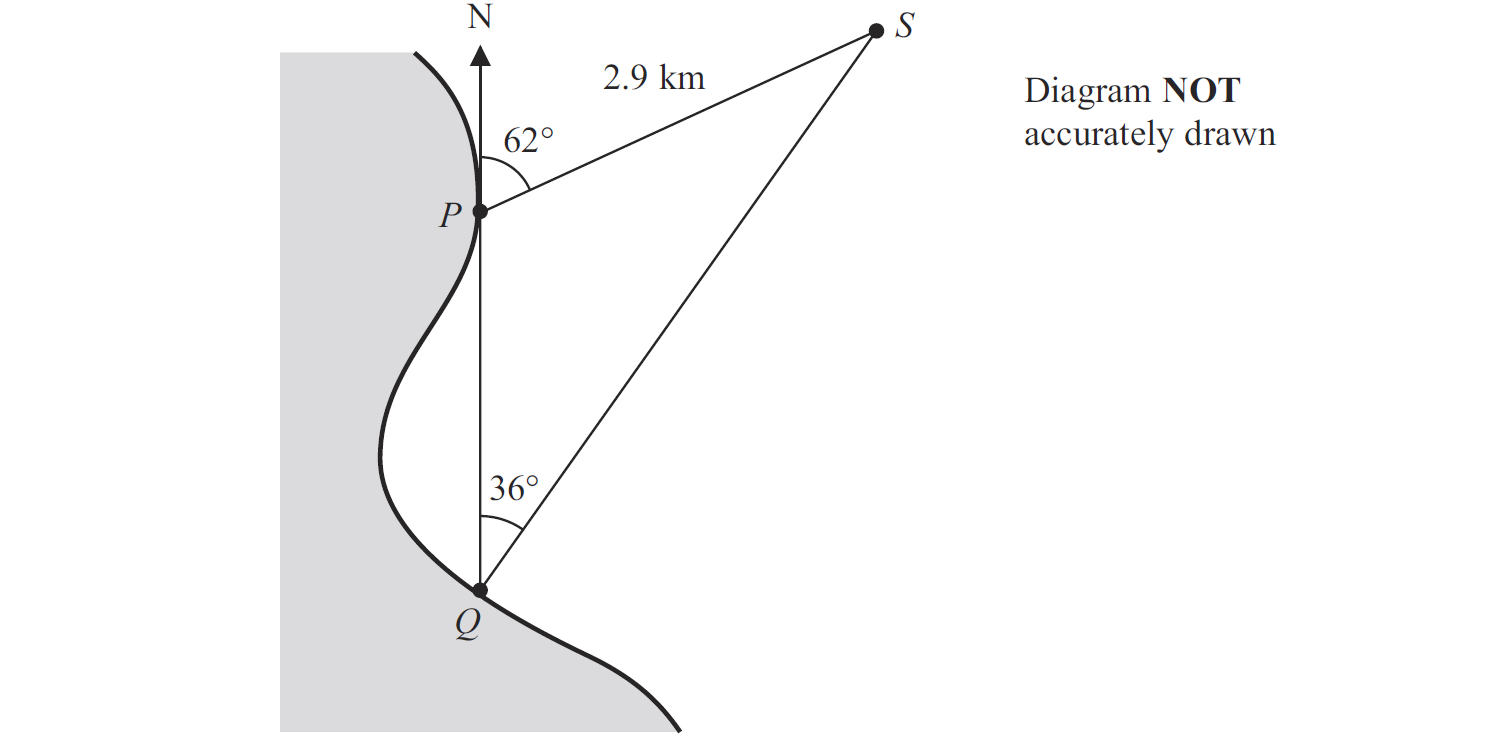 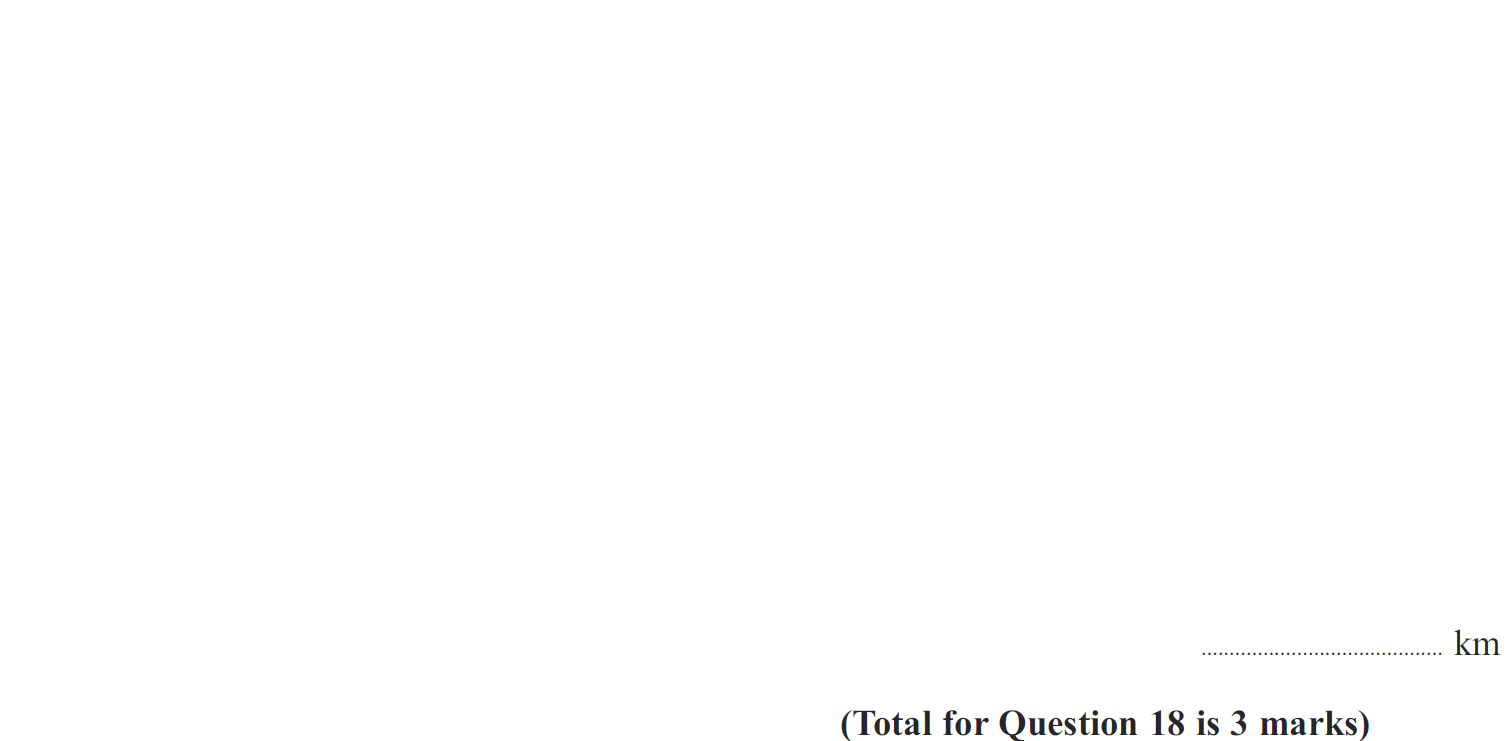 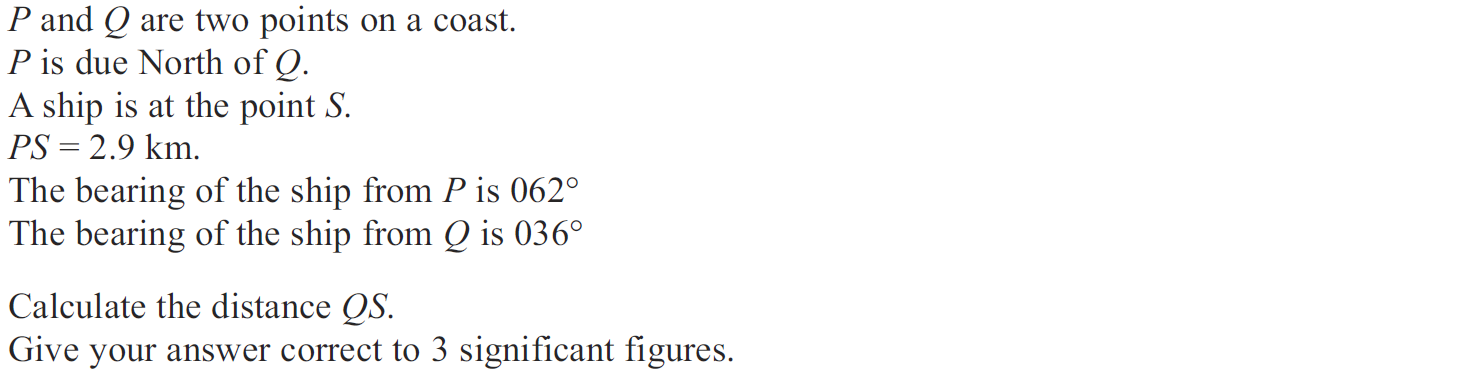 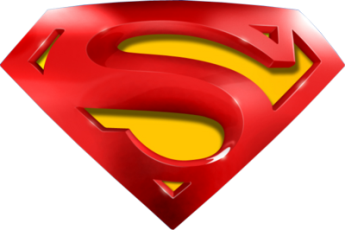 May 2013 3H Q18
Advanced Trigonometry
A
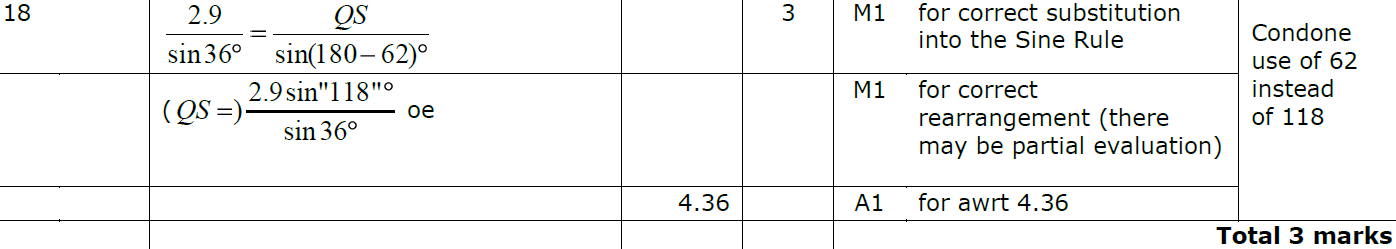 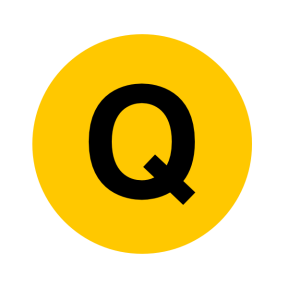 May 2013 3H Q21
Advanced Trigonometry
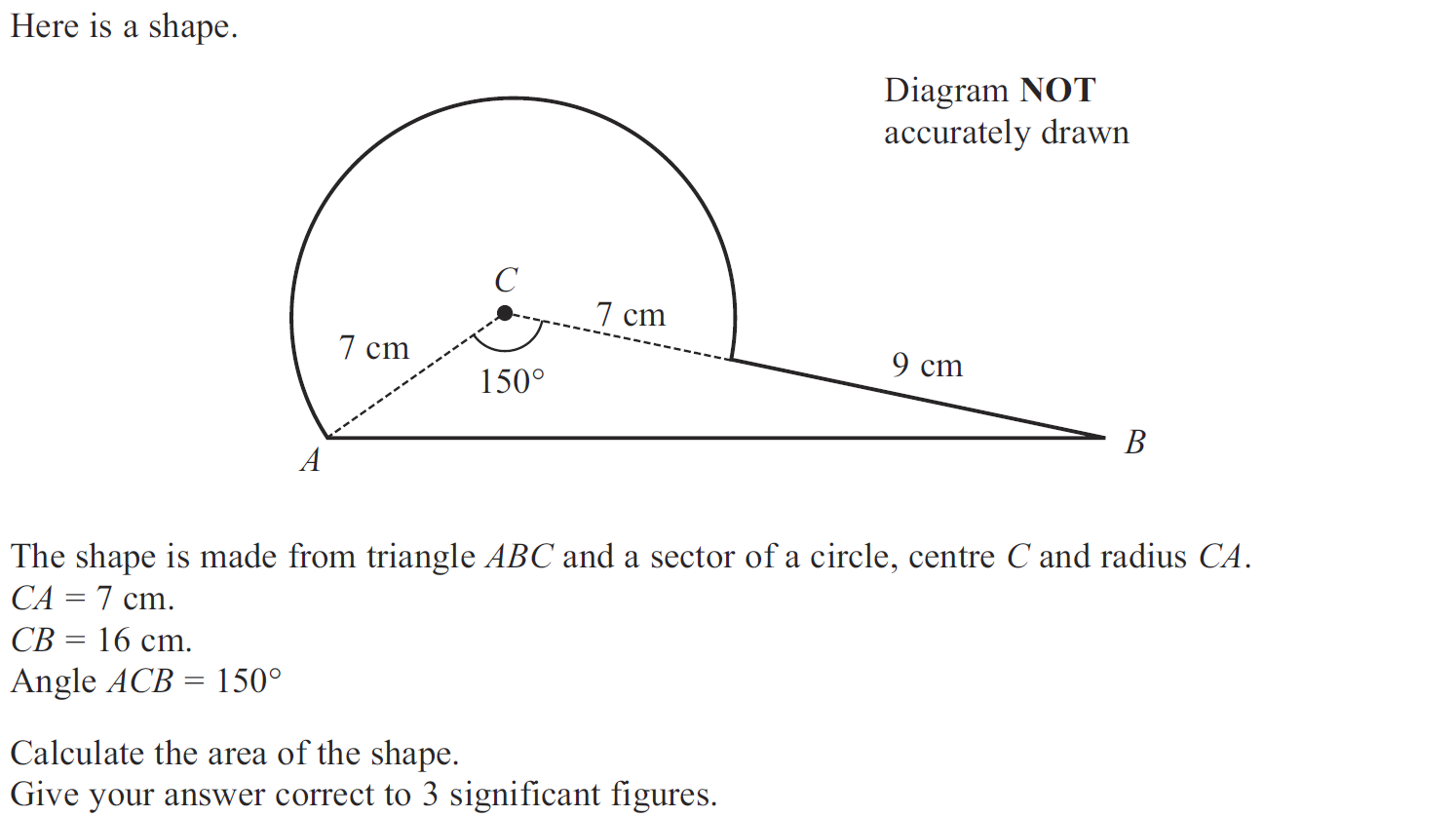 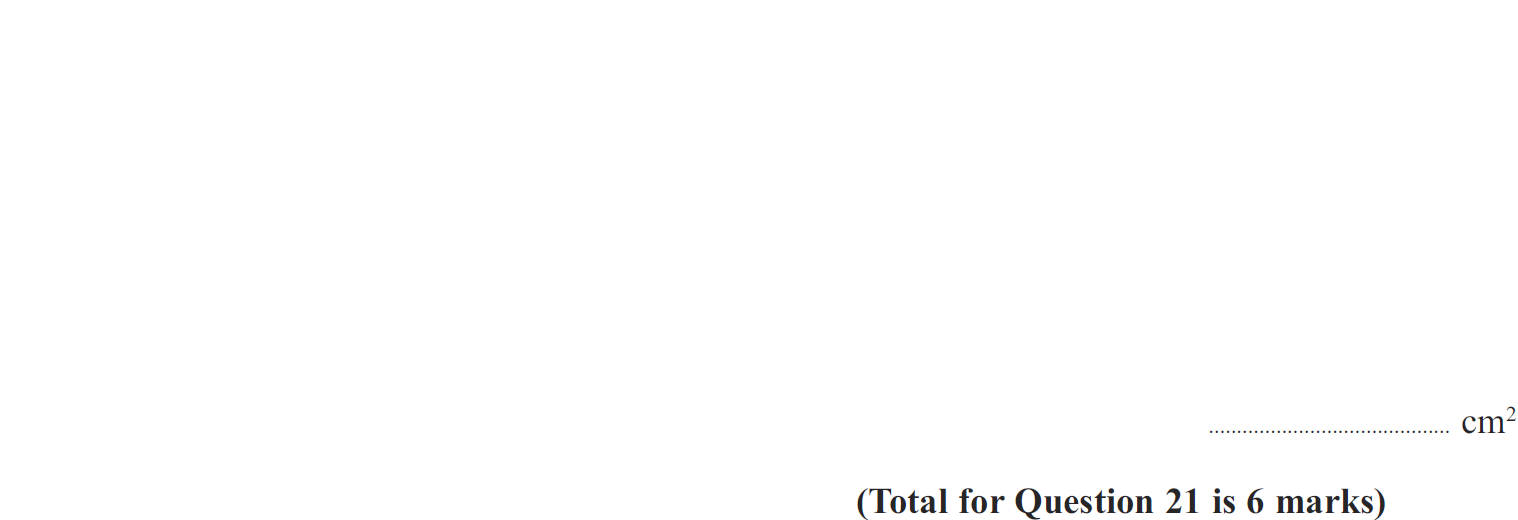 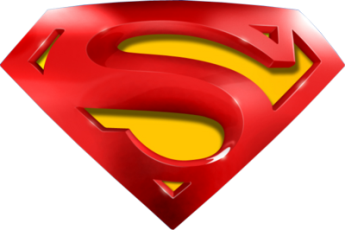 May 2013 3H Q21
Advanced Trigonometry
A
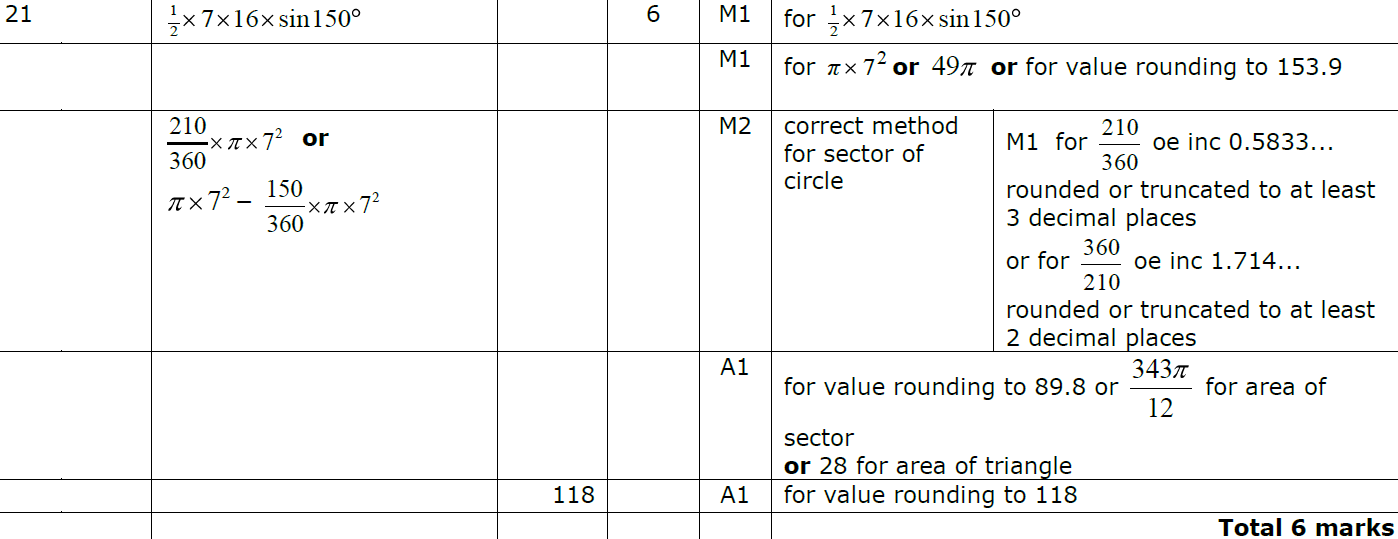 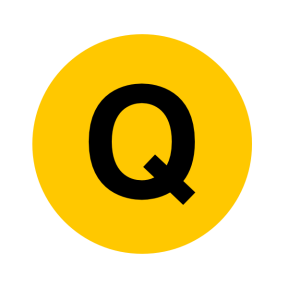 May 2013 4H Q19
Advanced Trigonometry
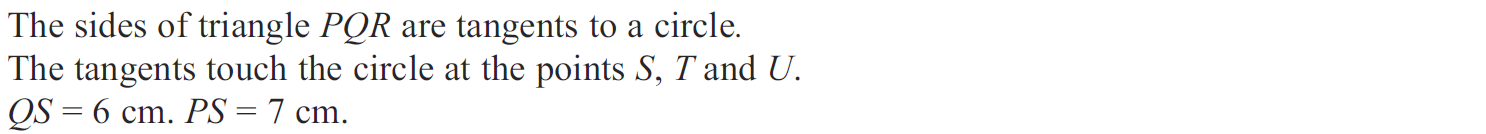 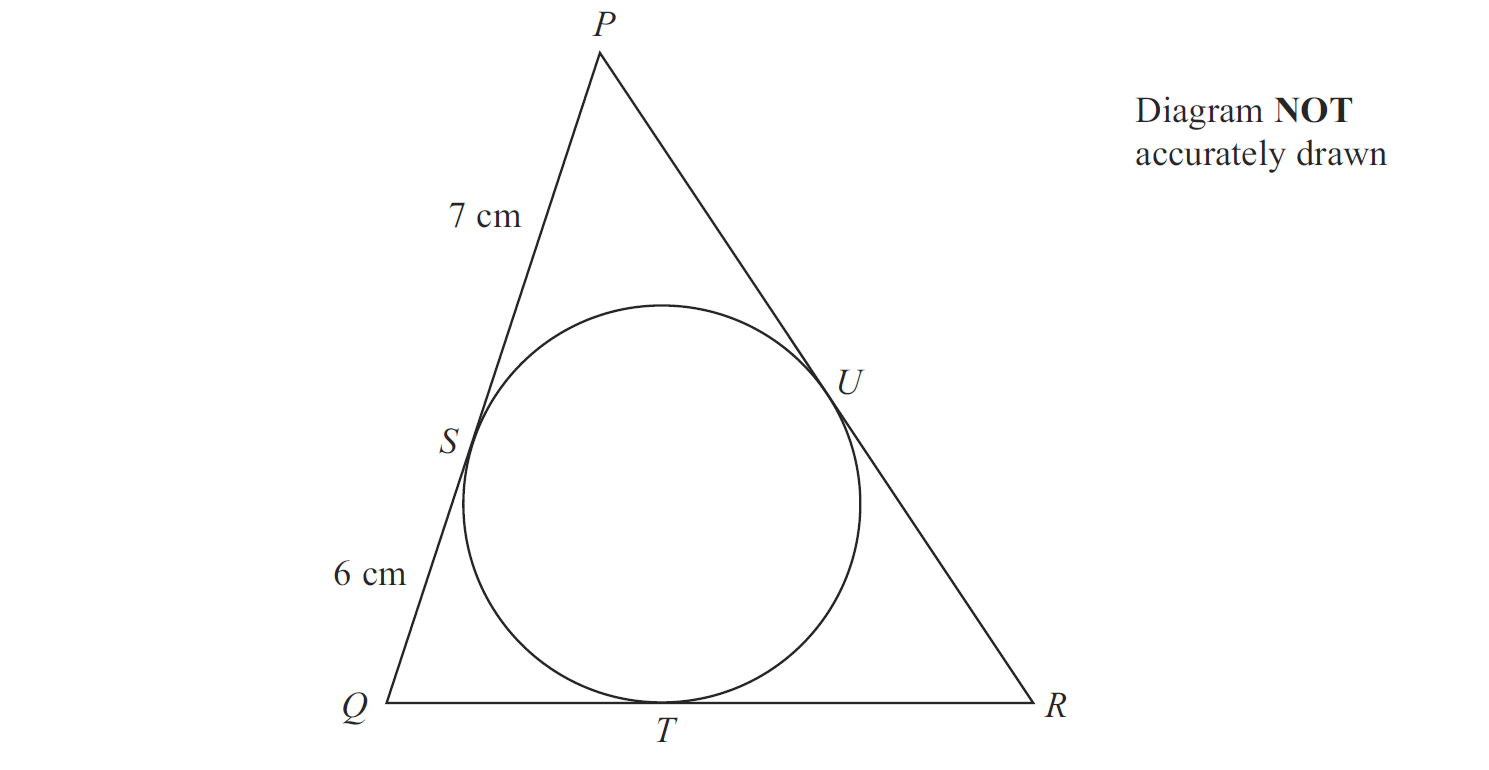 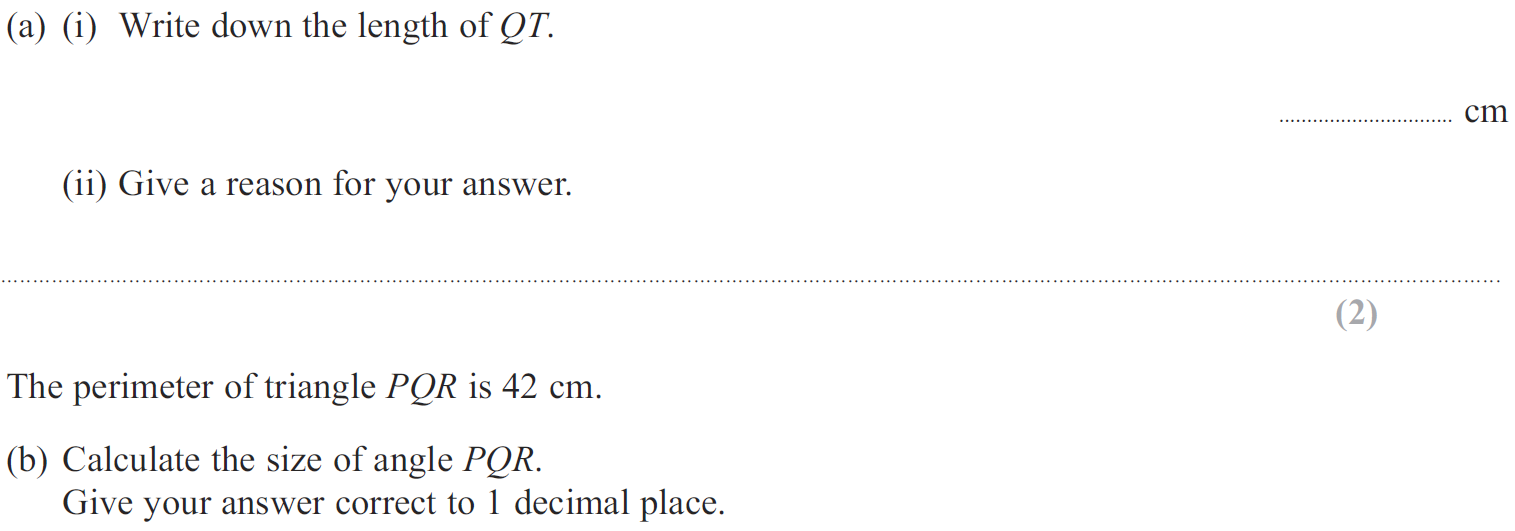 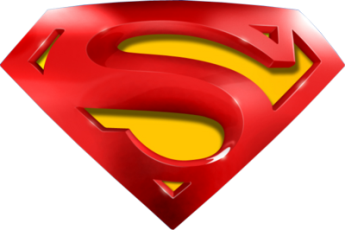 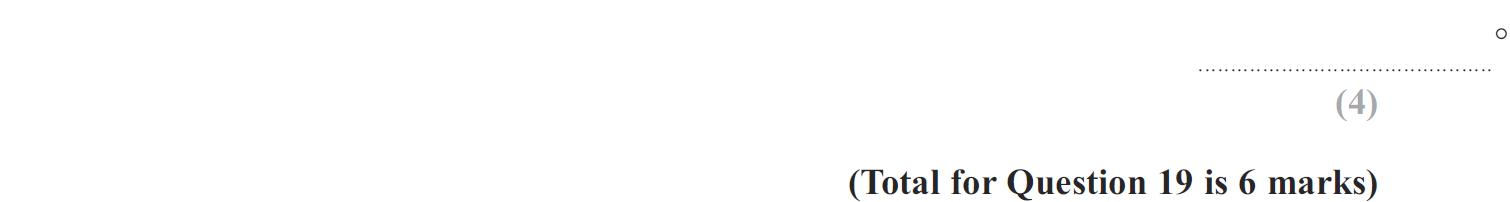 May 2013 4H Q19
Advanced Trigonometry
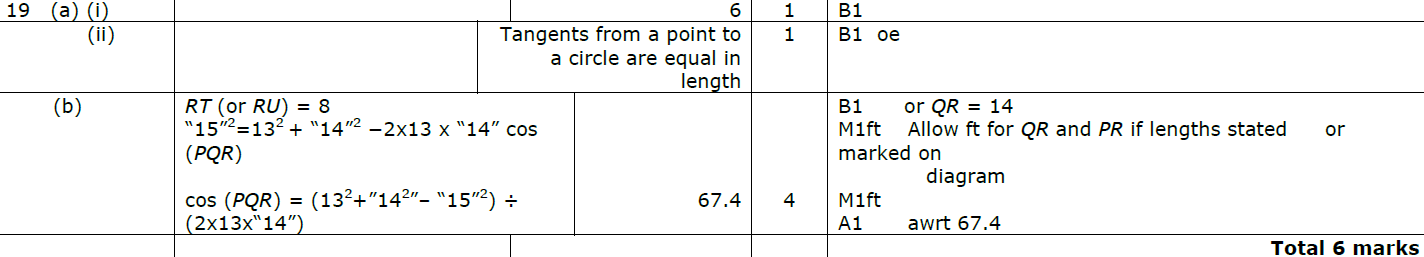 A (i)
A (ii)
B
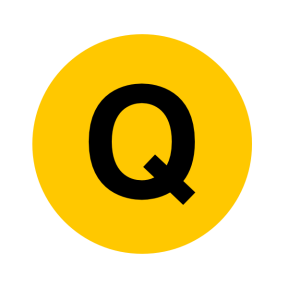 May 2013 4HR Q16
Advanced Trigonometry
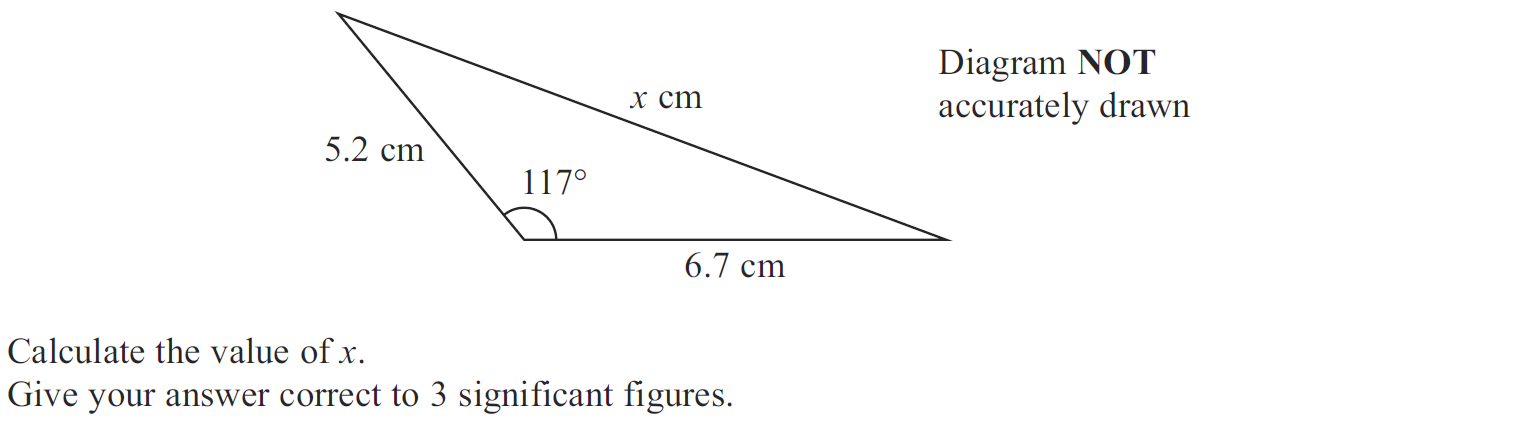 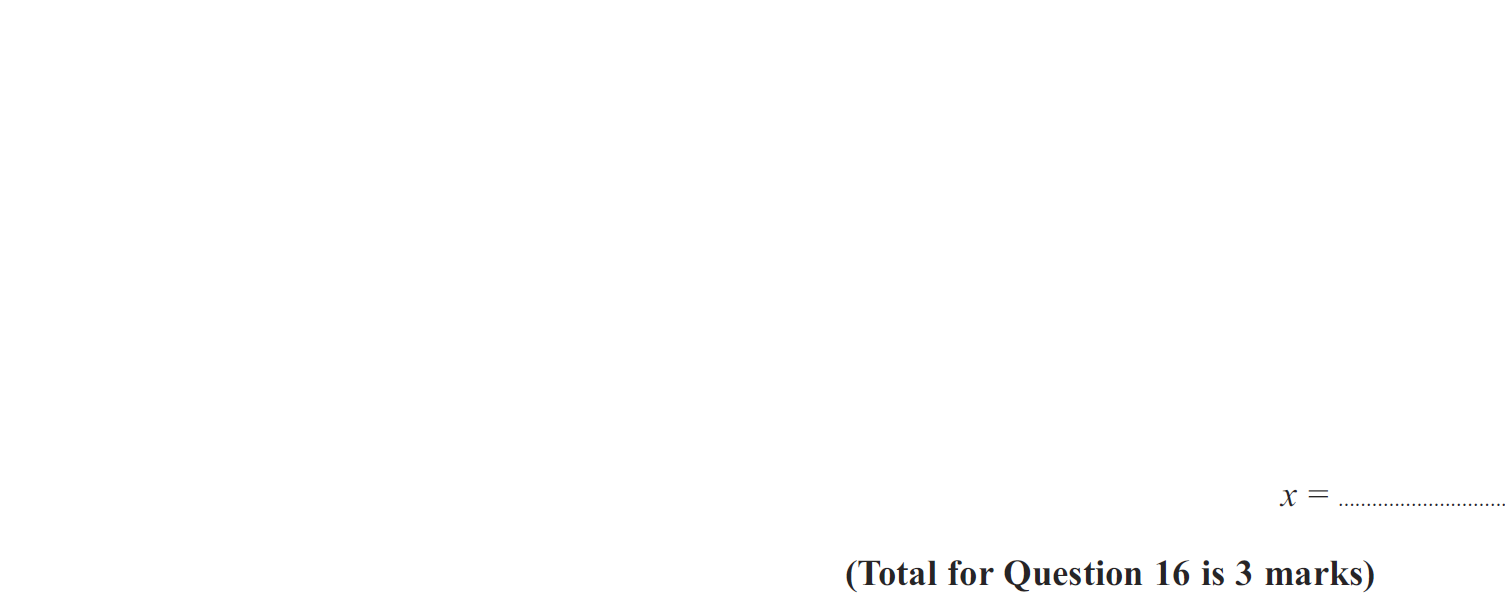 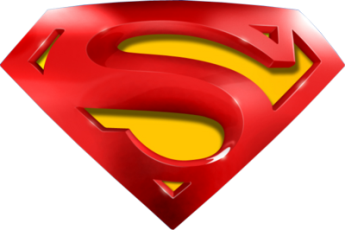 May 2013 4HR Q16
Advanced Trigonometry
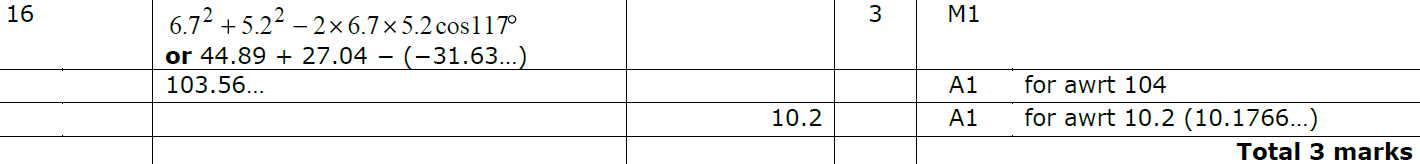 A
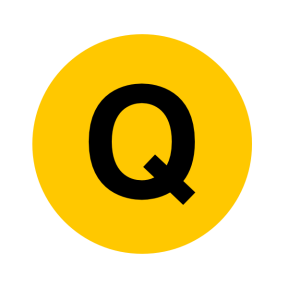 May 2013 4HR Q22
Advanced Trigonometry
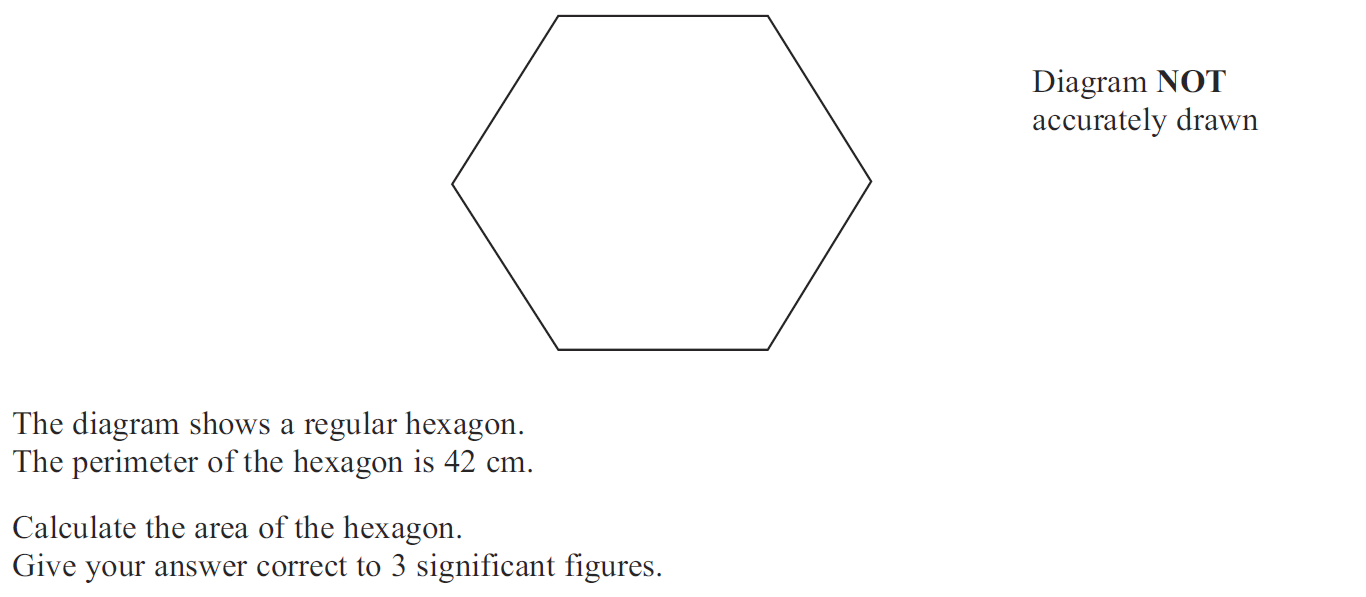 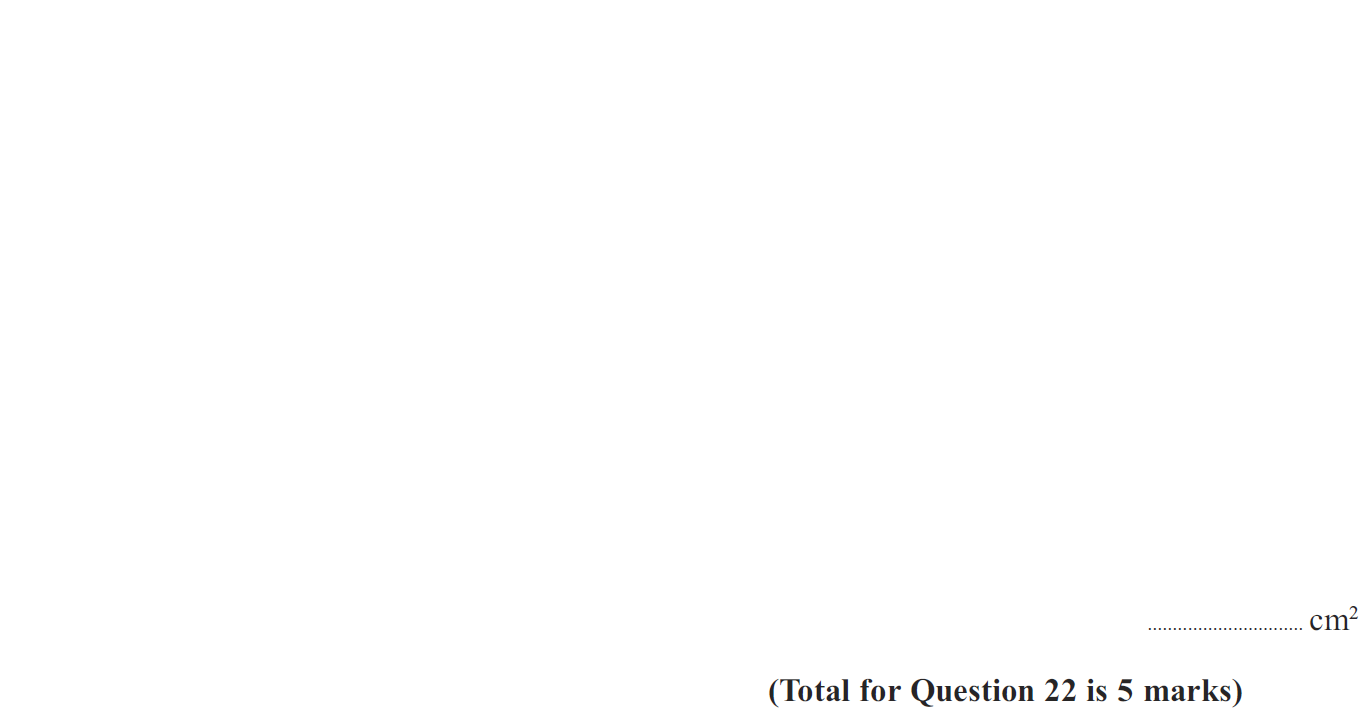 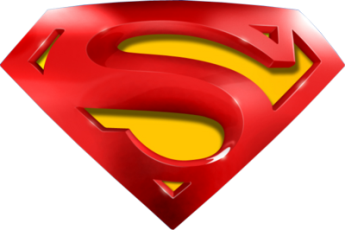 May 2013 4HR Q22
Advanced Trigonometry
A
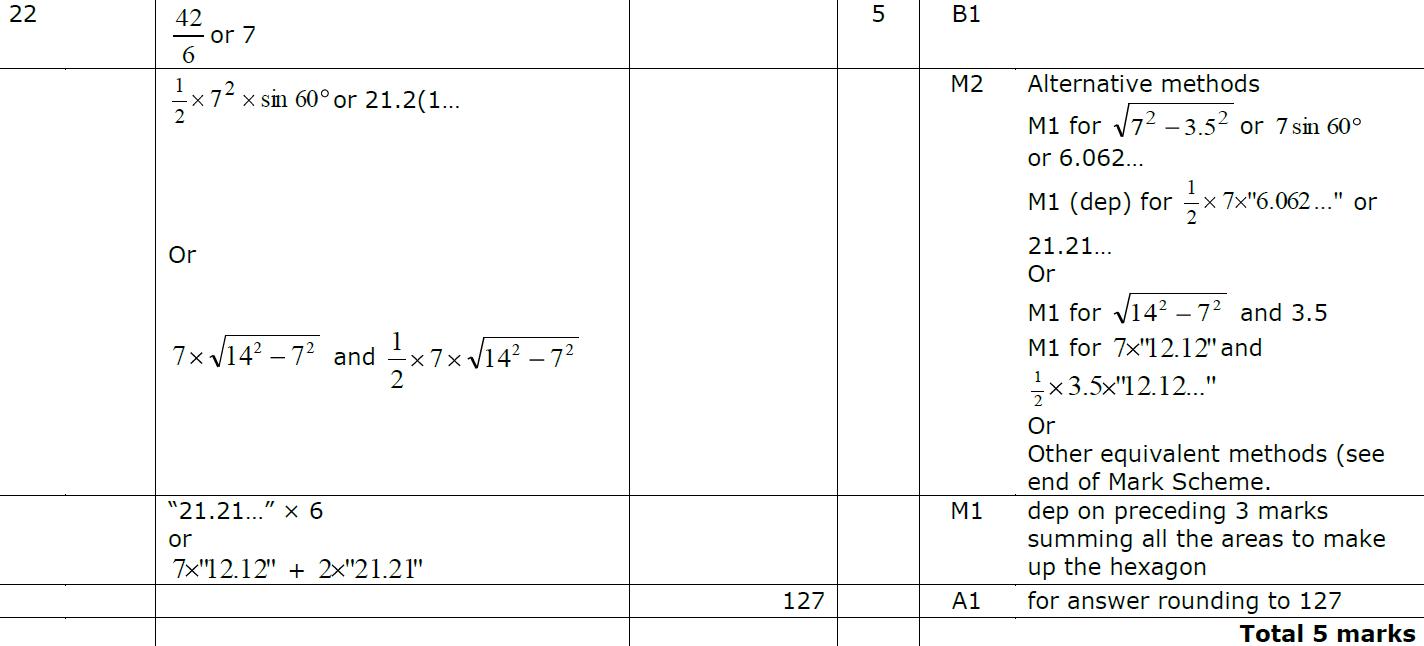 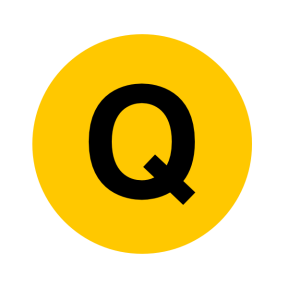 Jan 2014 4H Q17
Advanced Trigonometry
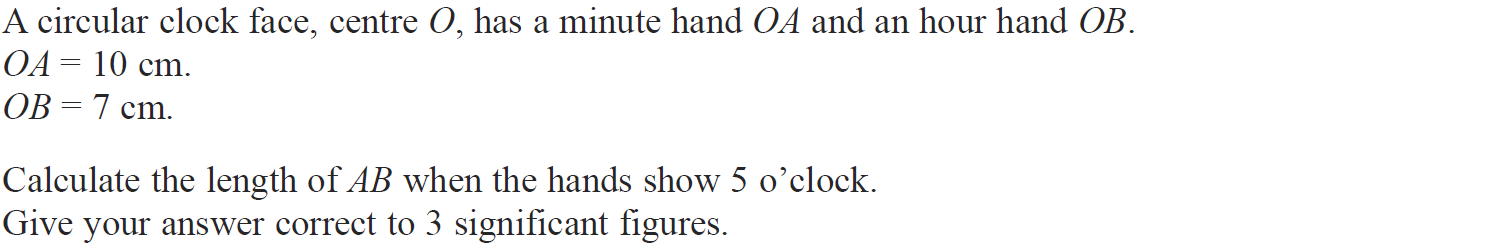 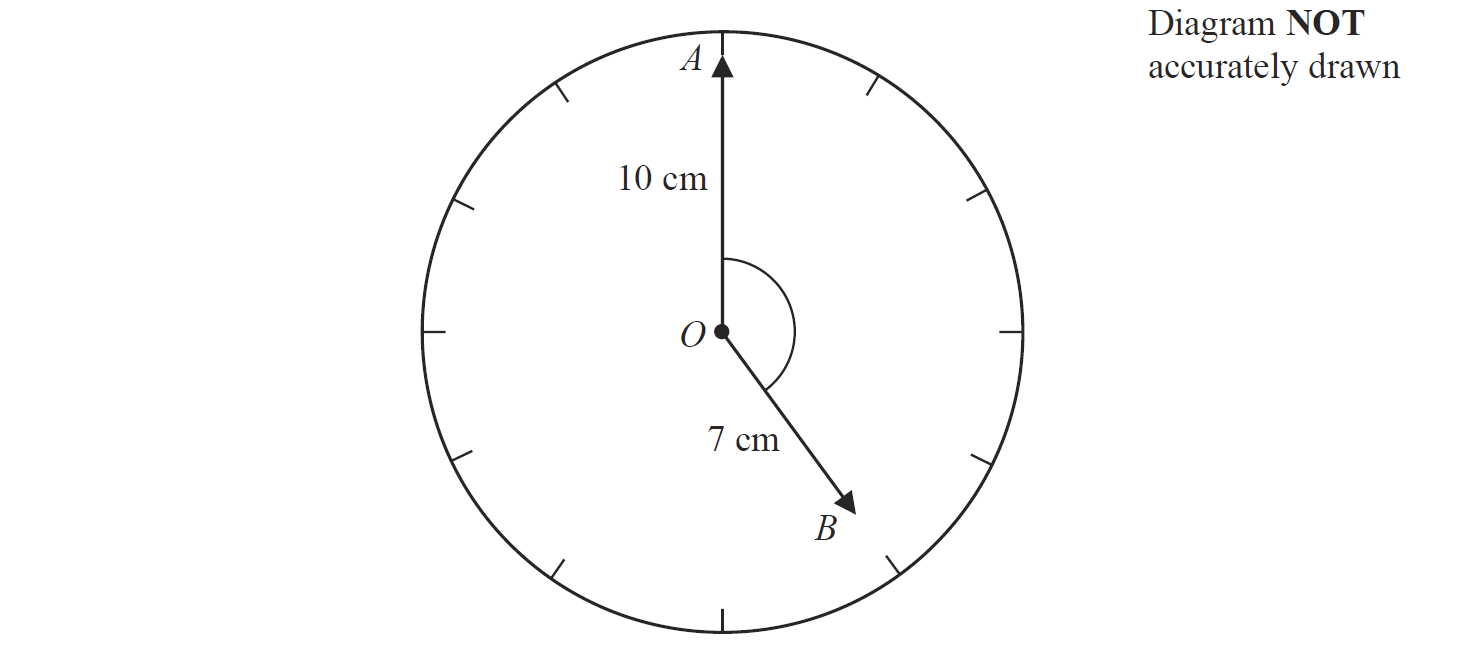 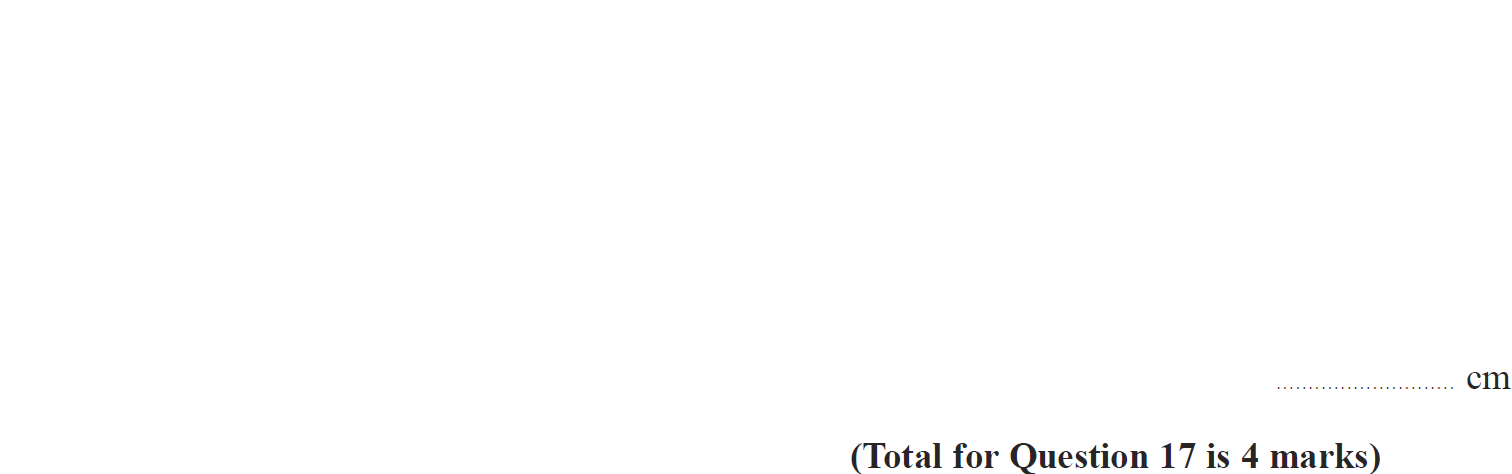 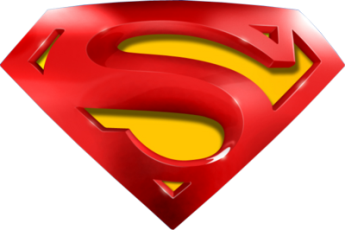 Jan 2014 4H Q17
Advanced Trigonometry
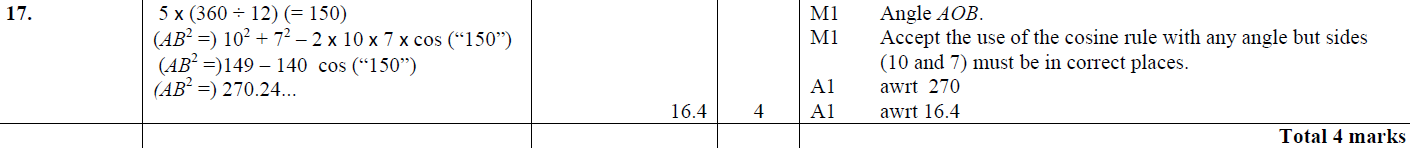 A
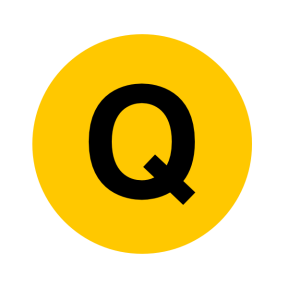 Jan 2014 3HR Q21
Advanced Trigonometry
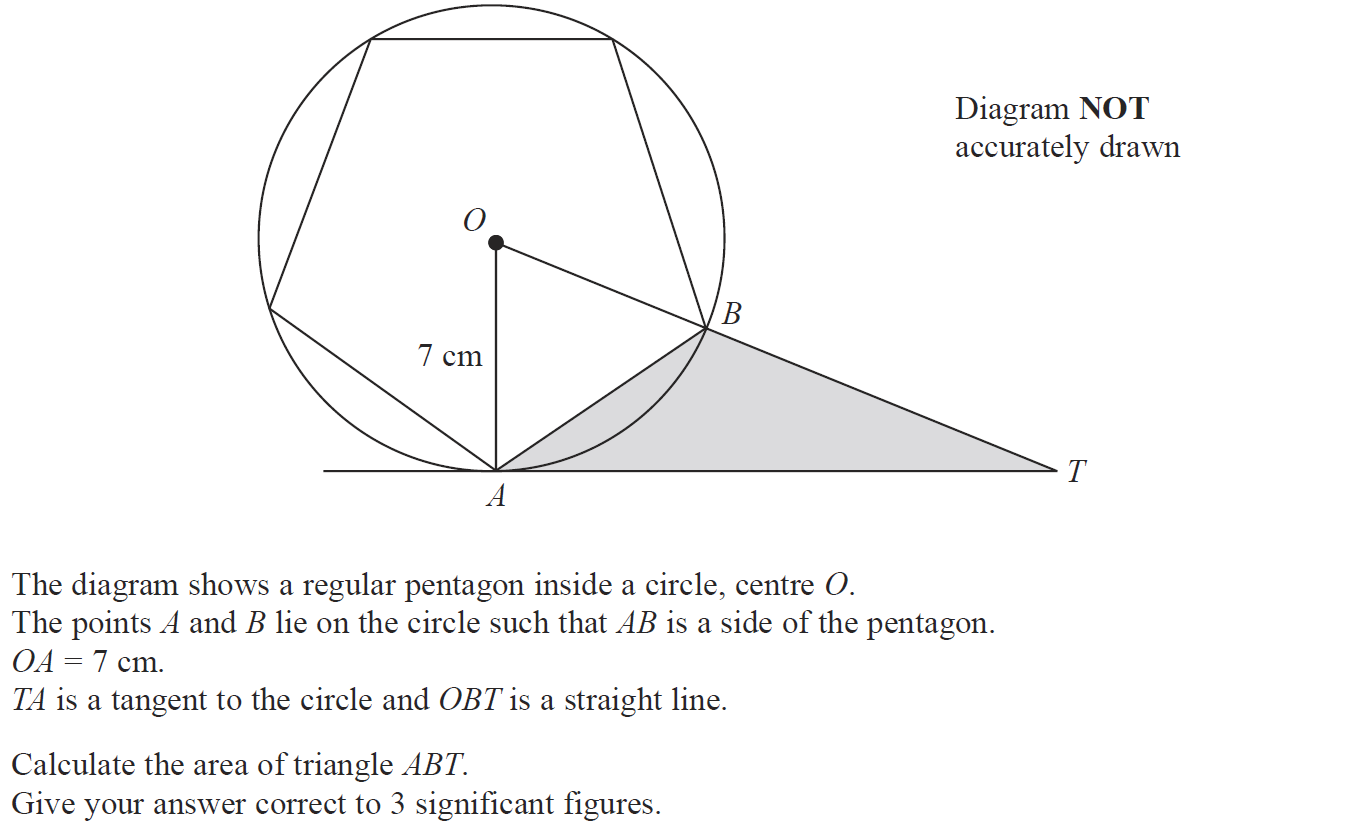 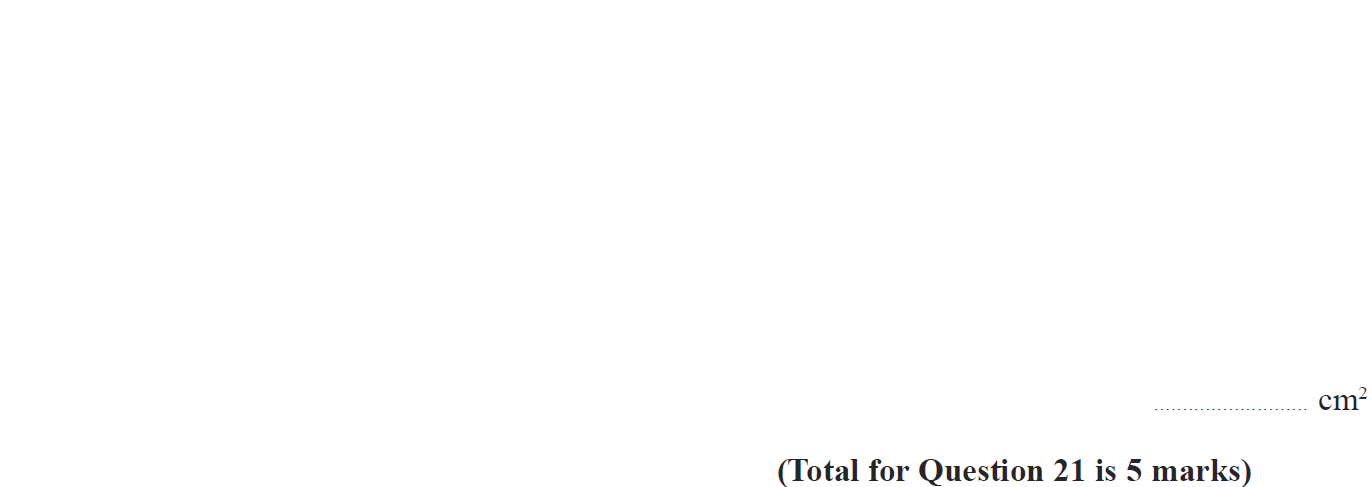 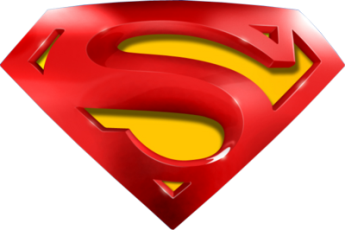 Jan 2014 3HR Q21
Advanced Trigonometry
A
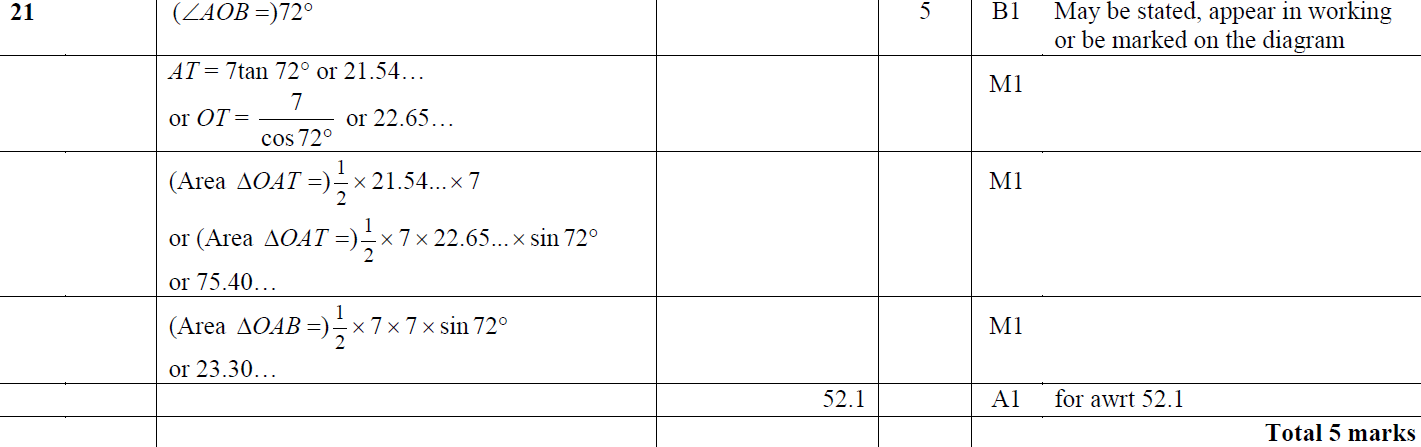 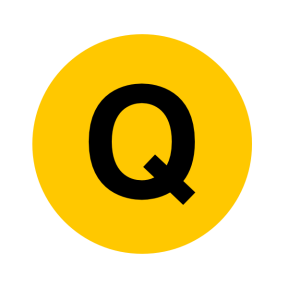 May 2014 3H Q22
Advanced Trigonometry
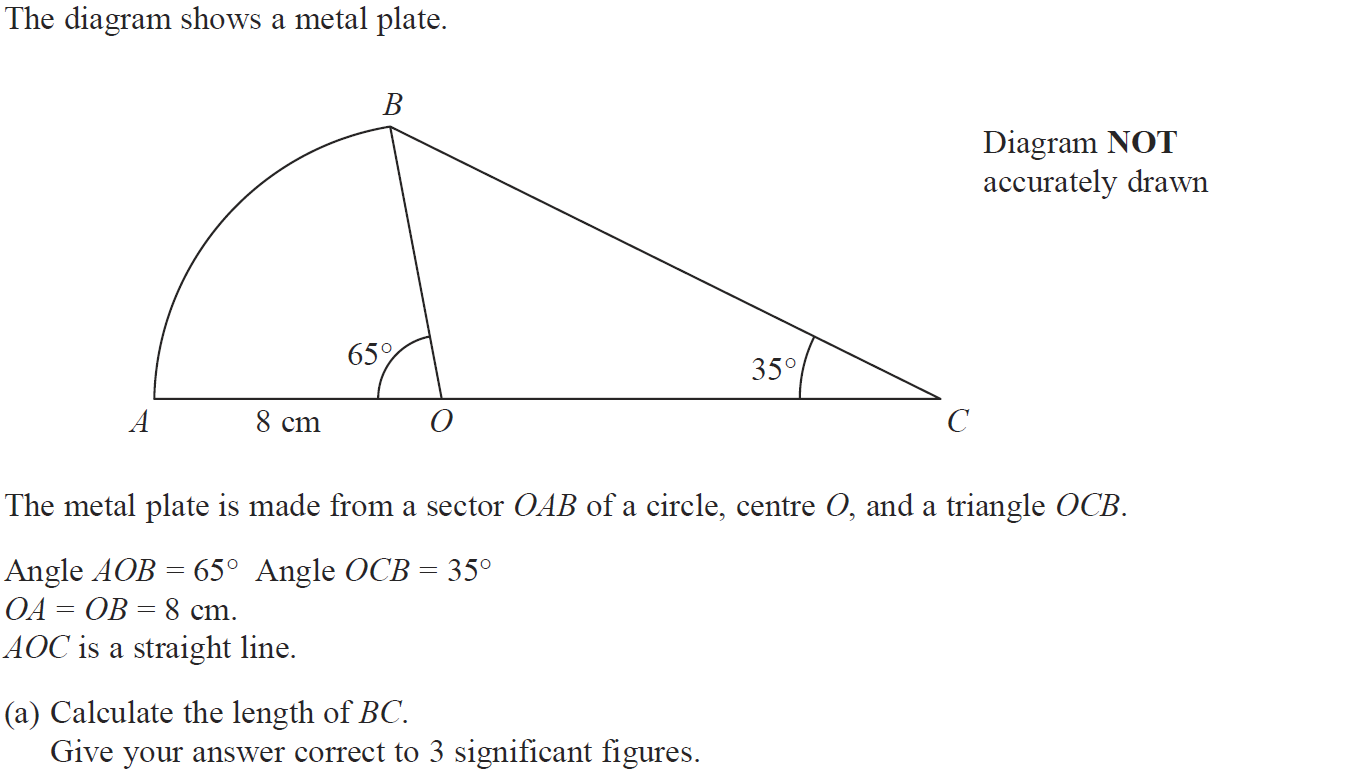 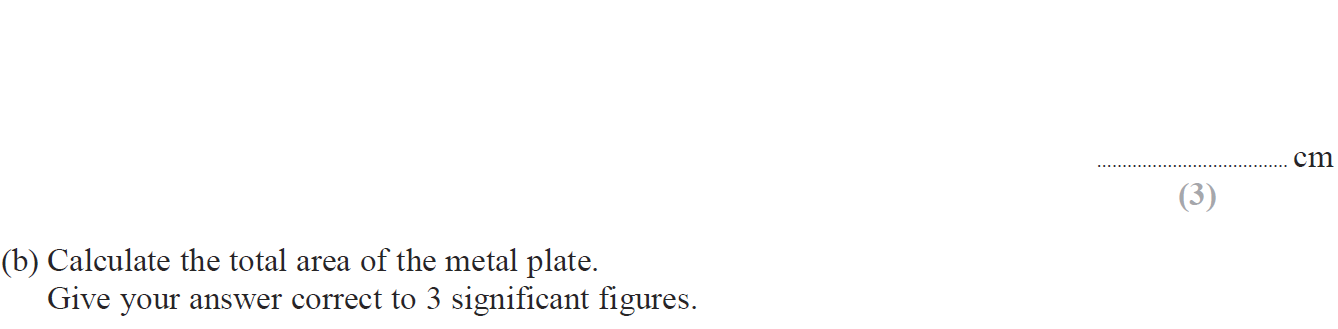 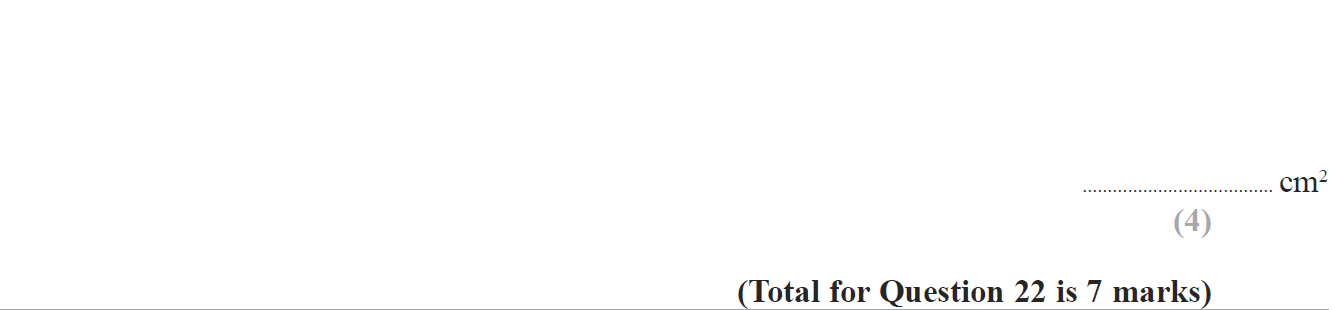 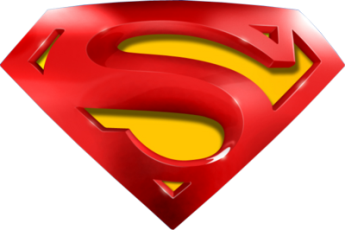 May 2014 3H Q22
Advanced Trigonometry
A
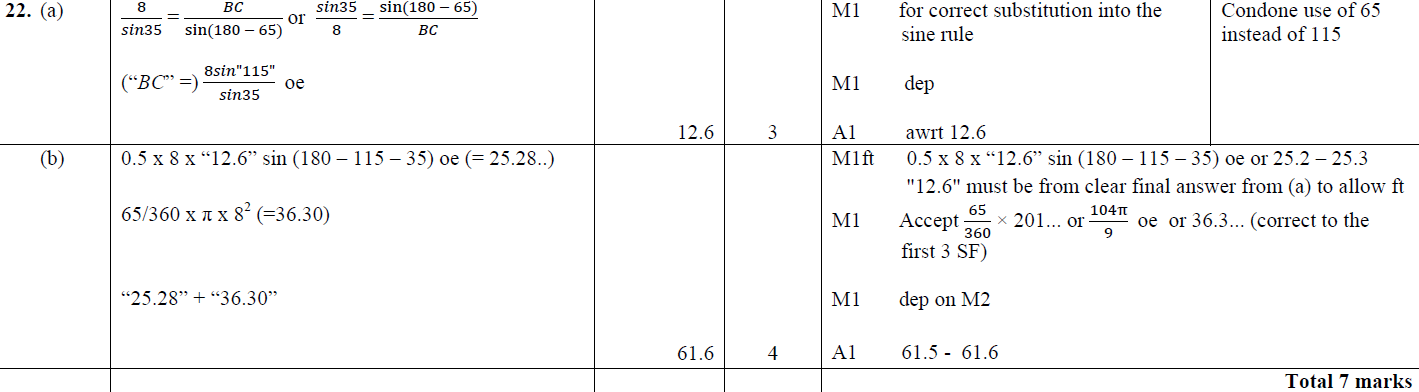 B
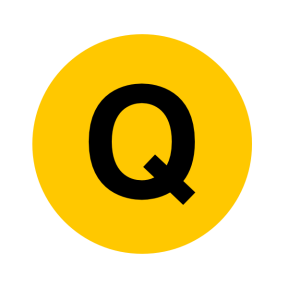 May 2014 4HR Q19
Advanced Trigonometry
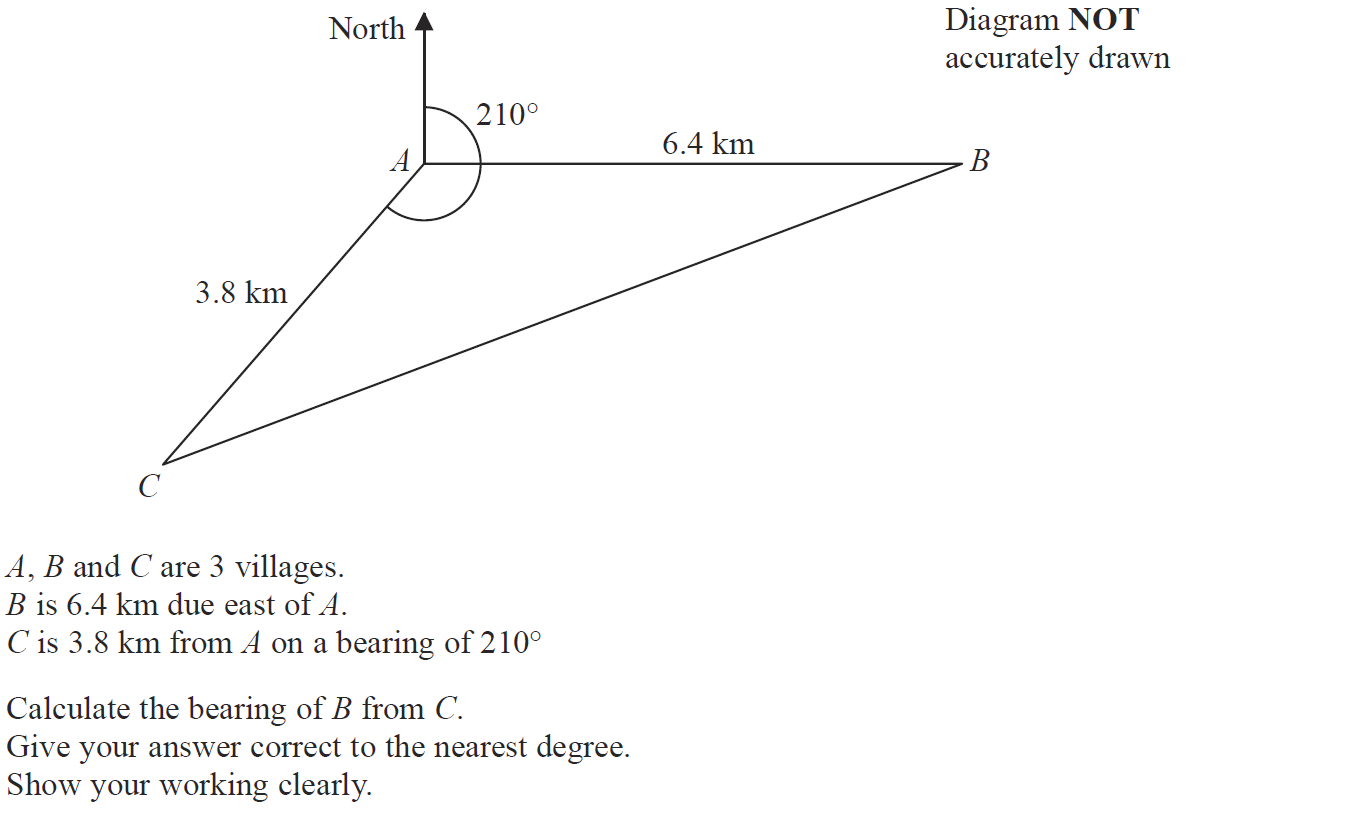 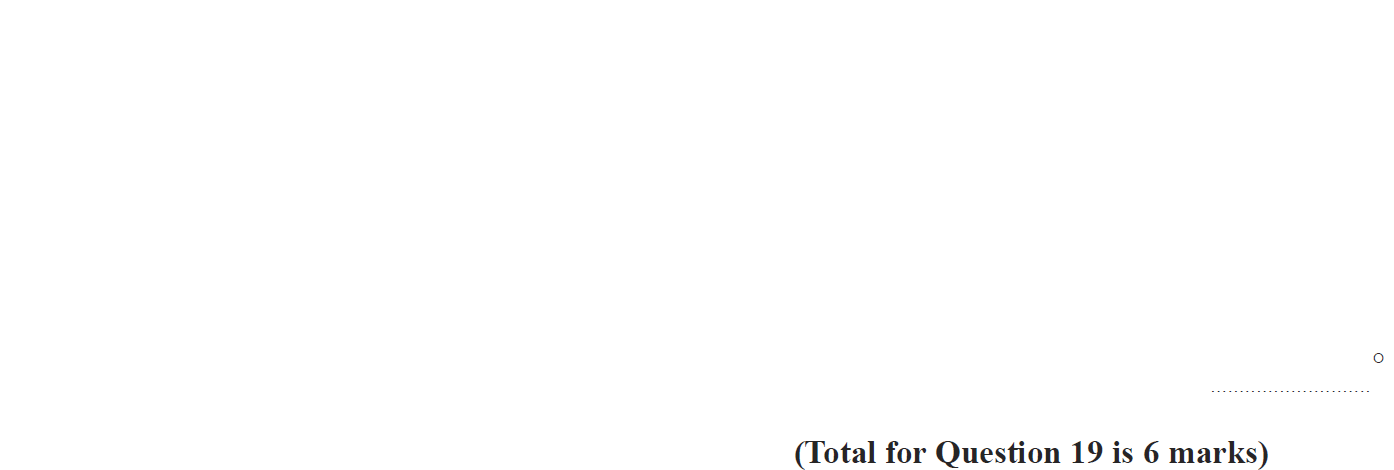 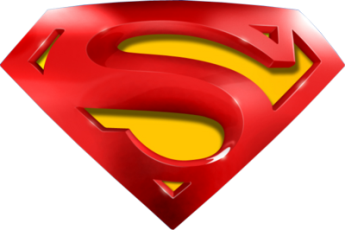 May 2014 4HR Q19
Advanced Trigonometry
A
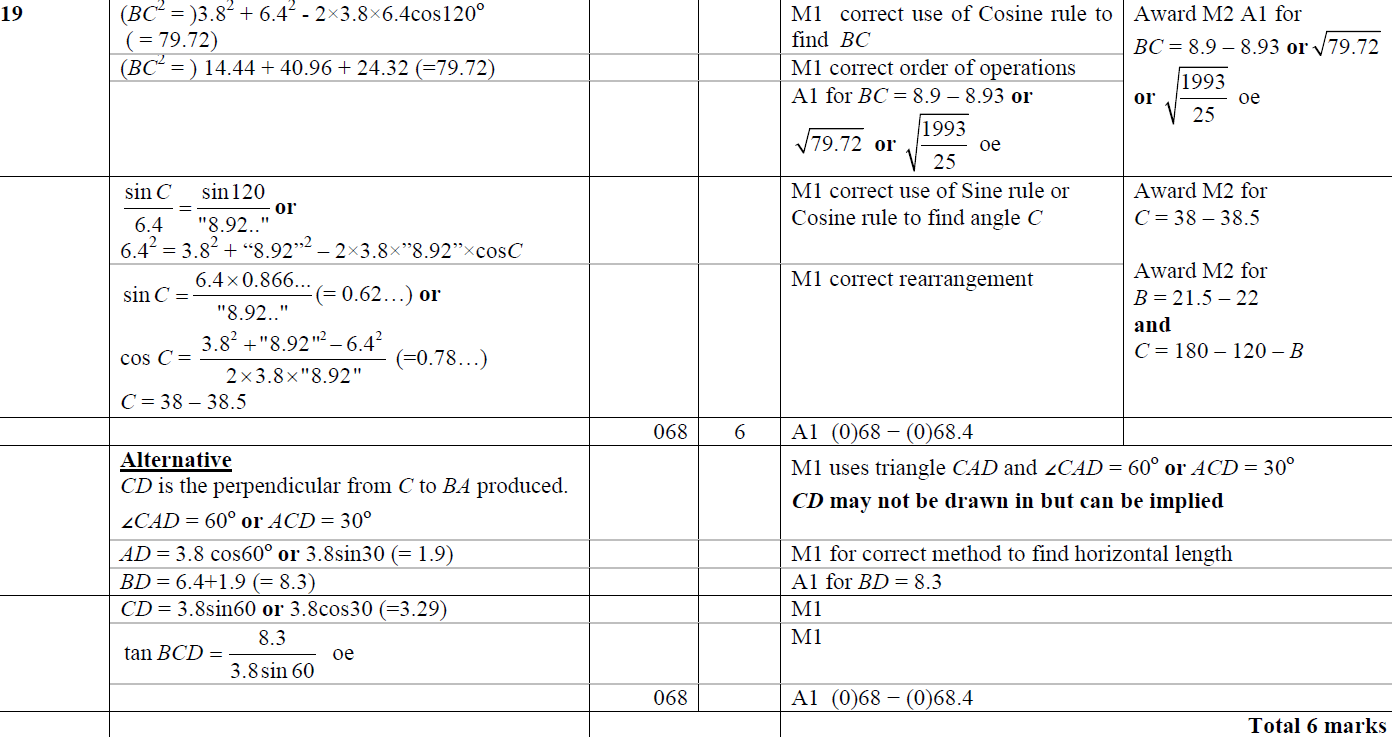 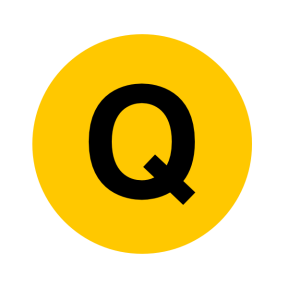 Jan 2015 3H Q22
Advanced Trigonometry
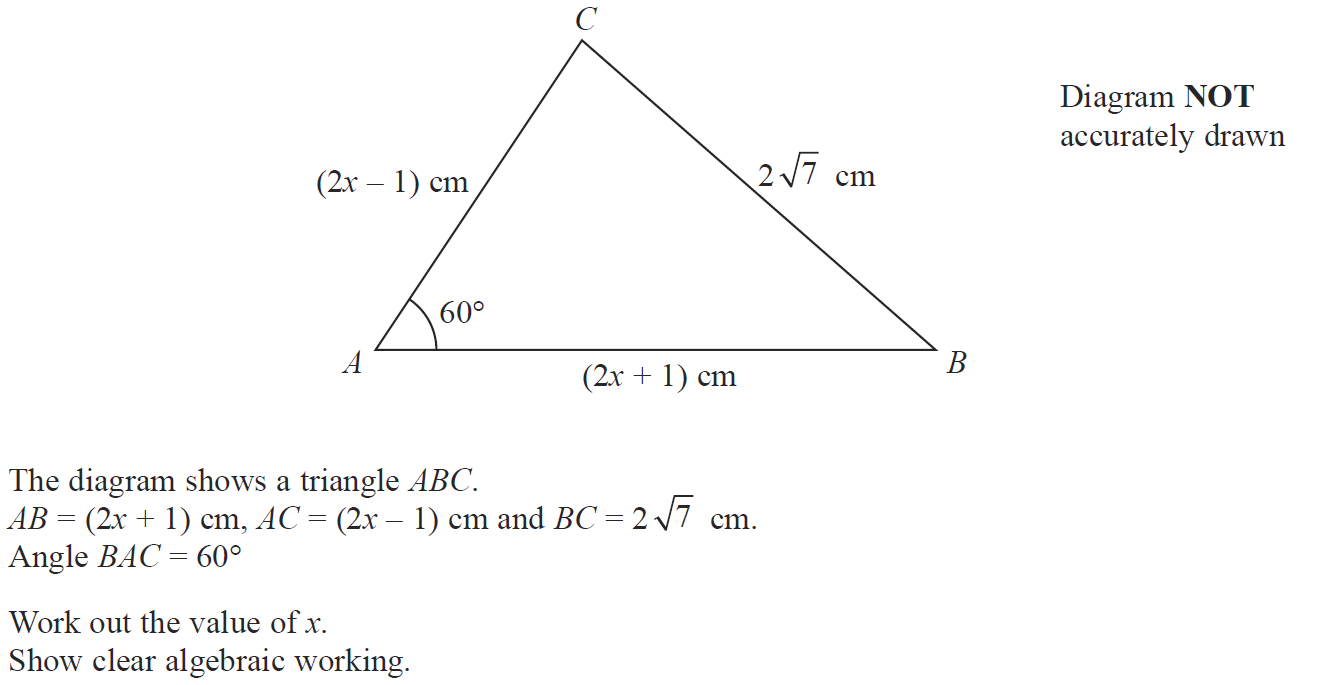 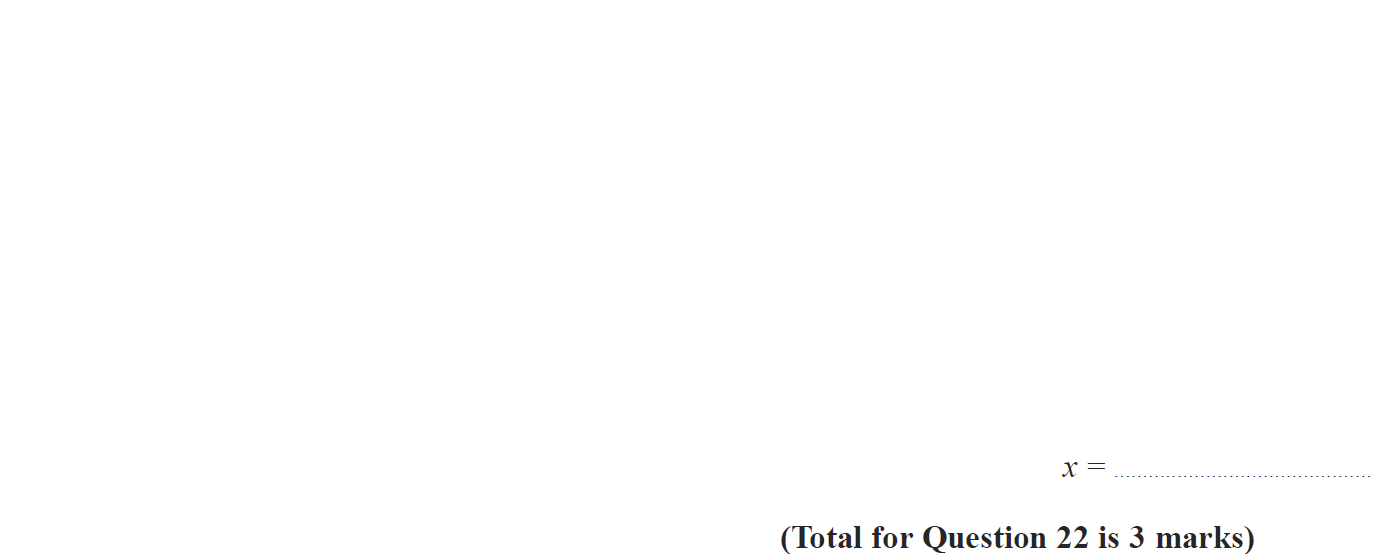 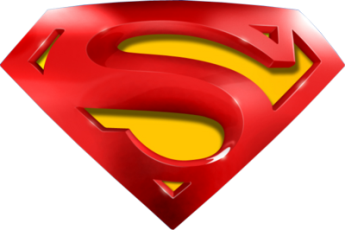 Jan 2015 3H Q22
Advanced Trigonometry
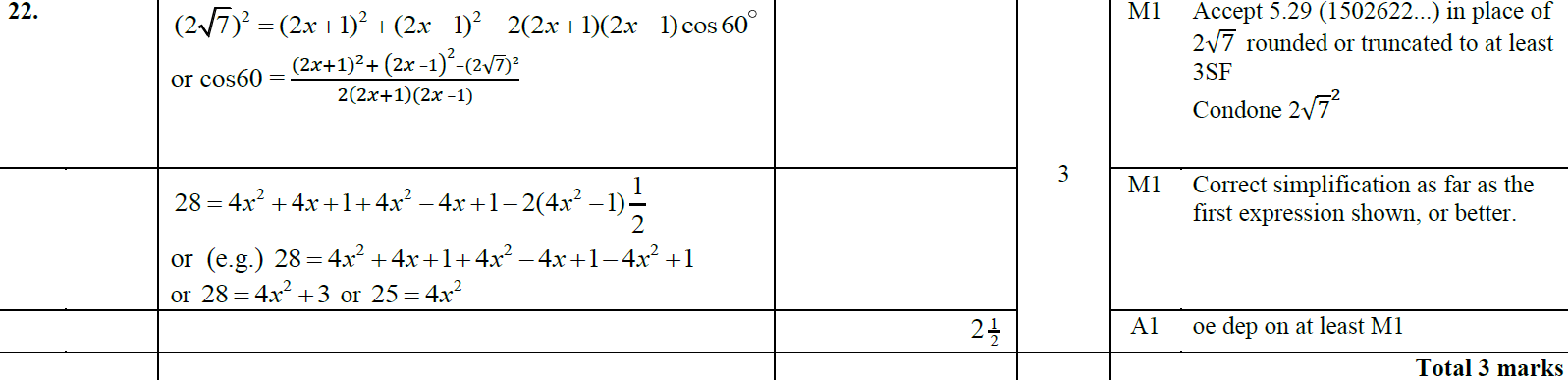 A
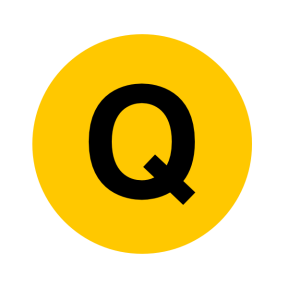 Jan 2015 4H Q24
Advanced Trigonometry
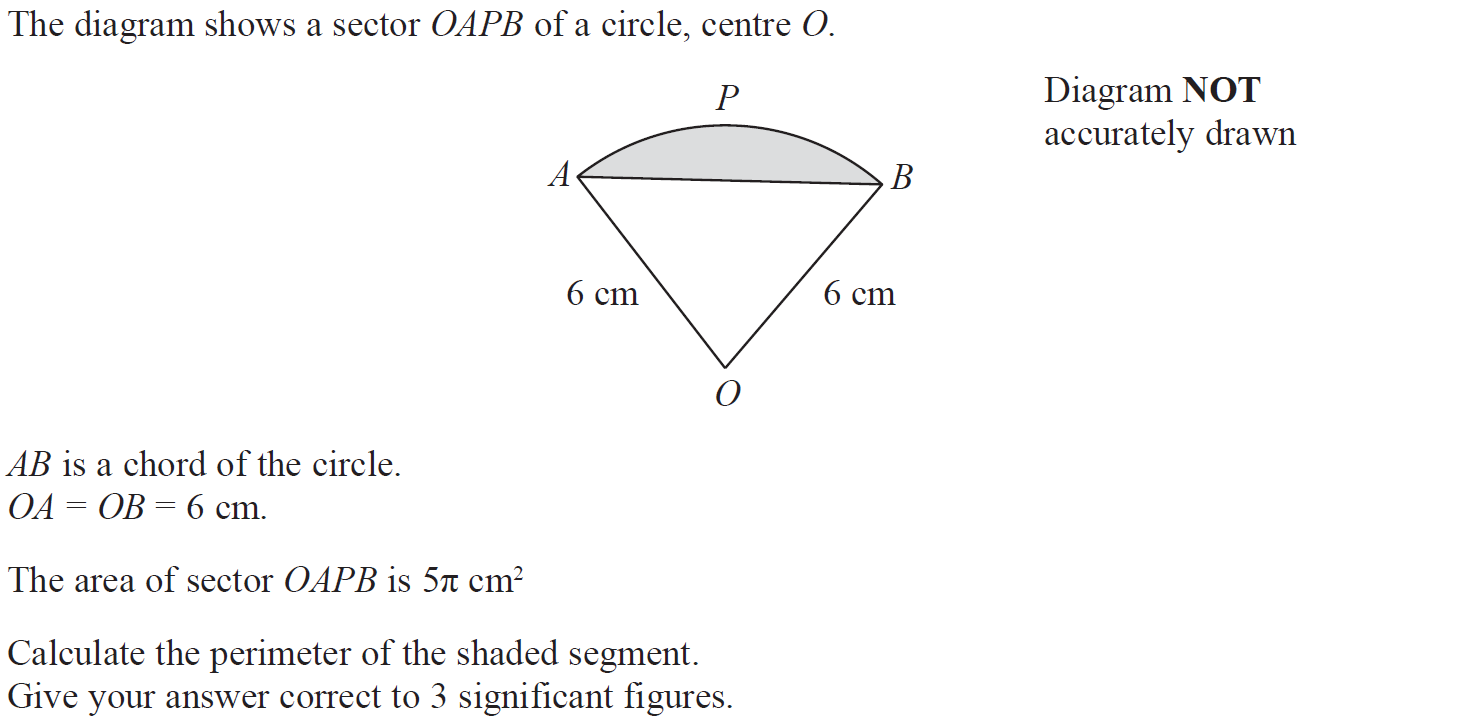 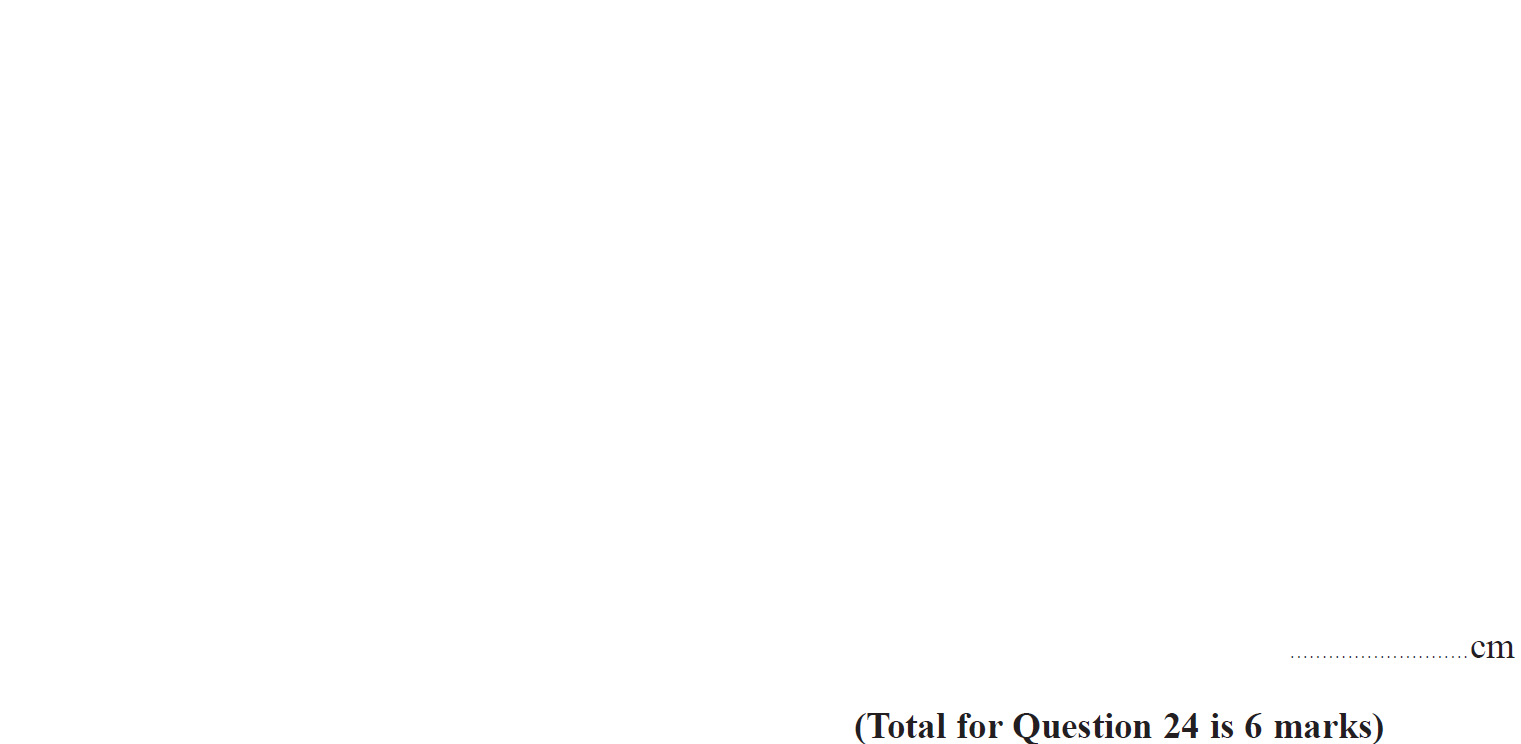 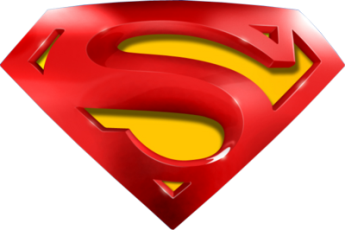 Jan 2015 4H Q24
Advanced Trigonometry
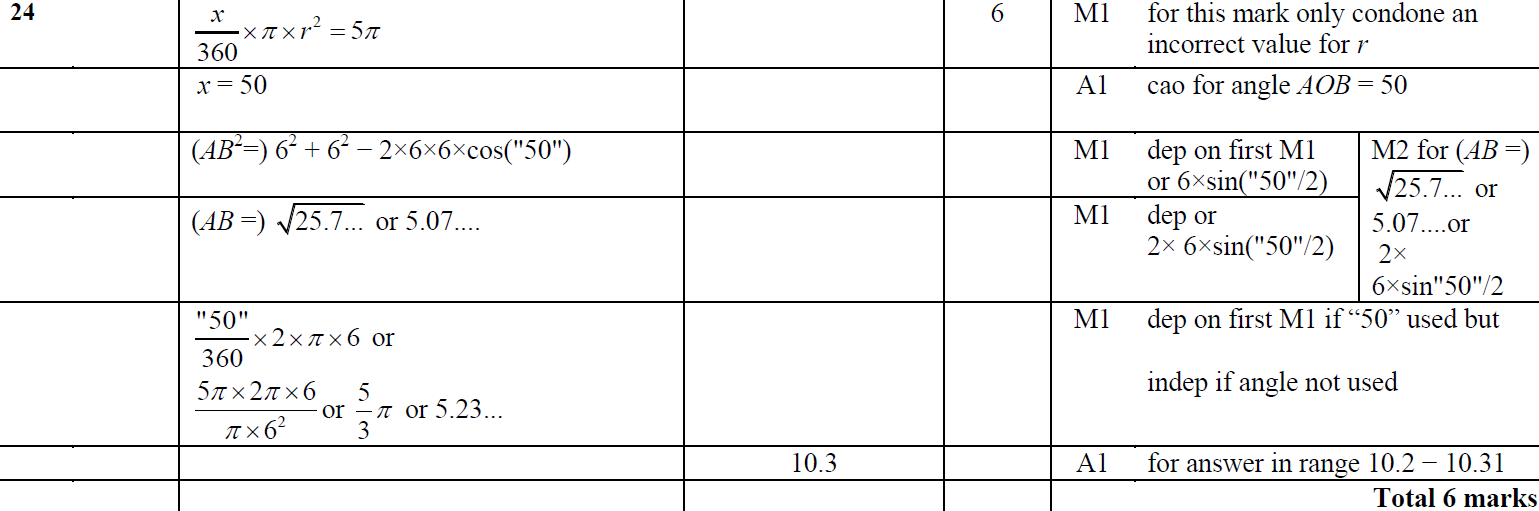 A
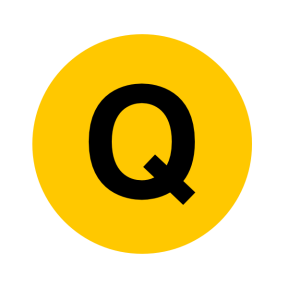 Jan 2015 3HR Q23
Advanced Trigonometry
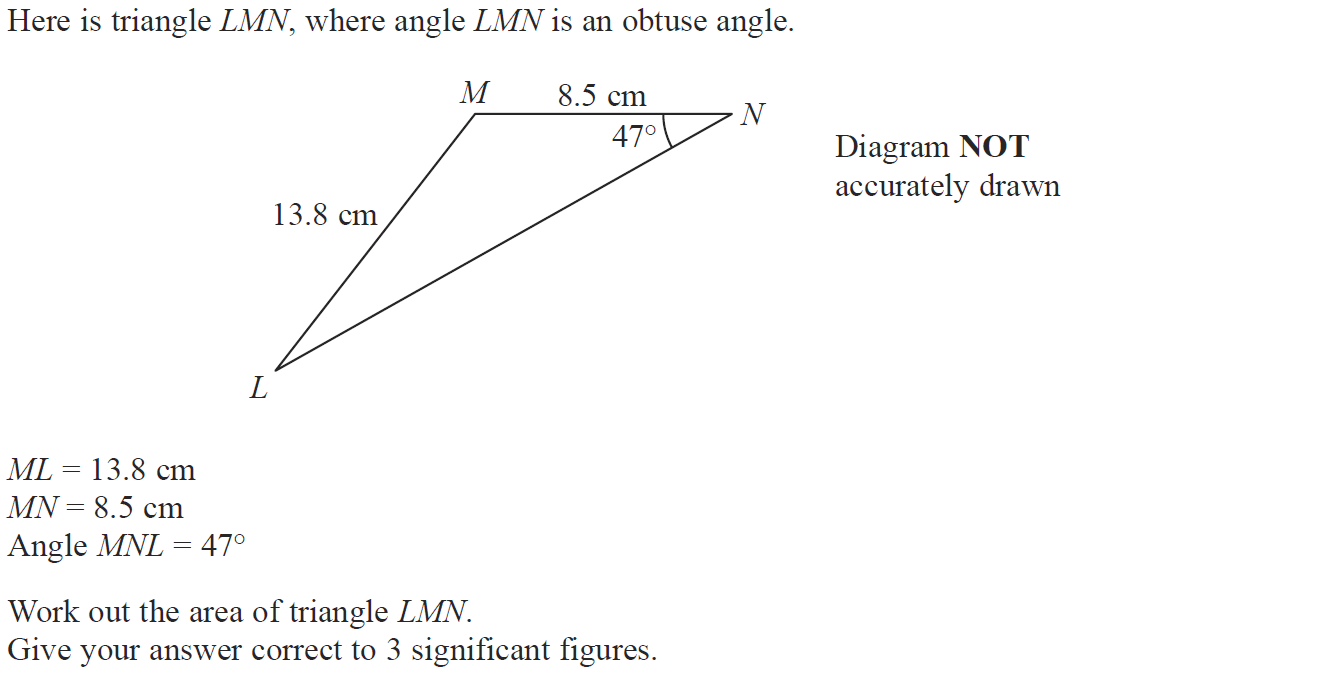 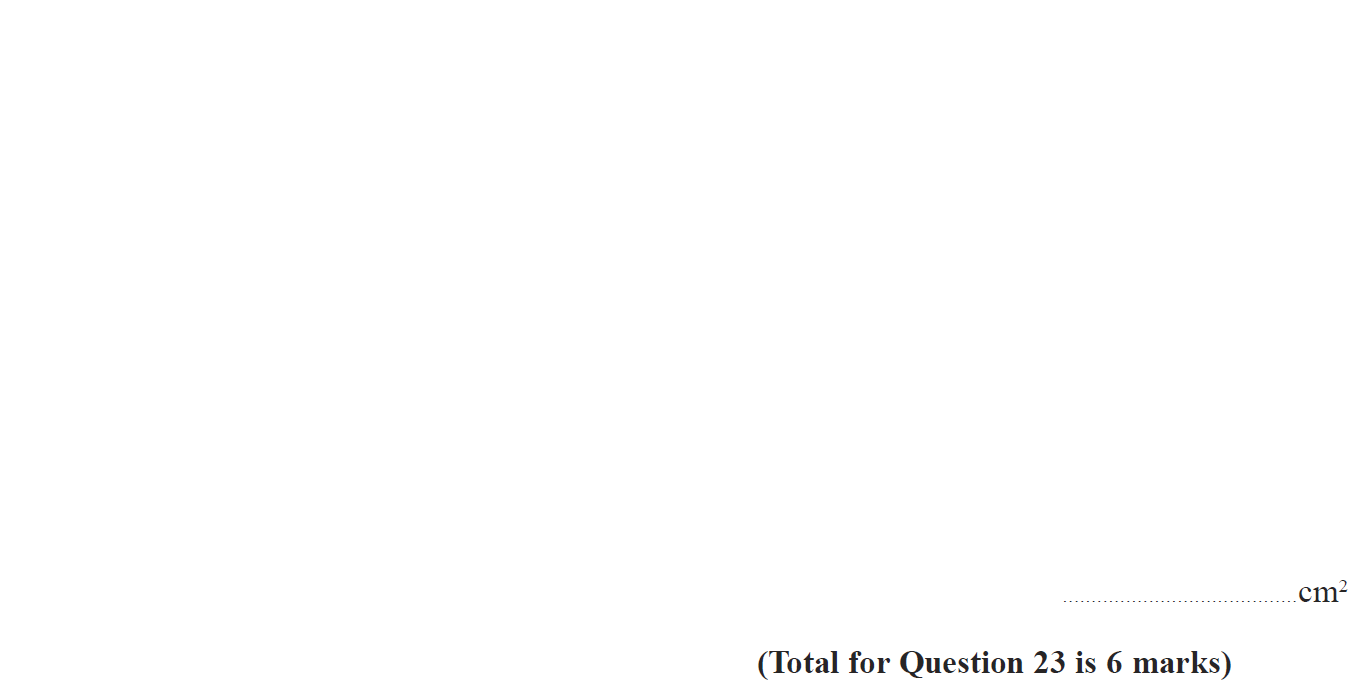 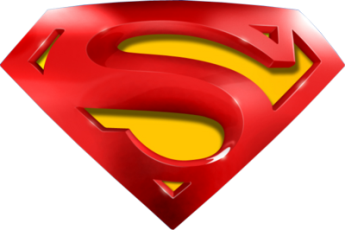 Jan 2015 3HR Q23
Advanced Trigonometry
A
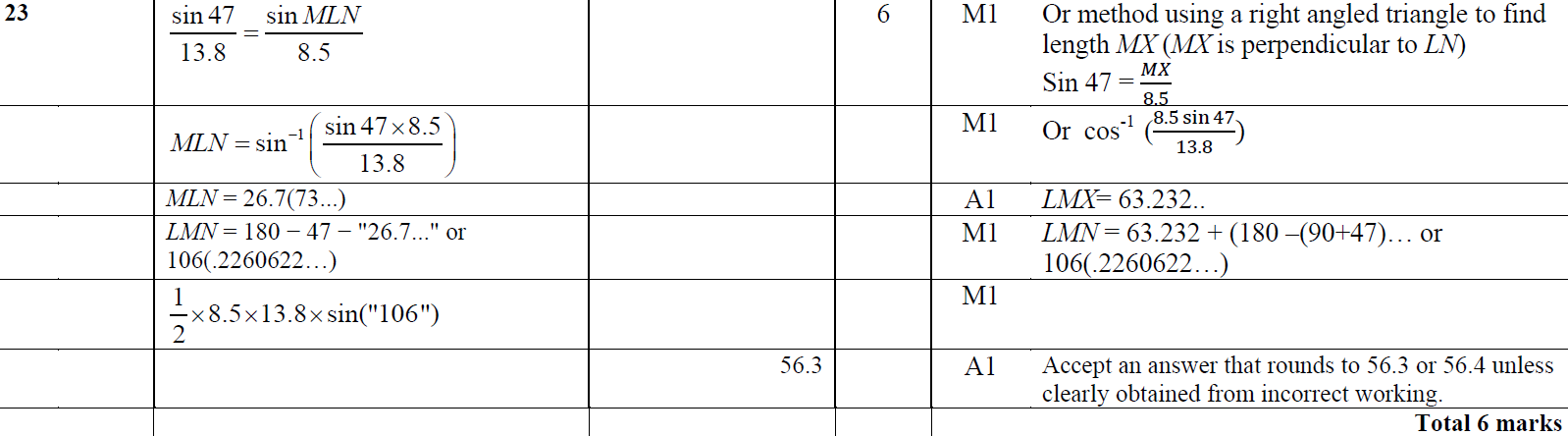 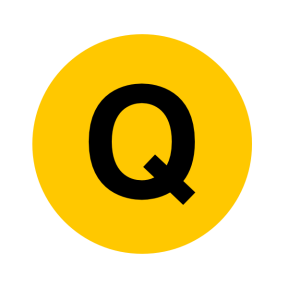 June 2015 4H Q16
Advanced Trigonometry
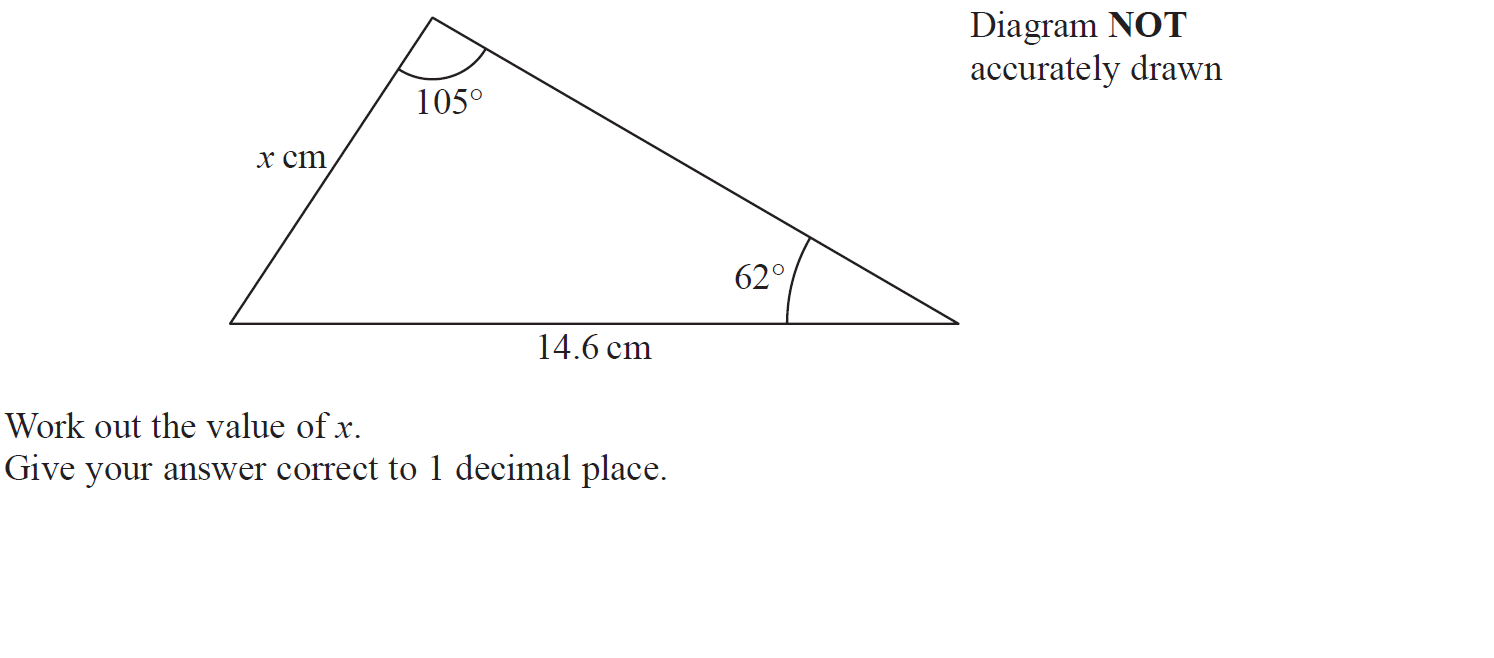 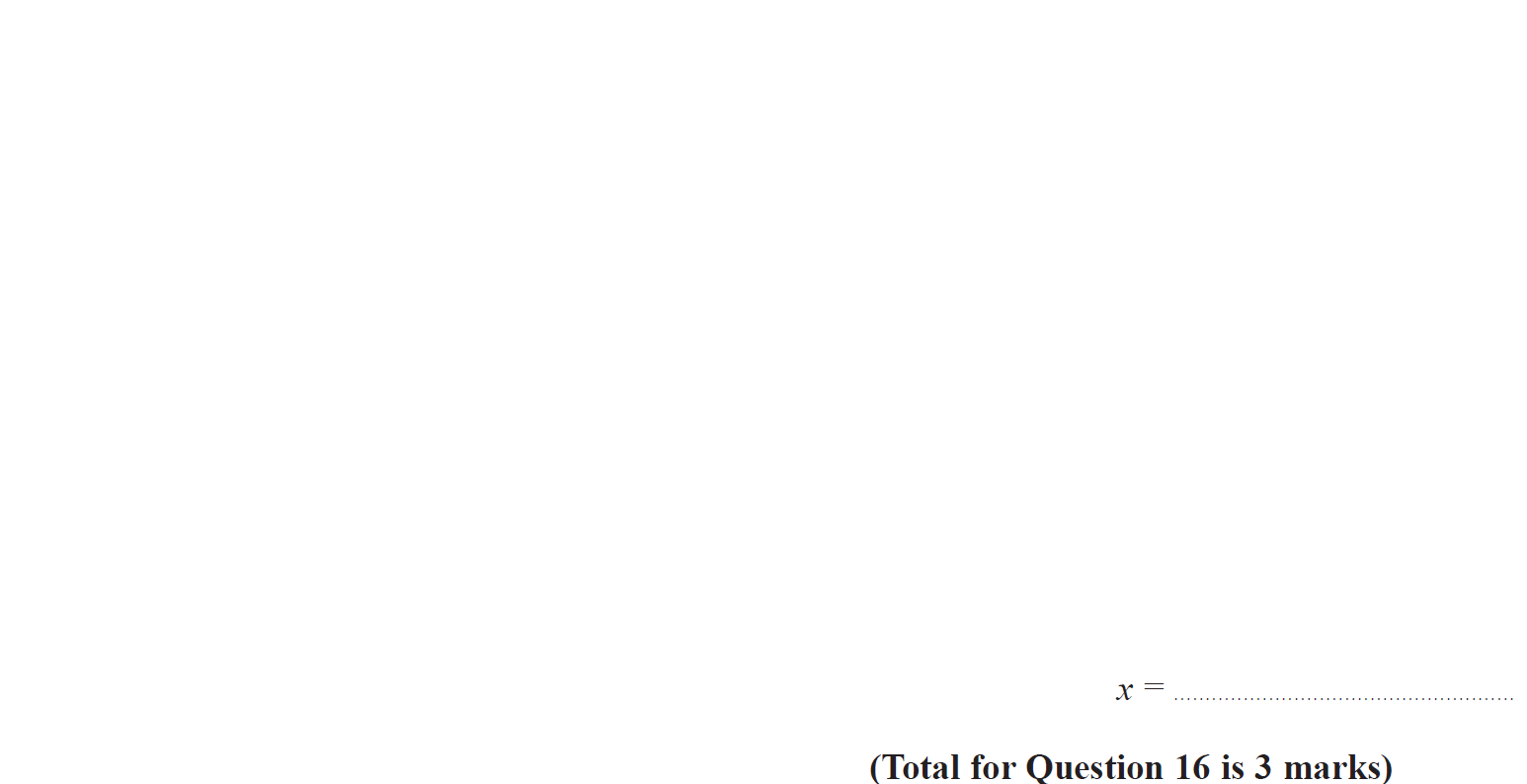 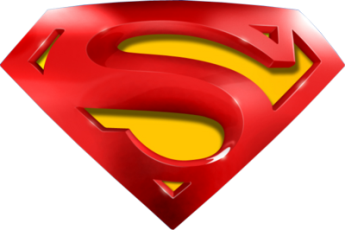 June 2015 4H Q16
Advanced Trigonometry
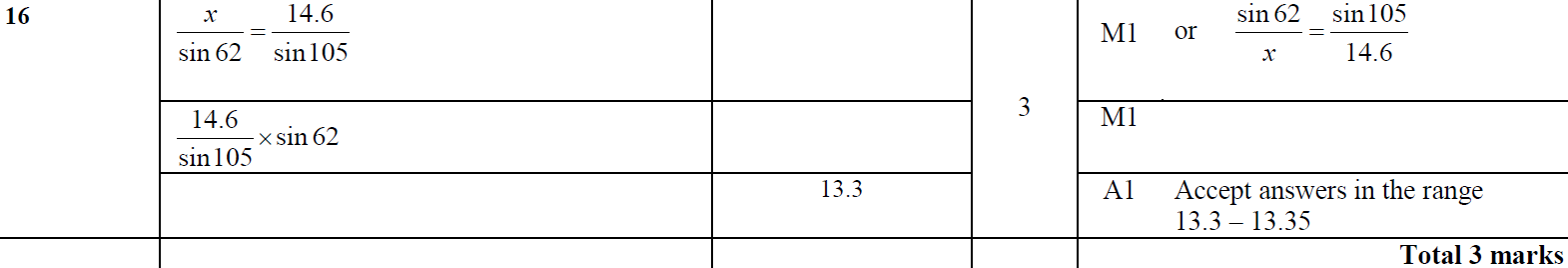 A
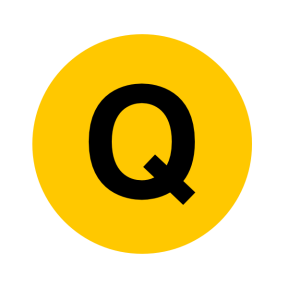 June 2015 4H Q22
Advanced Trigonometry
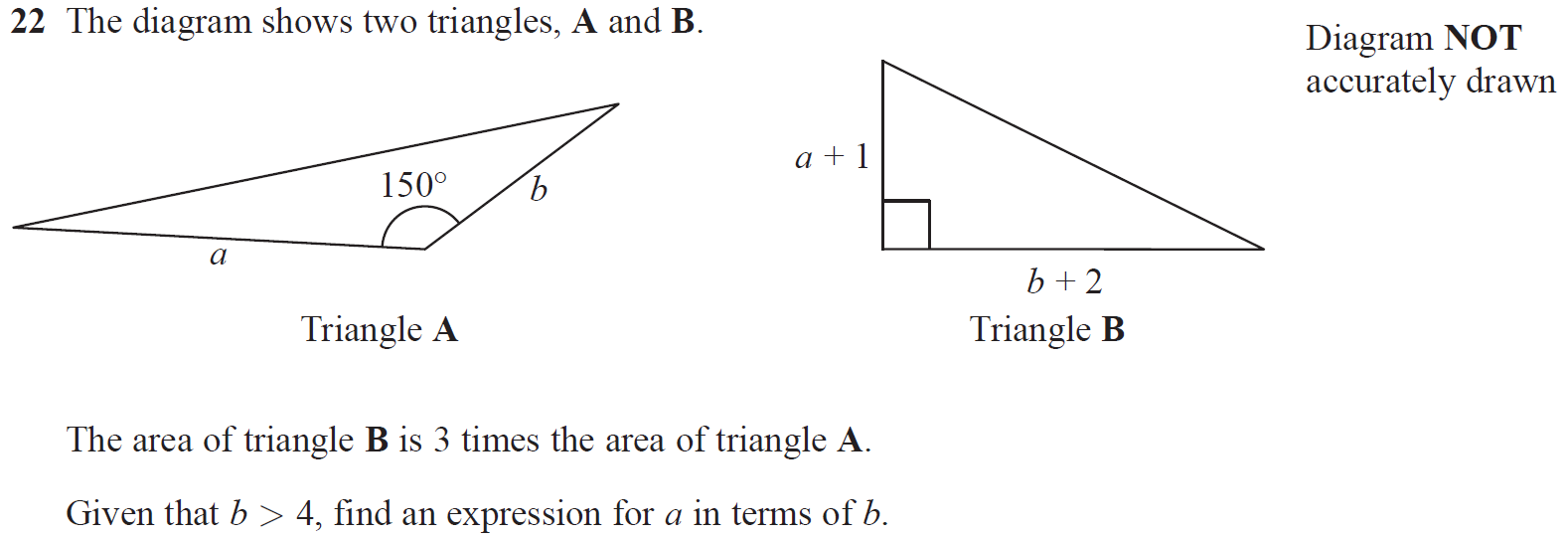 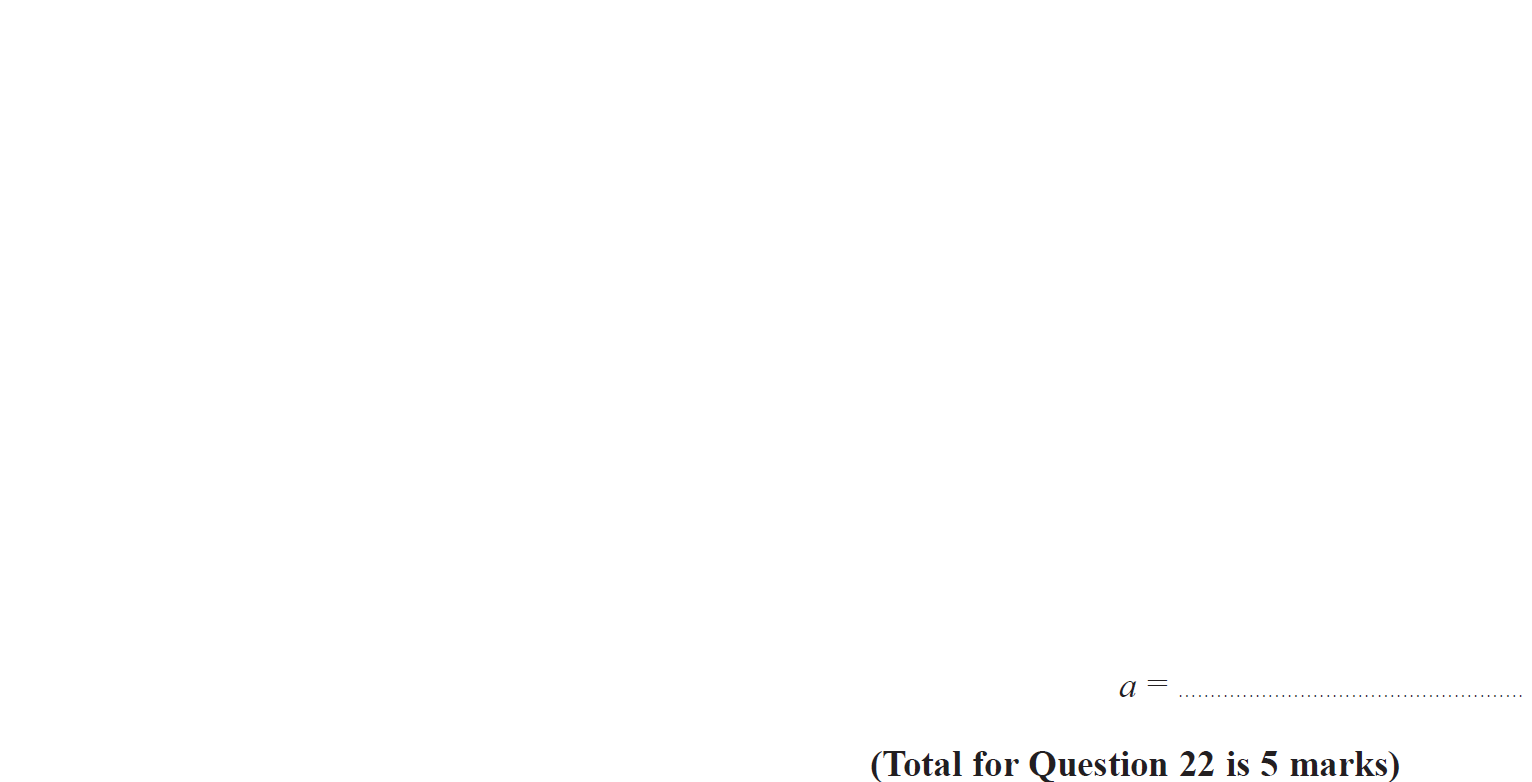 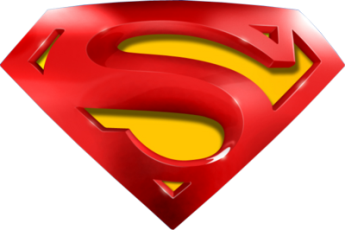 June 2015 4H Q22
Advanced Trigonometry
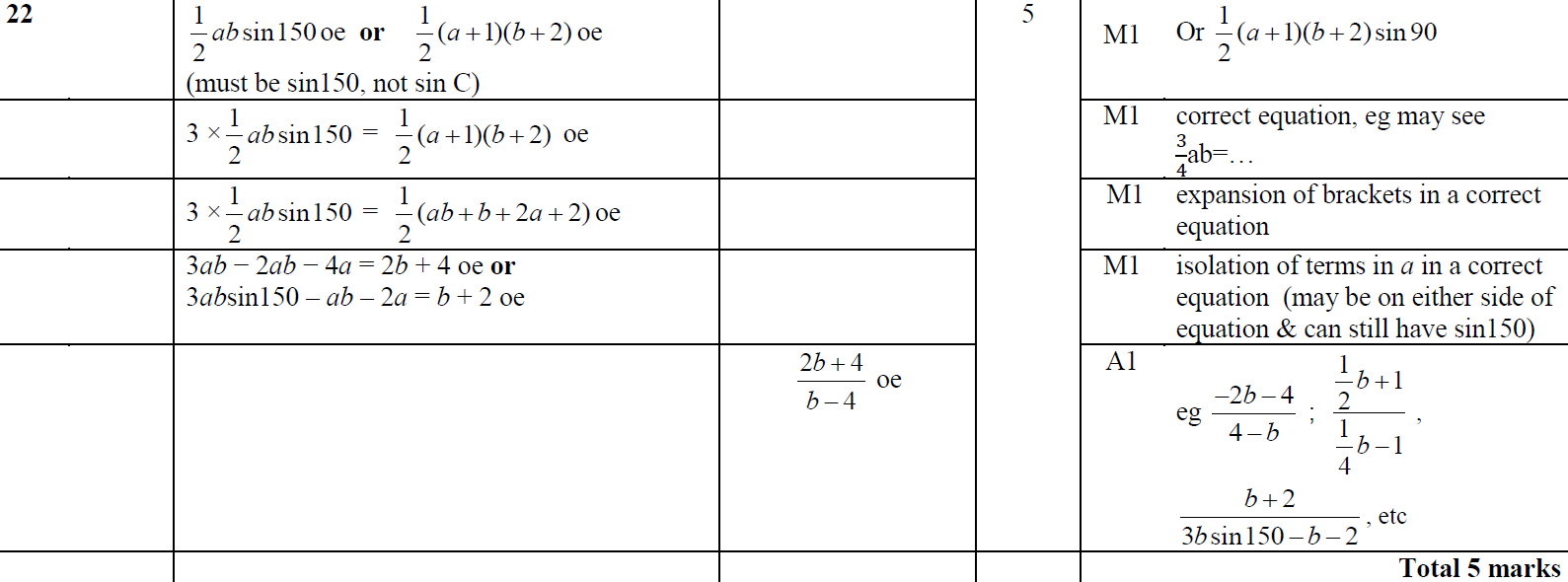 A
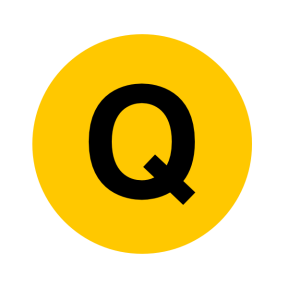 May 2015 3HR Q16
Advanced Trigonometry
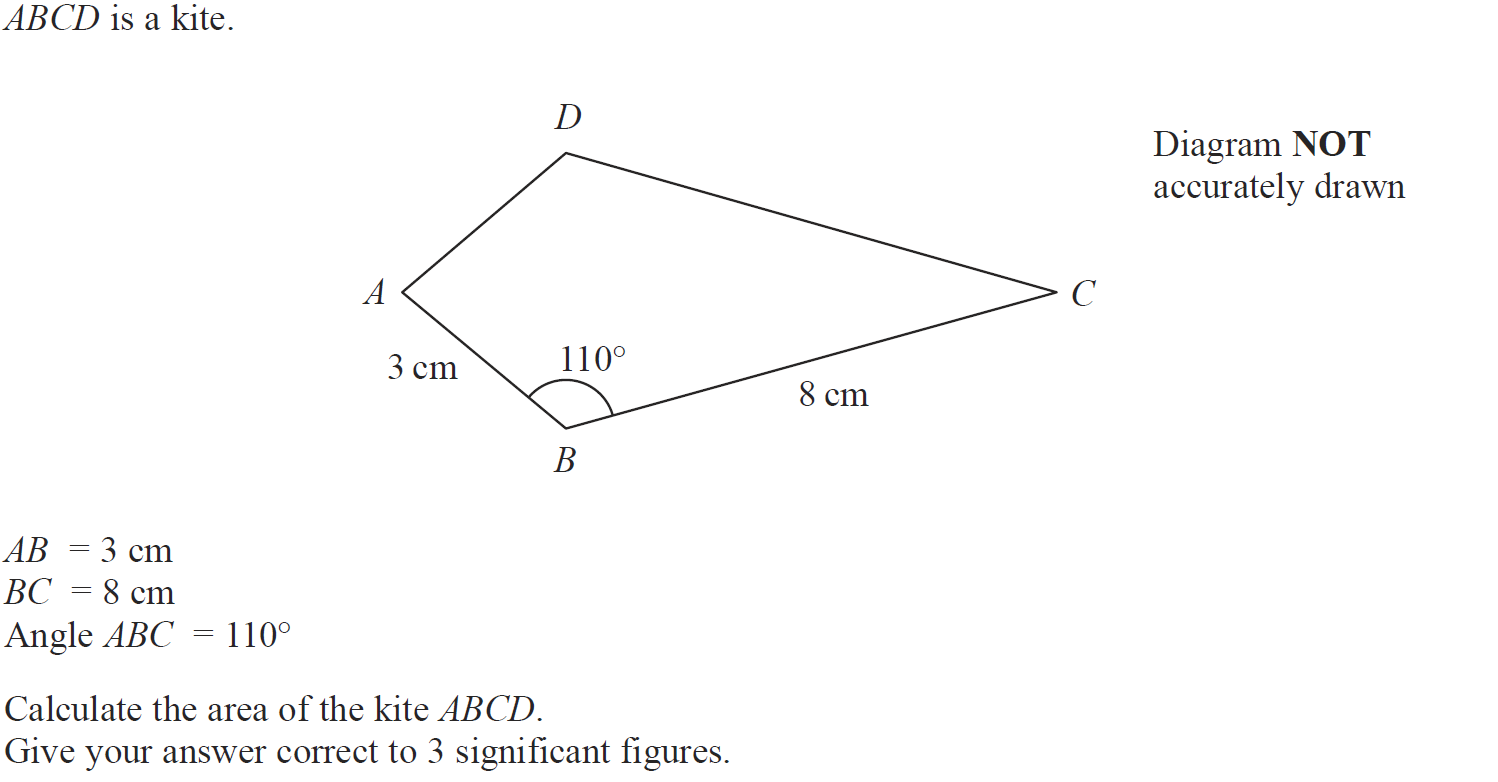 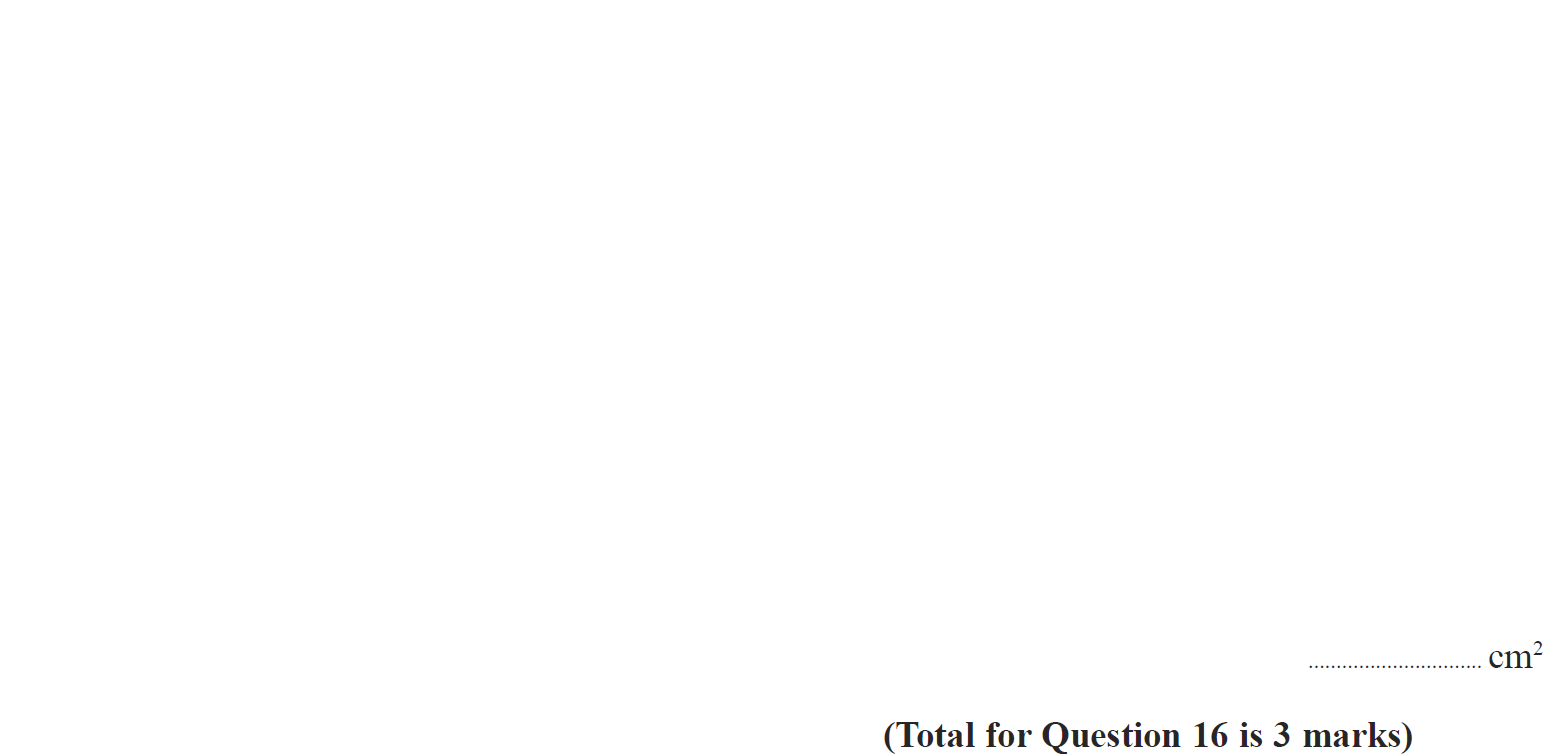 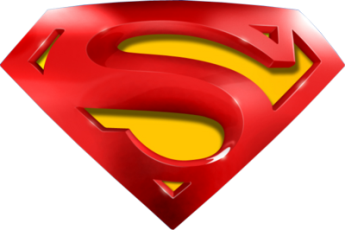 May 2015 3HR Q16
Advanced Trigonometry
A
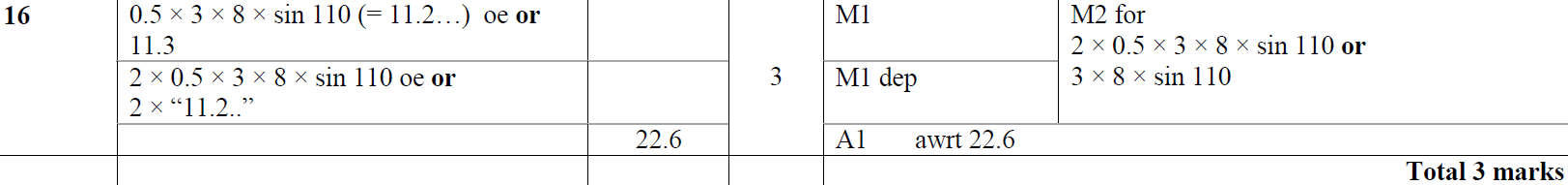 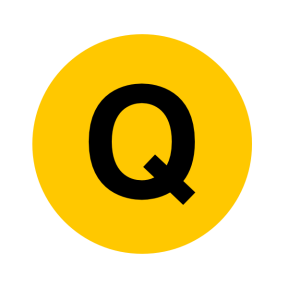 June 2015 4HR Q20
Advanced Trigonometry
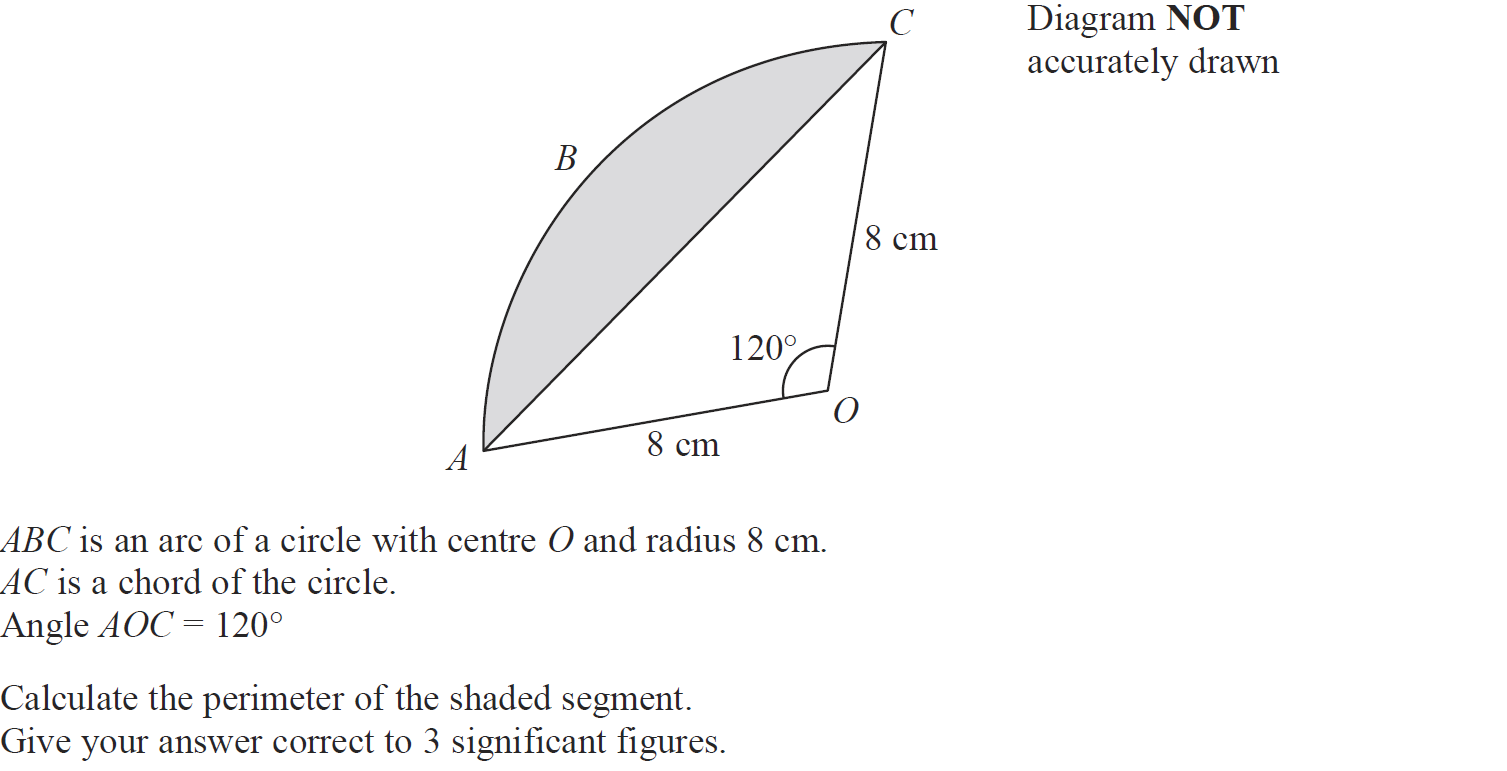 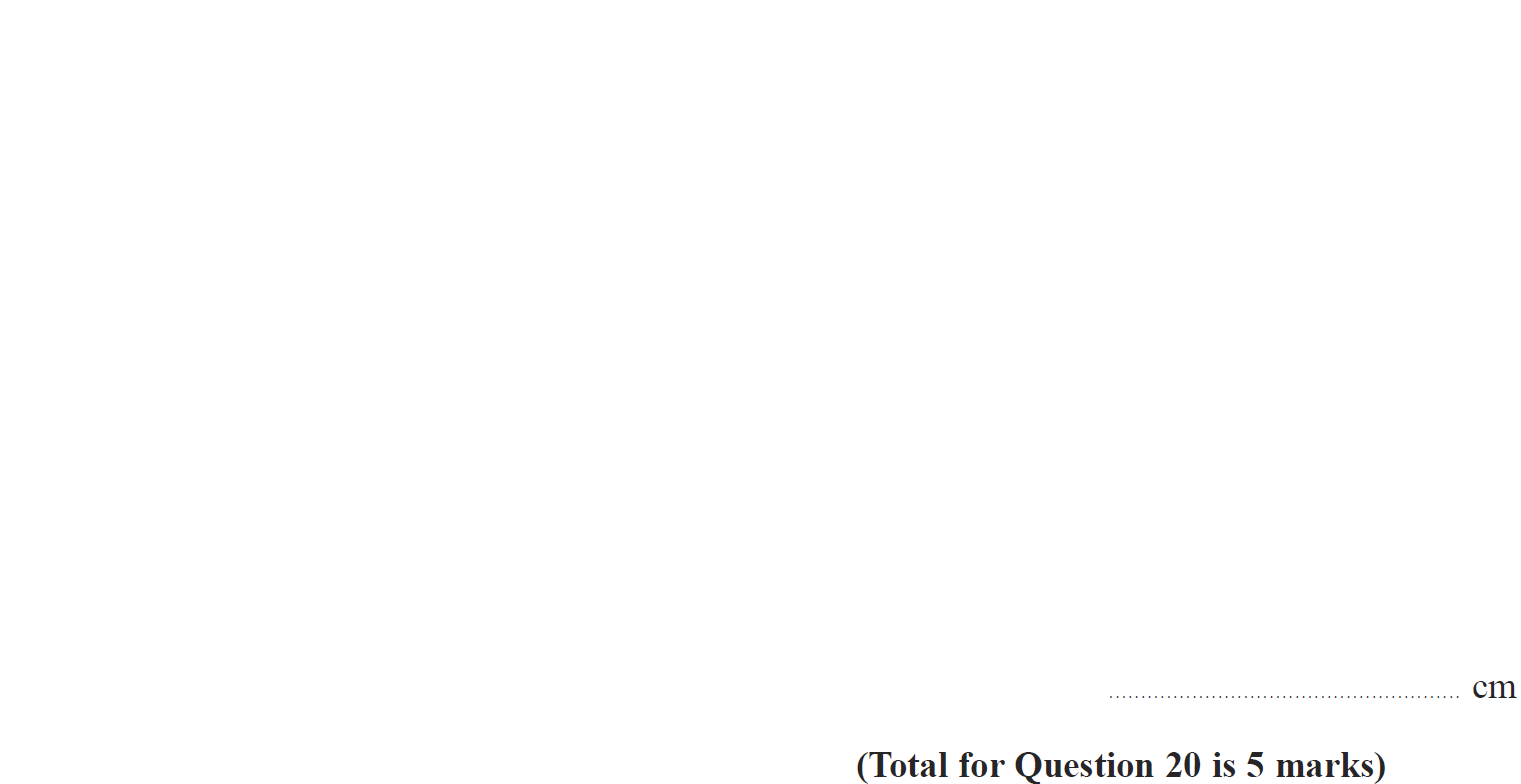 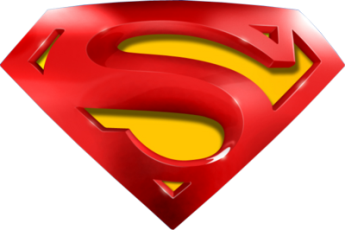 June 2015 4HR Q20
Advanced Trigonometry
A
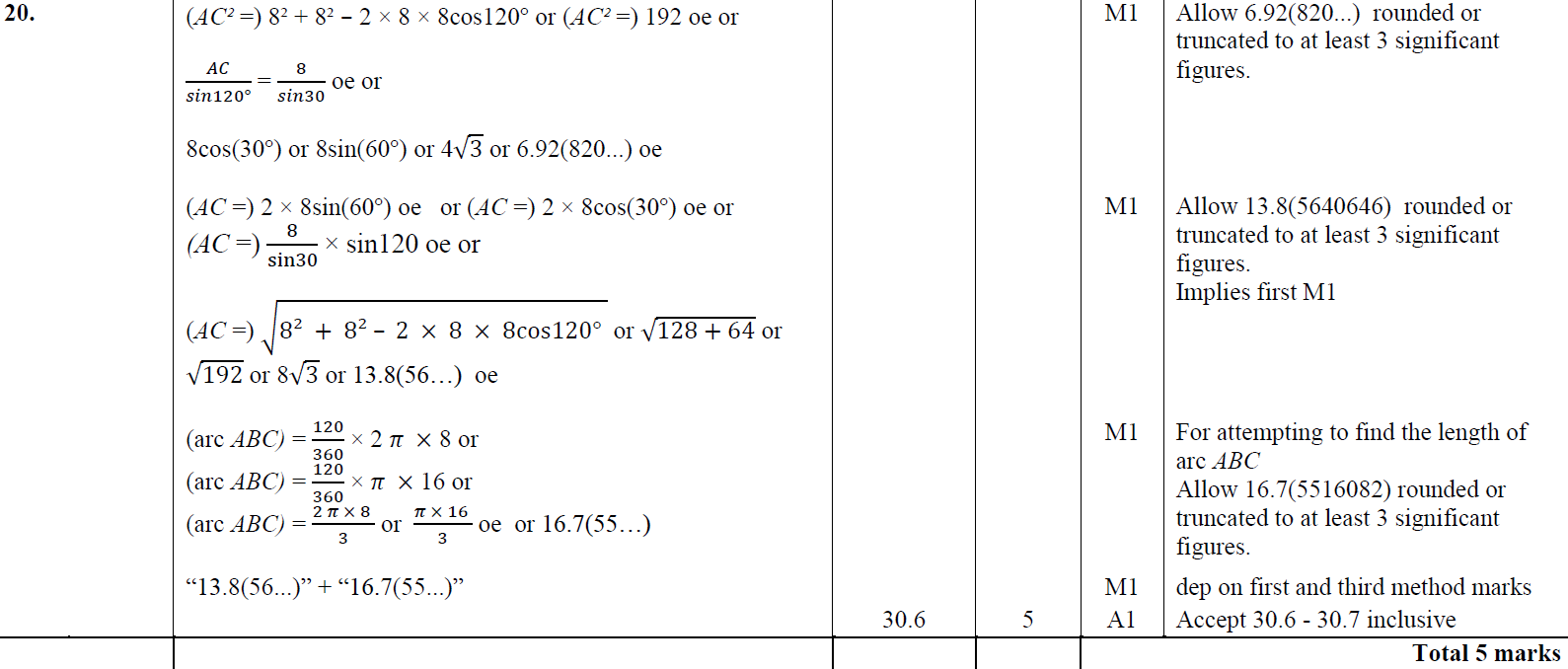 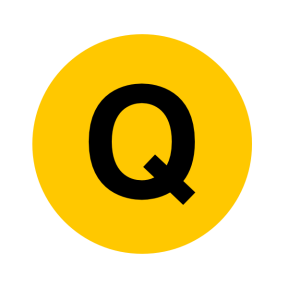 Jan 2016 3H Q20
Advanced Trigonometry
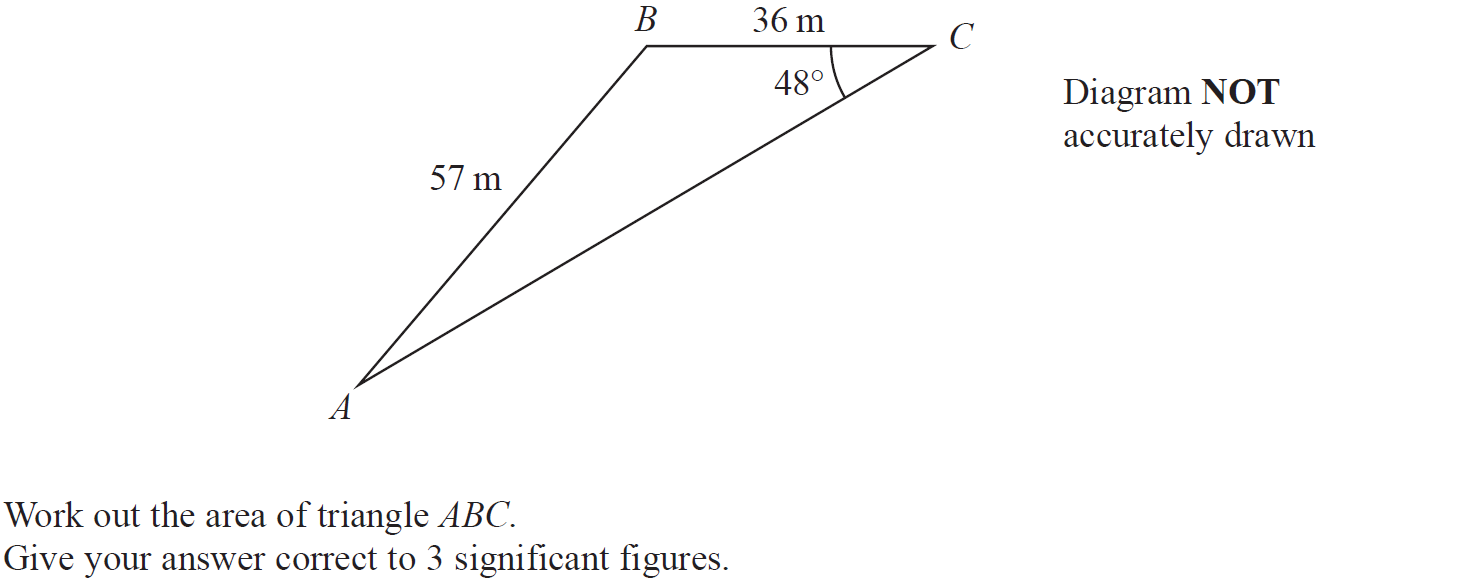 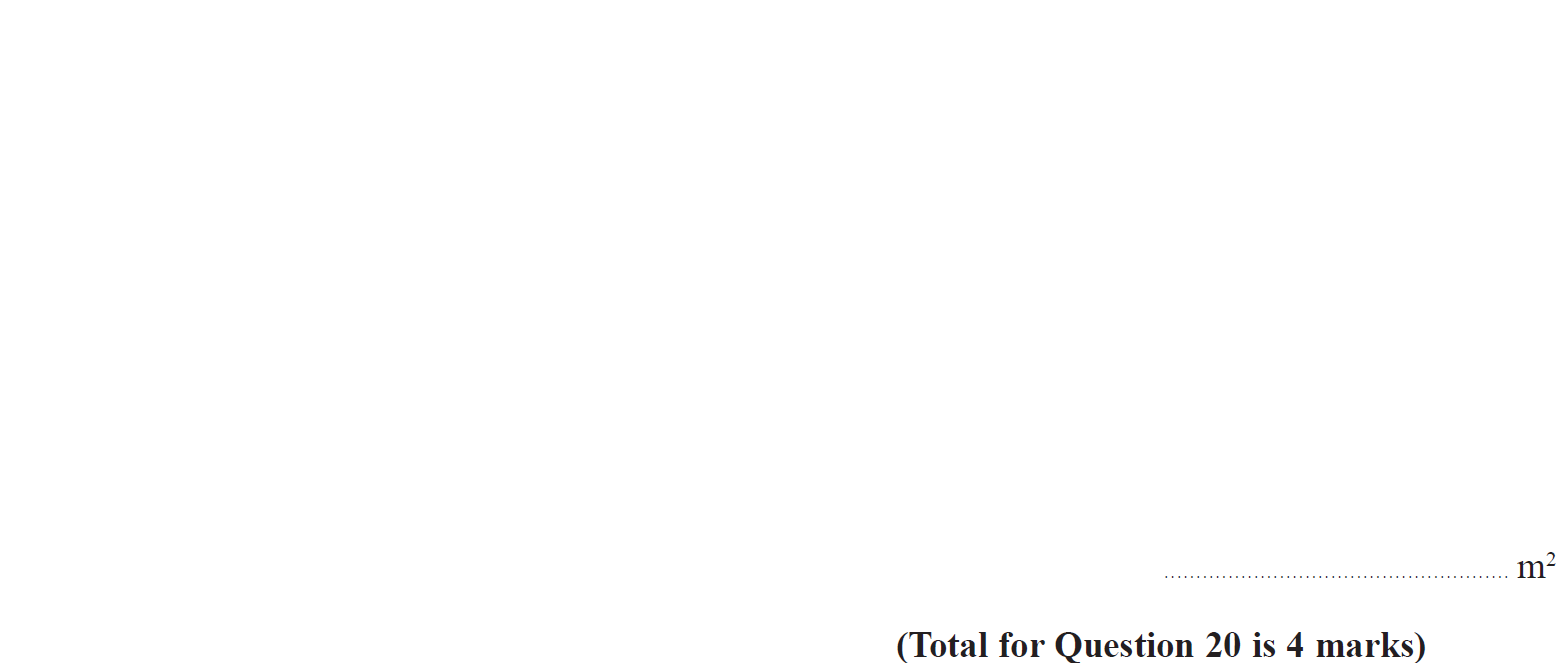 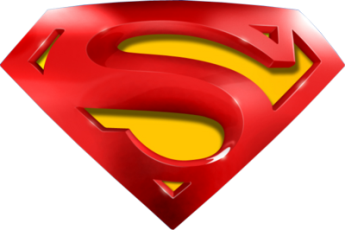 Jan 2016 3H Q20
Advanced Trigonometry
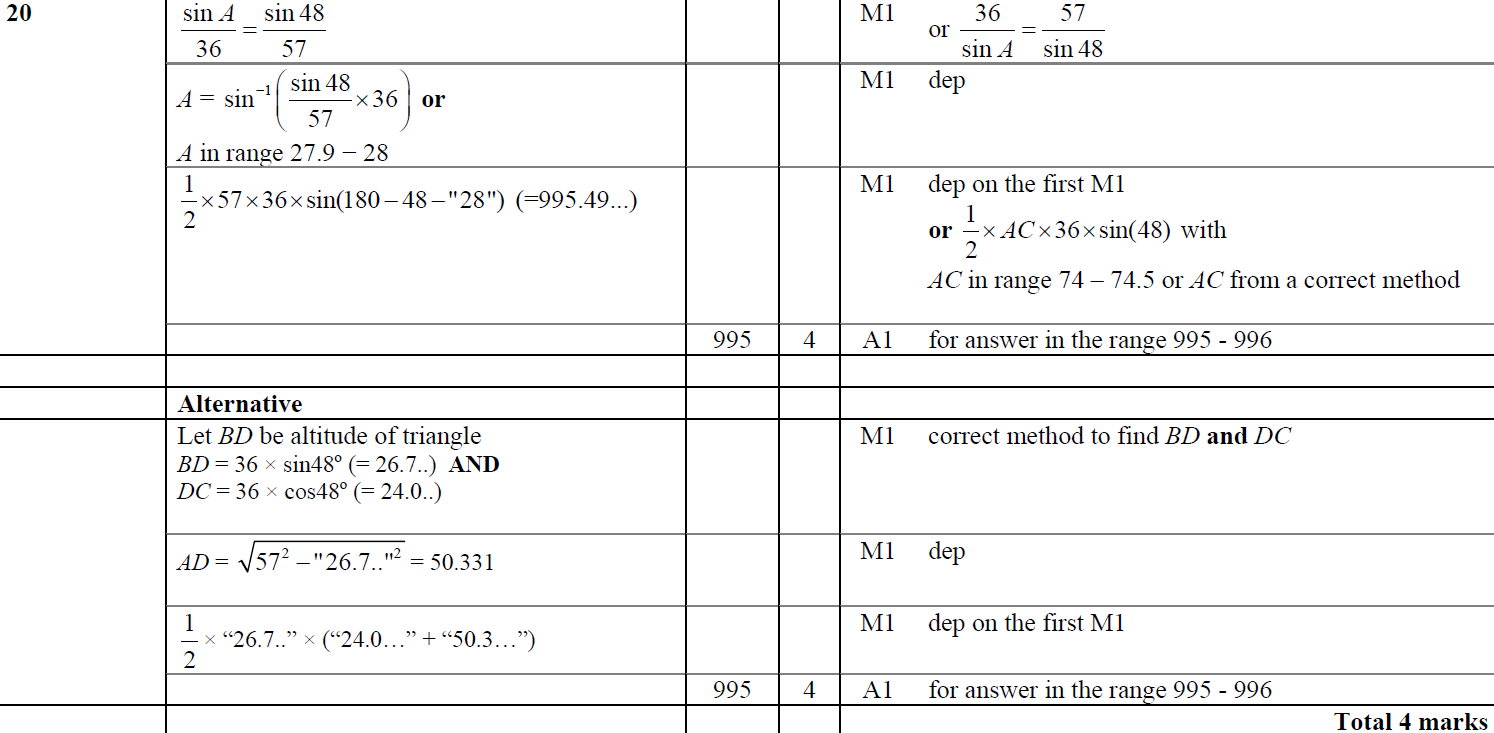 A
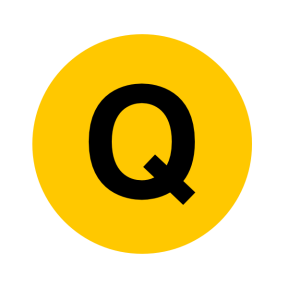 Jan 2016 4H Q21
Advanced Trigonometry
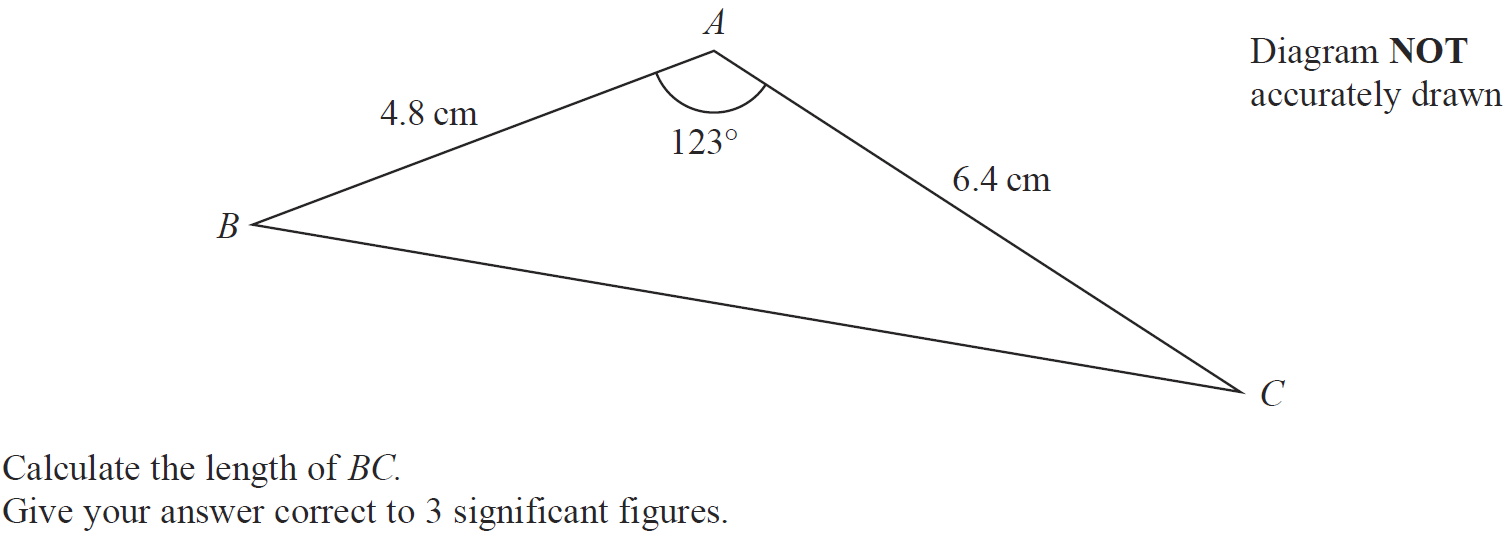 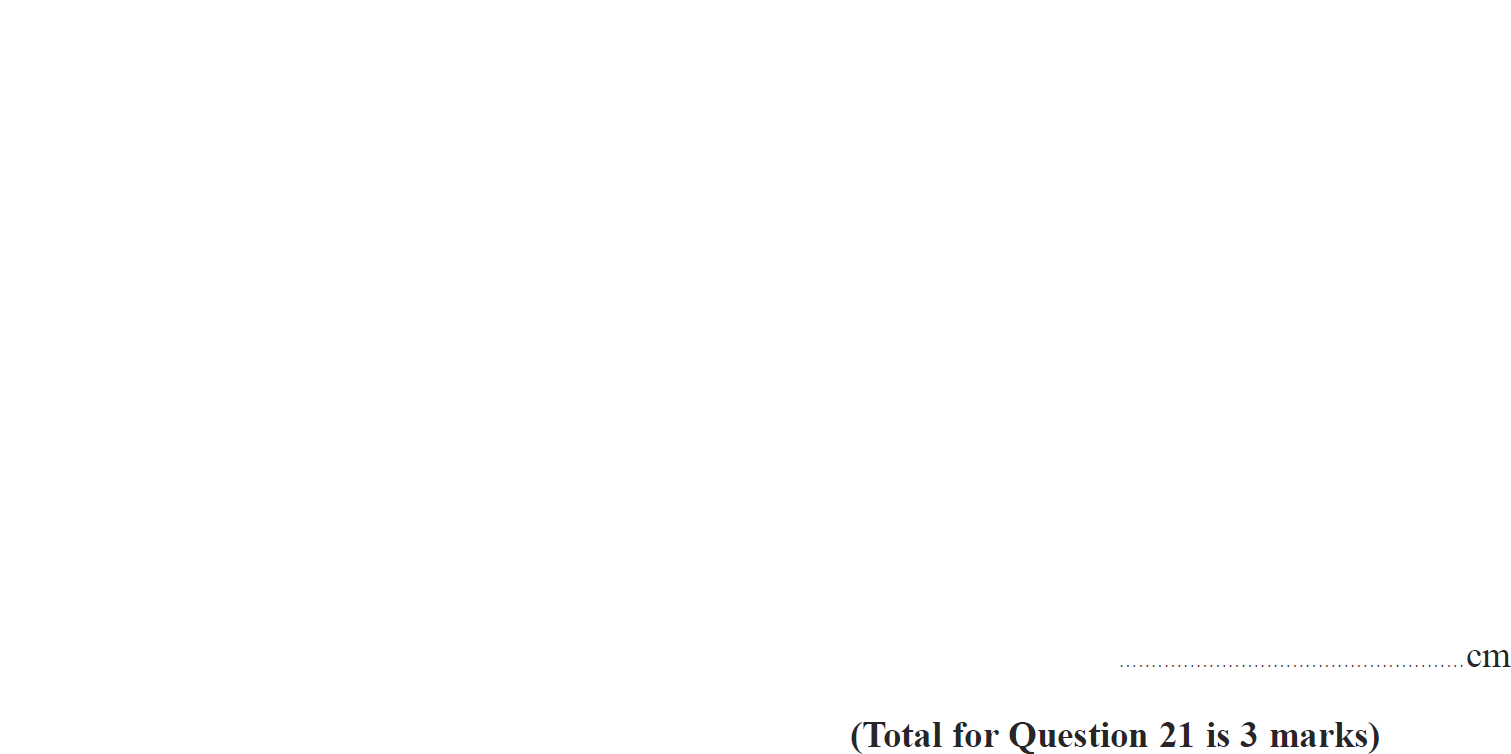 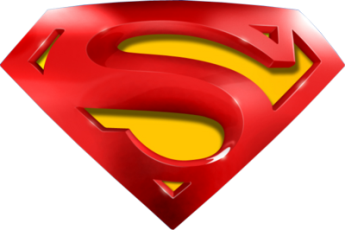 Jan 2016 4H Q21
Advanced Trigonometry
A
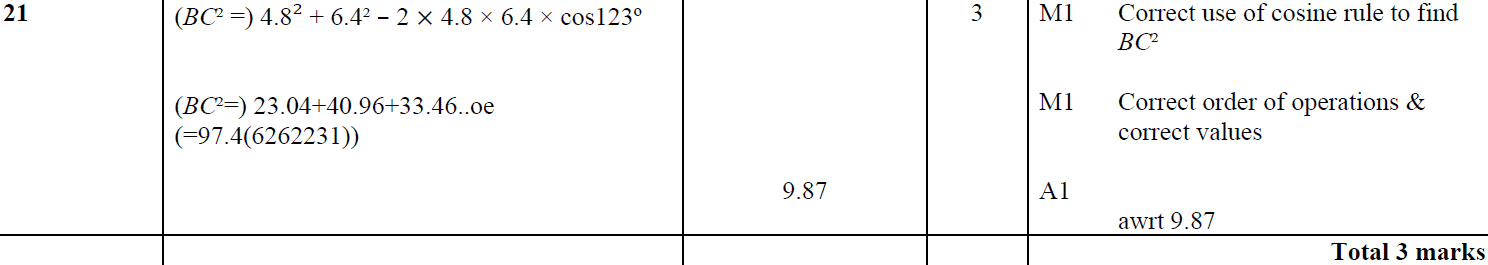 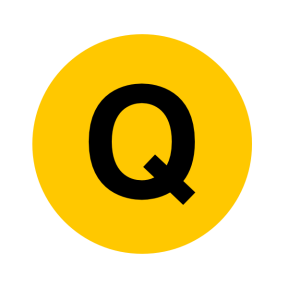 Jan 2016 4HR Q23
Advanced Trigonometry
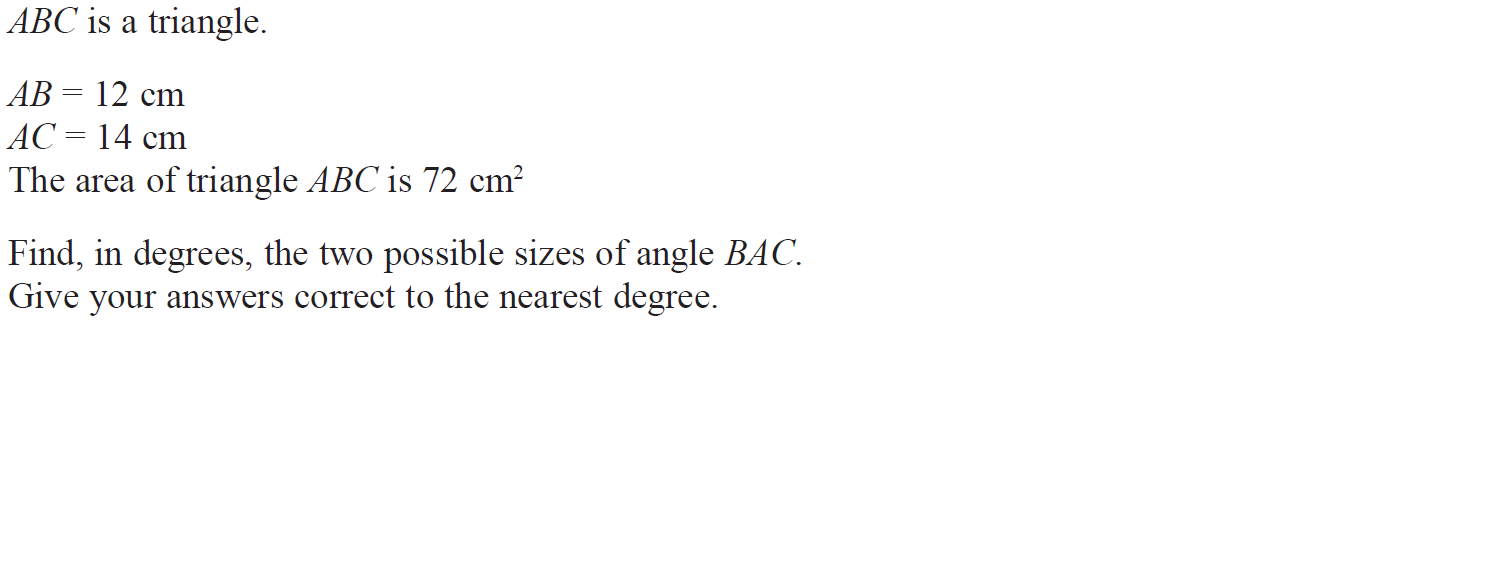 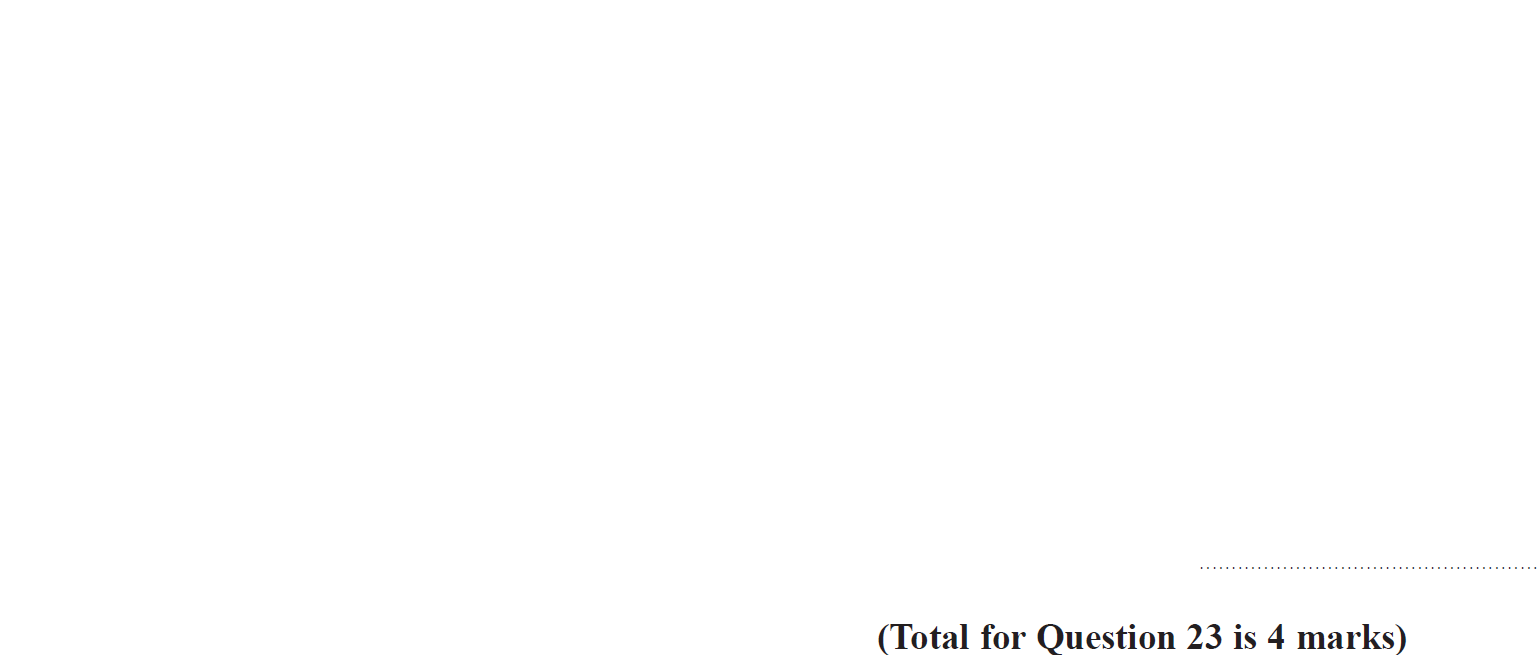 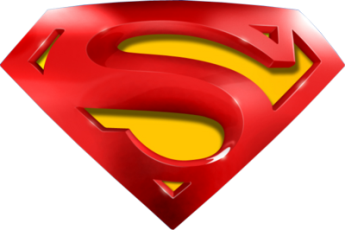 Jan 2016 4HR Q23
Advanced Trigonometry
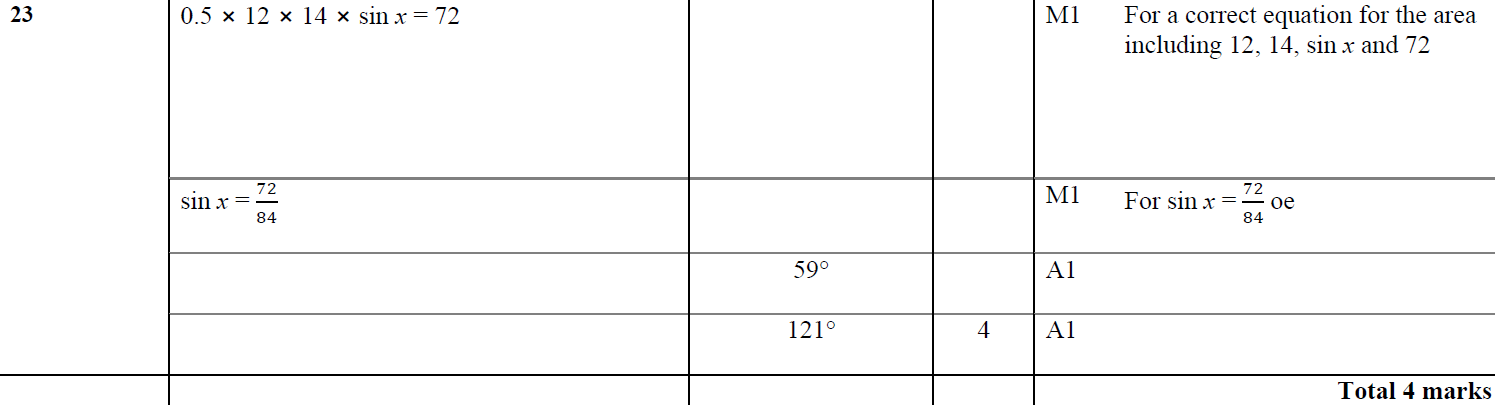 A
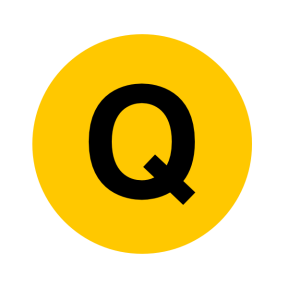 May 2016 3H Q22
Advanced Trigonometry
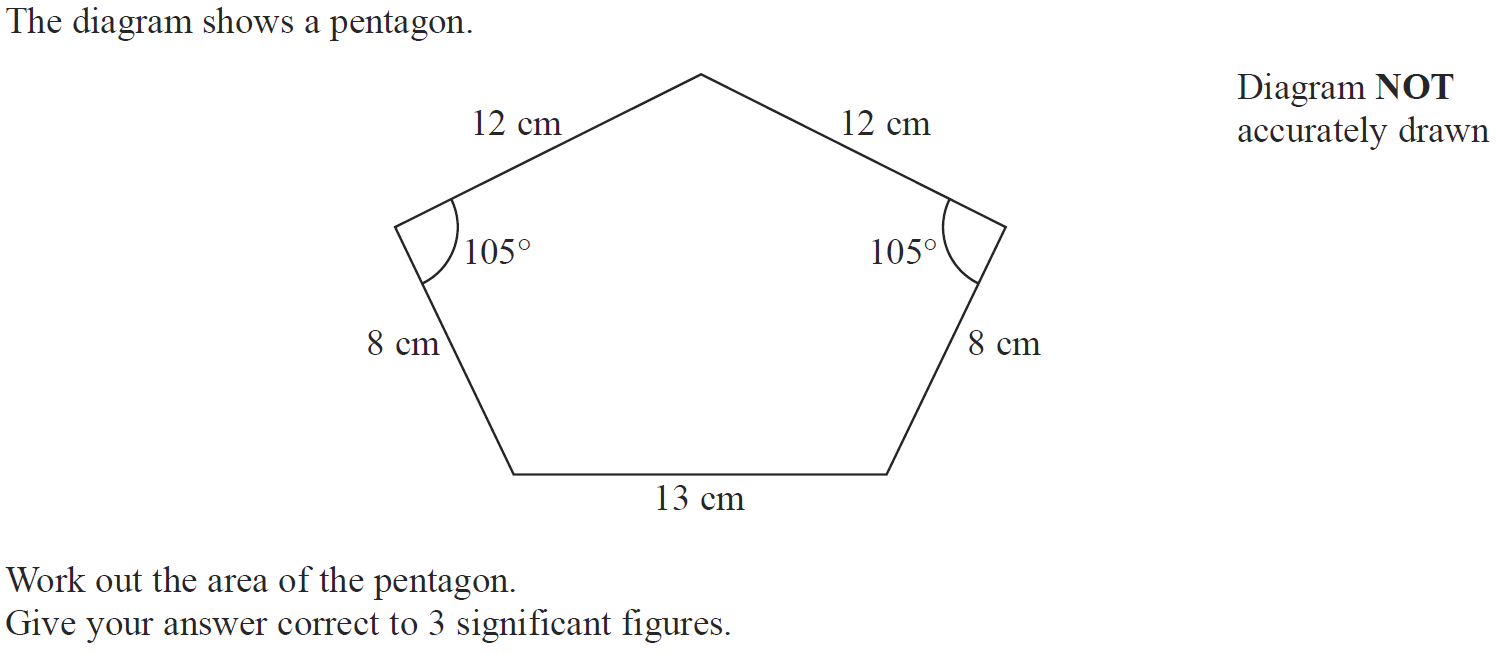 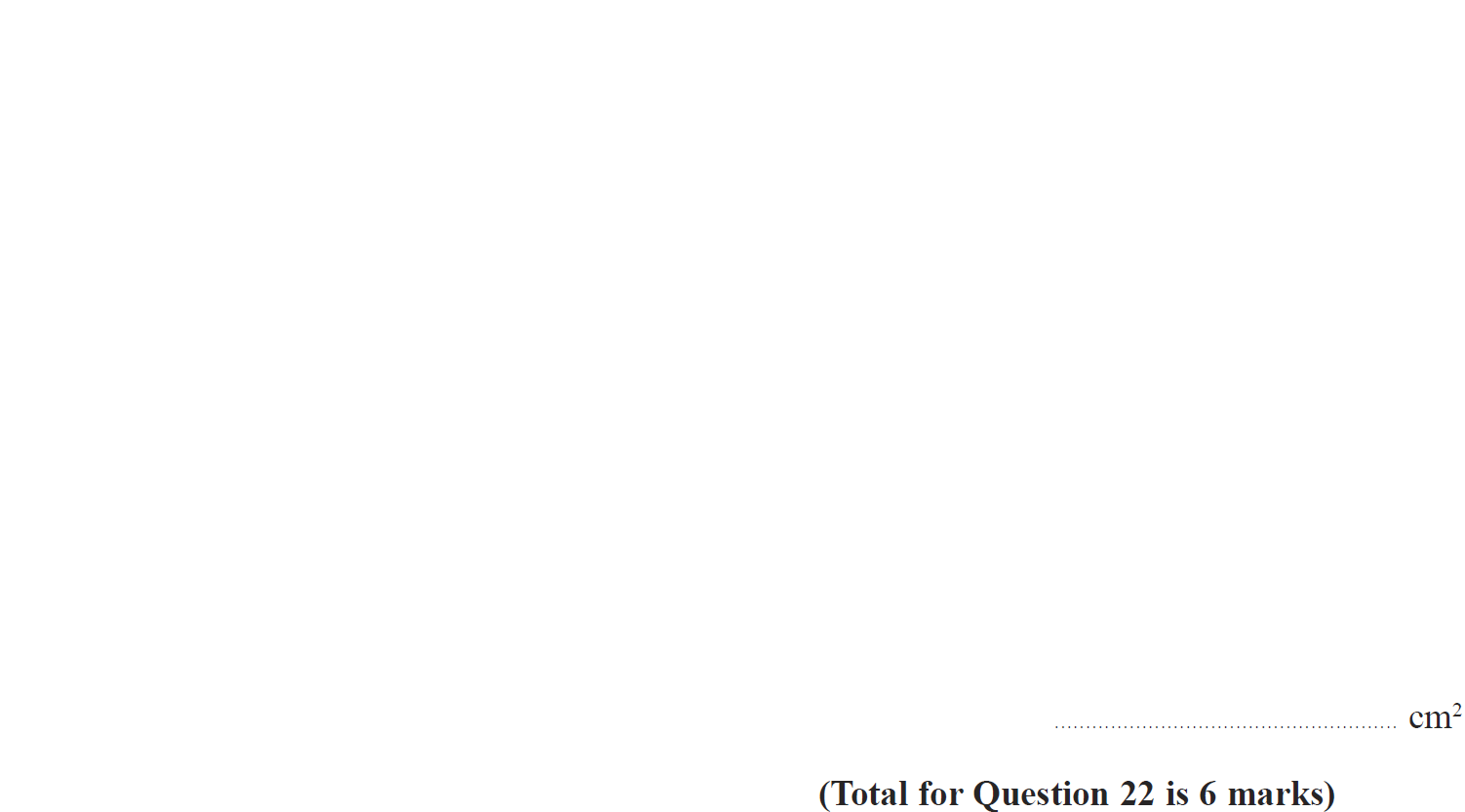 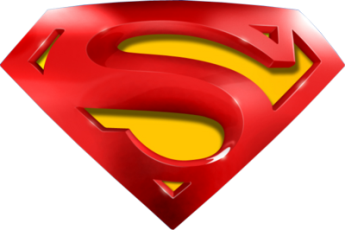 May 2016 3H Q22
Advanced Trigonometry
A
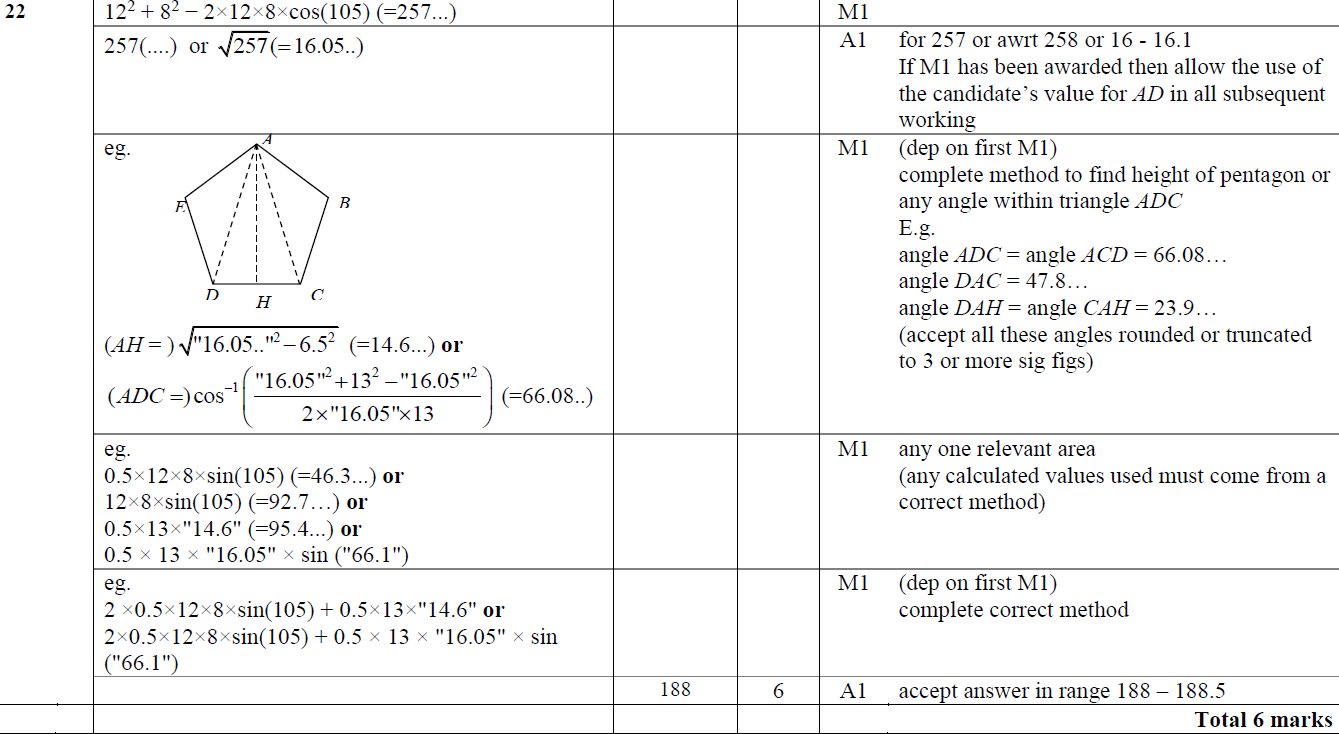 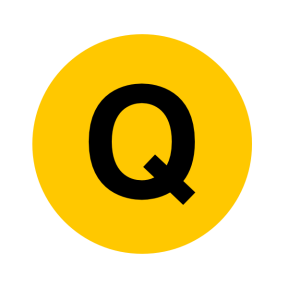 May 2016 3HR Q22
Advanced Trigonometry
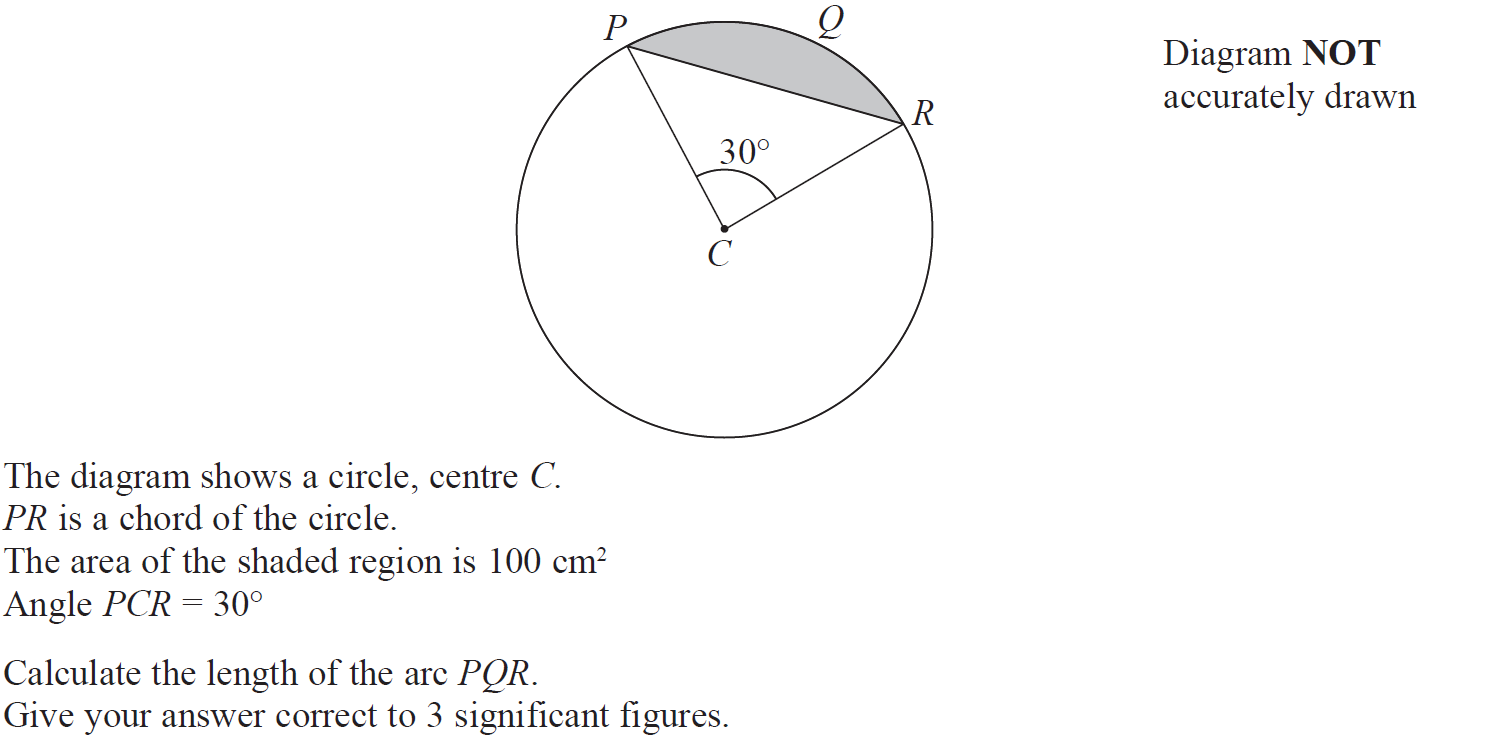 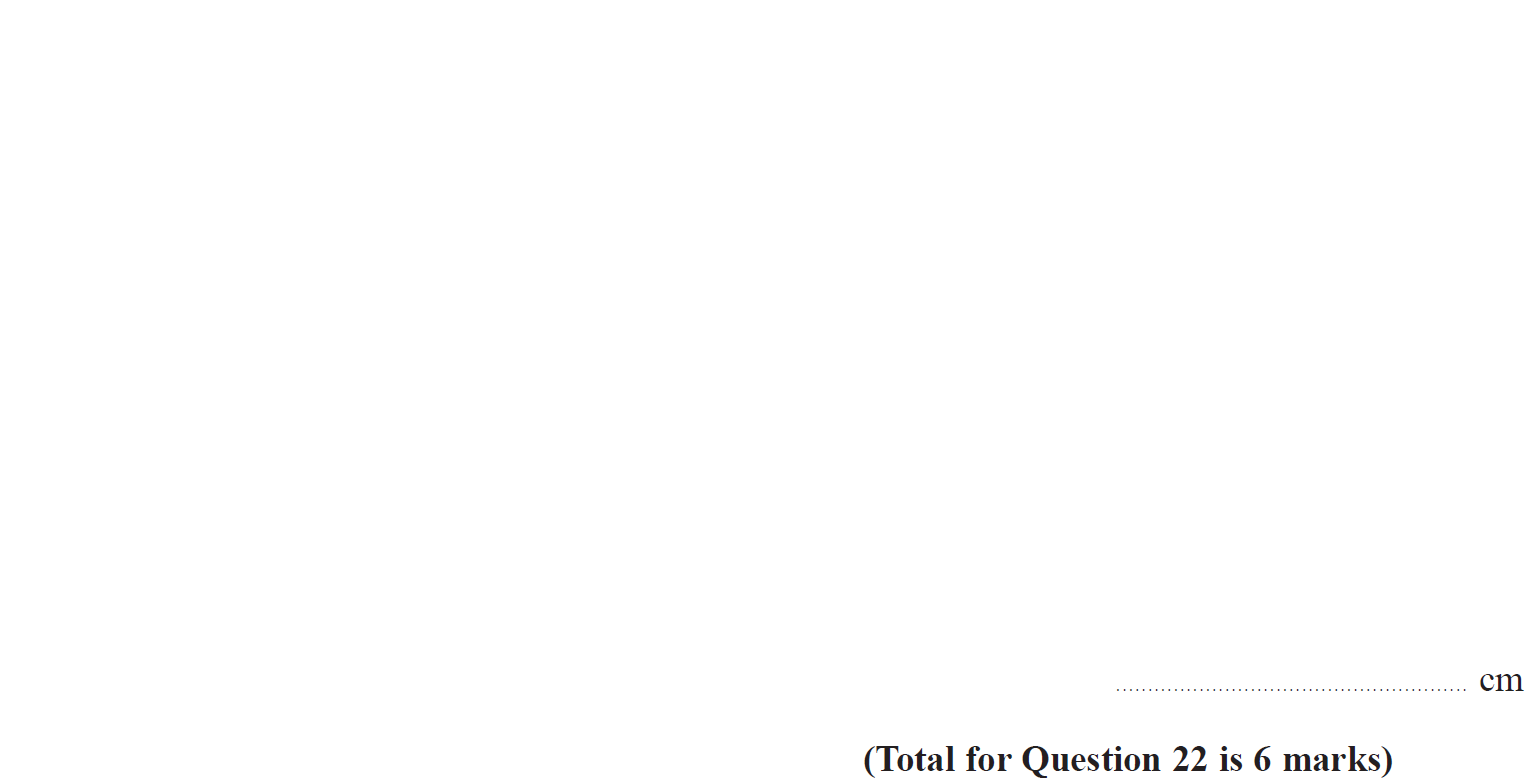 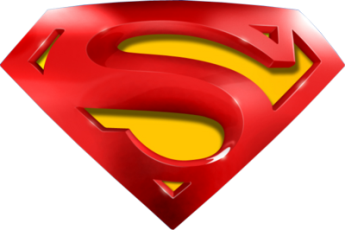 May 2016 3HR Q22
Advanced Trigonometry
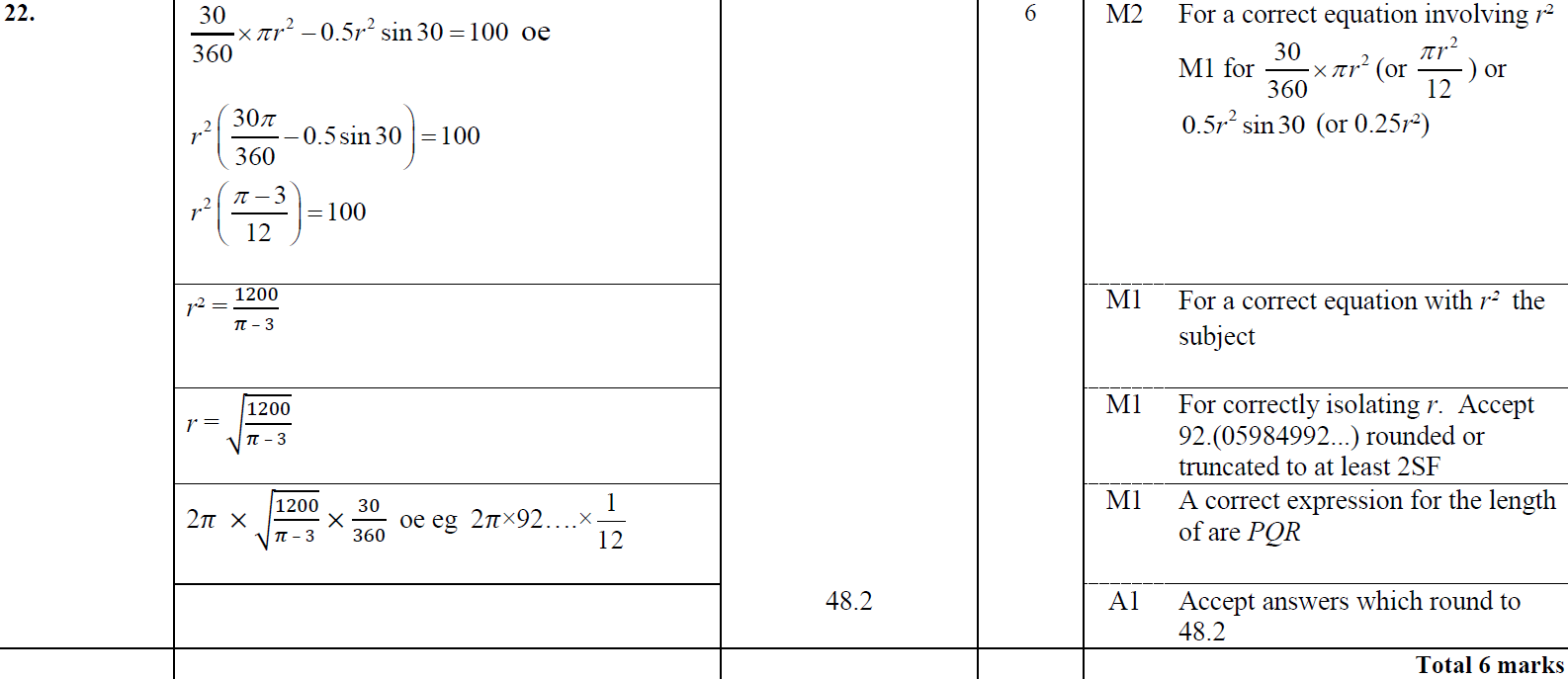 A
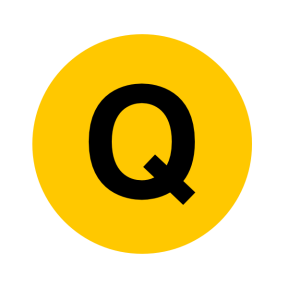 Jan 2017 3H Q15
Advanced Trigonometry
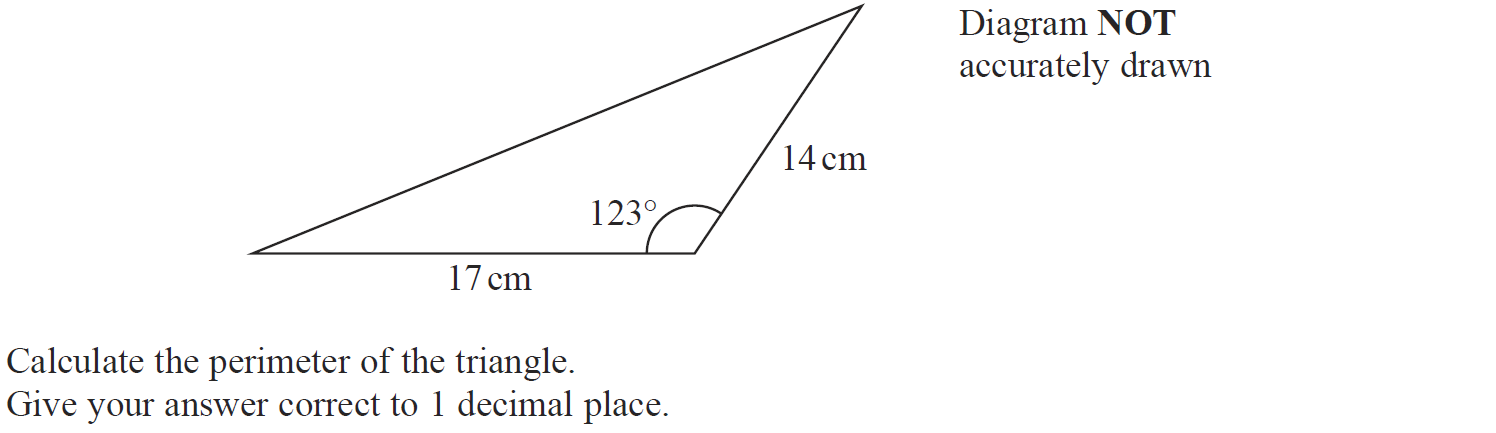 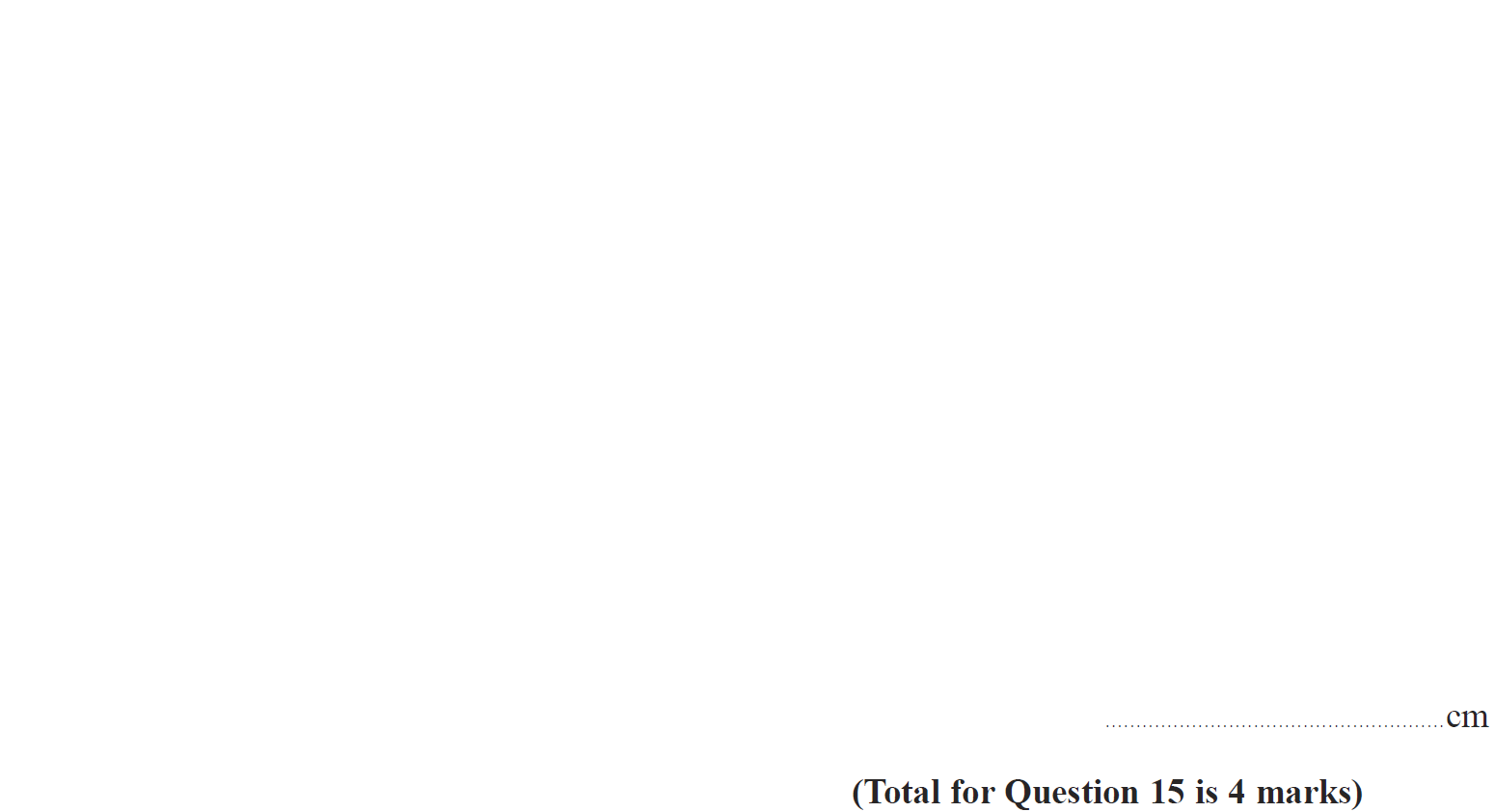 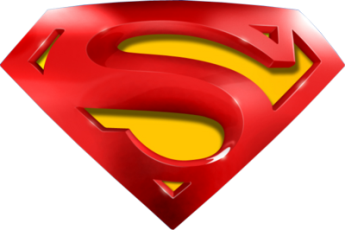 Jan 2017 3H Q15
Advanced Trigonometry
A
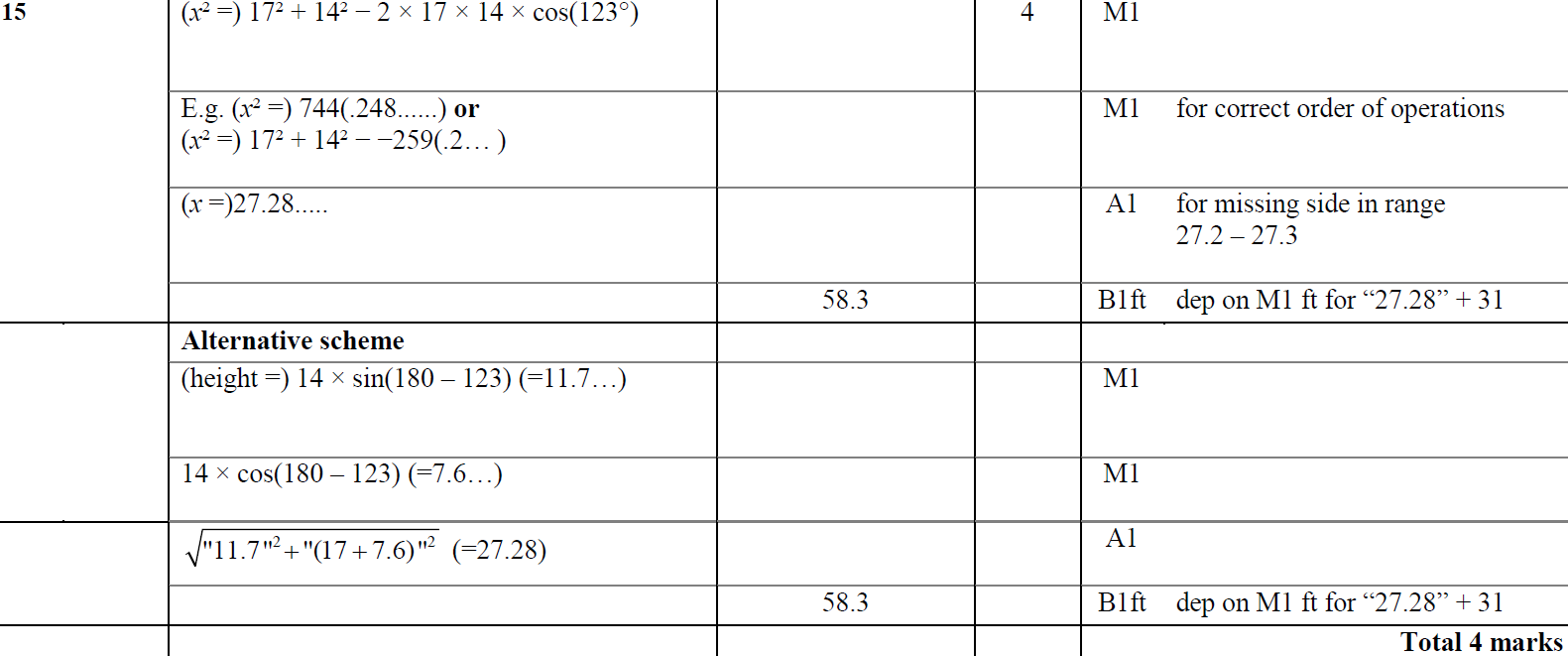 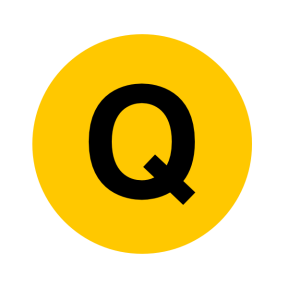 Jan 2017 4H Q21
Advanced Trigonometry
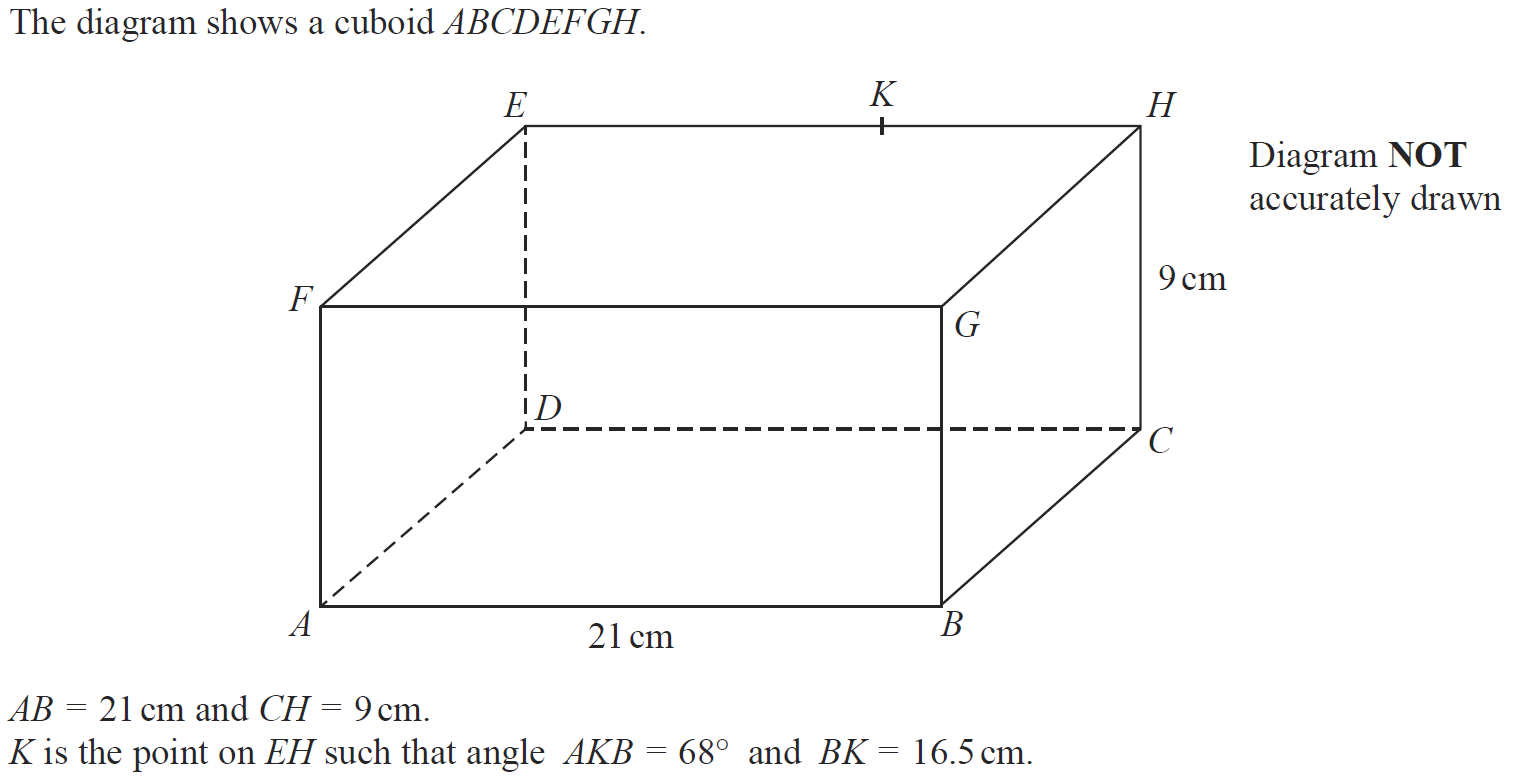 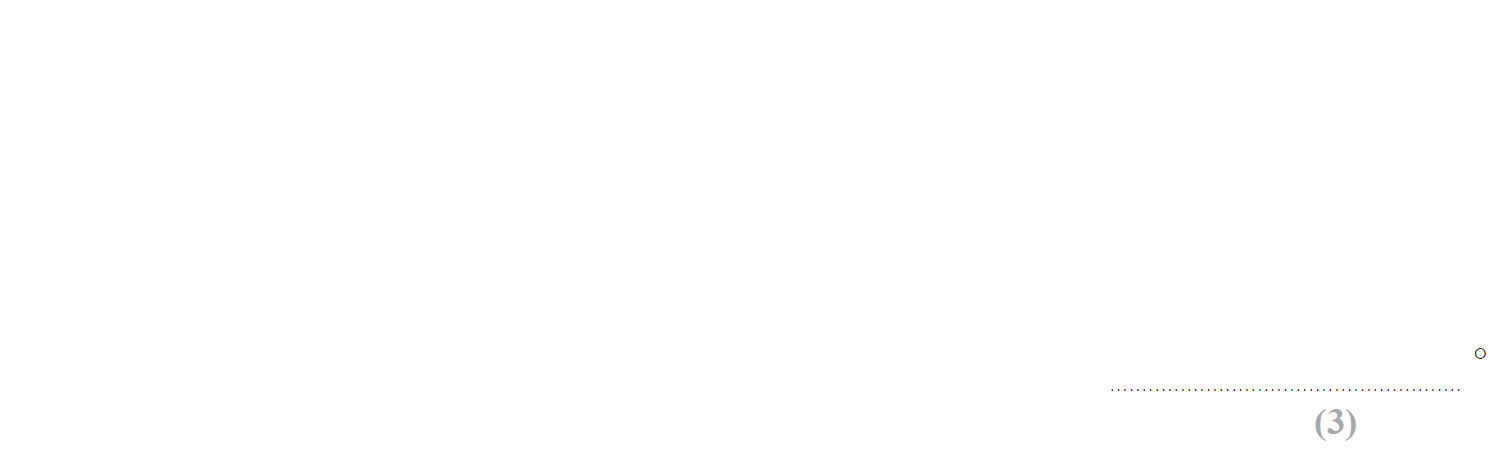 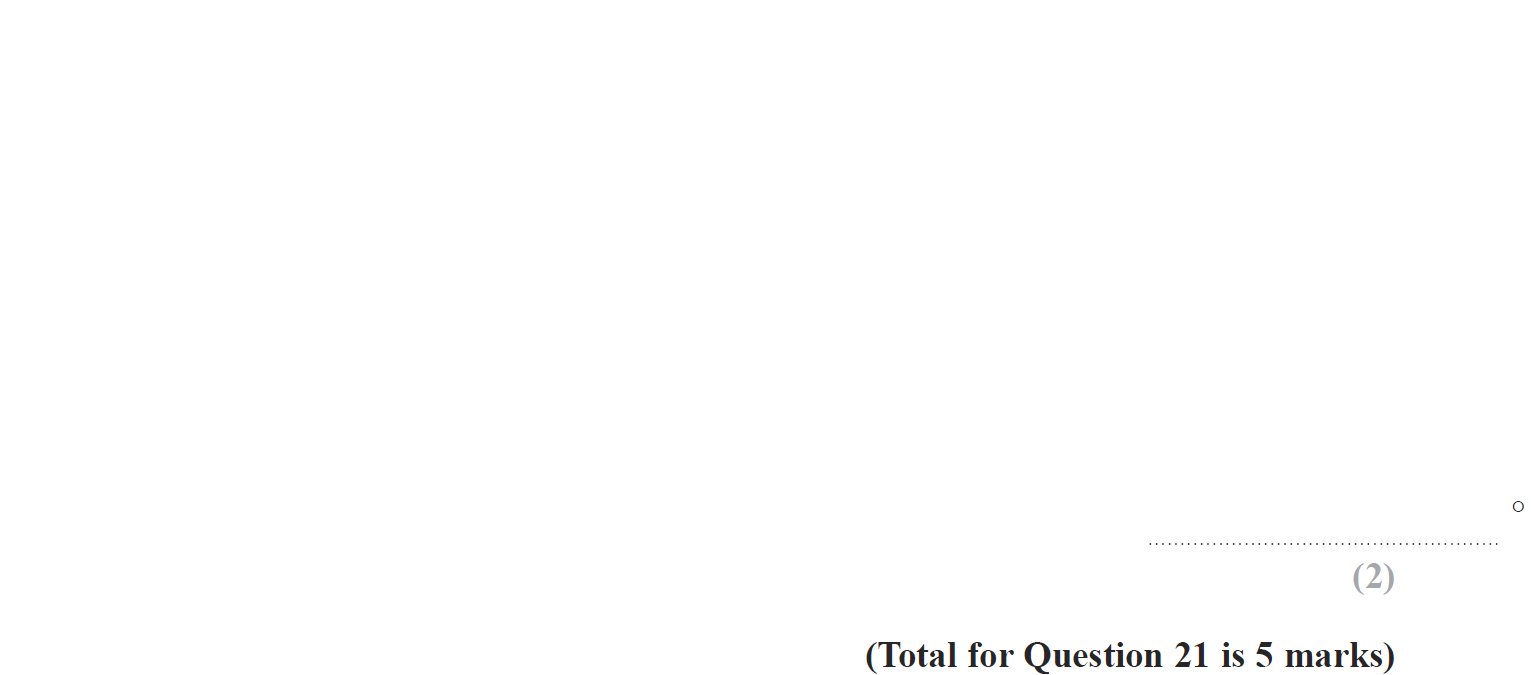 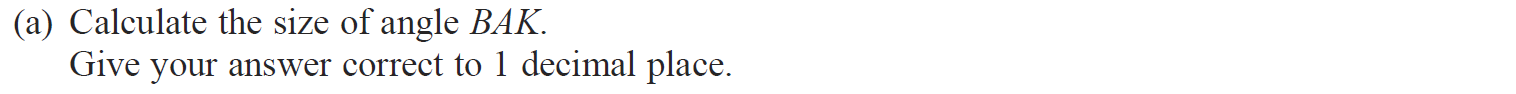 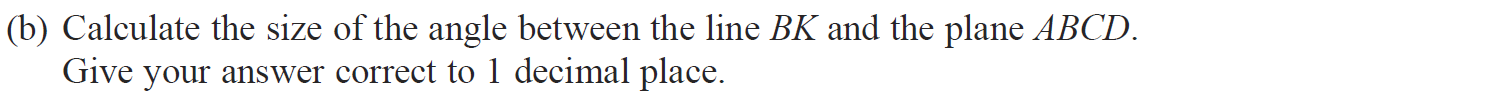 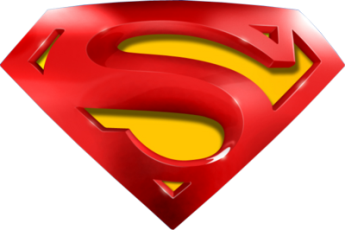 Jan 2017 4H Q21
Advanced Trigonometry
A
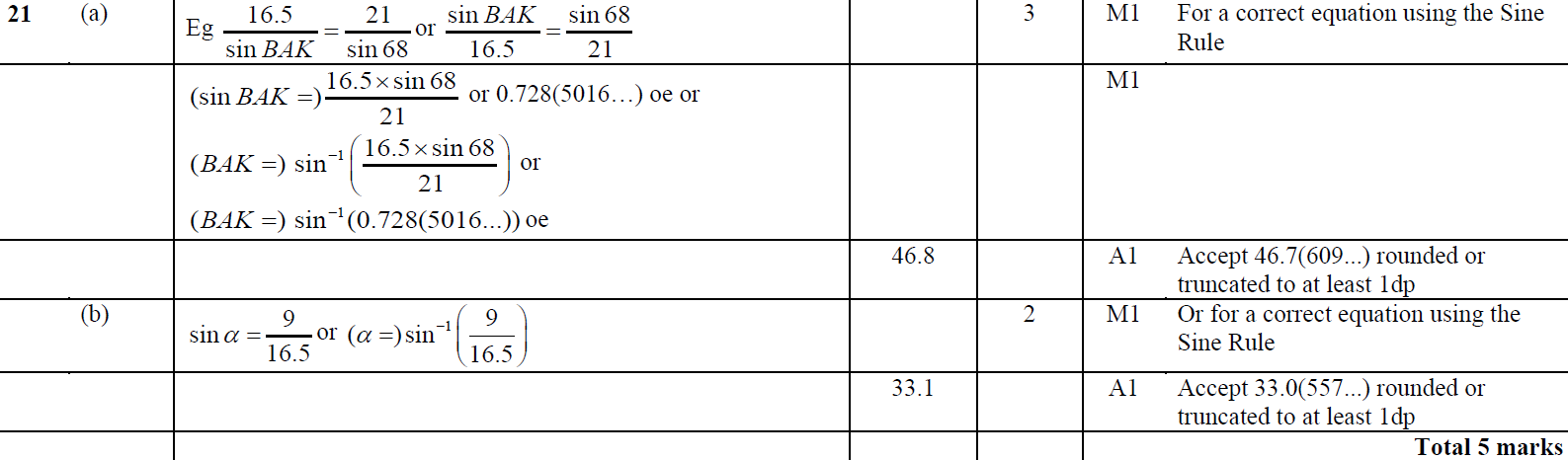 B
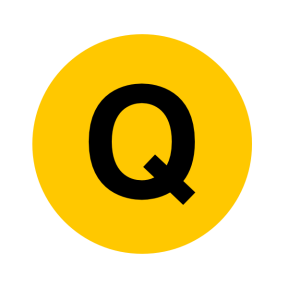 Jan 2017 3HR Q21
Advanced Trigonometry
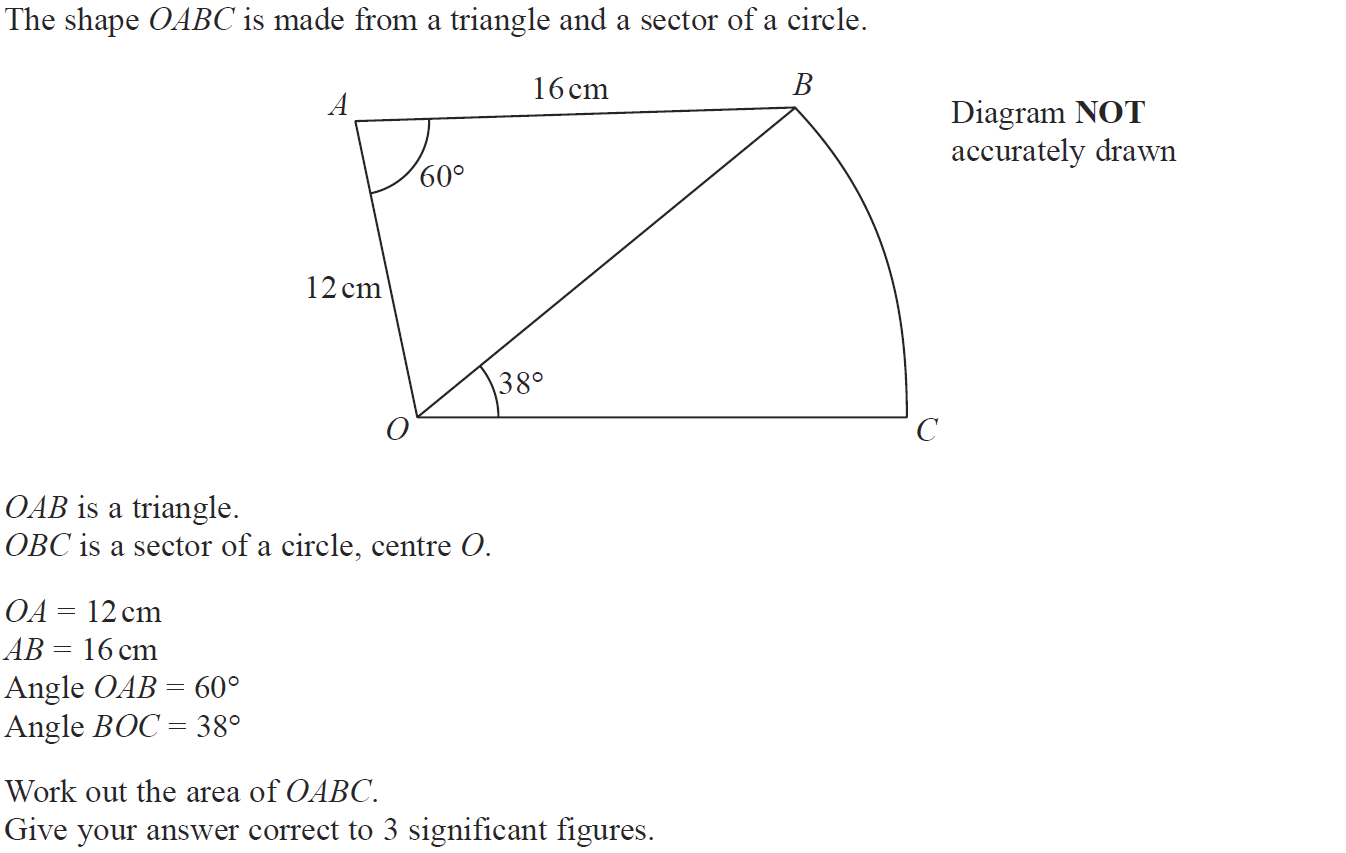 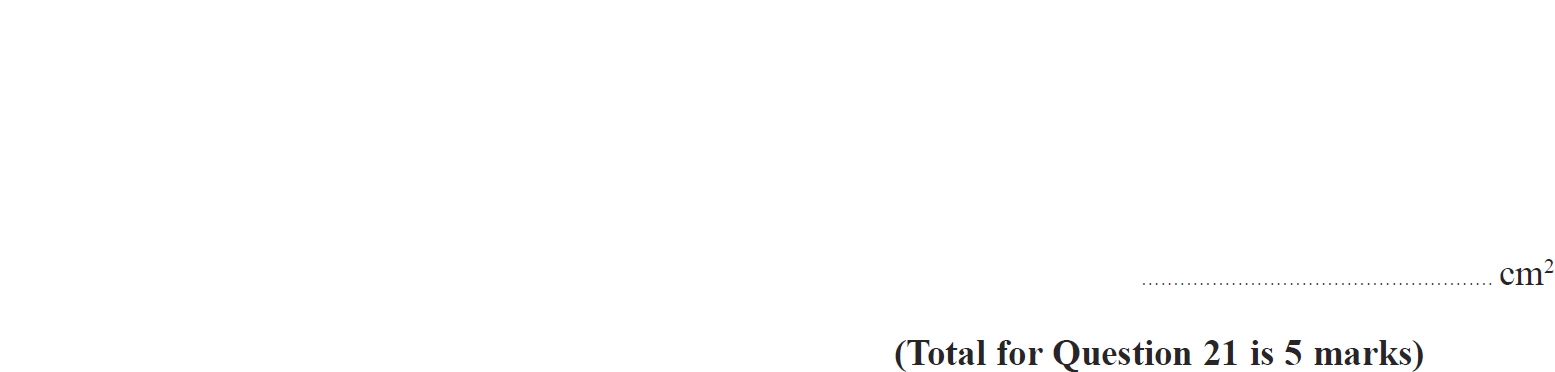 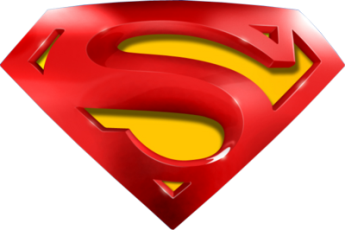 Jan 2017 3HR Q21
Advanced Trigonometry
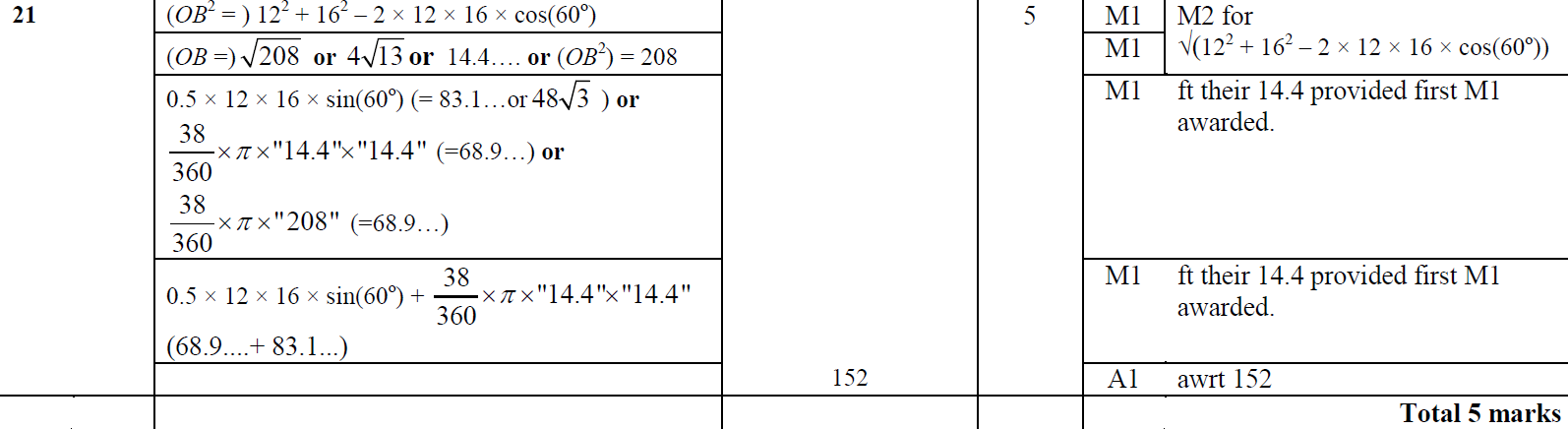 A
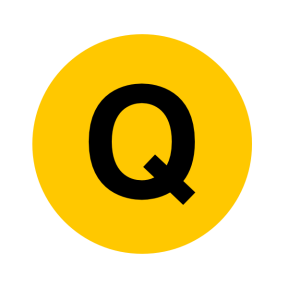 June 2017 4H Q19
Advanced Trigonometry
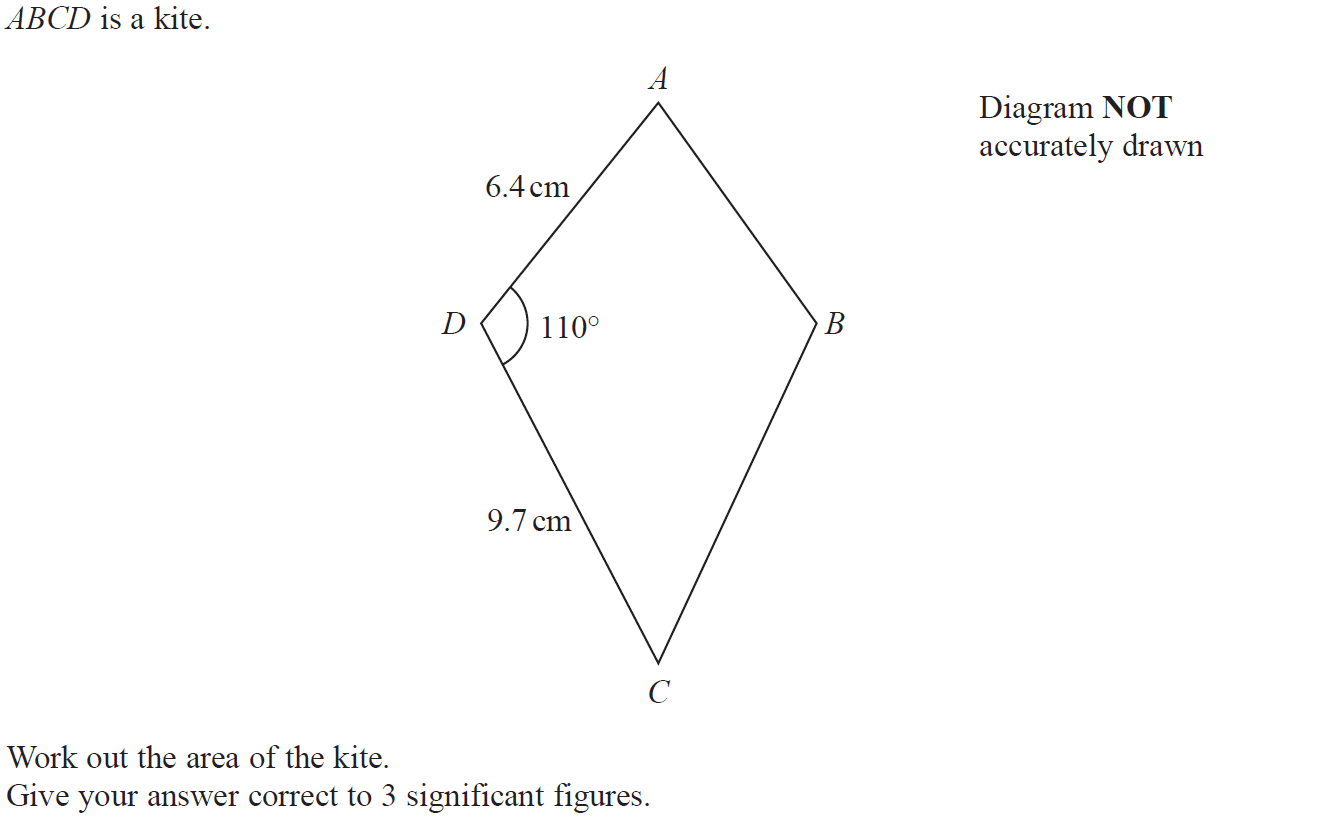 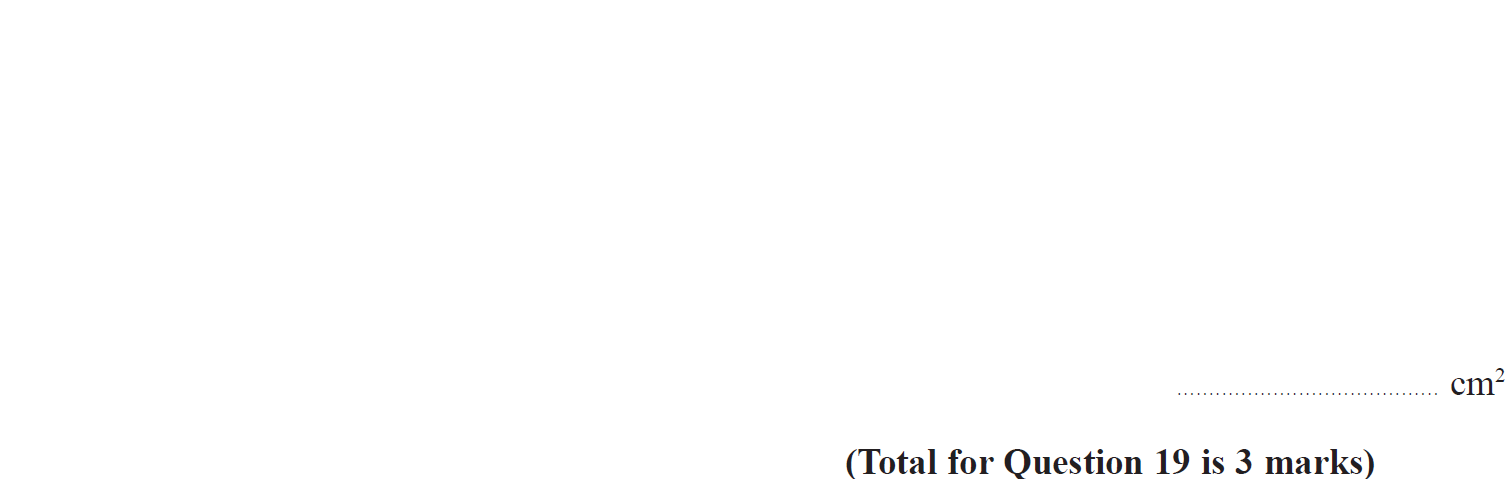 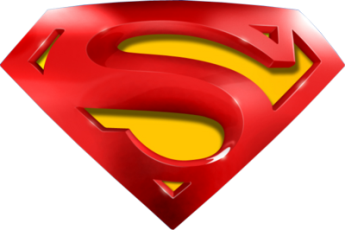 June 2017 4H Q19
Advanced Trigonometry
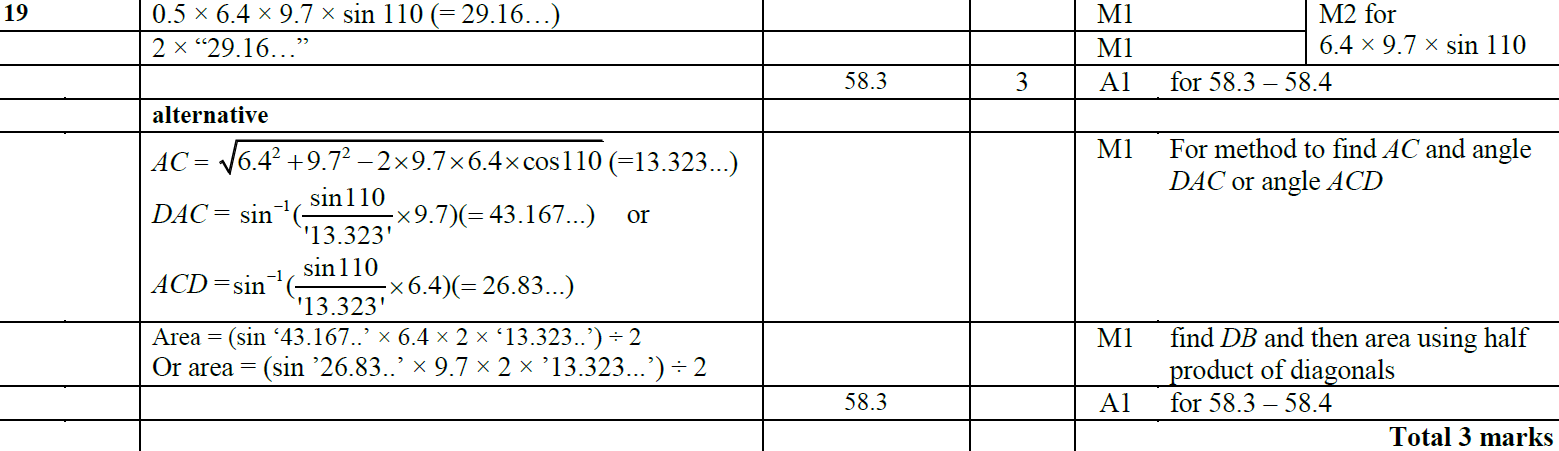 A
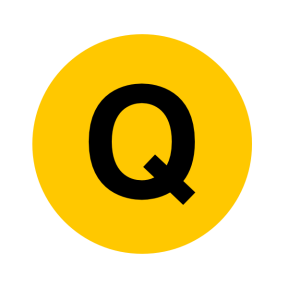 June 2017 4H Q21
Advanced Trigonometry
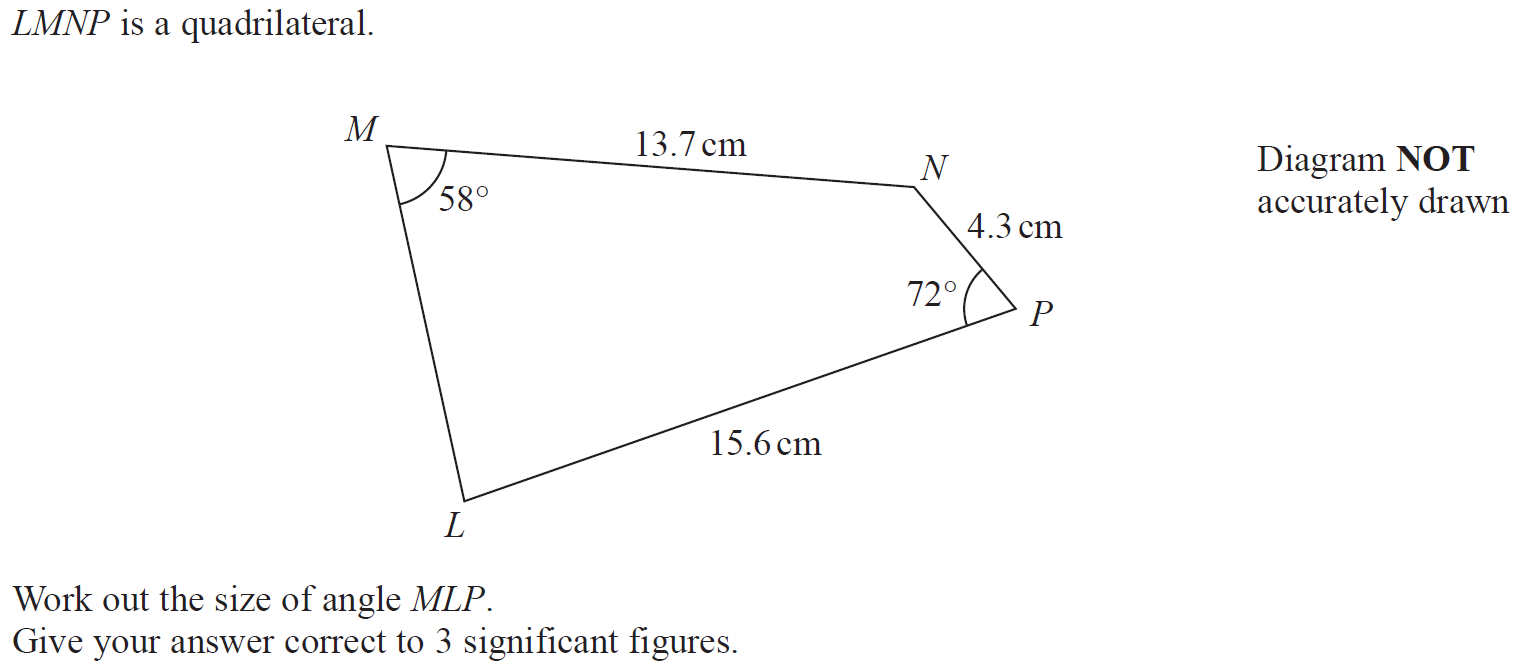 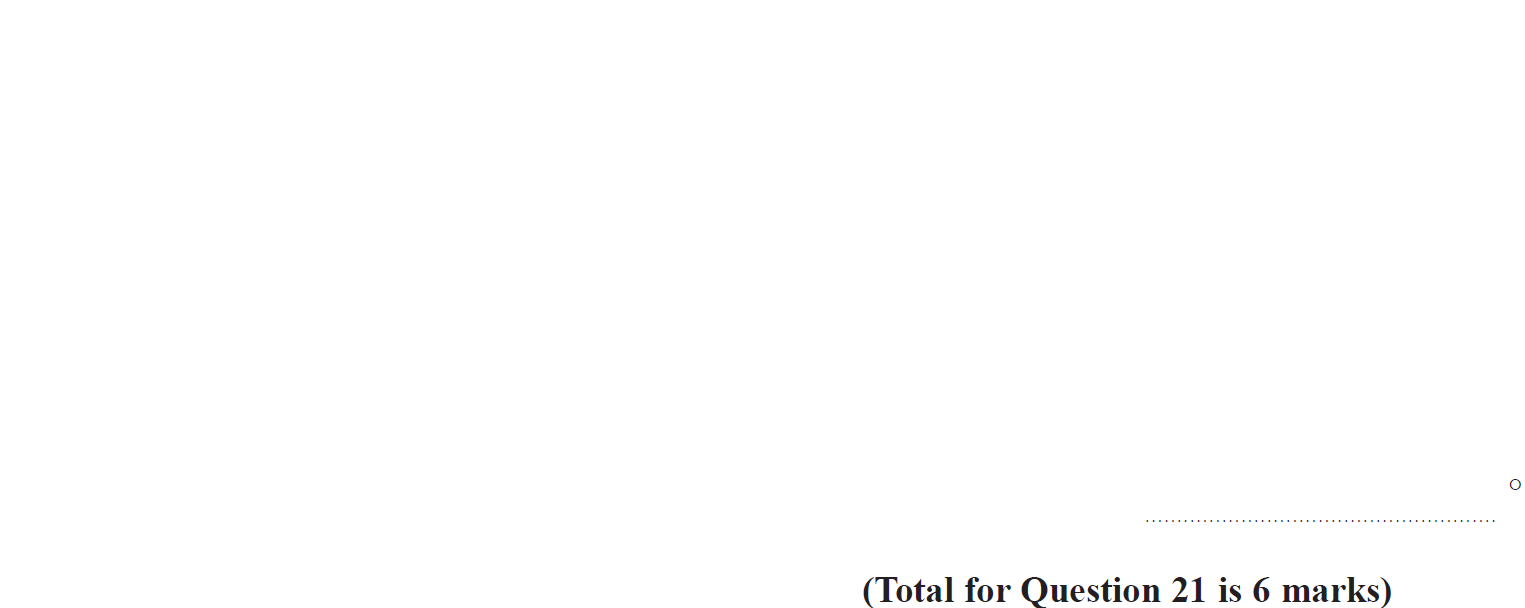 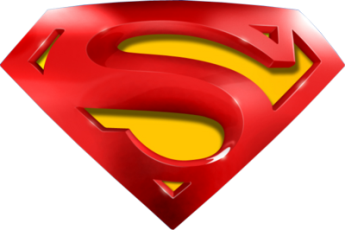 June 2017 4H Q21
Advanced Trigonometry
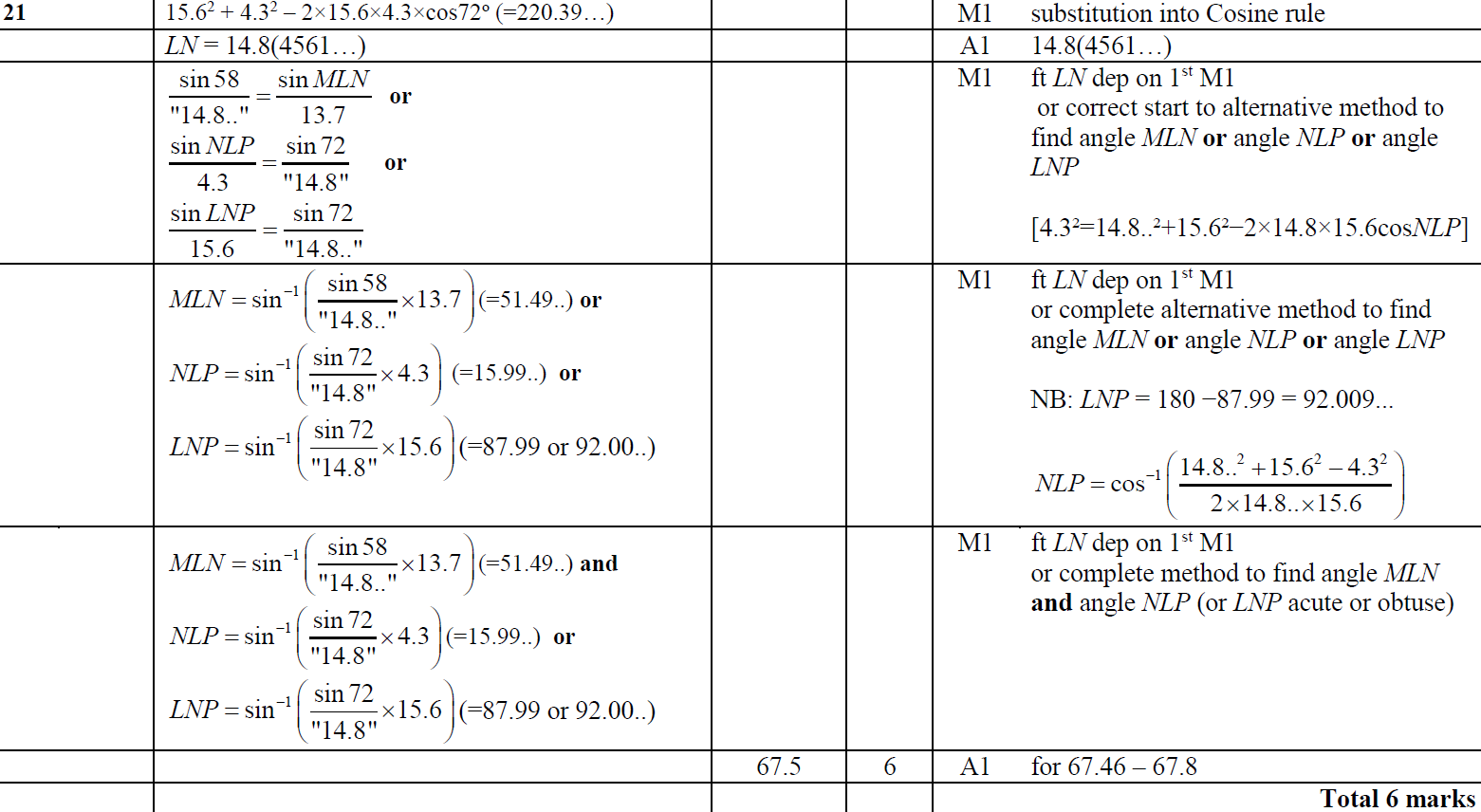 A
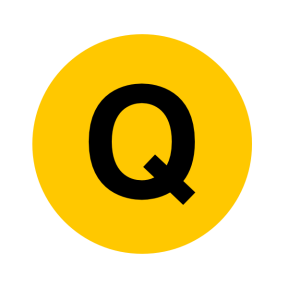 May 2017 3HR Q14
Advanced Trigonometry
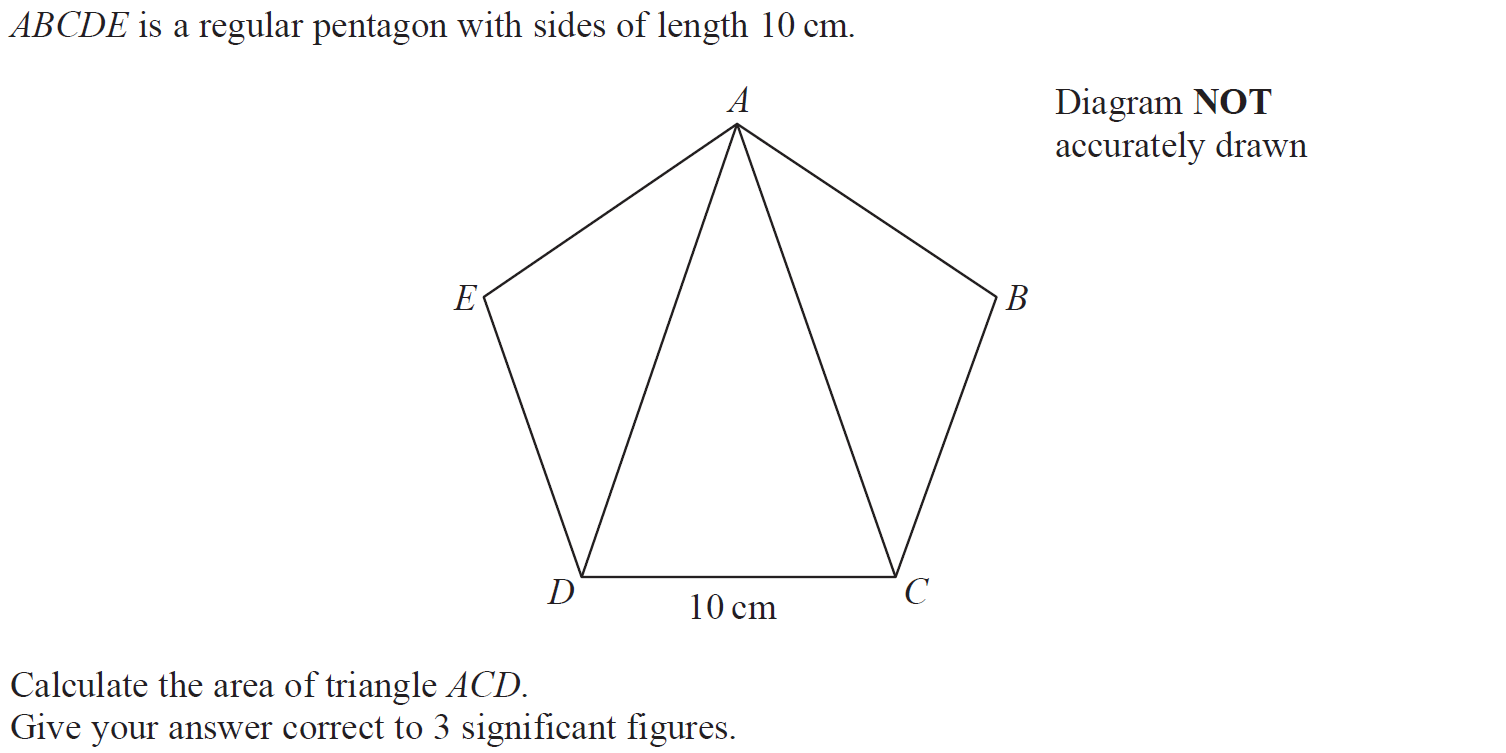 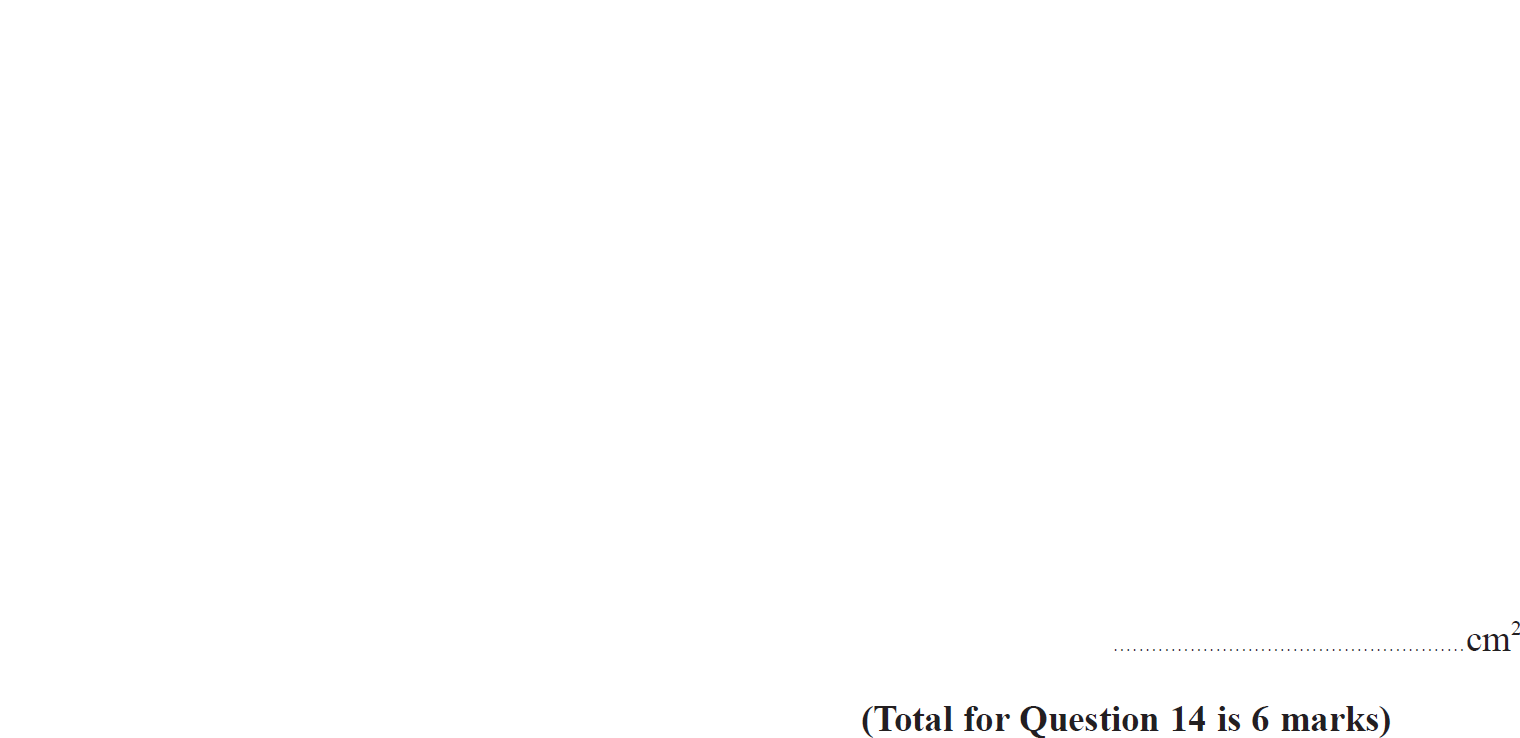 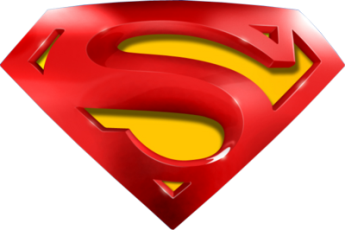 May 2017 3HR Q14
Advanced Trigonometry
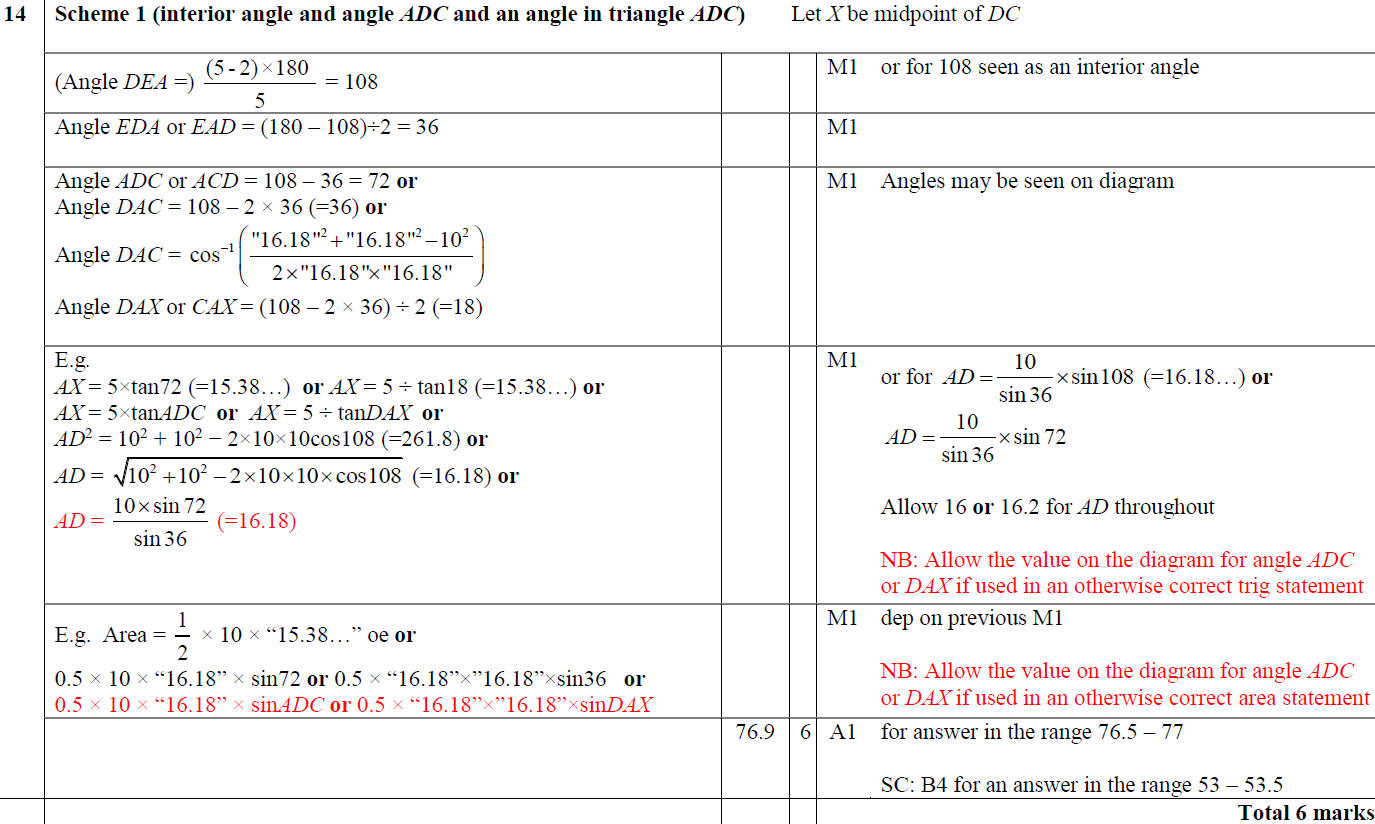 A
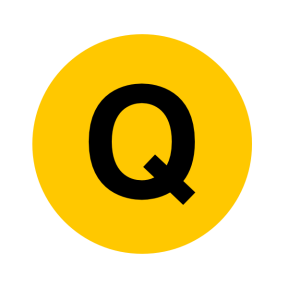 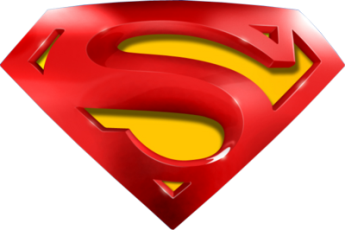 May 2017 3HR Q14
Advanced Trigonometry
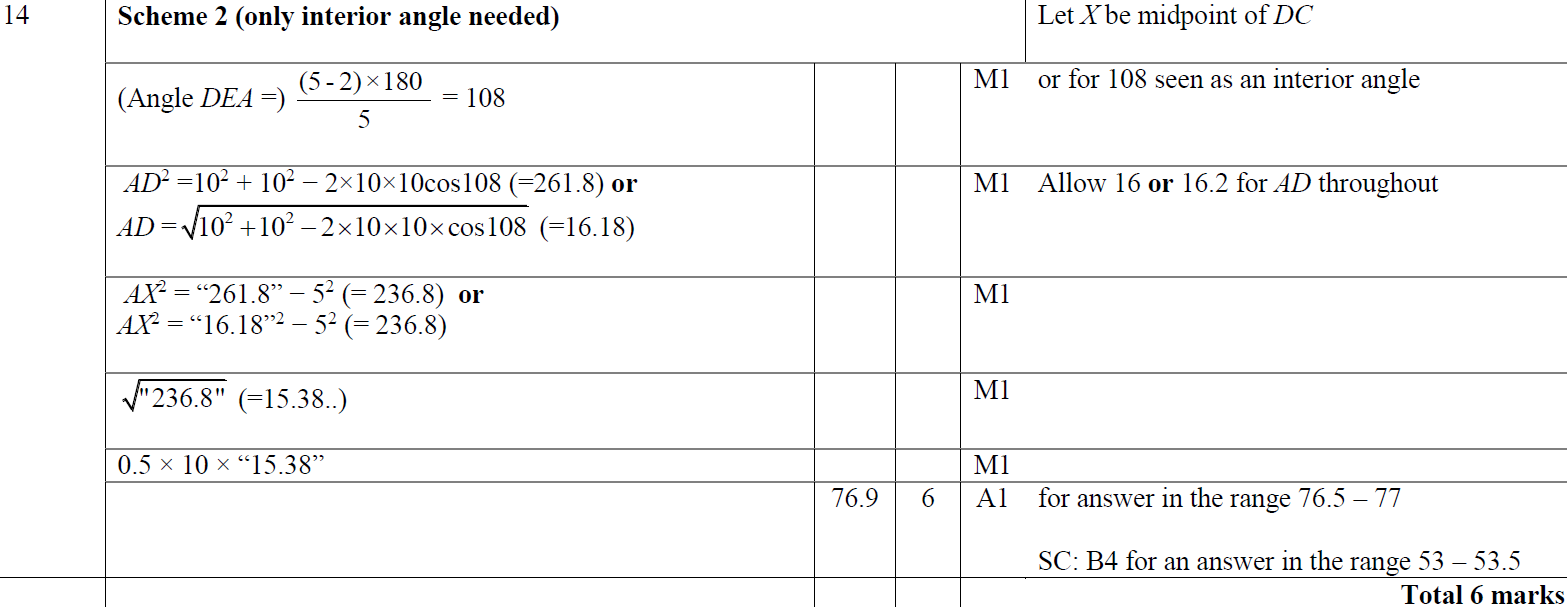 Alternative A
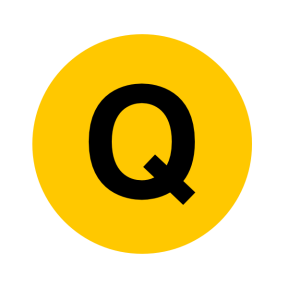 May 2017 3HR Q21
Advanced Trigonometry
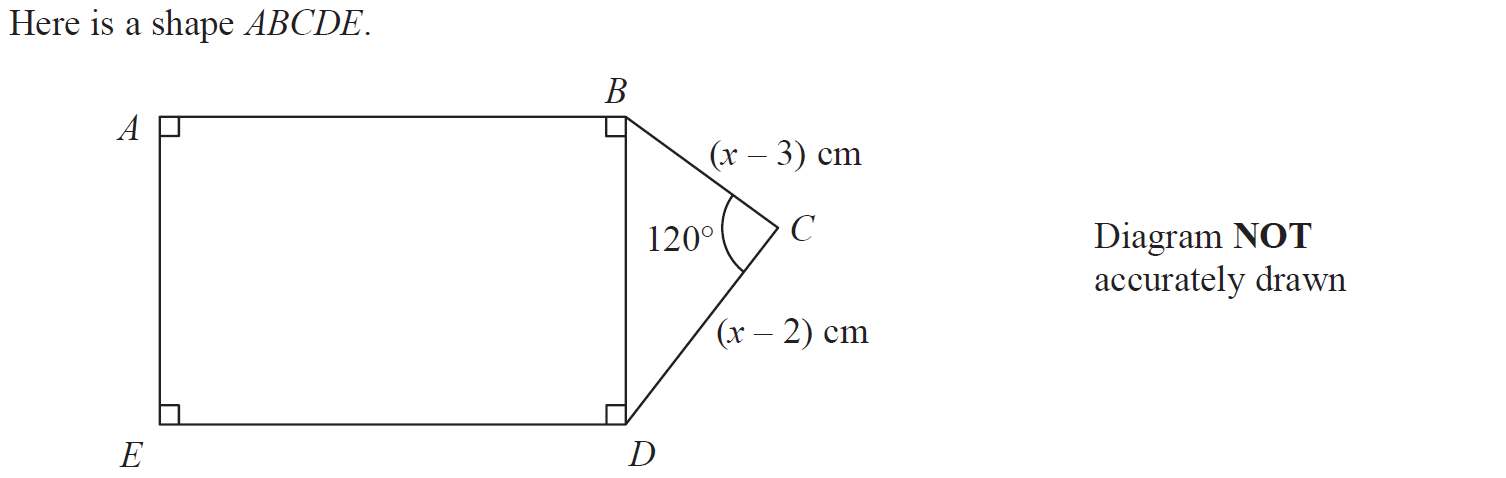 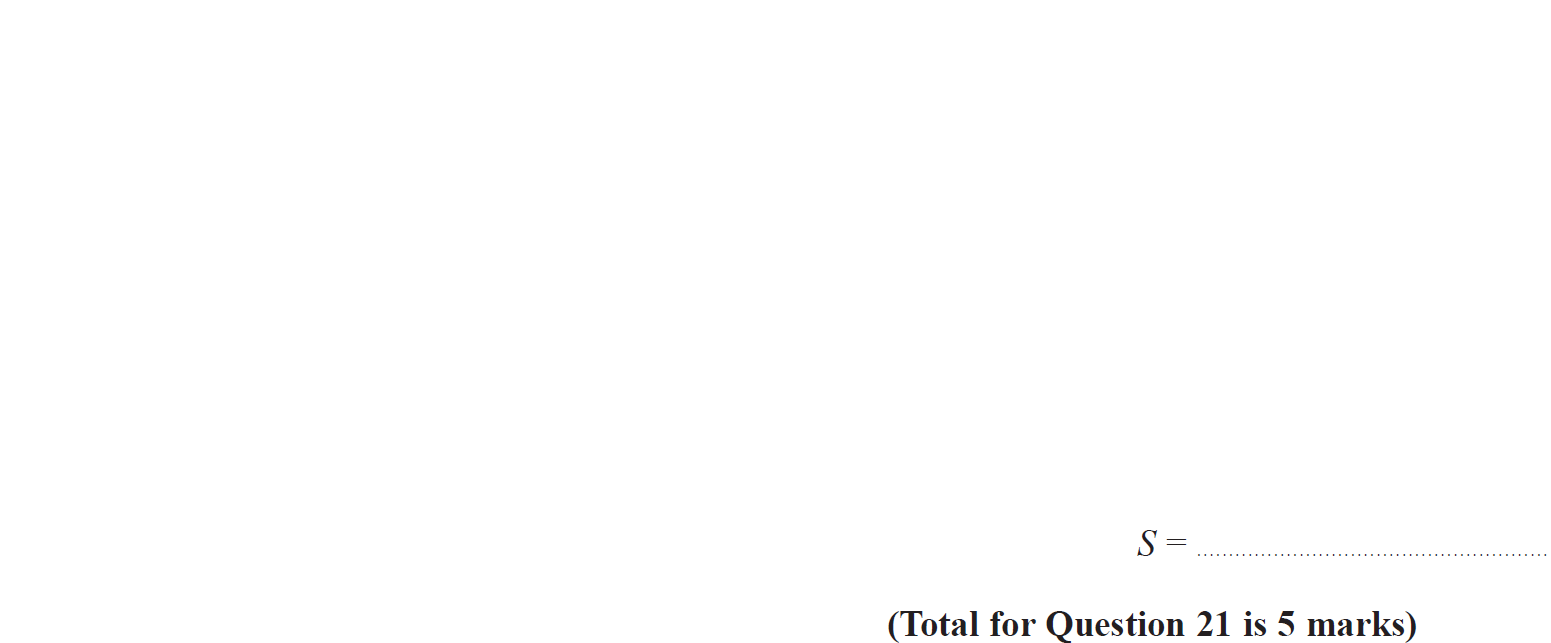 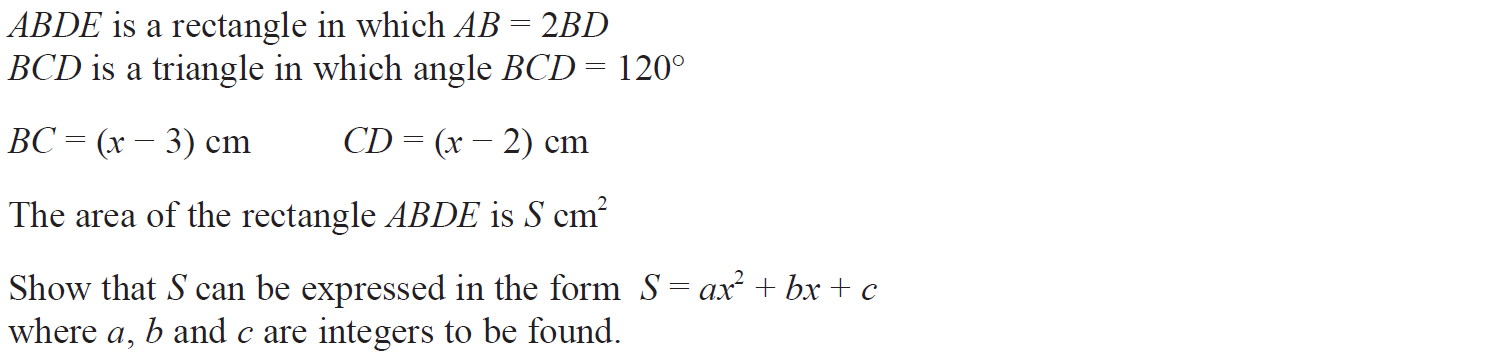 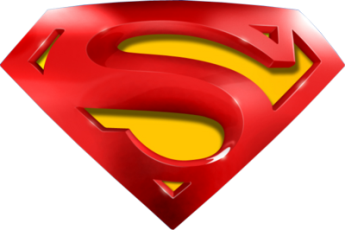 May 2017 3HR Q21
Advanced Trigonometry
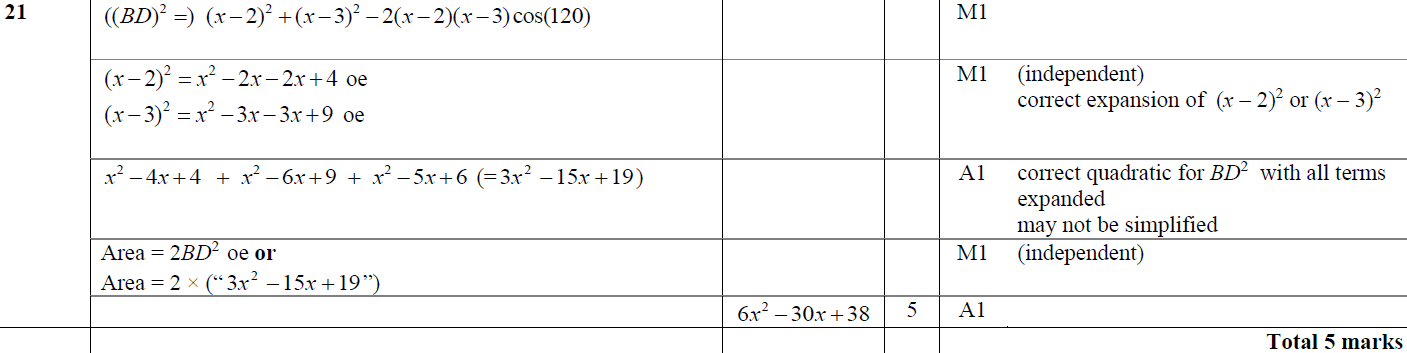 A
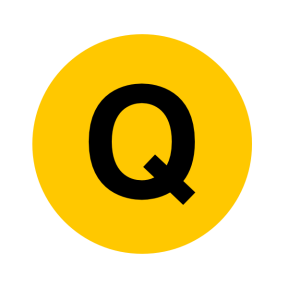 June 2017 4HR Q24
Advanced Trigonometry
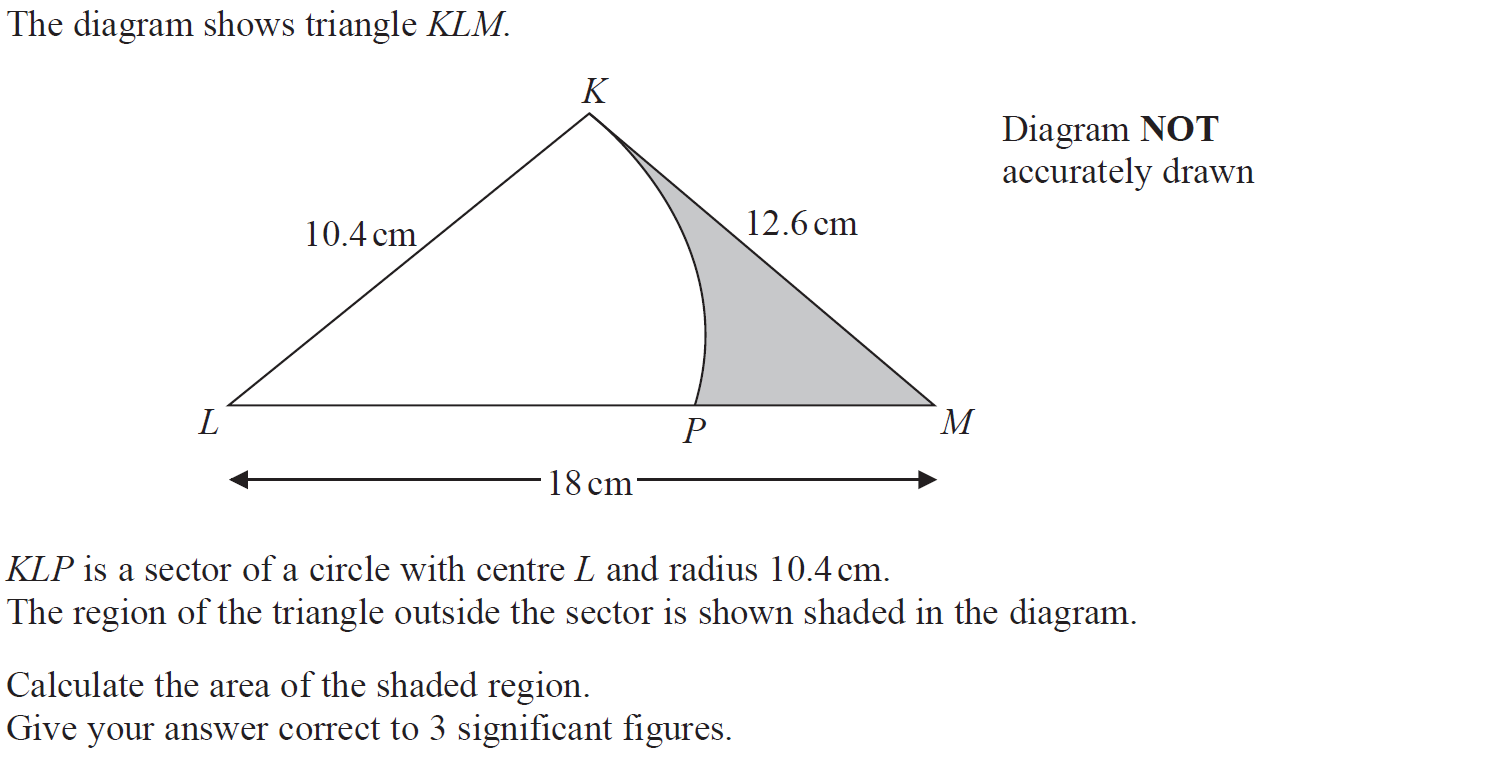 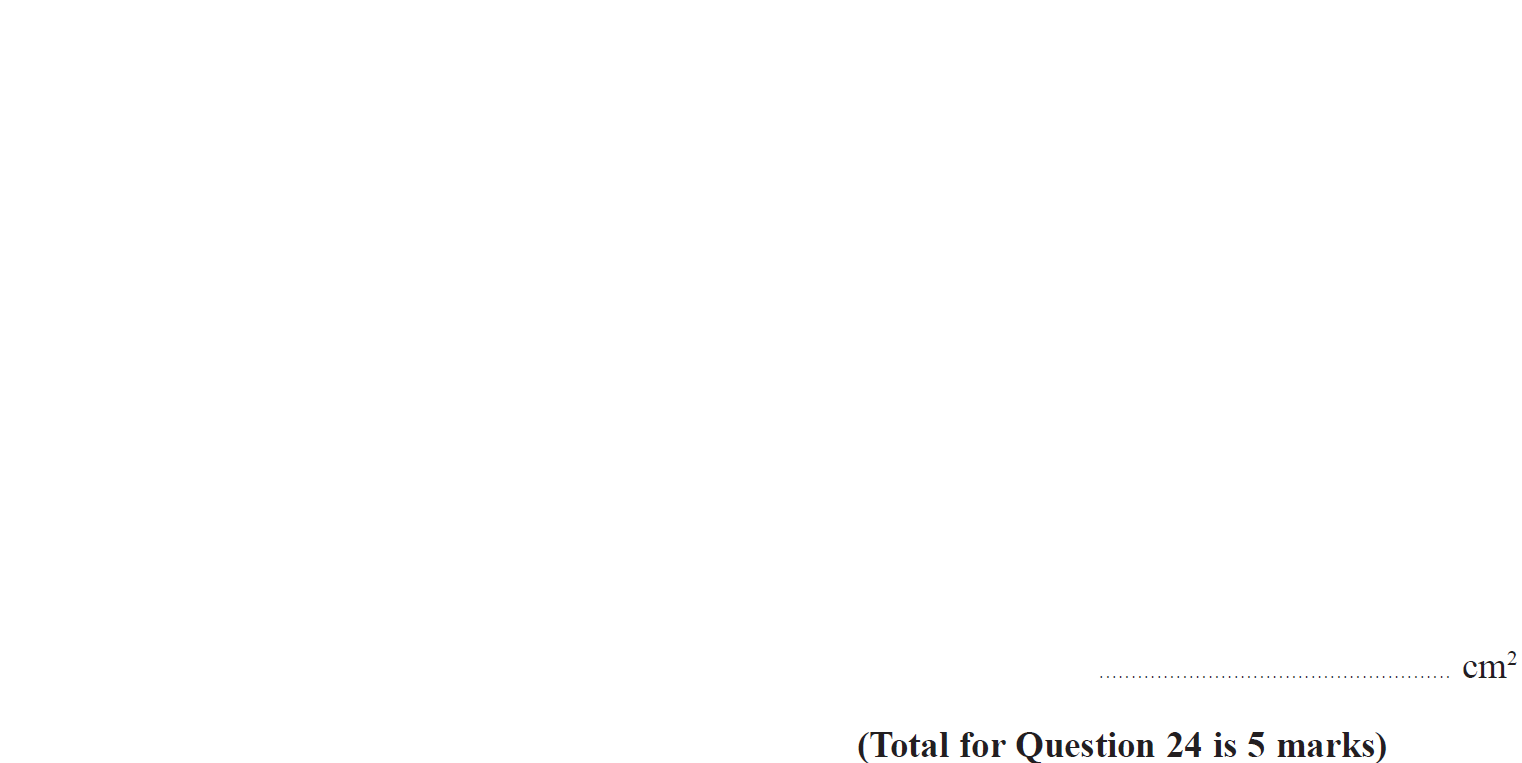 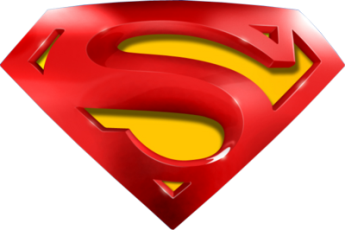 June 2017 4HR Q24
Advanced Trigonometry
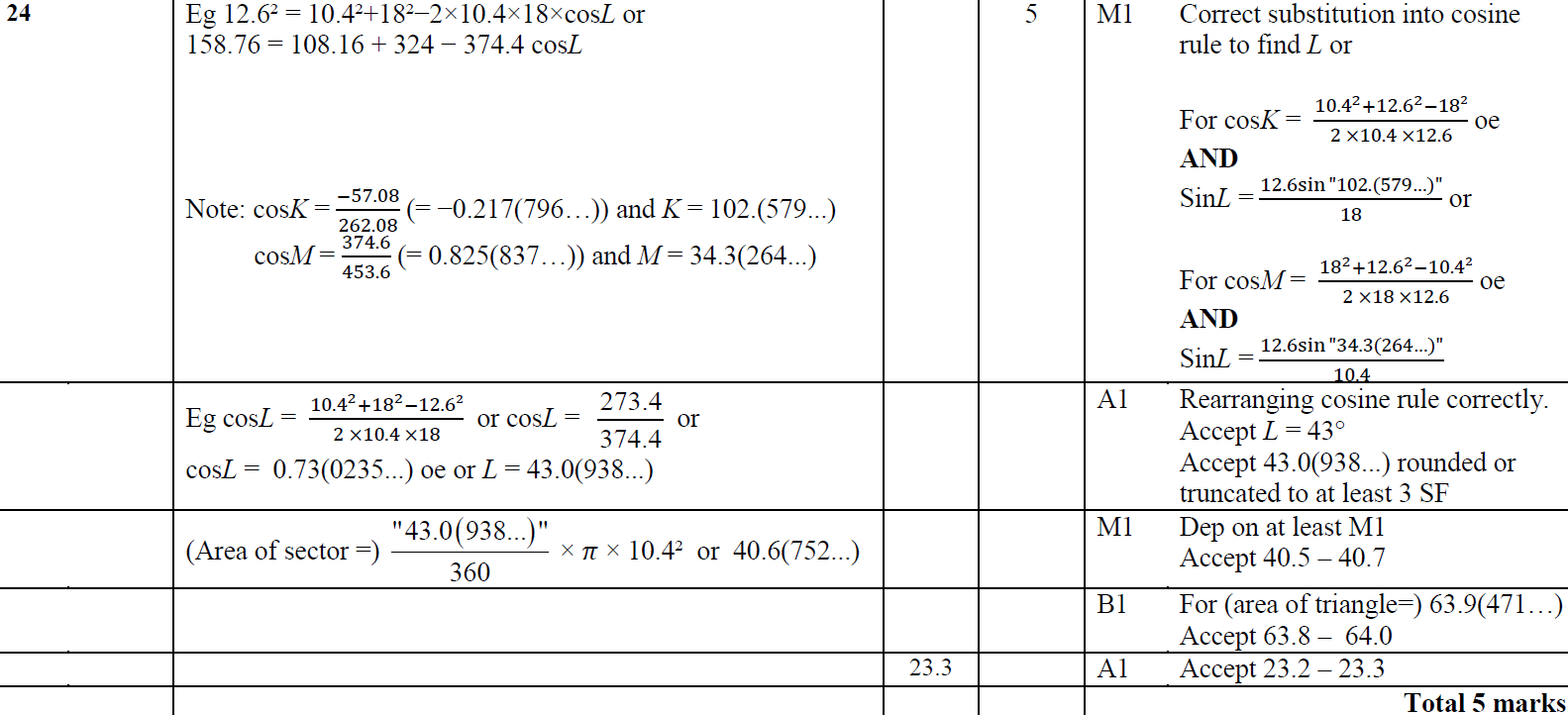 A
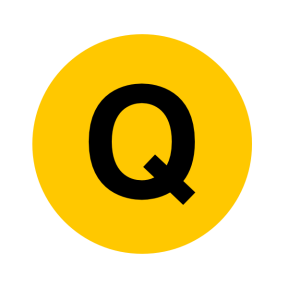 Jan 2018 3H Q25
Advanced Trigonometry
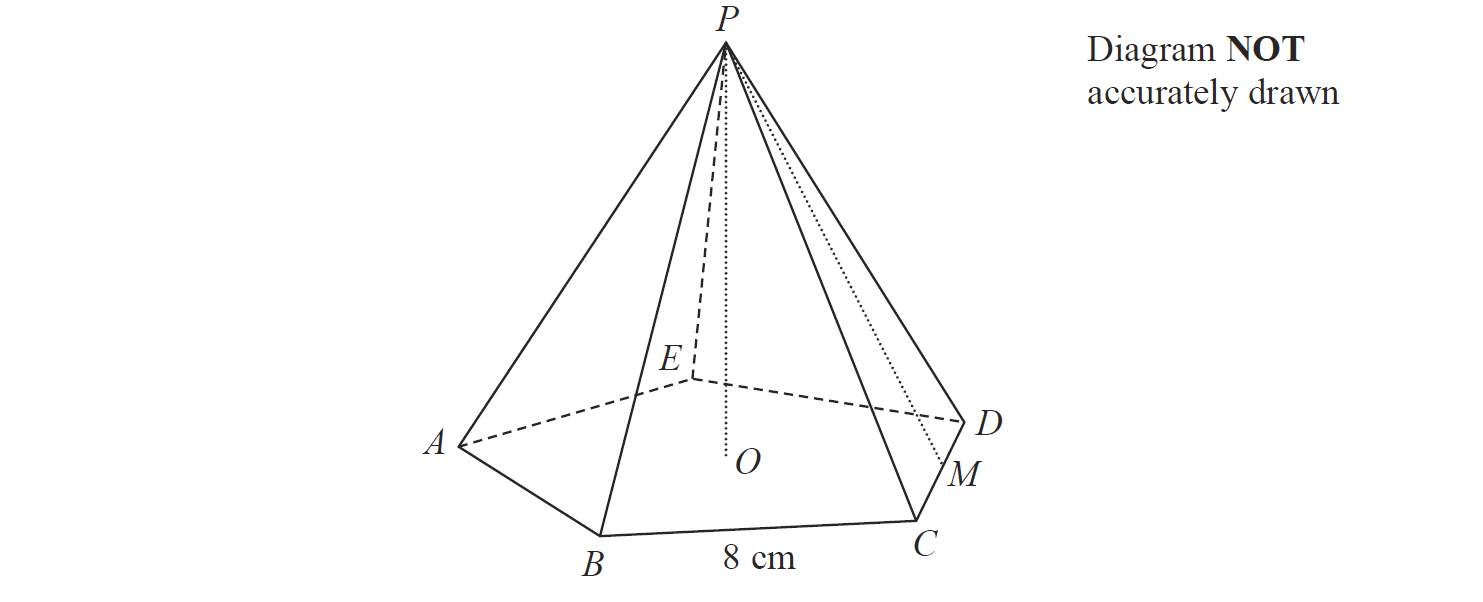 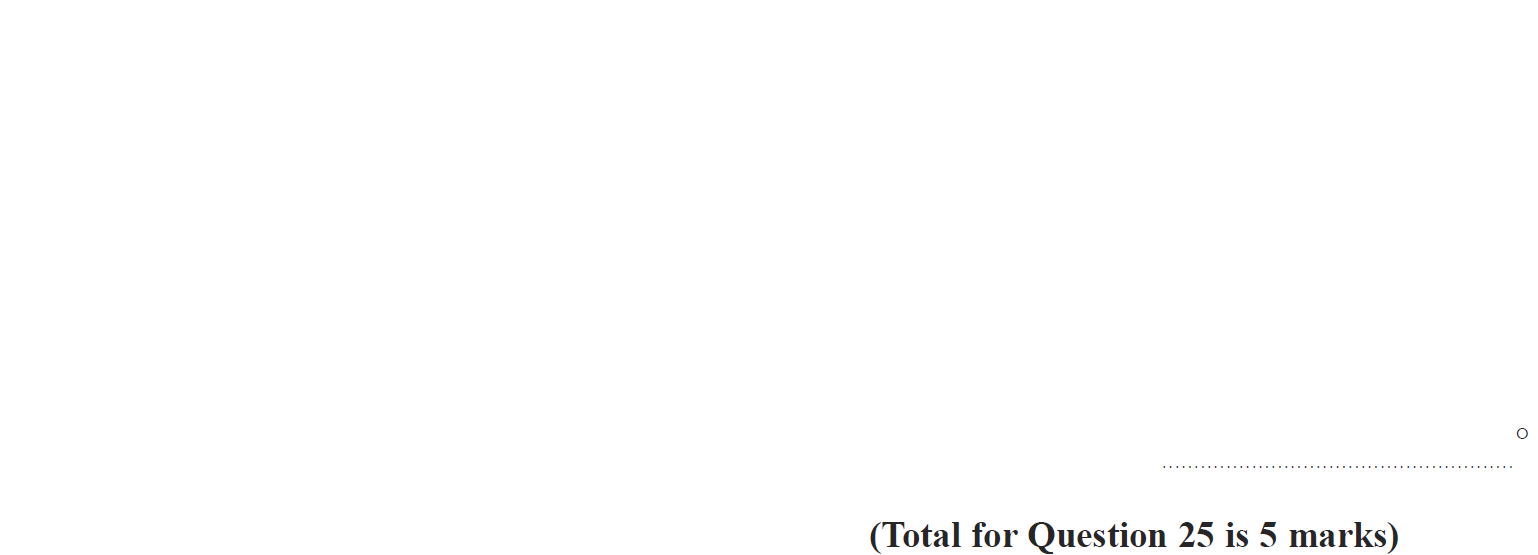 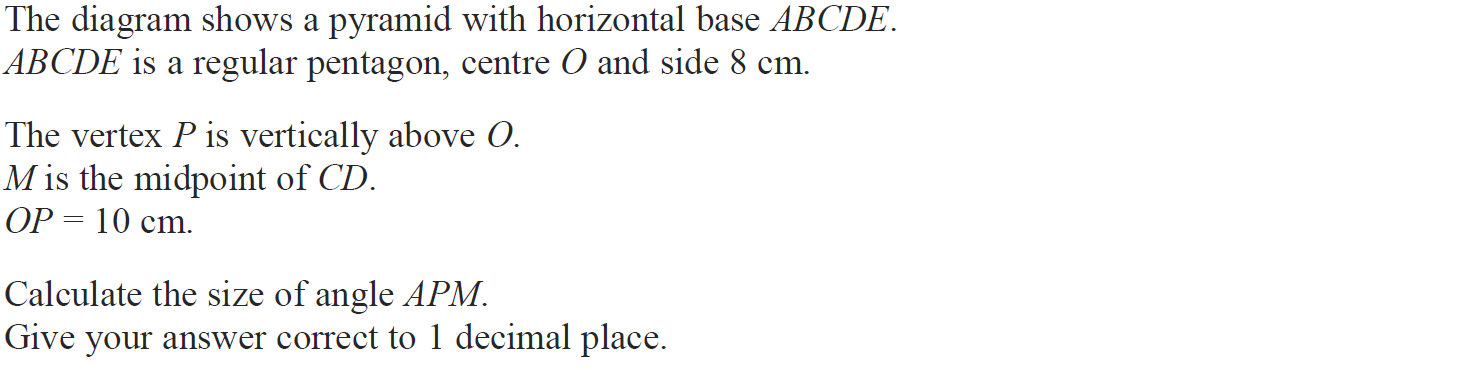 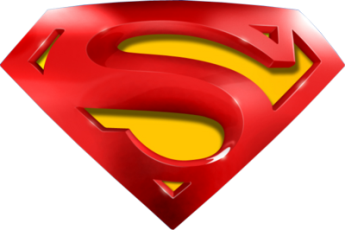 Jan 2018 3H Q25
Advanced Trigonometry
A
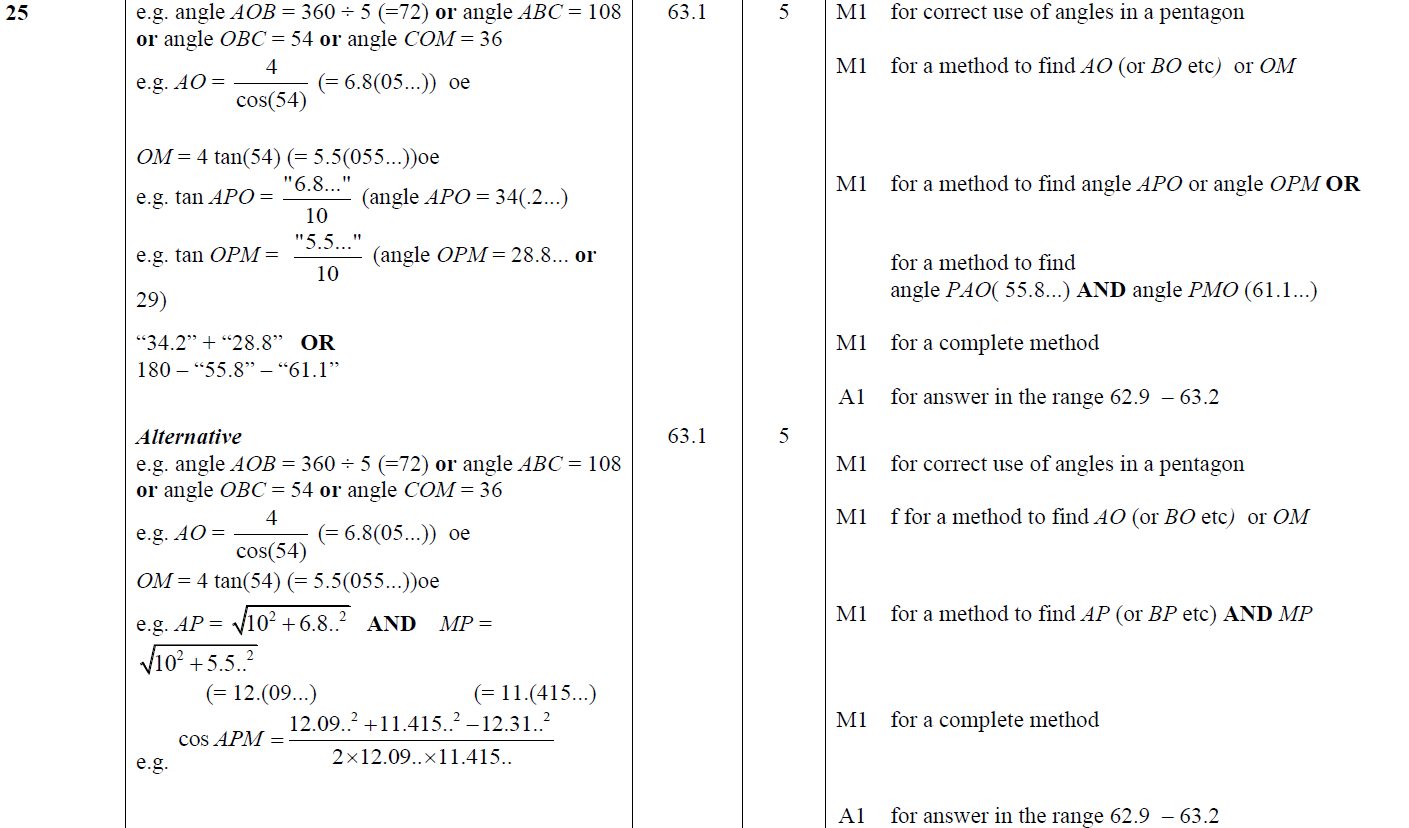 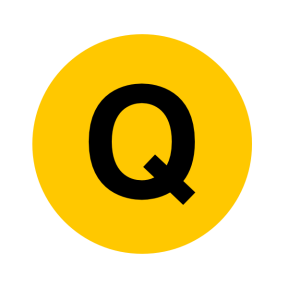 Jan 2018 4H Q16
Advanced Trigonometry
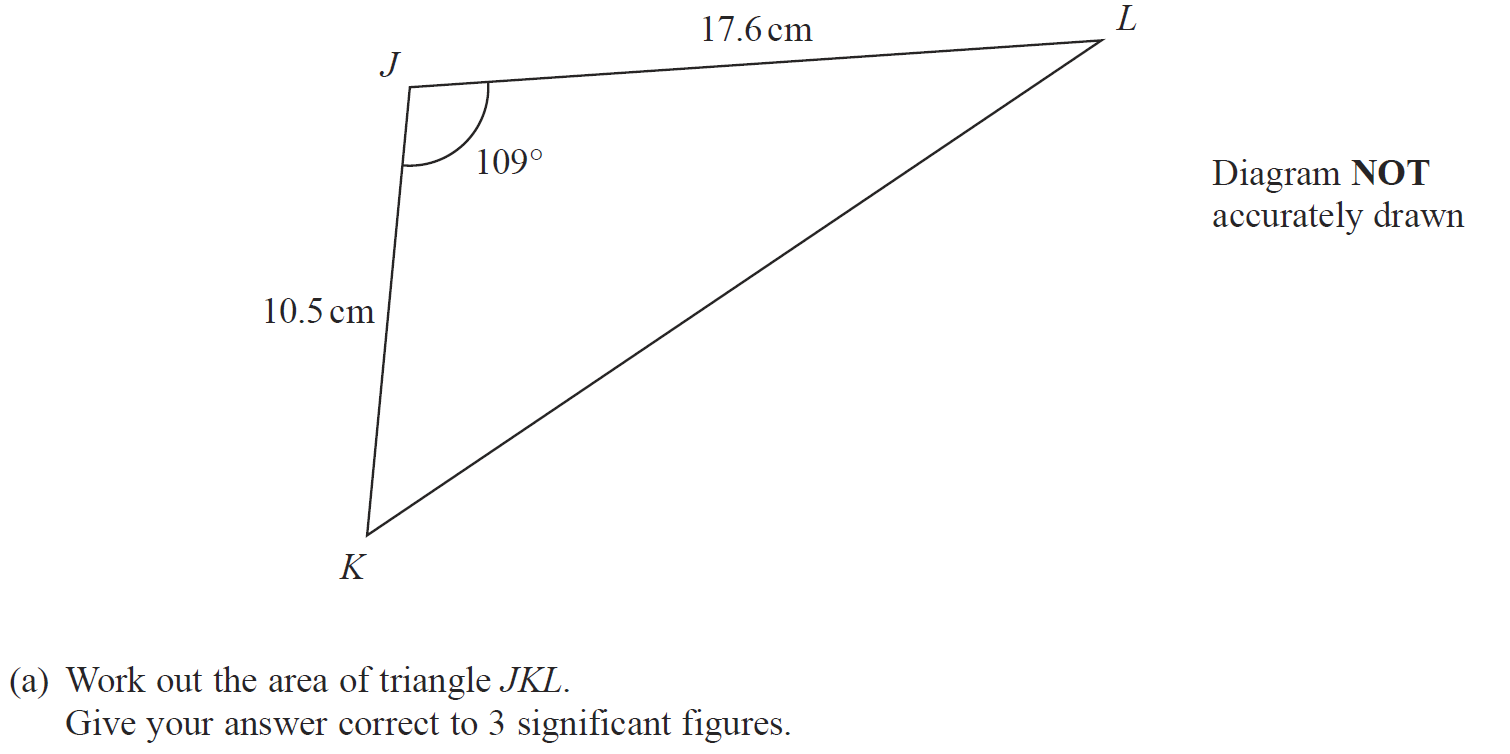 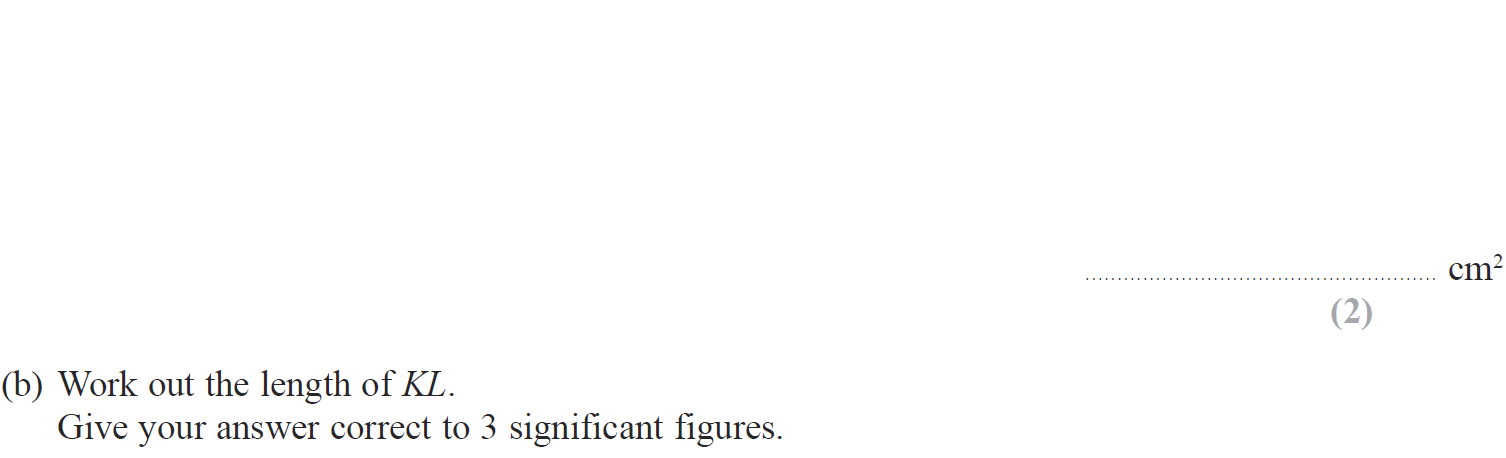 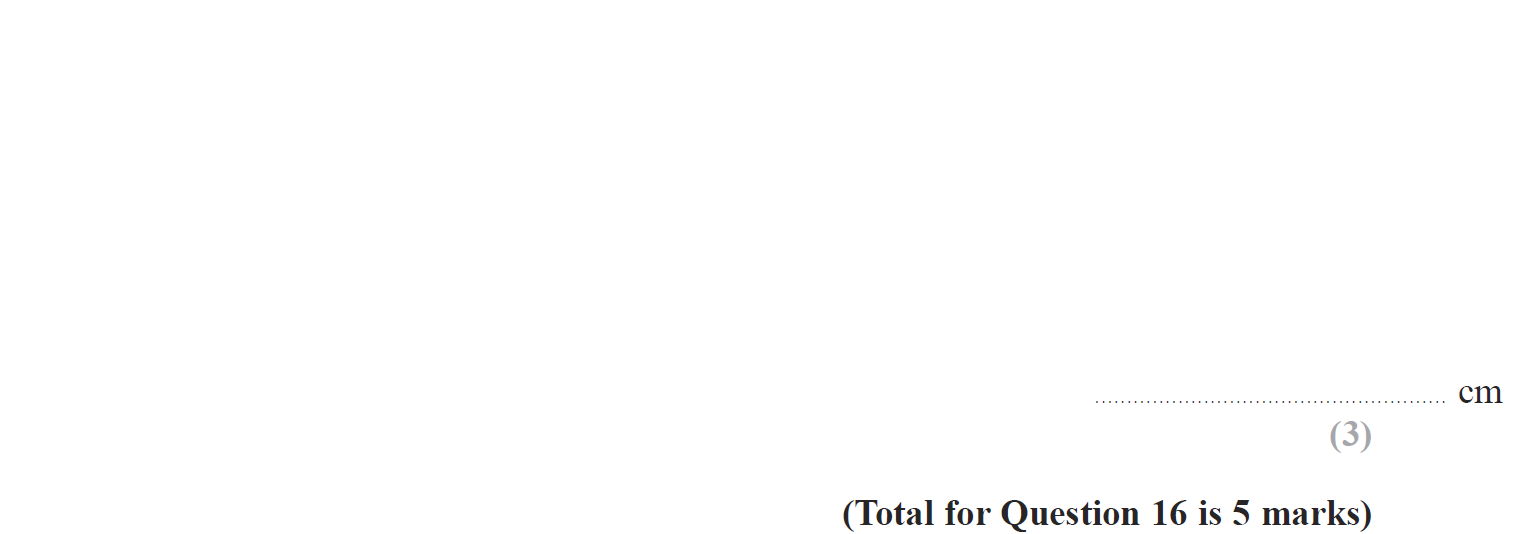 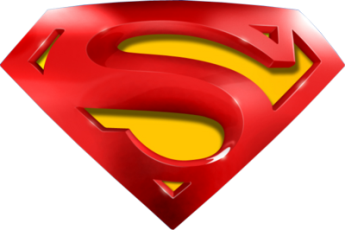 Jan 2018 4H Q16
Advanced Trigonometry
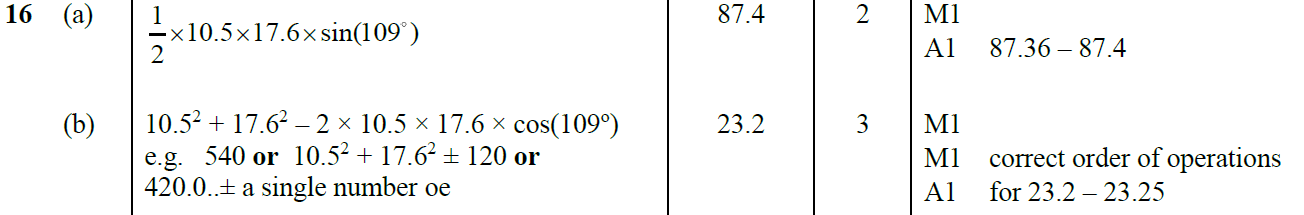 A
B
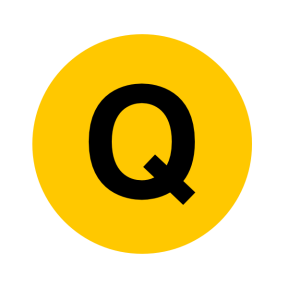 Jan 2018 4HR Q15
Advanced Trigonometry
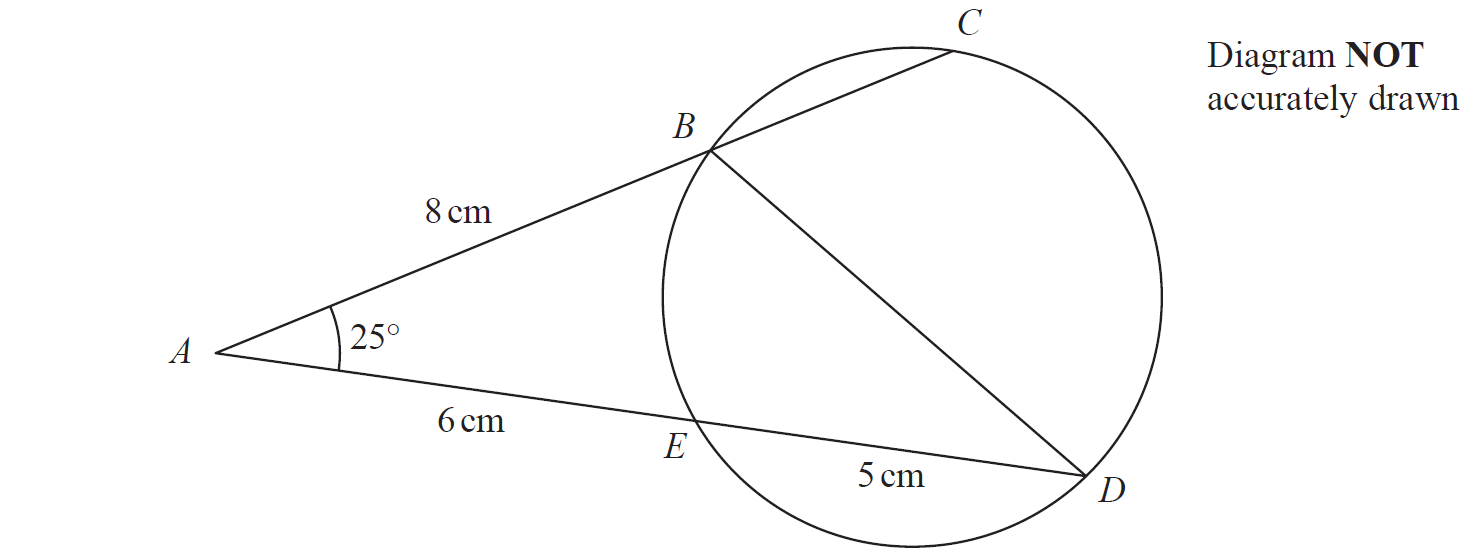 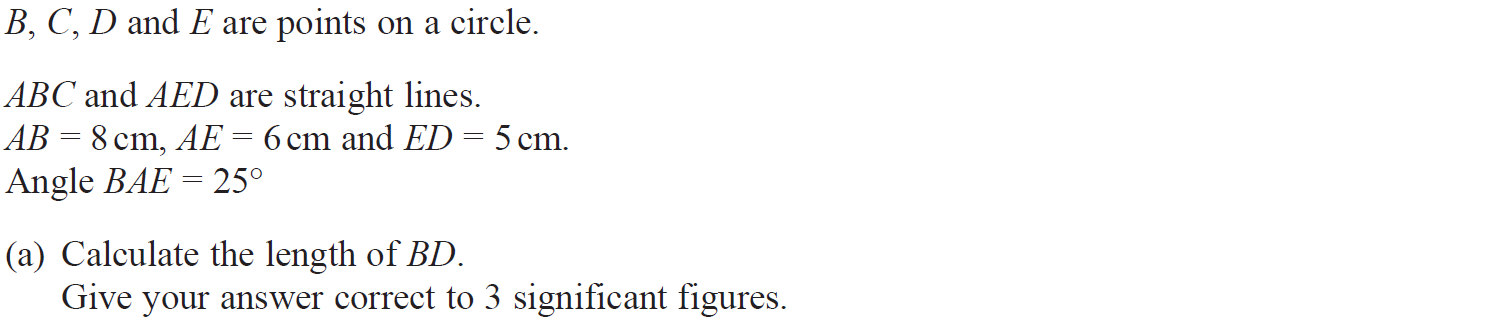 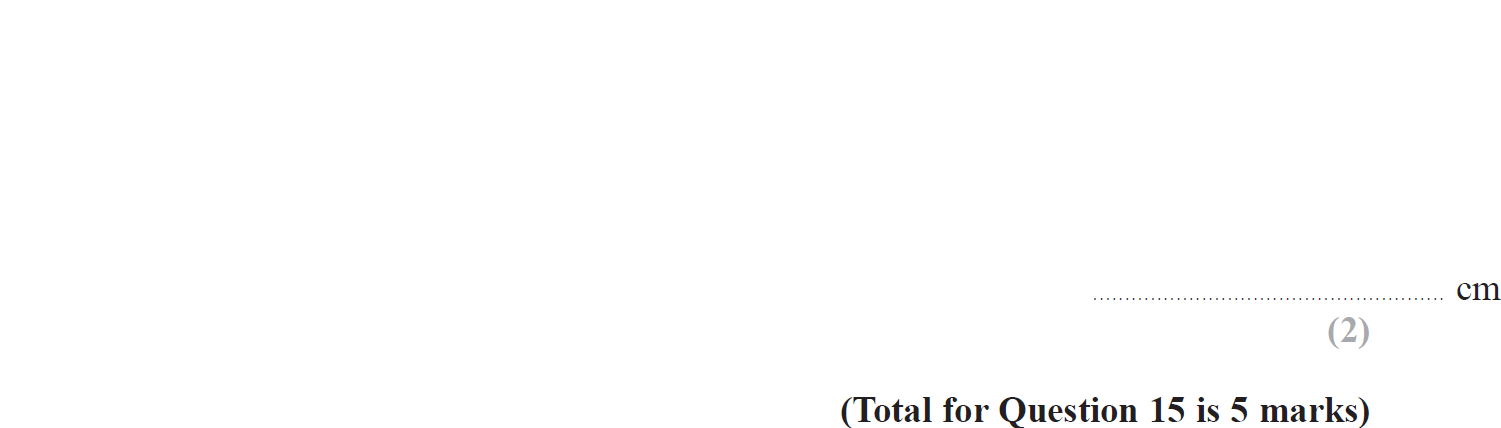 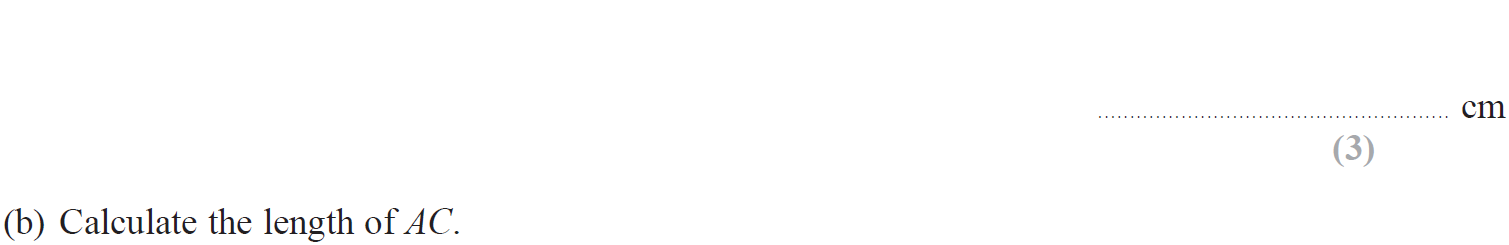 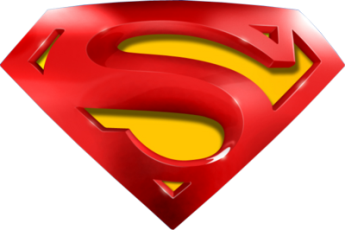 Jan 2018 4HR Q15
Advanced Trigonometry
A
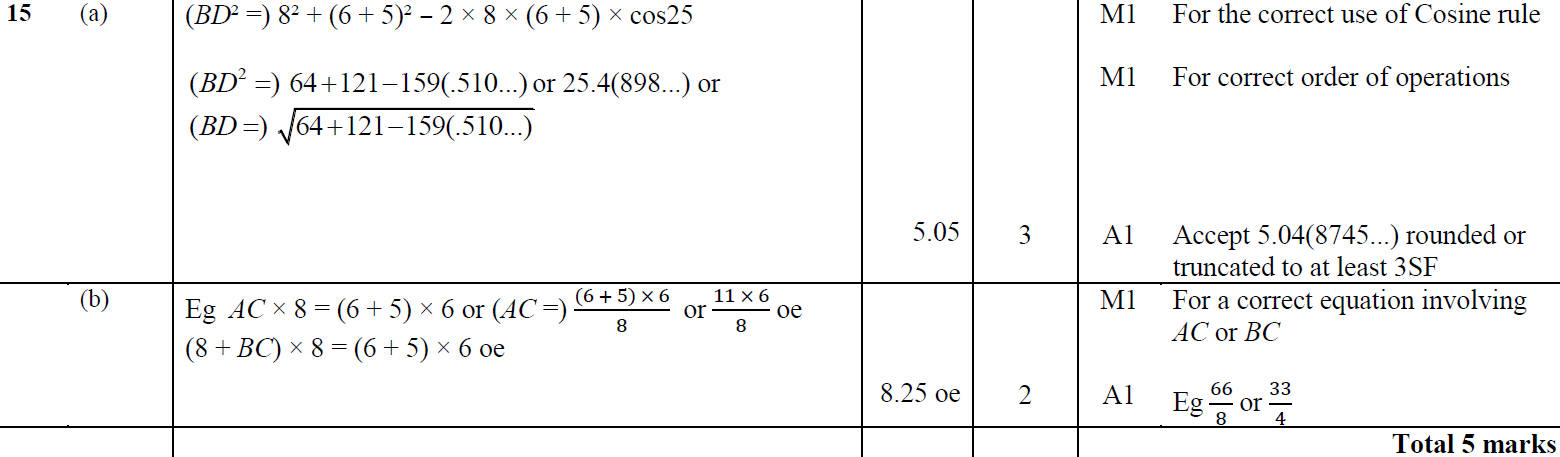 B
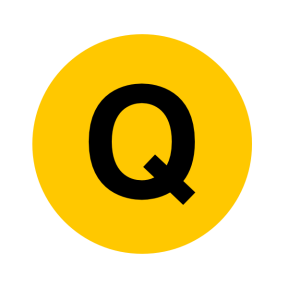 May 2018 3H Q16
Advanced Trigonometry
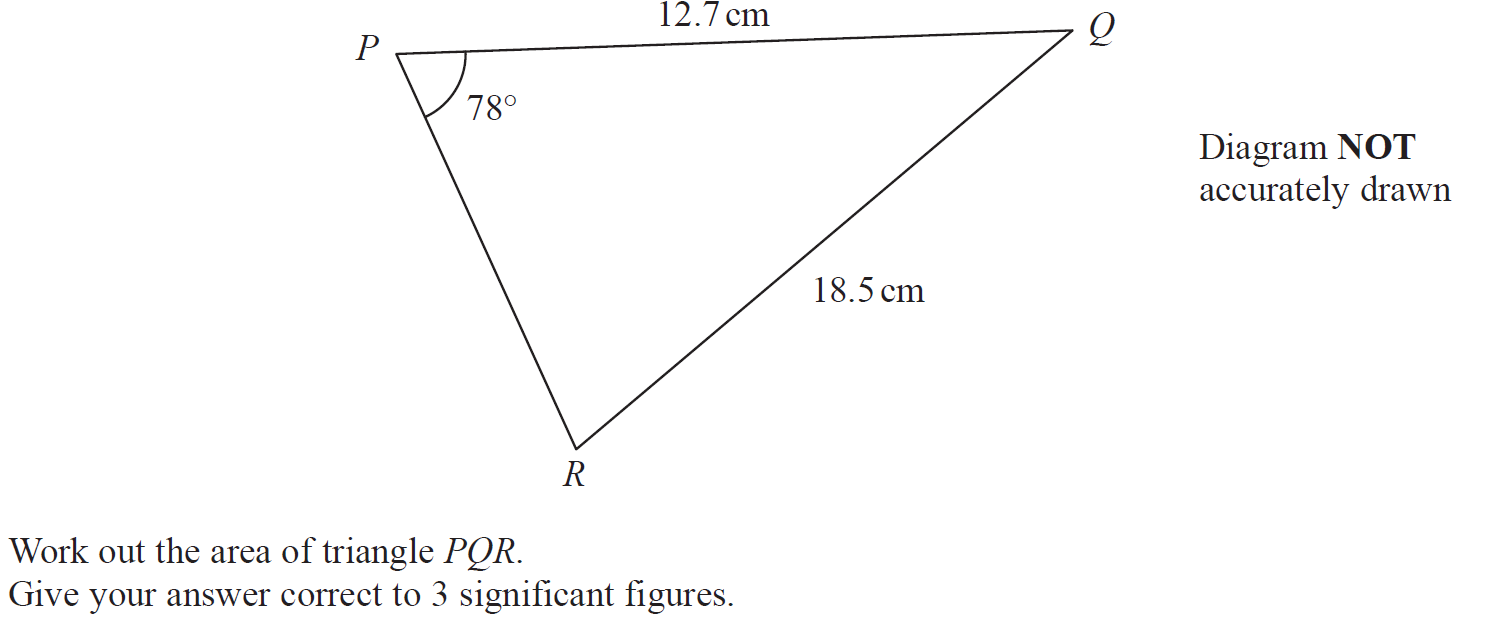 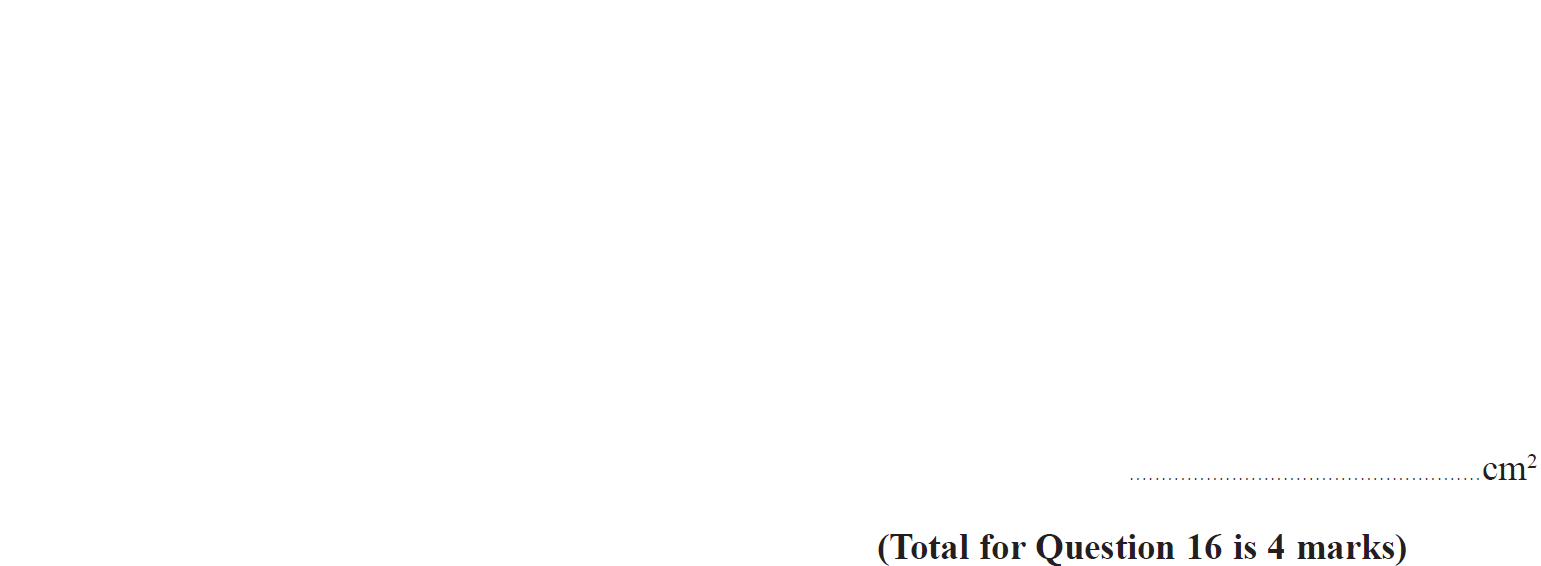 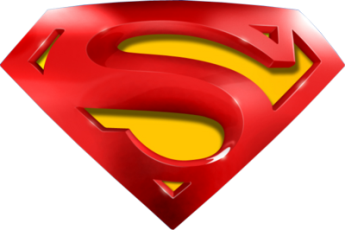 May 2018 3H Q16
Advanced Trigonometry
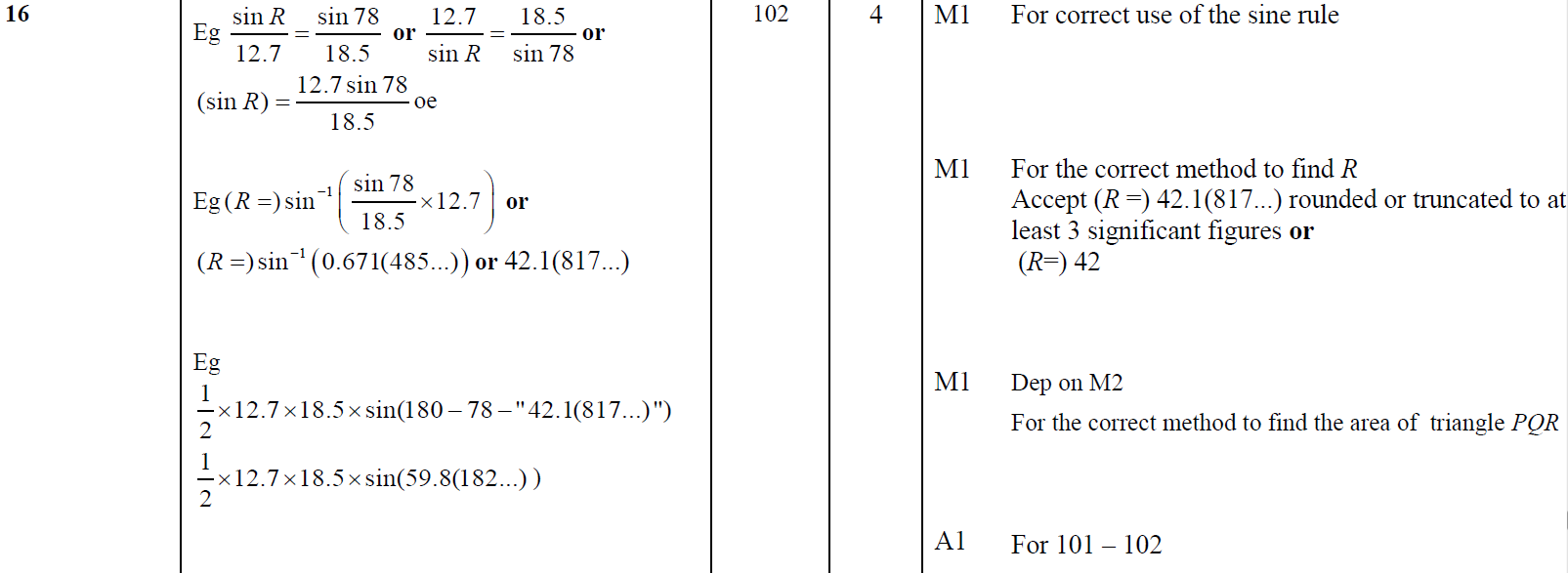 A
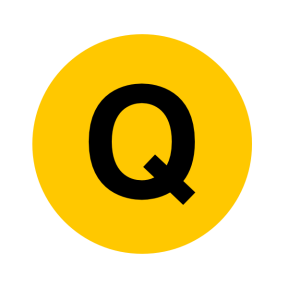 May 2018 3HR Q21
Advanced Trigonometry
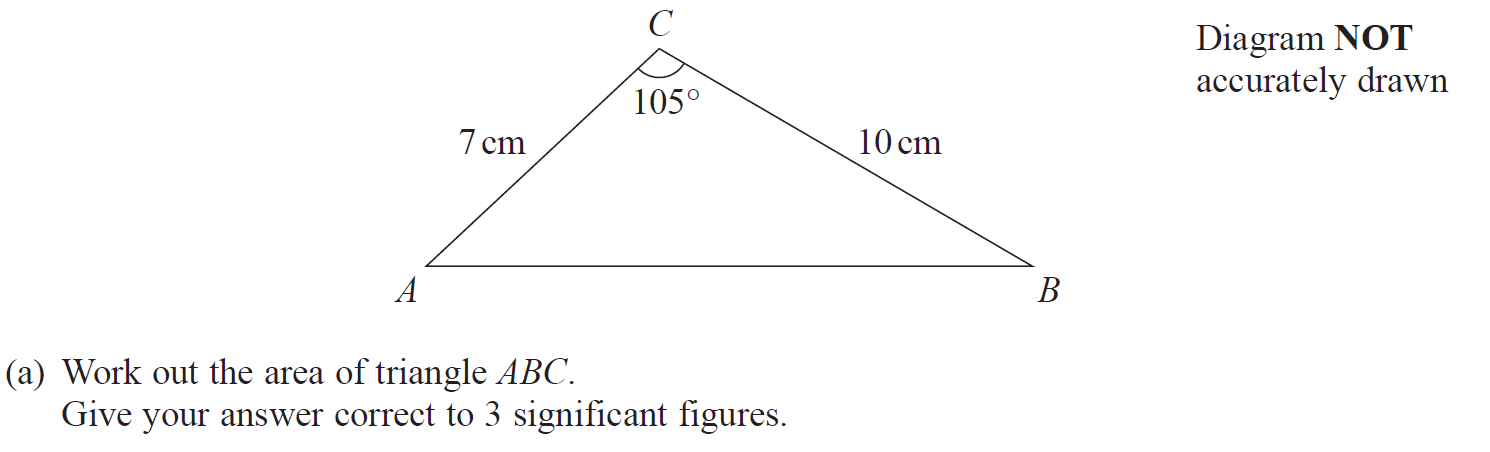 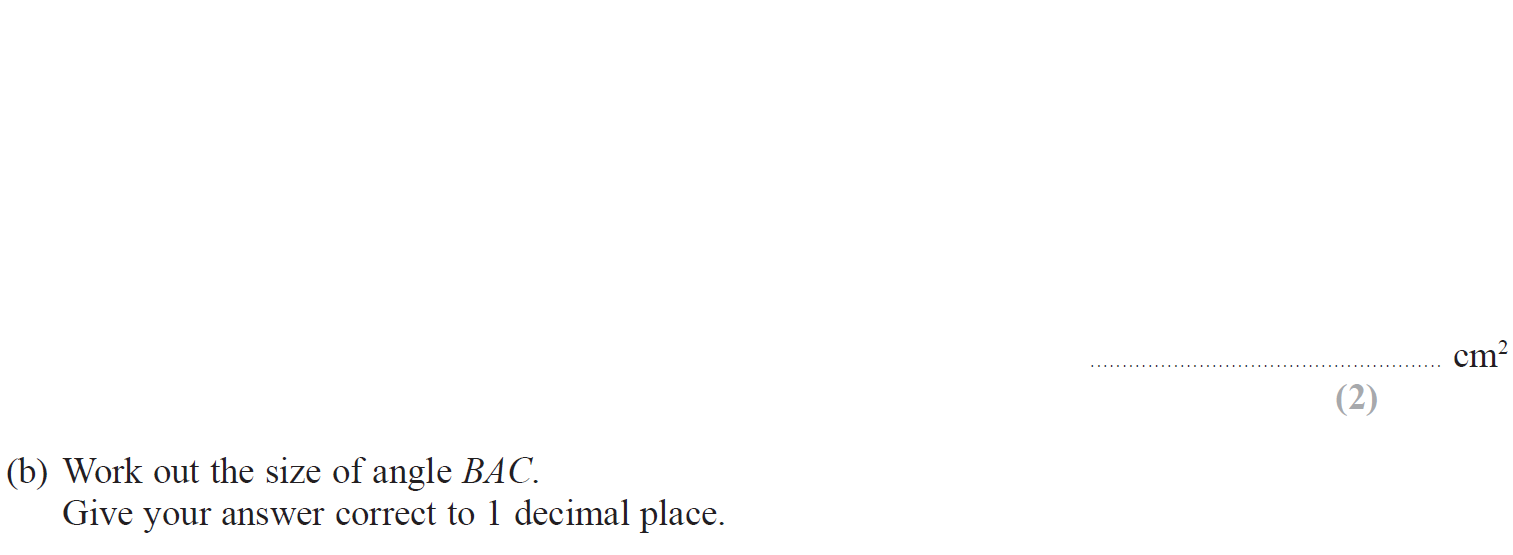 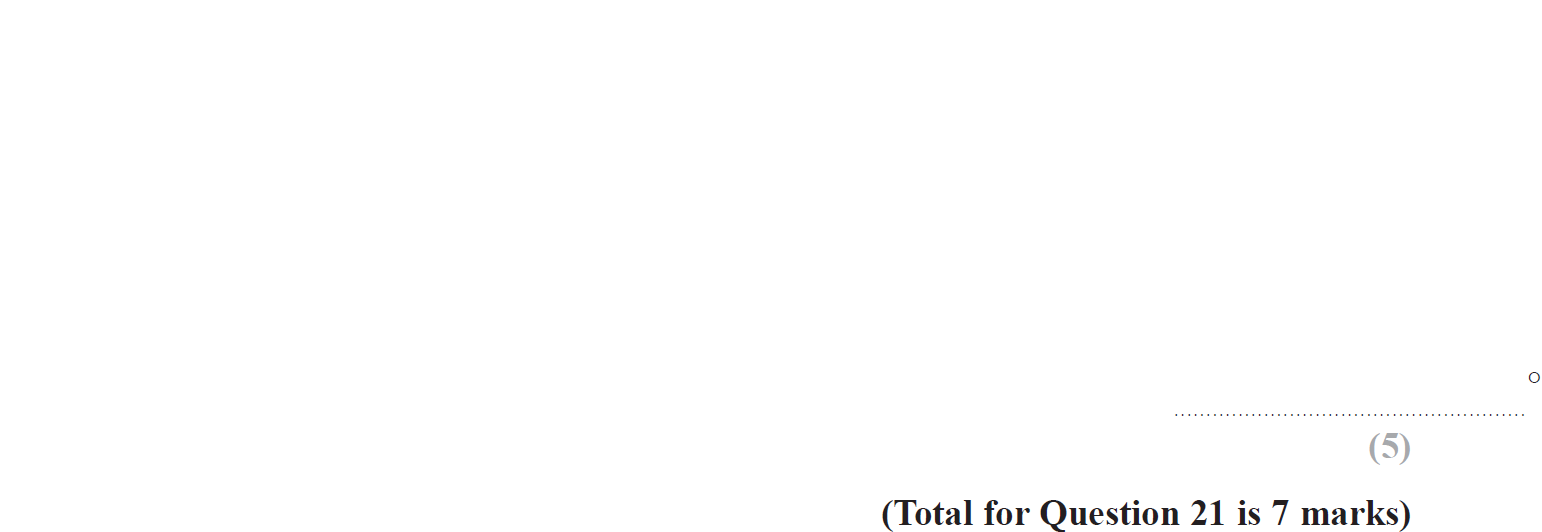 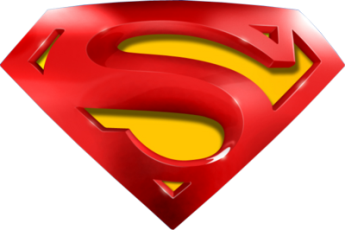 May 2018 3HR Q21
Advanced Trigonometry
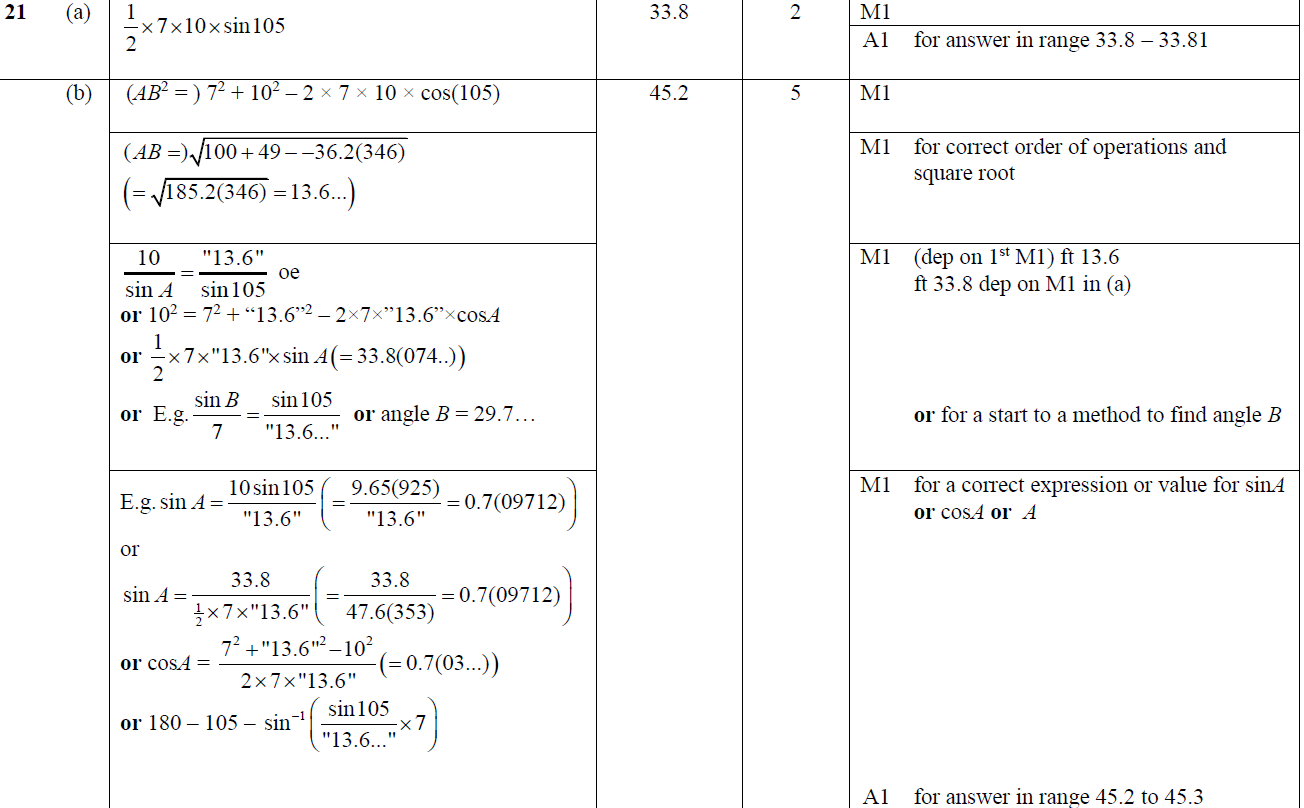 A
B
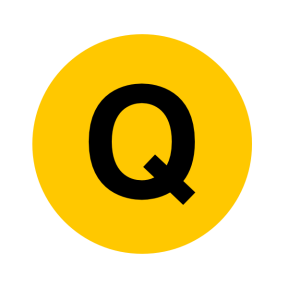 June 2018 4HR Q24
Advanced Trigonometry
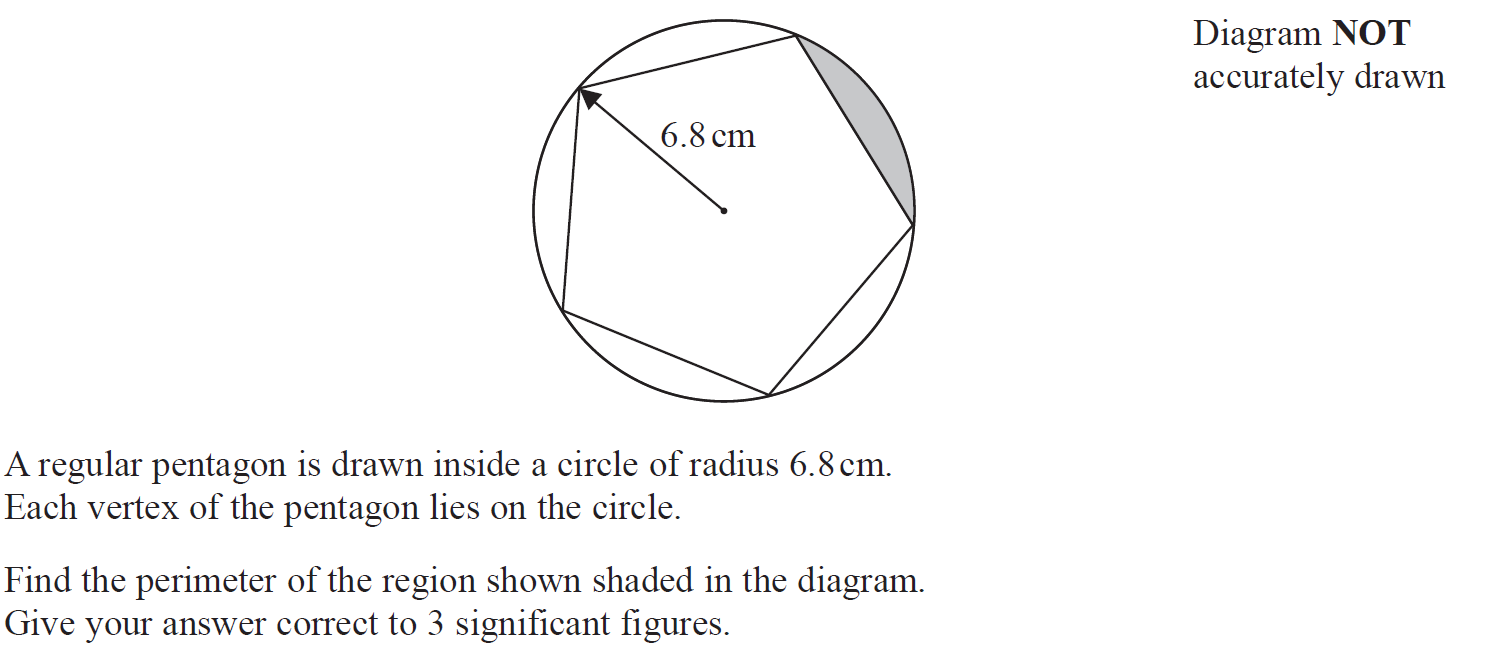 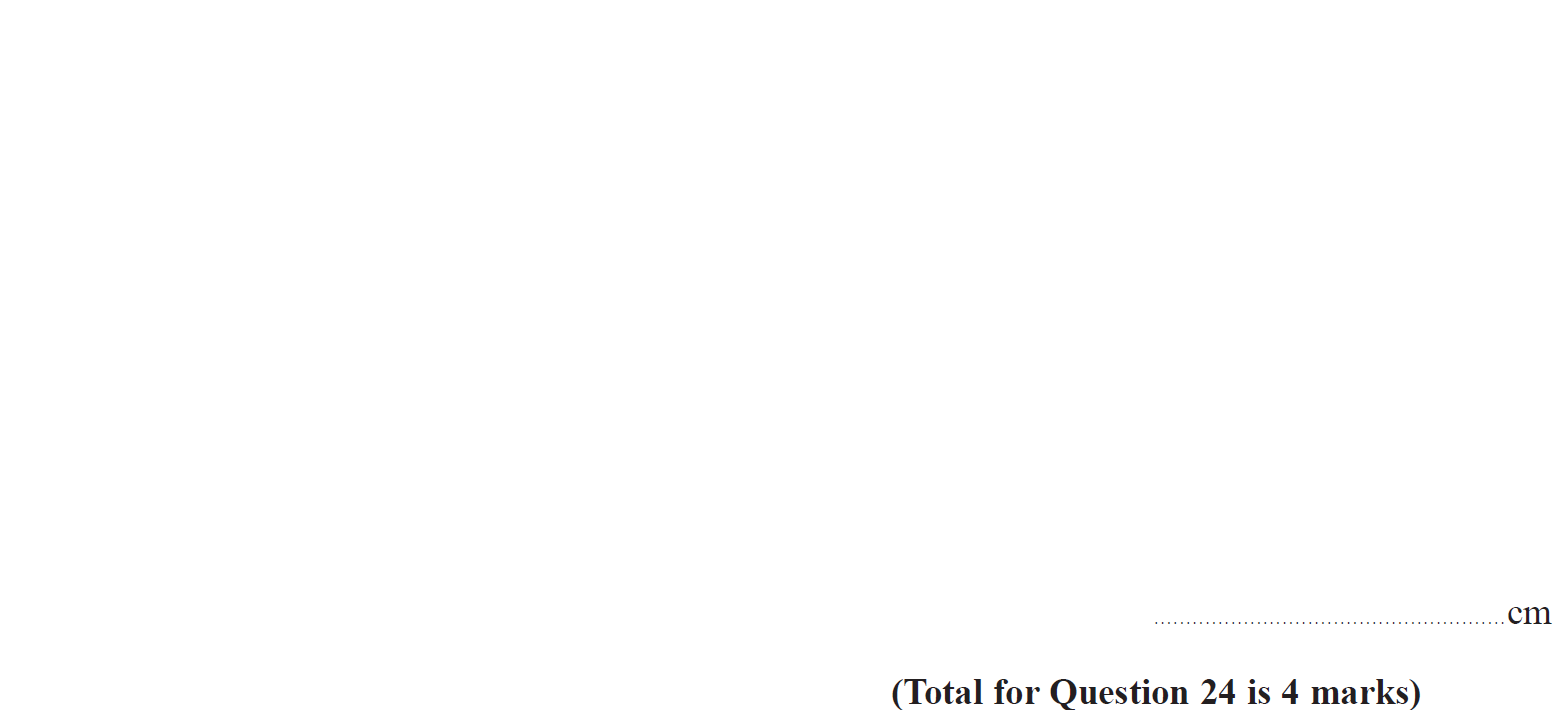 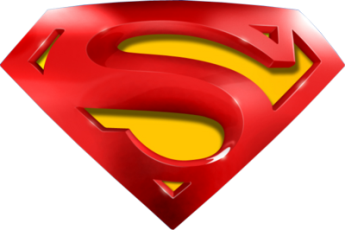 June 2018 4HR Q24
Advanced Trigonometry
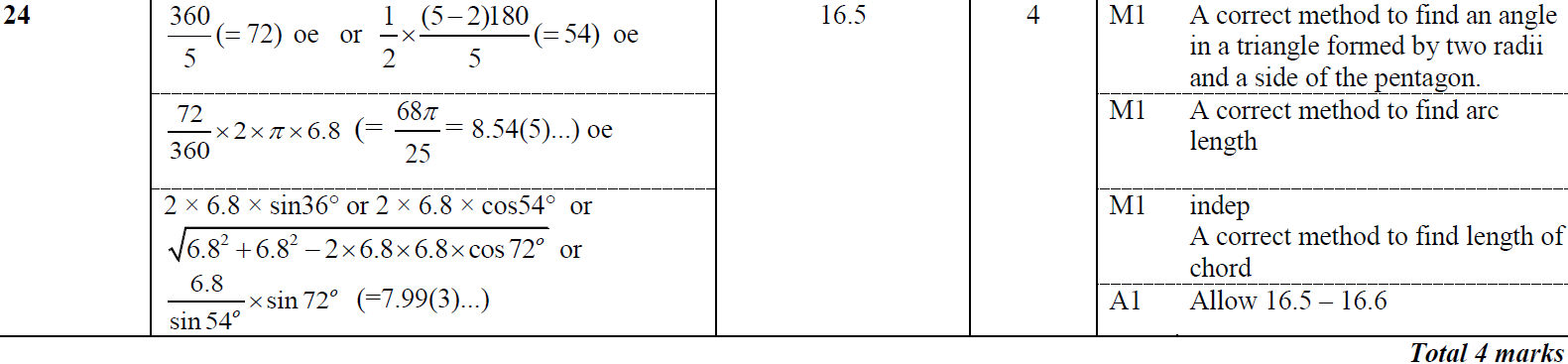 A
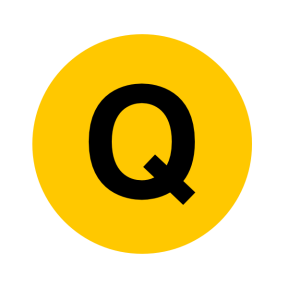